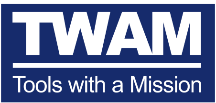 Name that tool
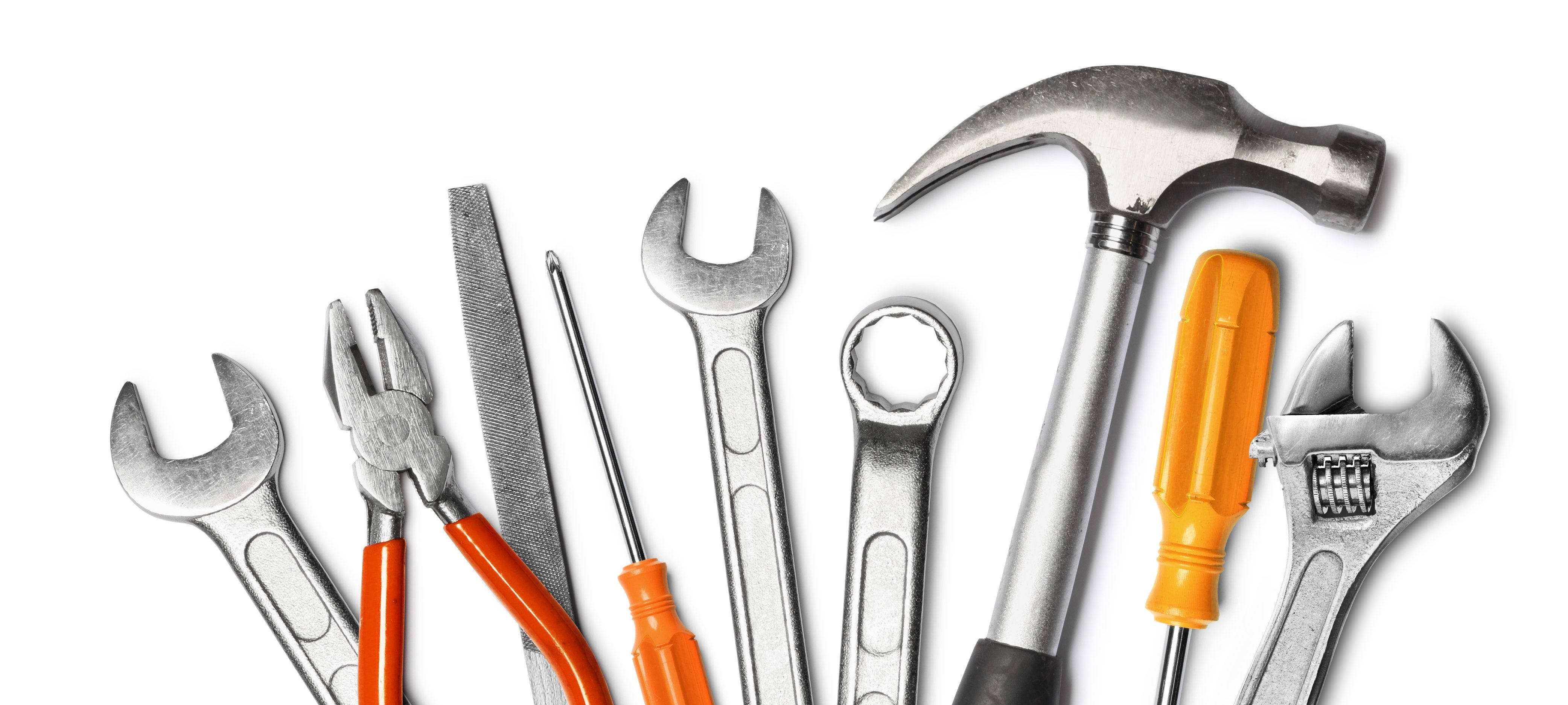 The power of tools to transform lives
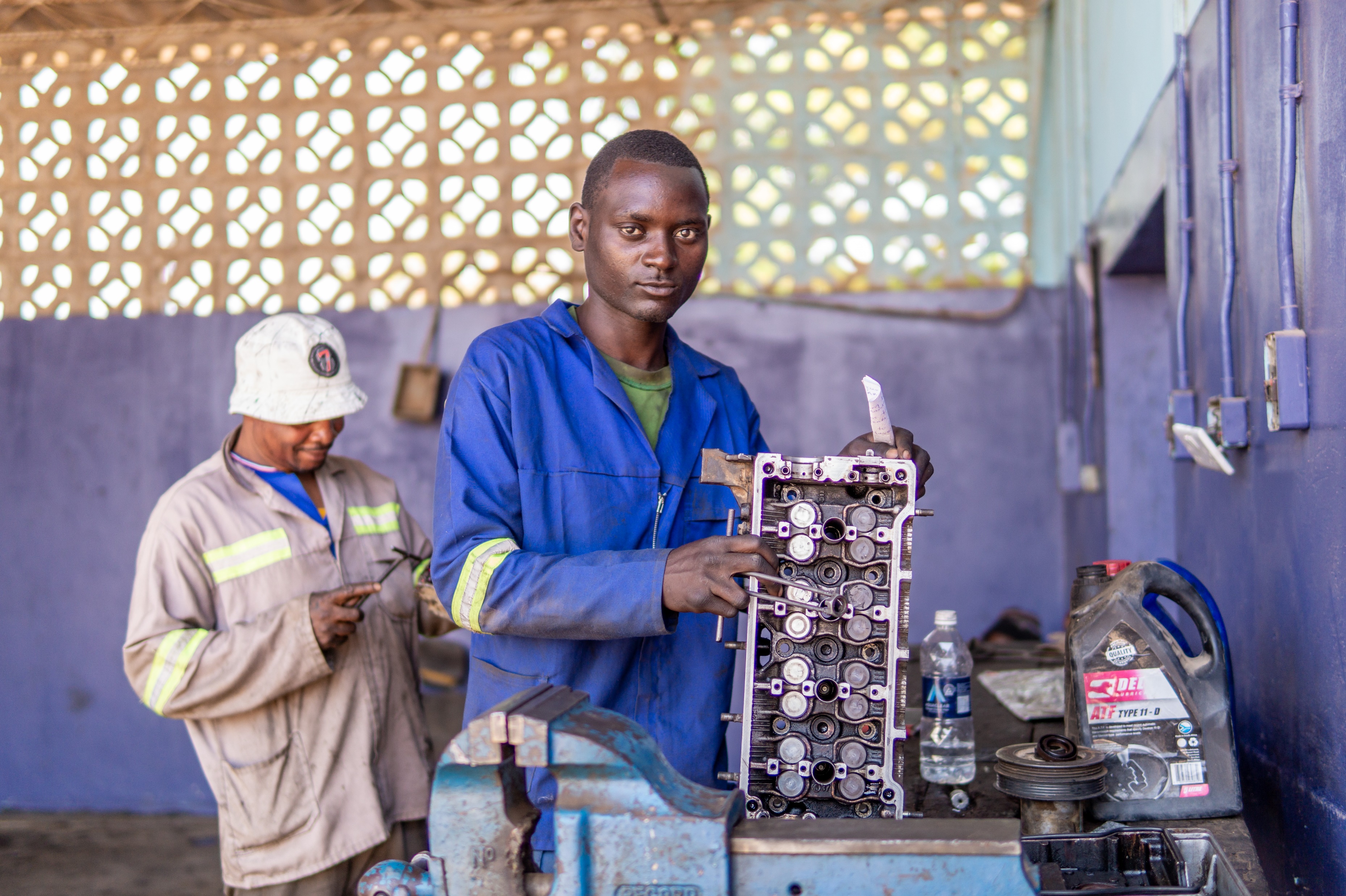 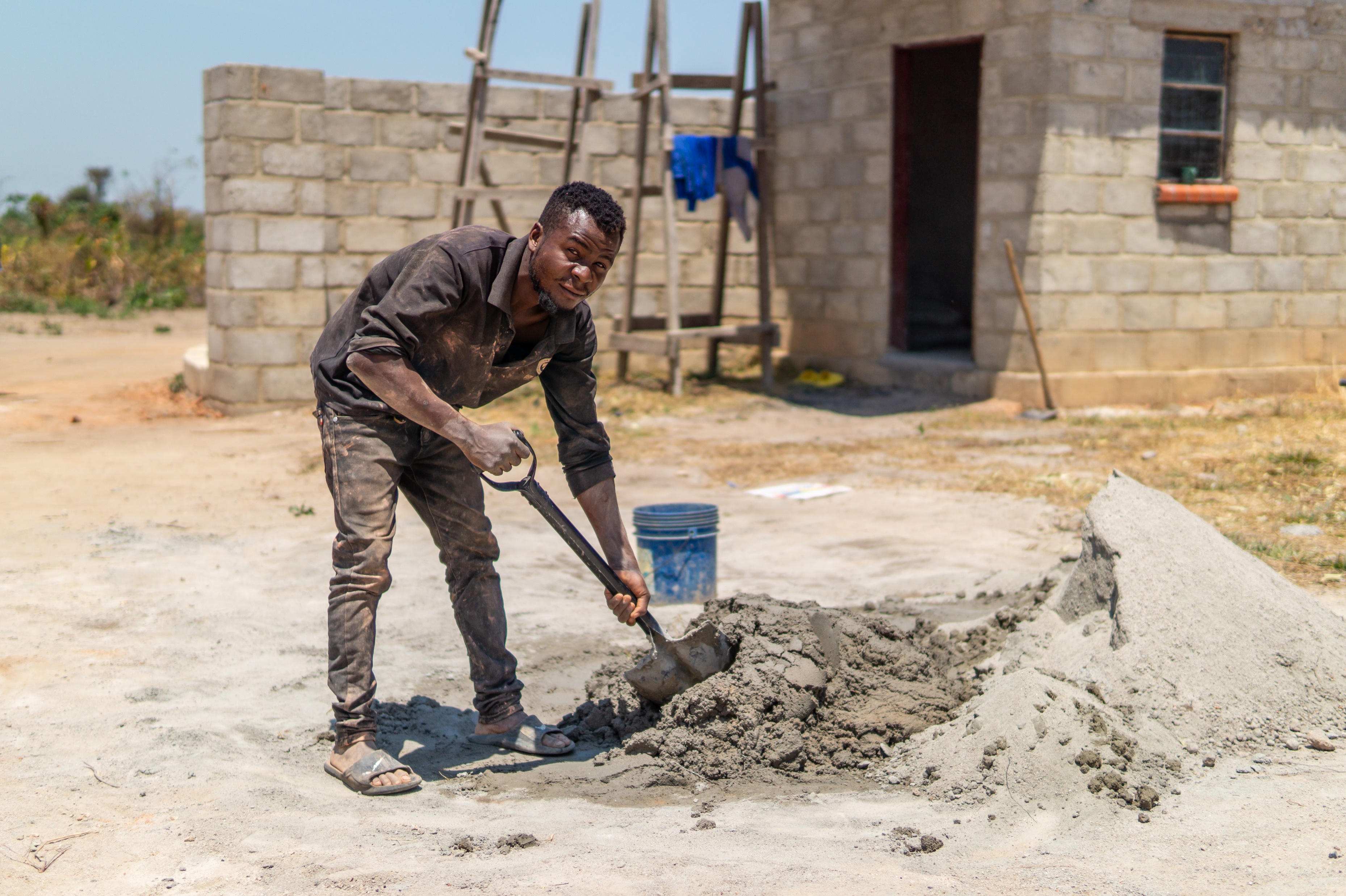 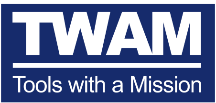 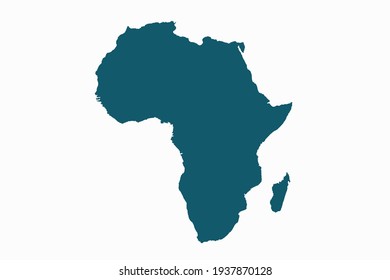 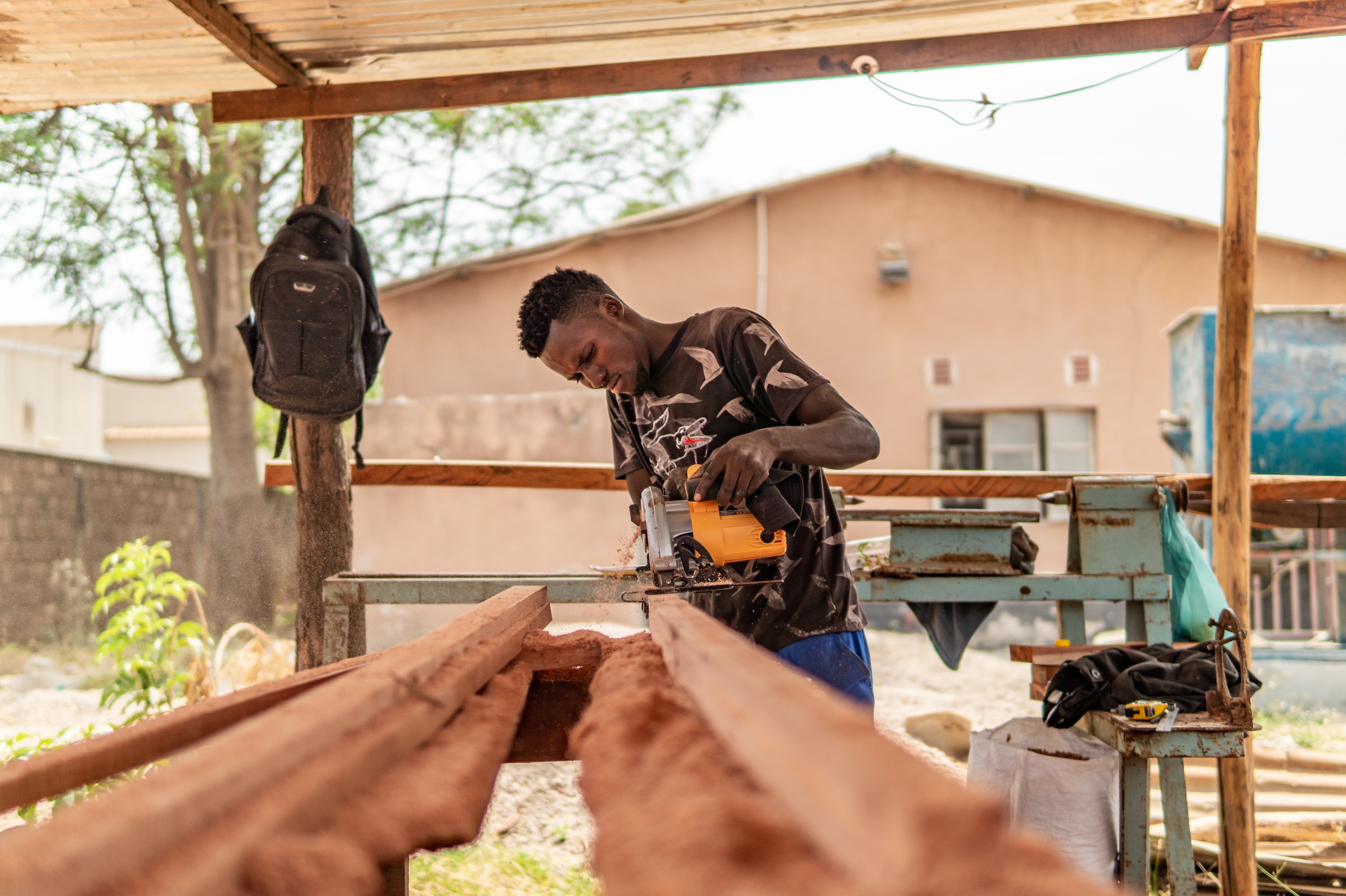 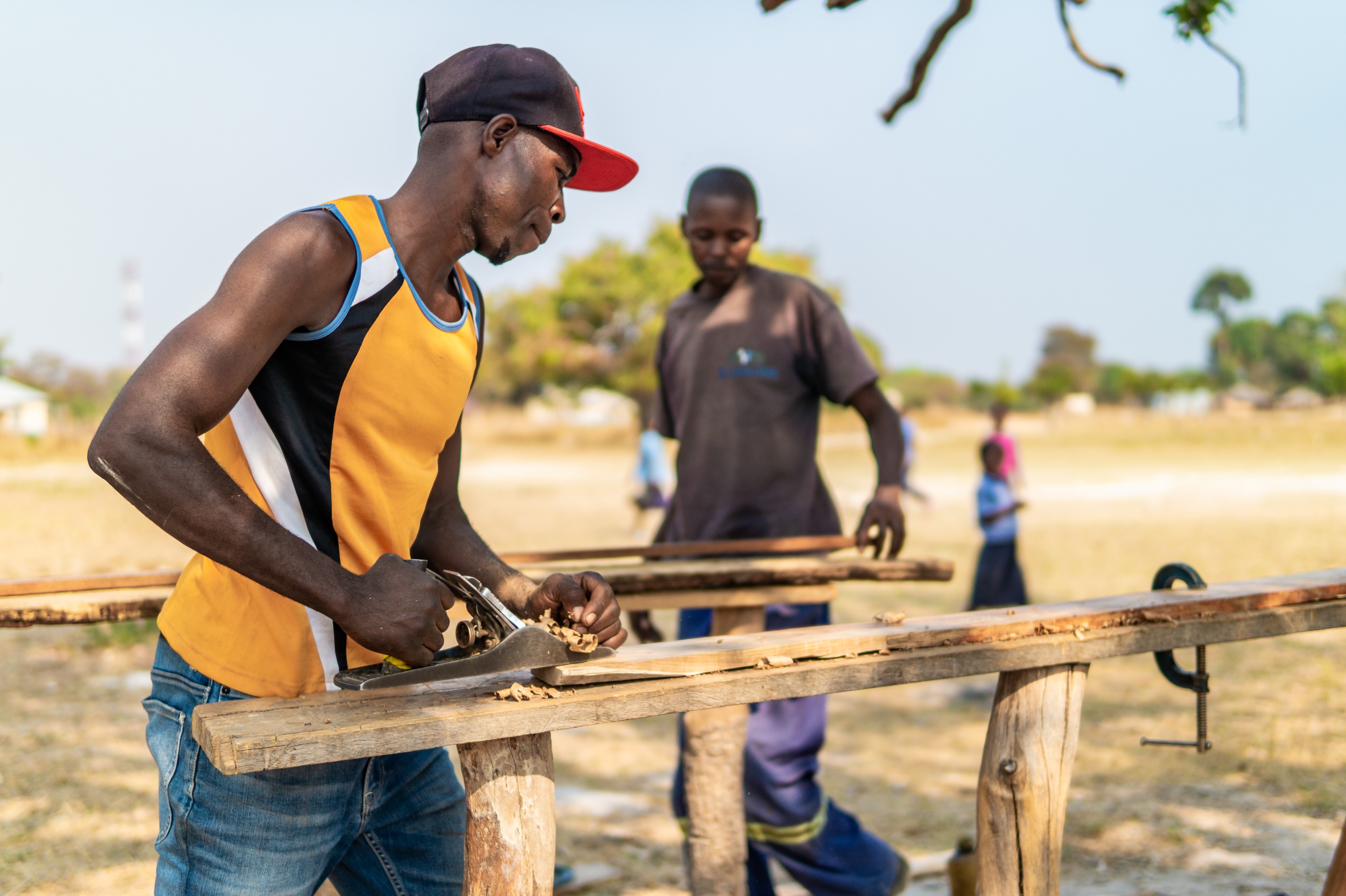 The power of tools to transform lives
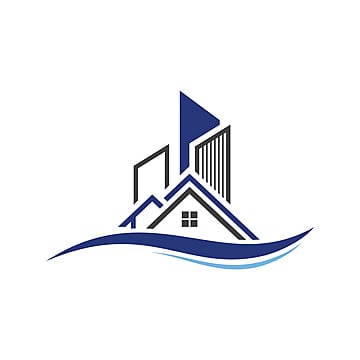 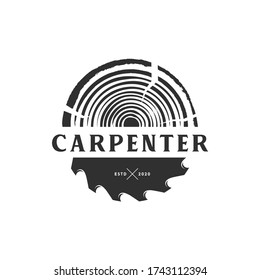 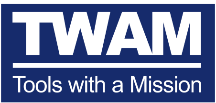 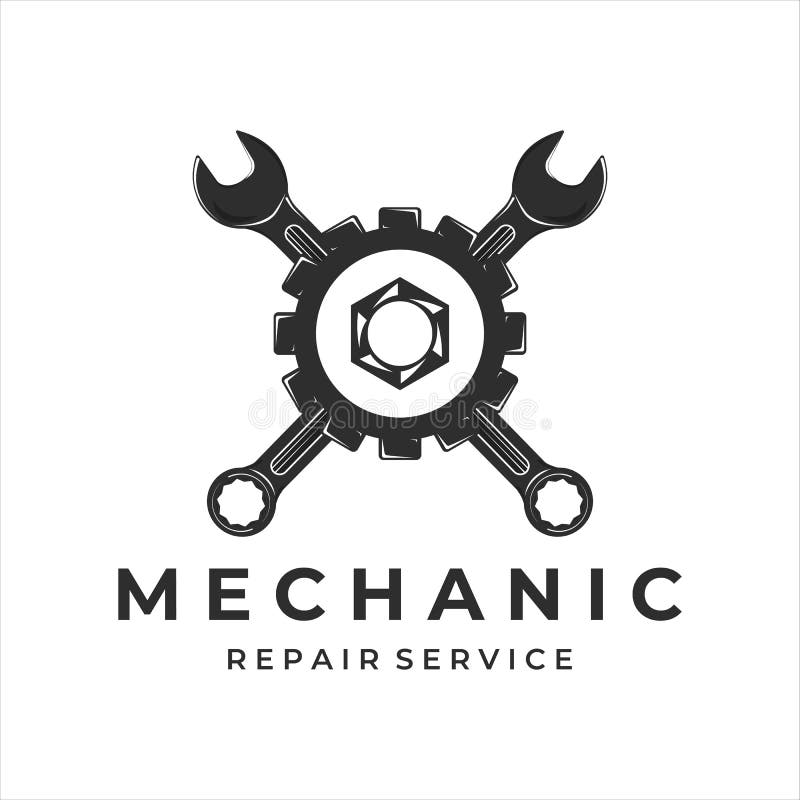 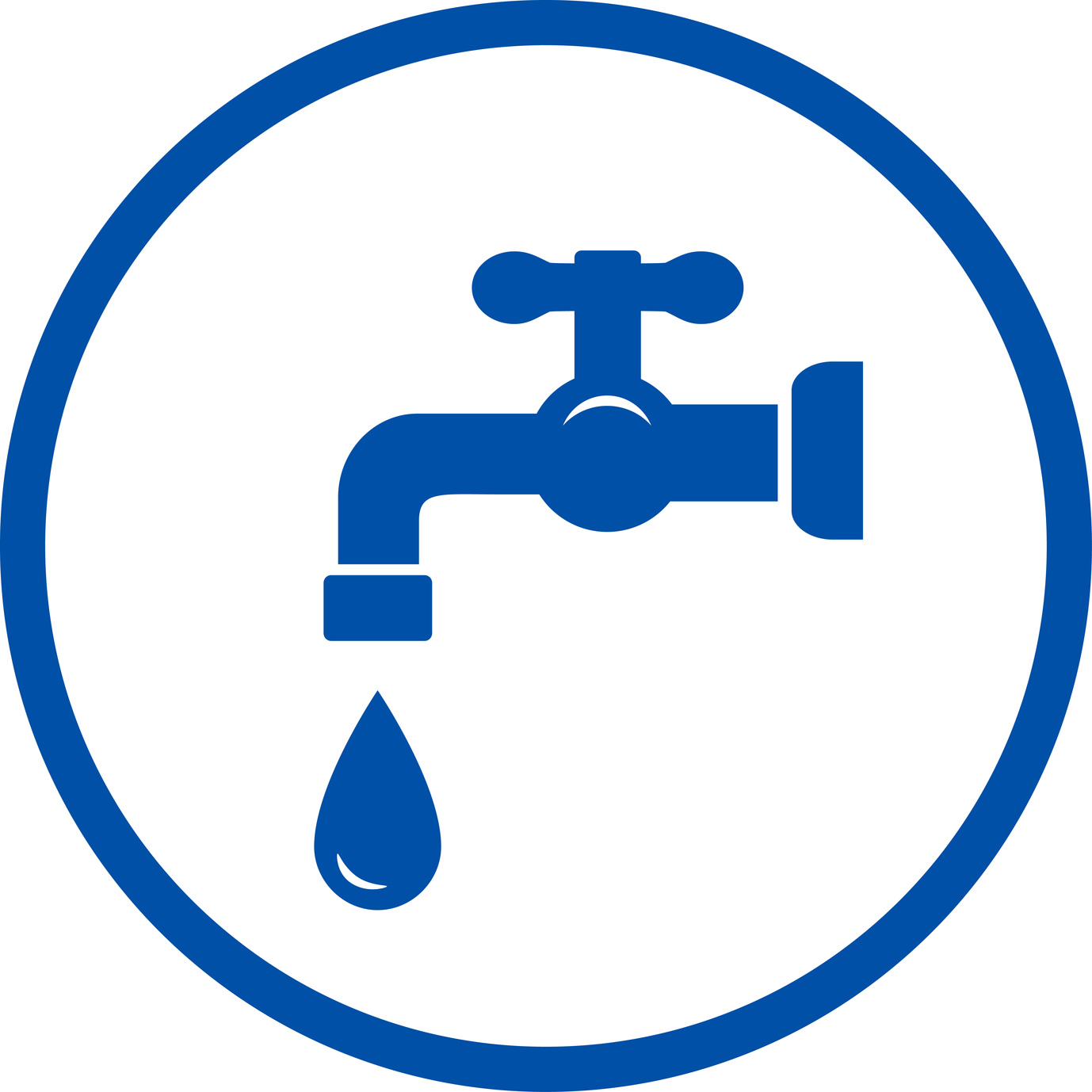 Plumber
Mechanic
The power of tools to transform lives
Builder
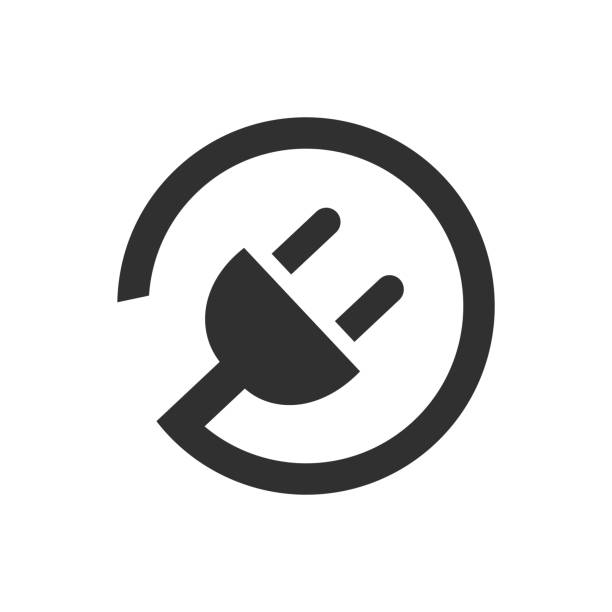 Electrician
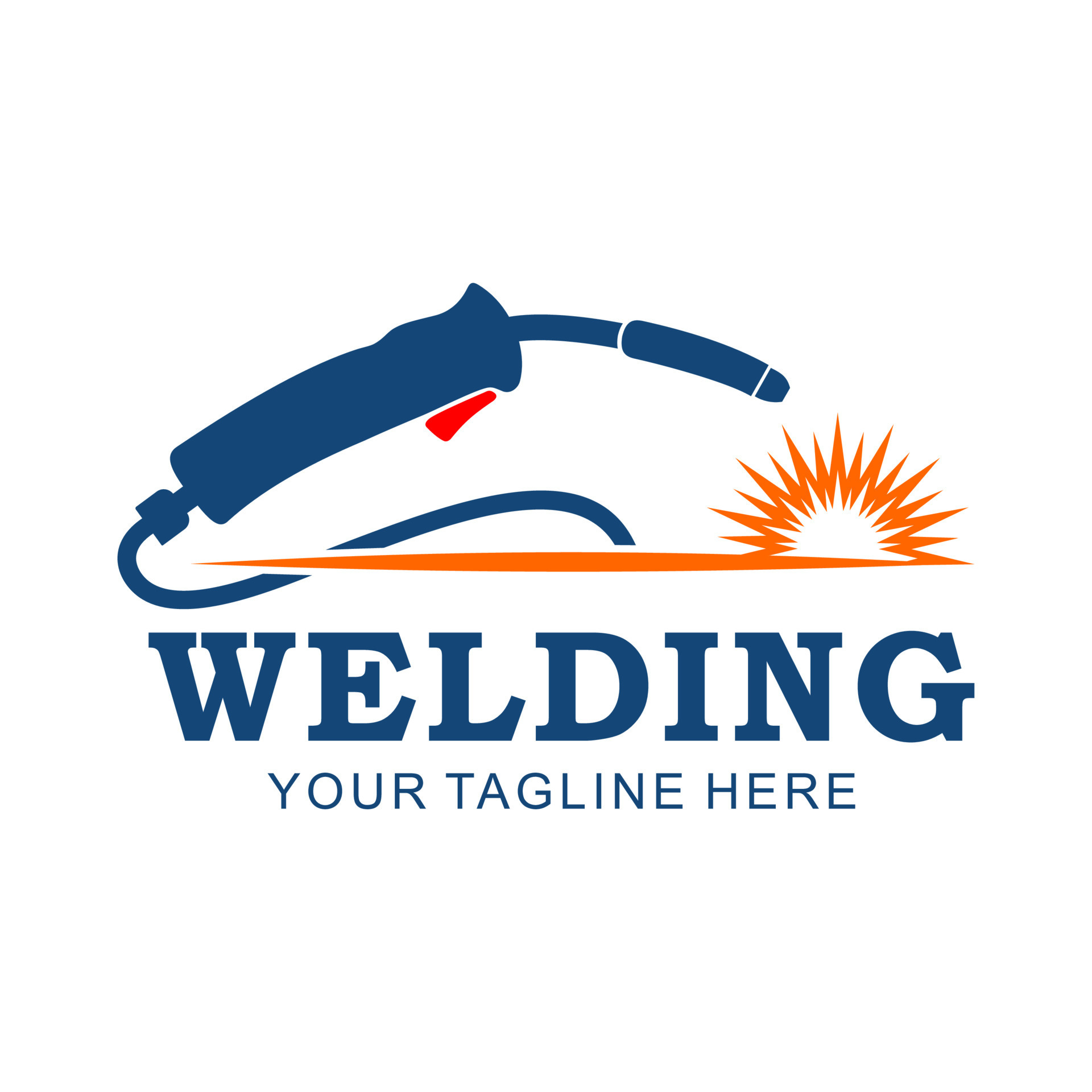 Welder
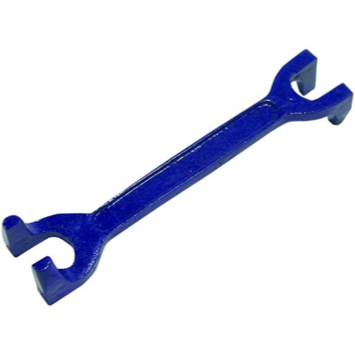 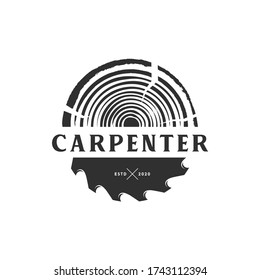 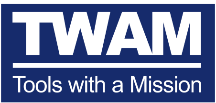 ?
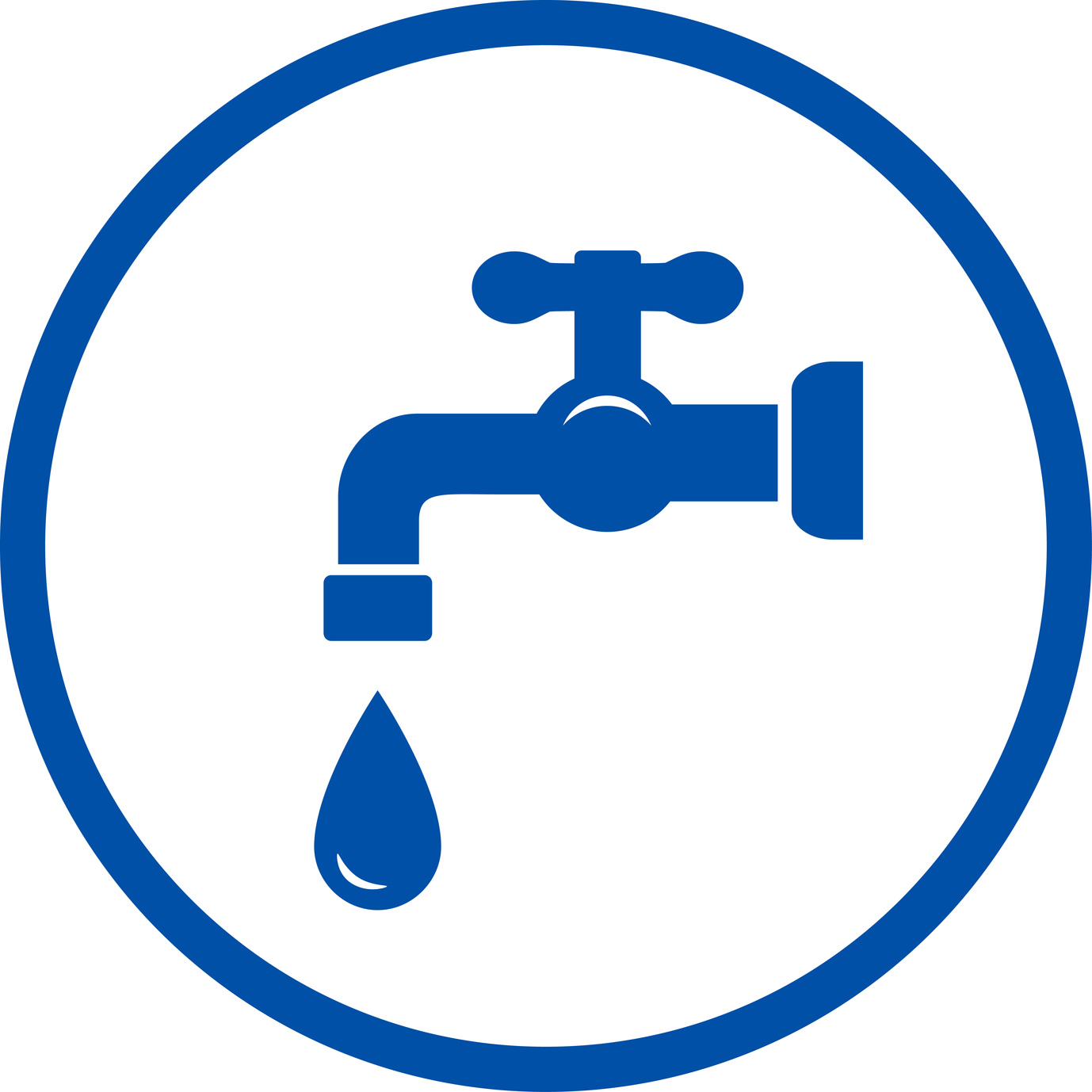 Plumber
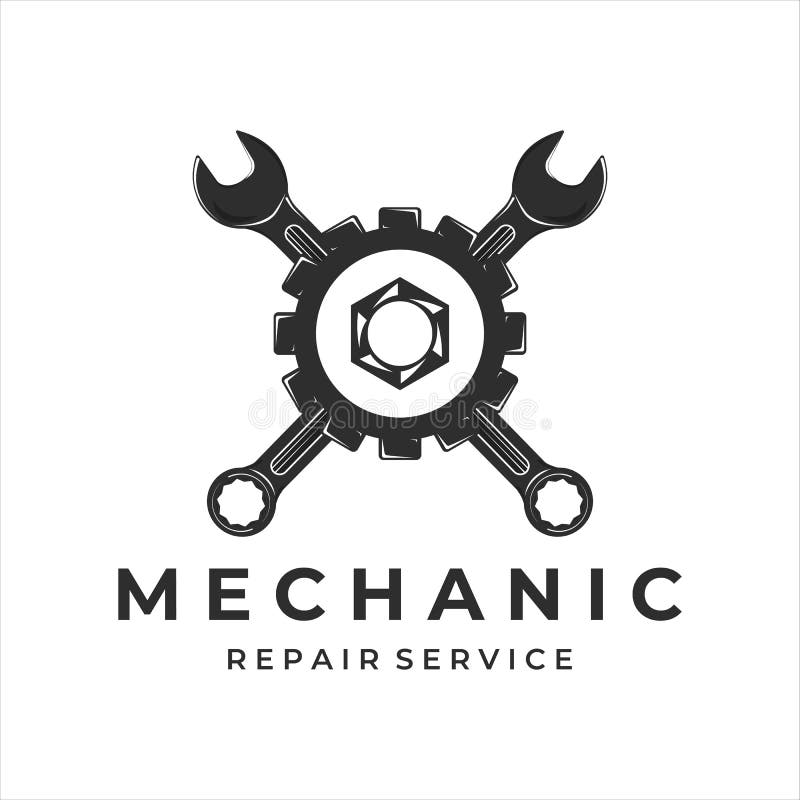 Mechanic
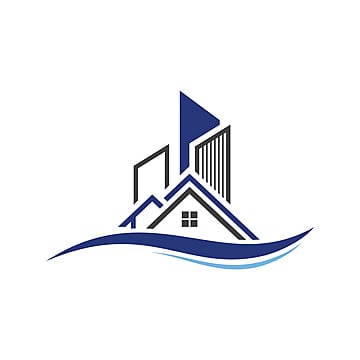 The power of tools to transform lives
Builder
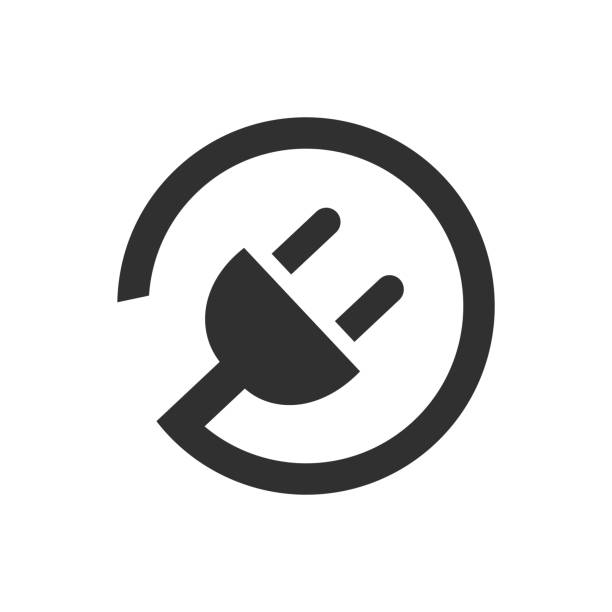 Electrician
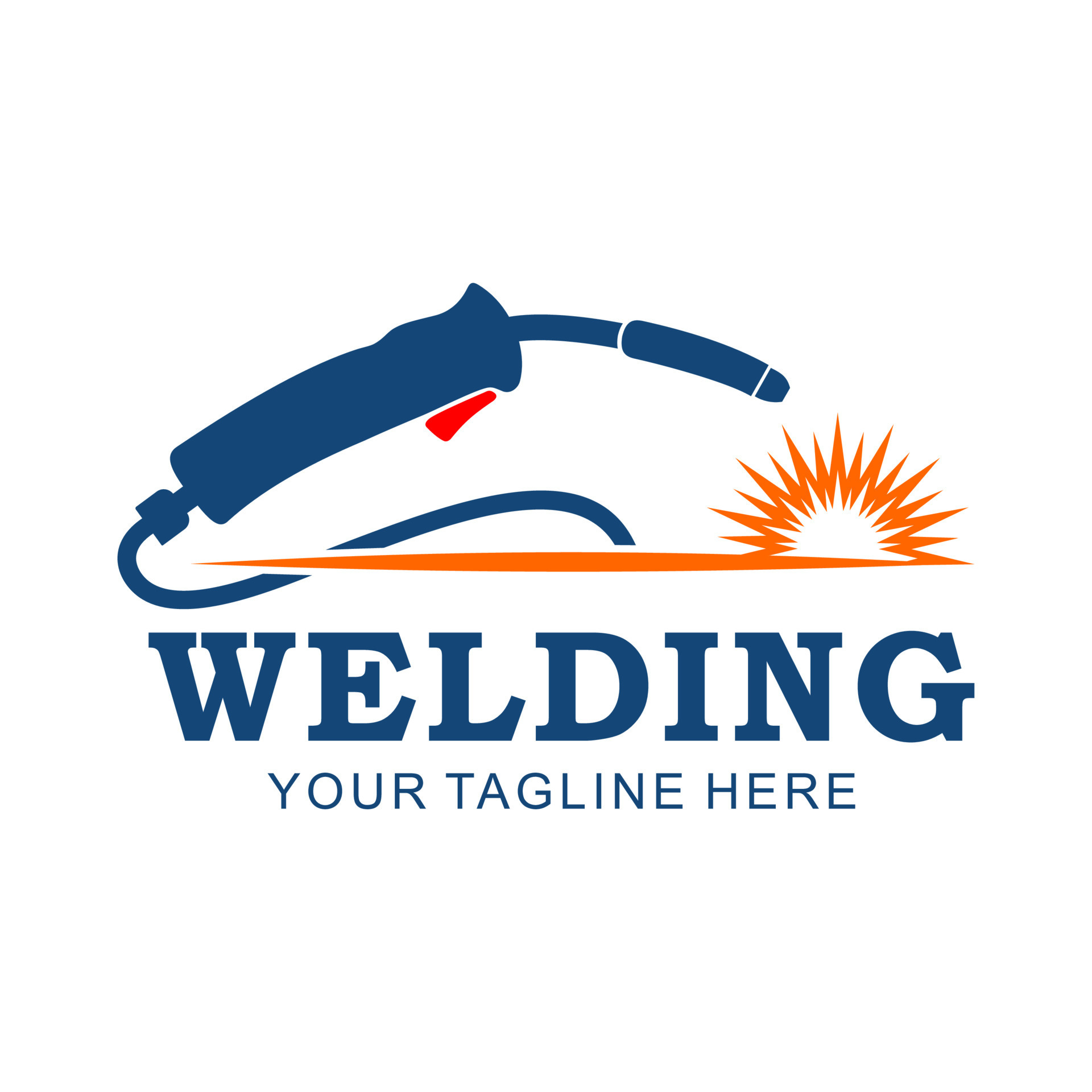 Welder
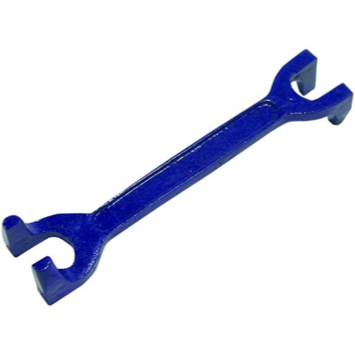 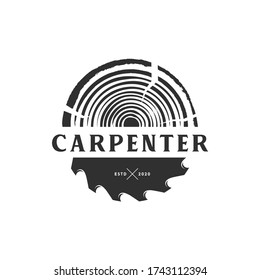 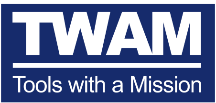 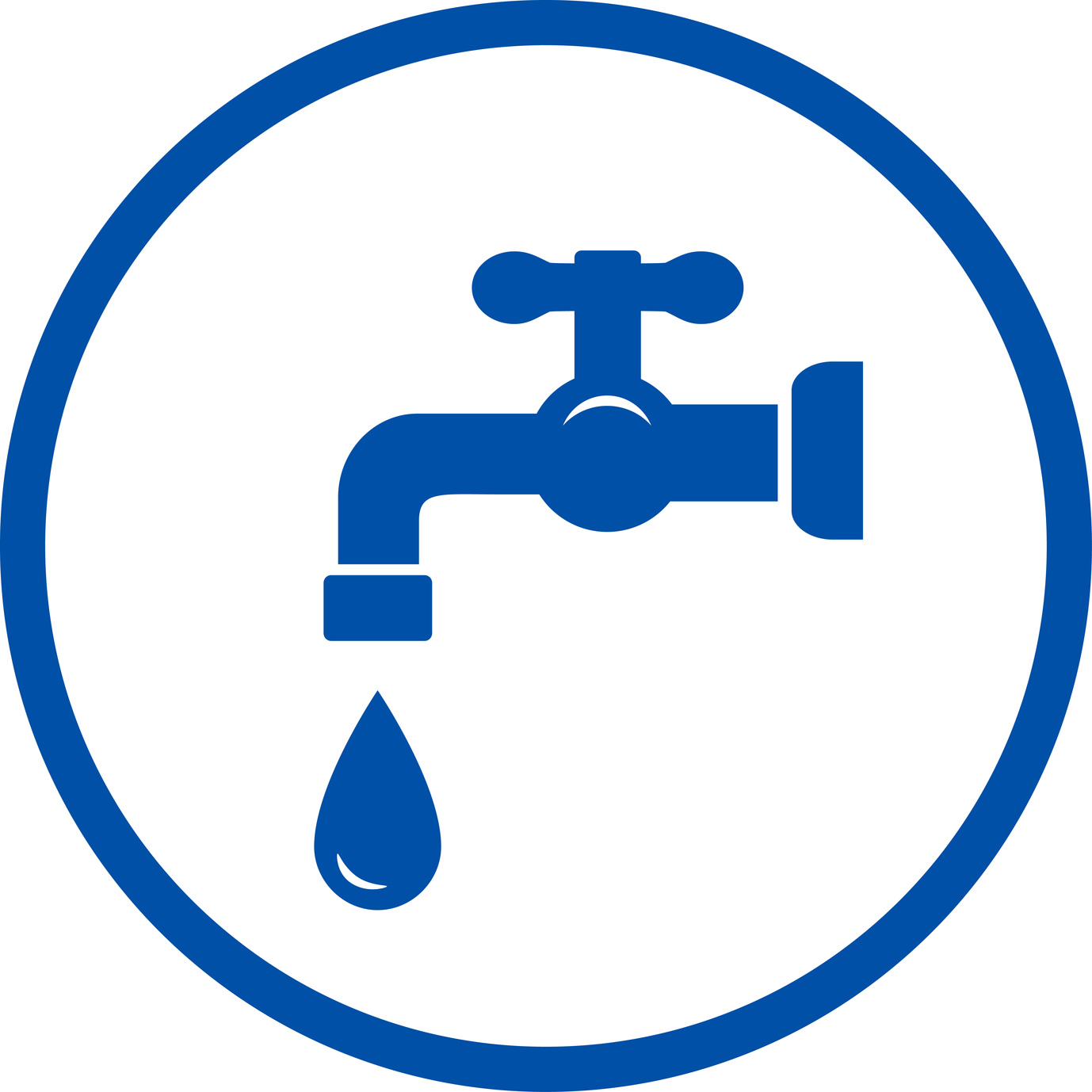 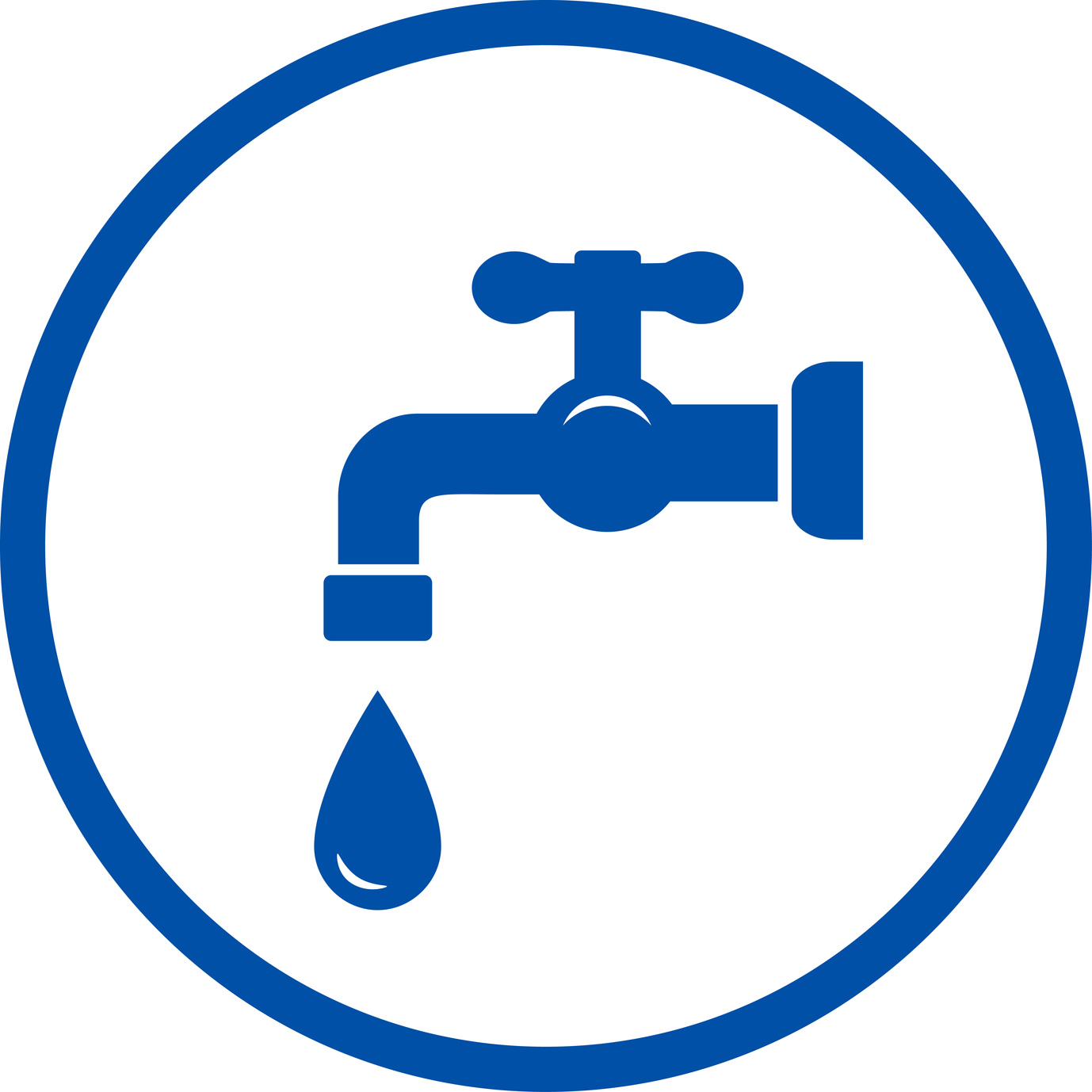 Plumber
Plumber
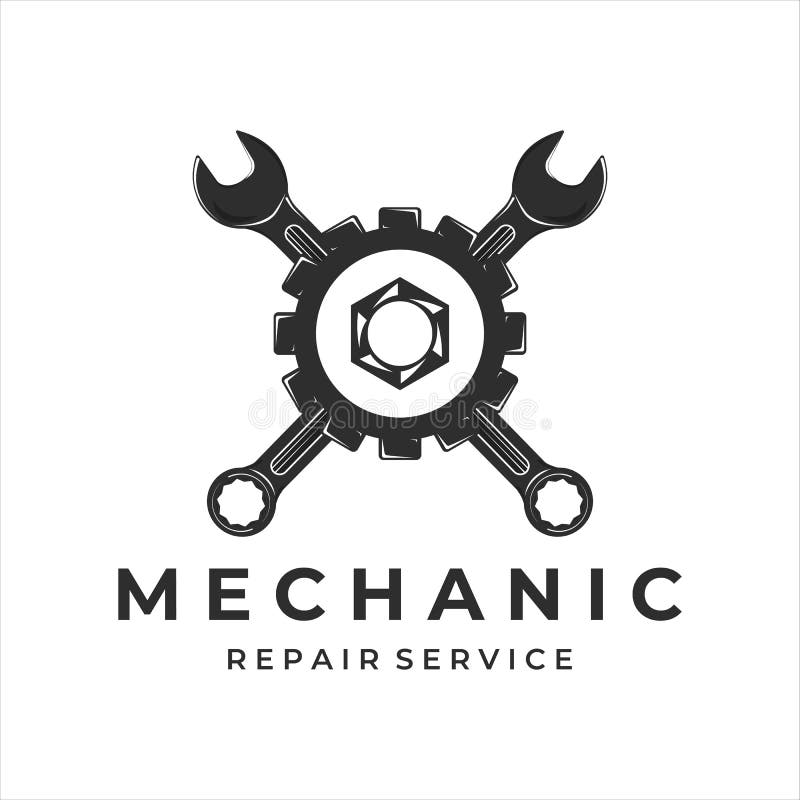 Mechanic
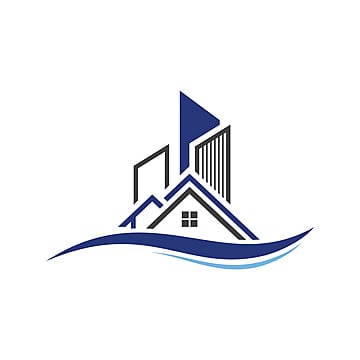 The power of tools to transform lives
Builder
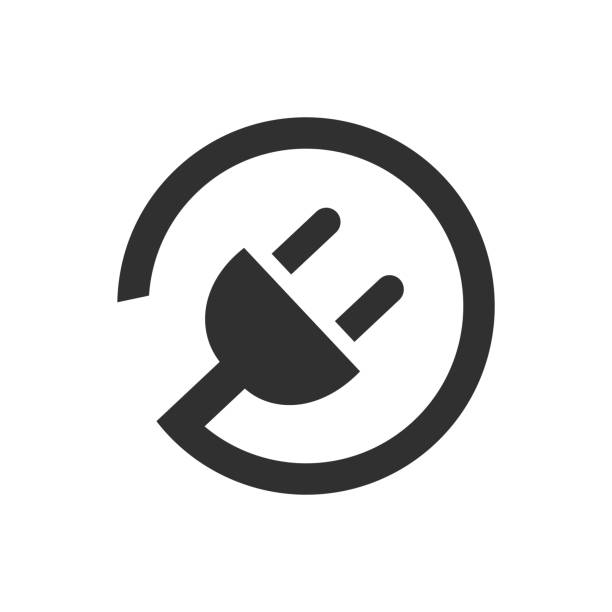 Electrician
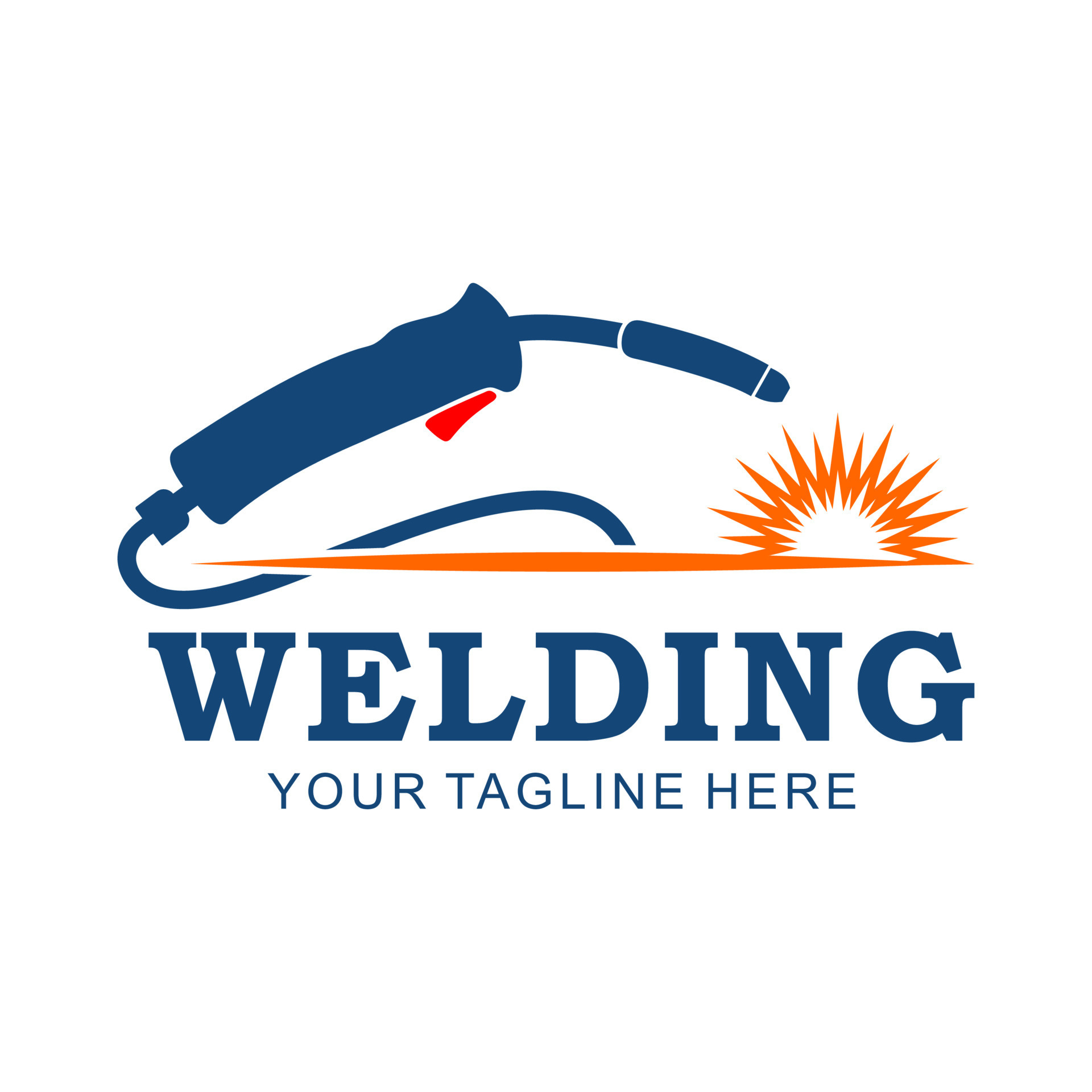 Tap or basin wrench
Welder
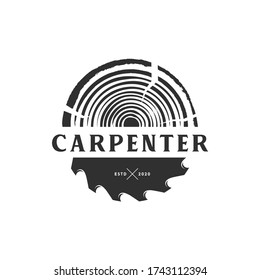 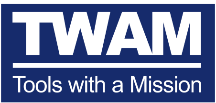 ?
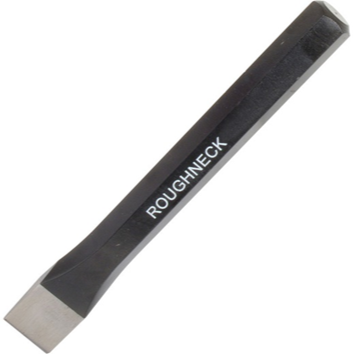 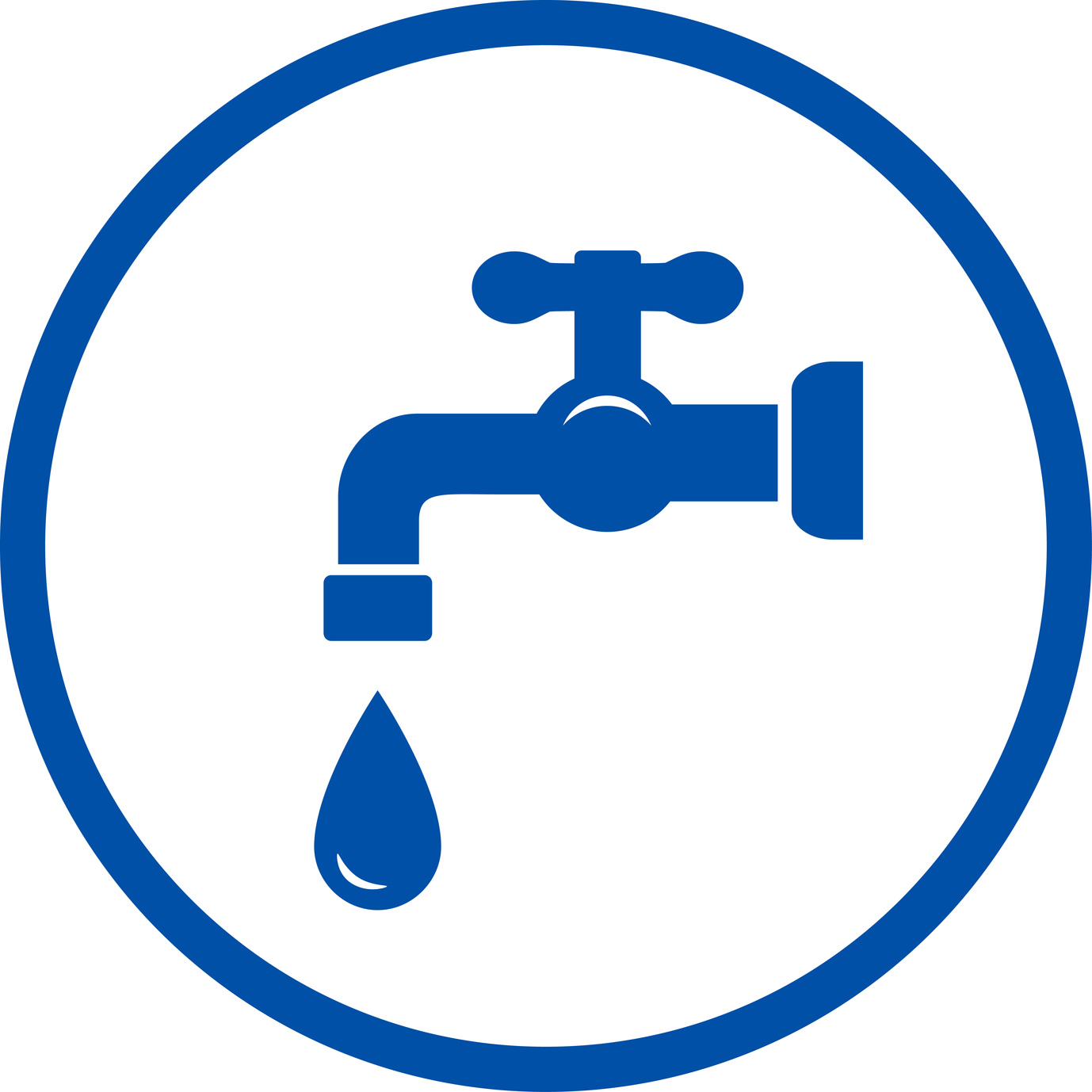 Plumber
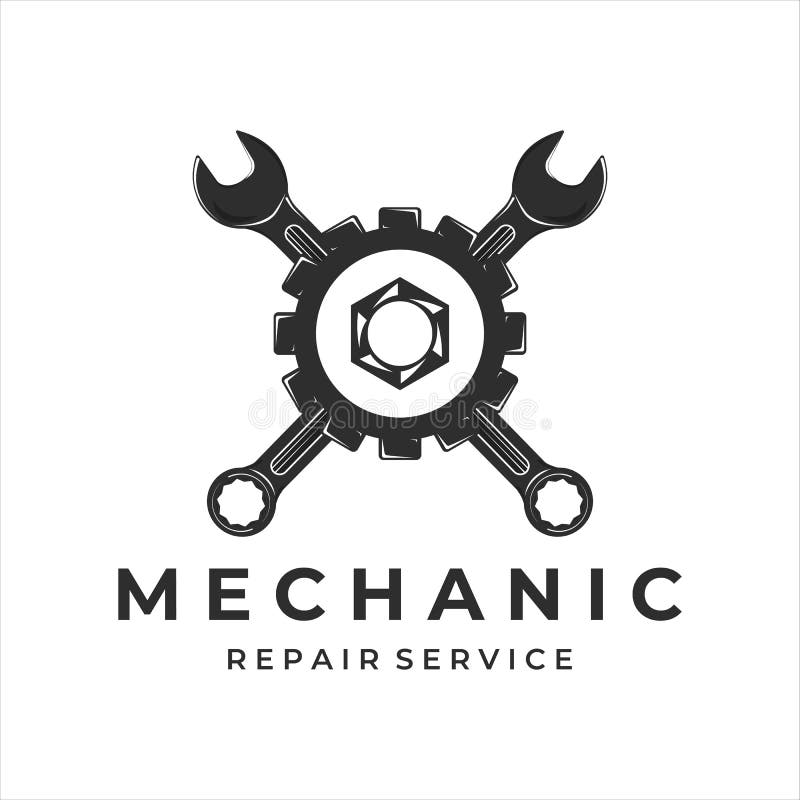 Mechanic
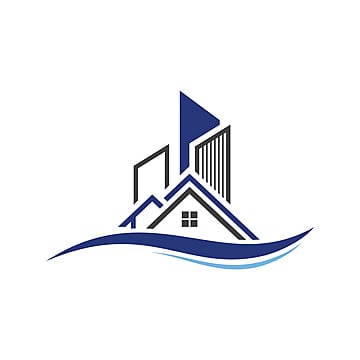 The power of tools to transform lives
Builder
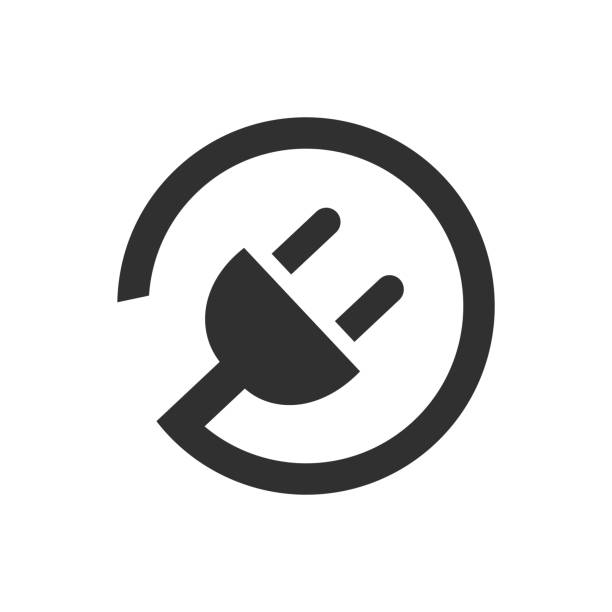 Electrician
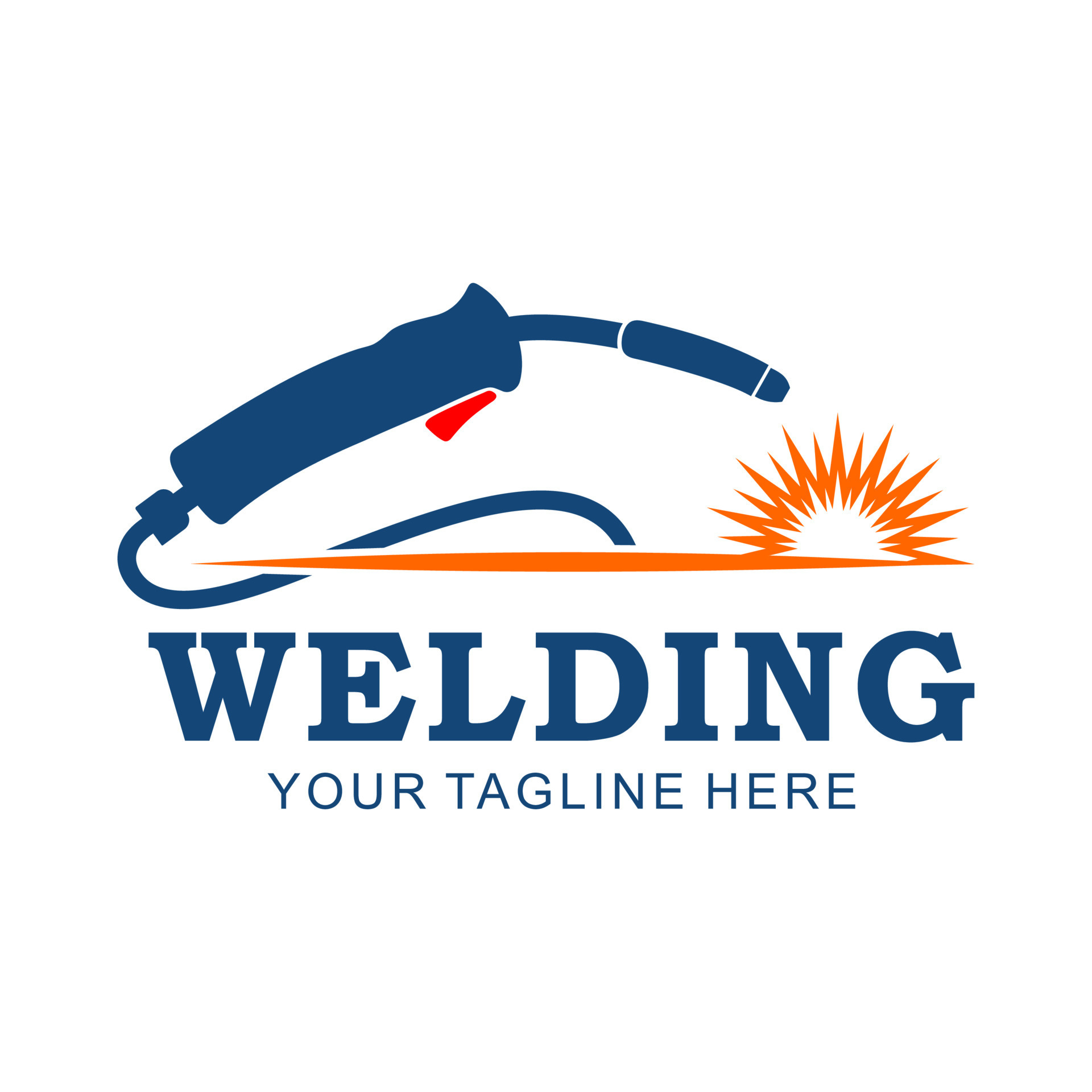 Welder
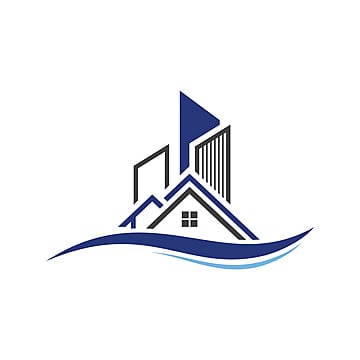 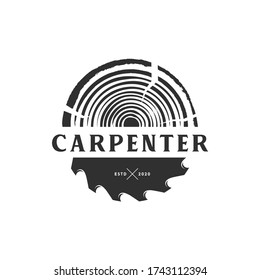 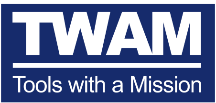 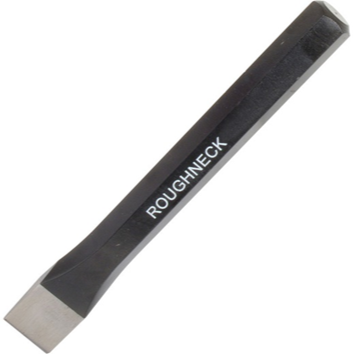 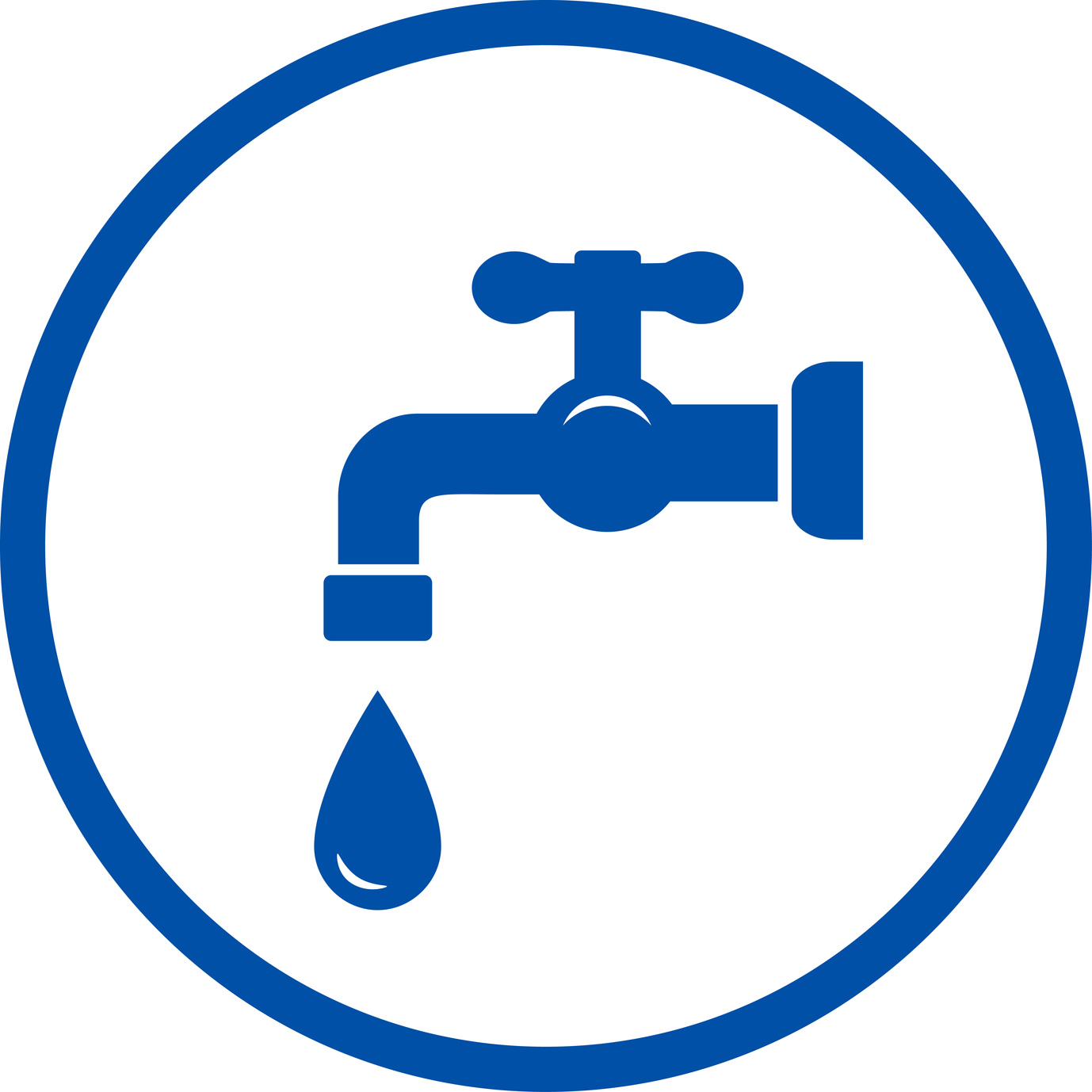 Plumber
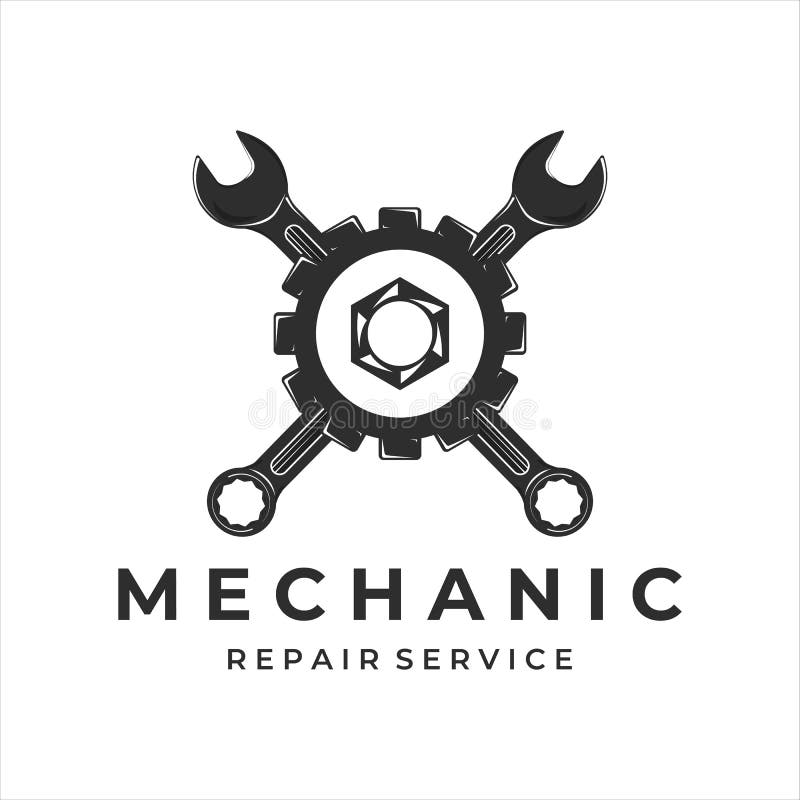 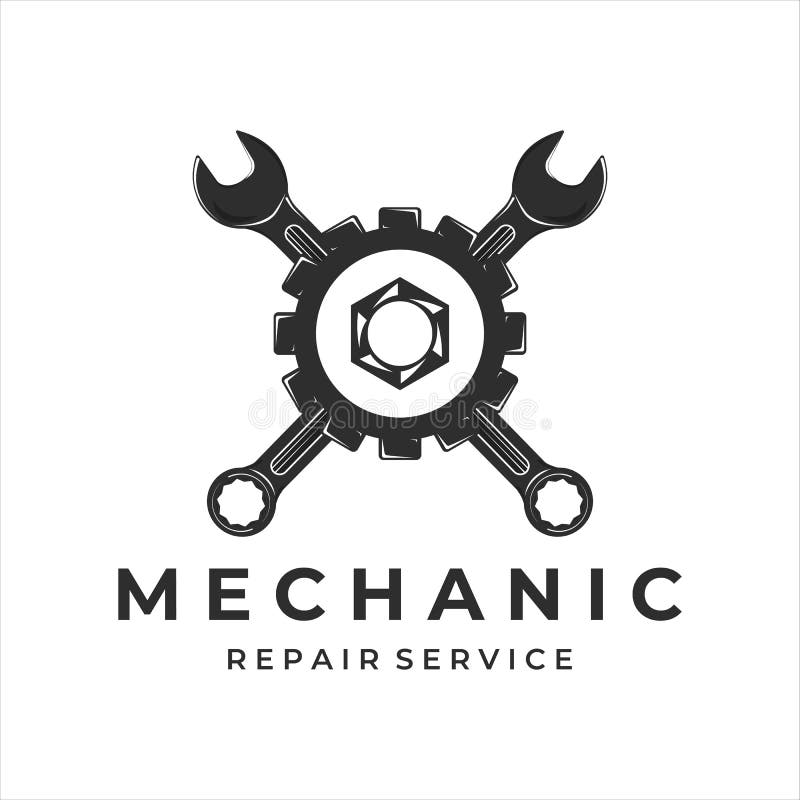 Mechanic
Mechanic
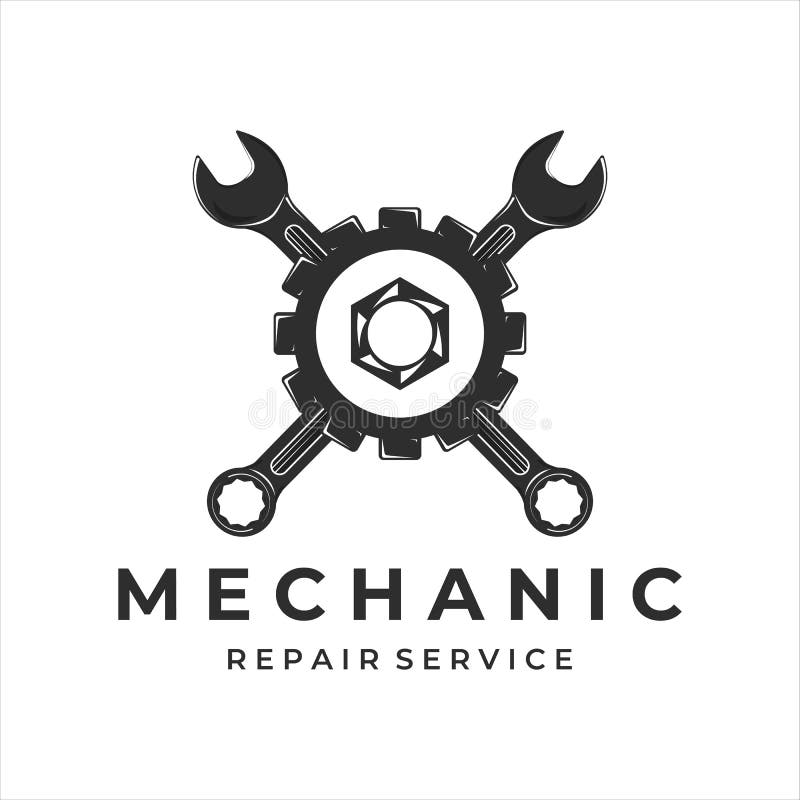 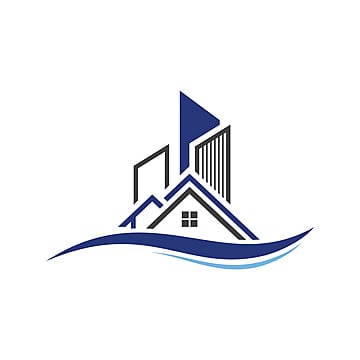 The power of tools to transform lives
Builder
Builder
Builder
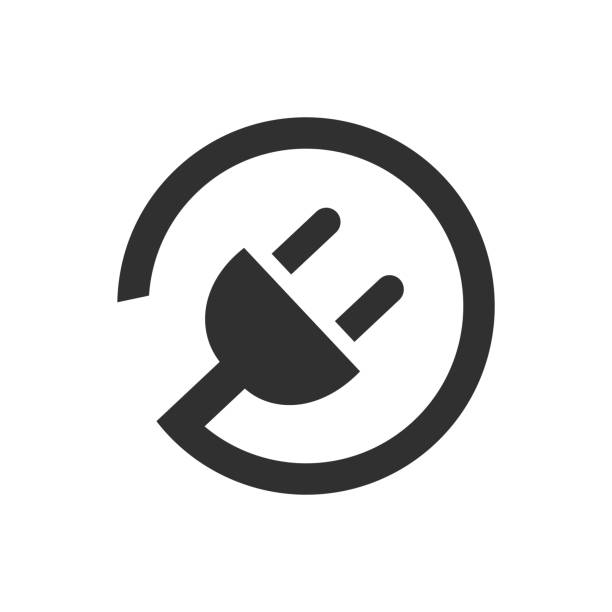 Electrician
Mechanic
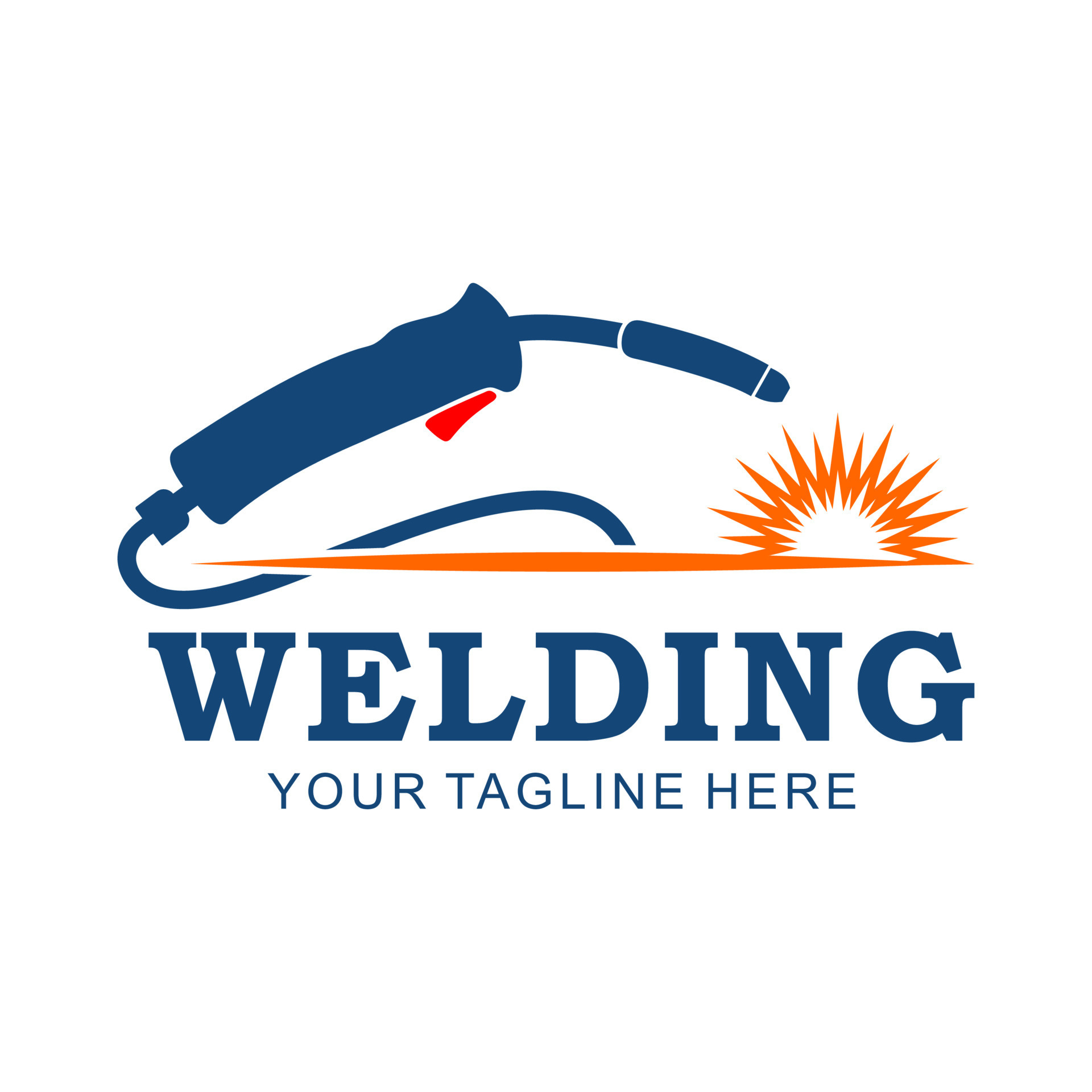 Cold chisel
Welder
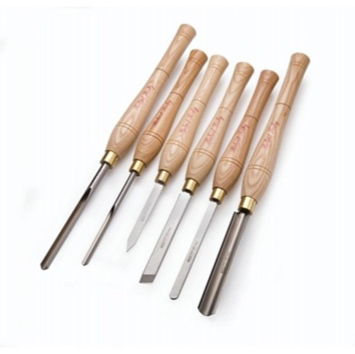 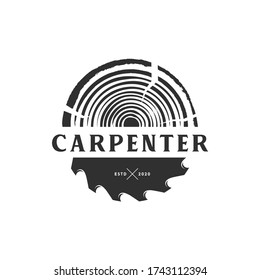 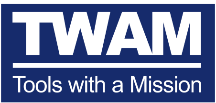 ?
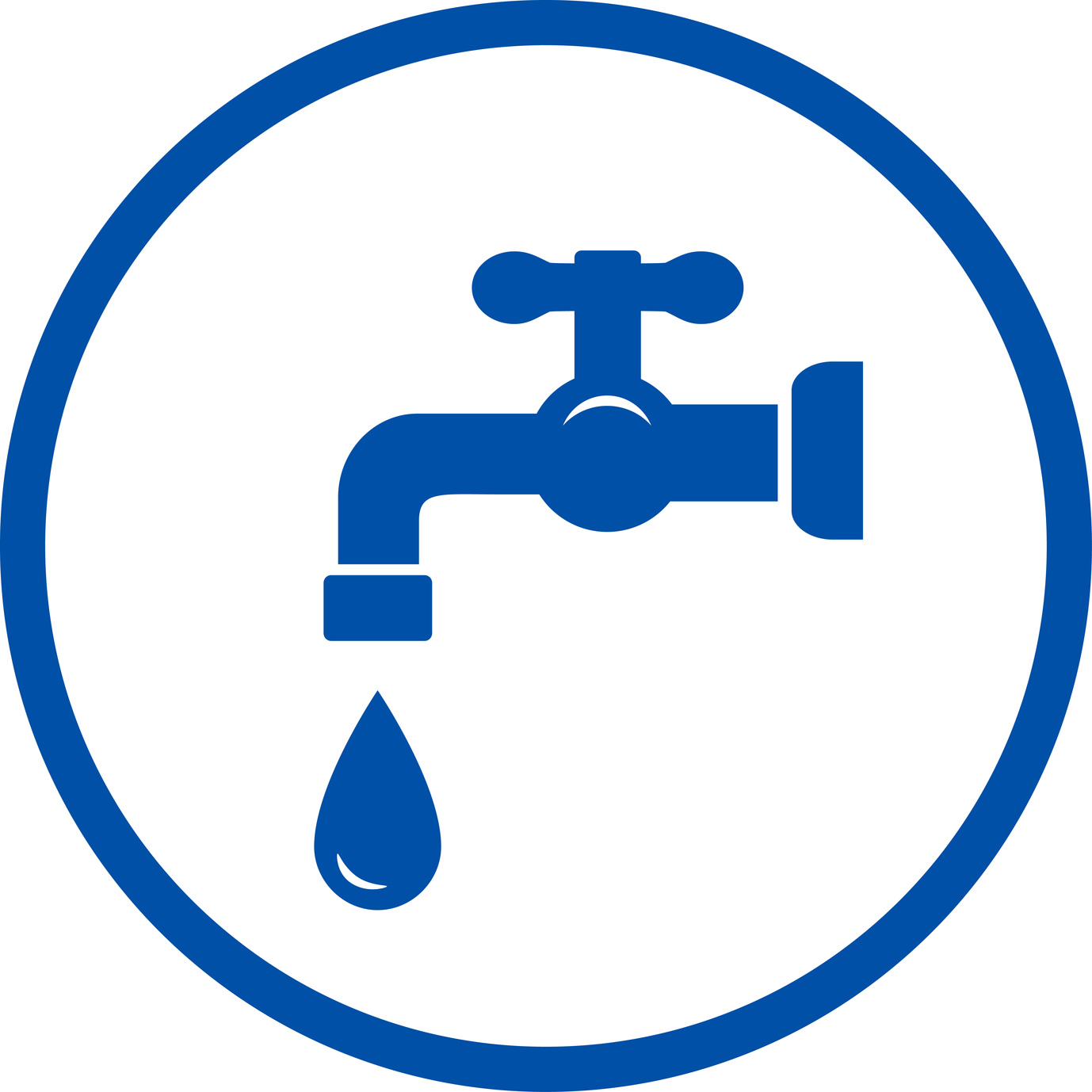 Plumber
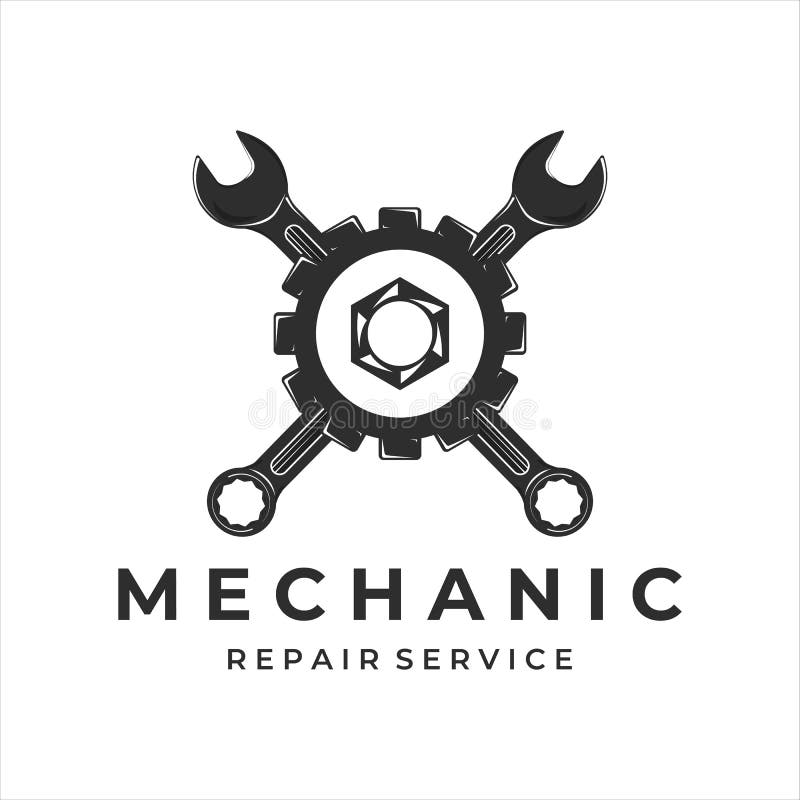 Mechanic
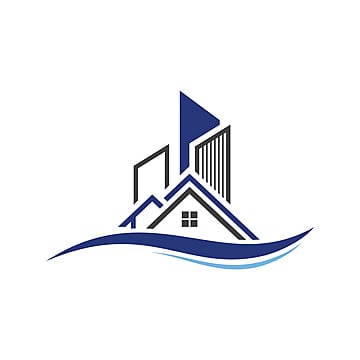 The power of tools to transform lives
Builder
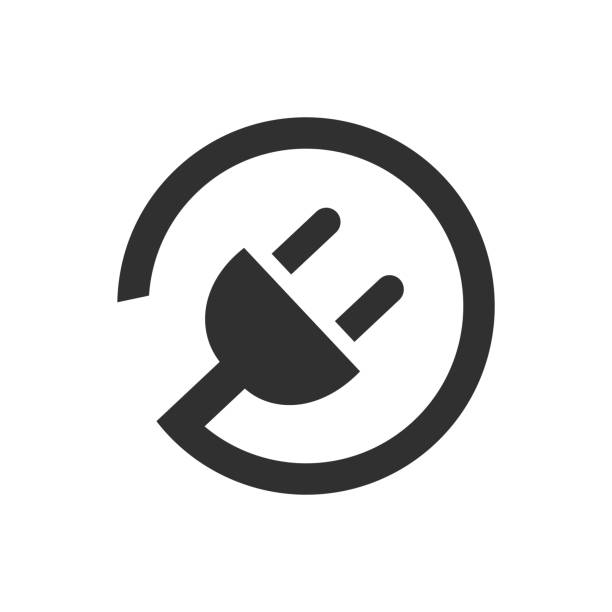 Electrician
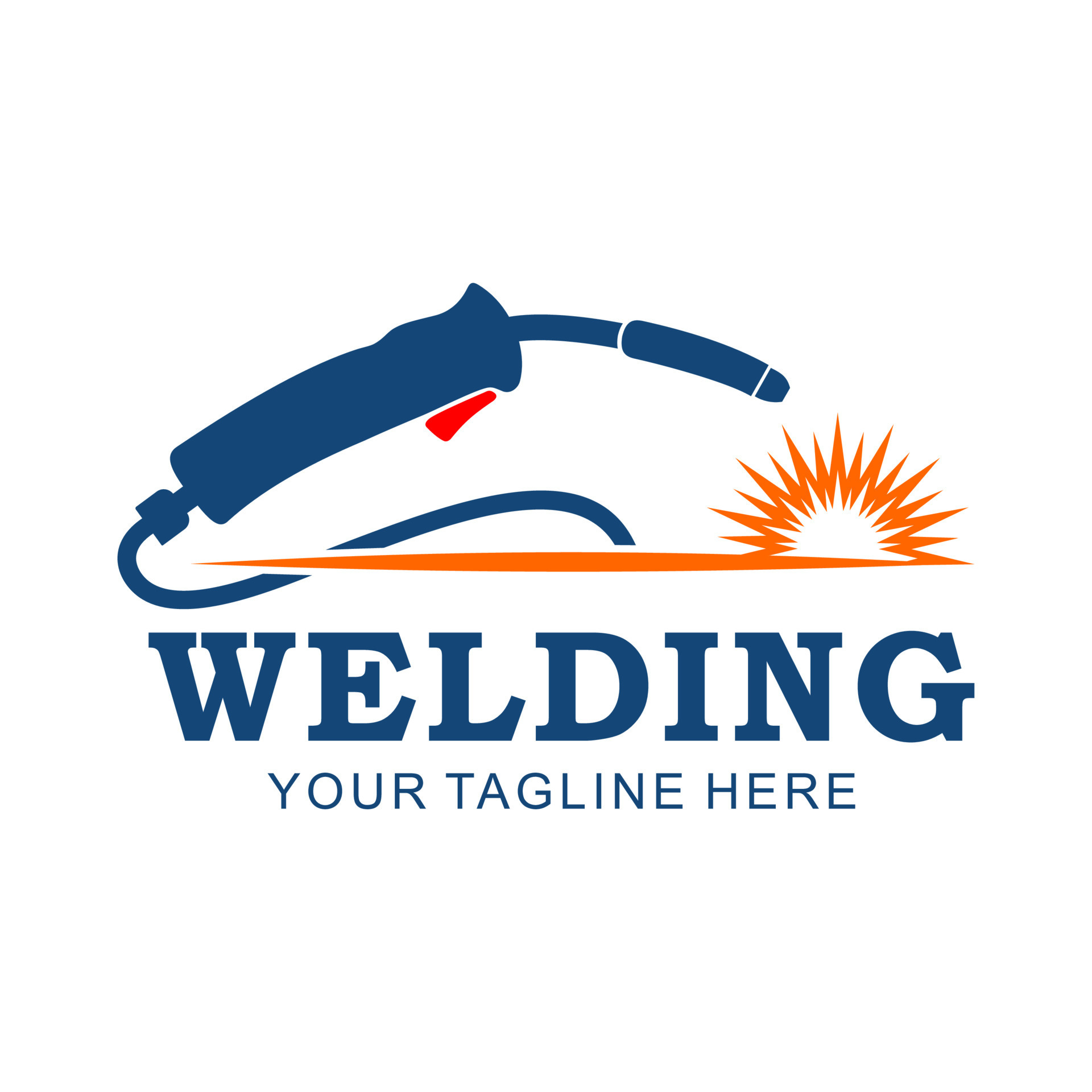 Welder
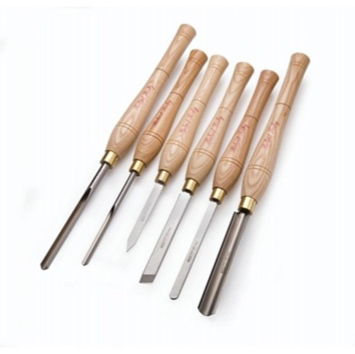 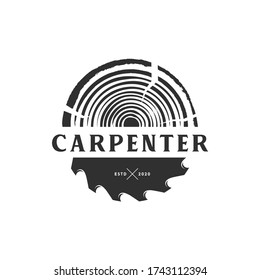 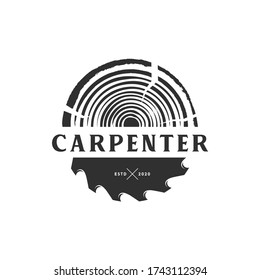 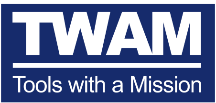 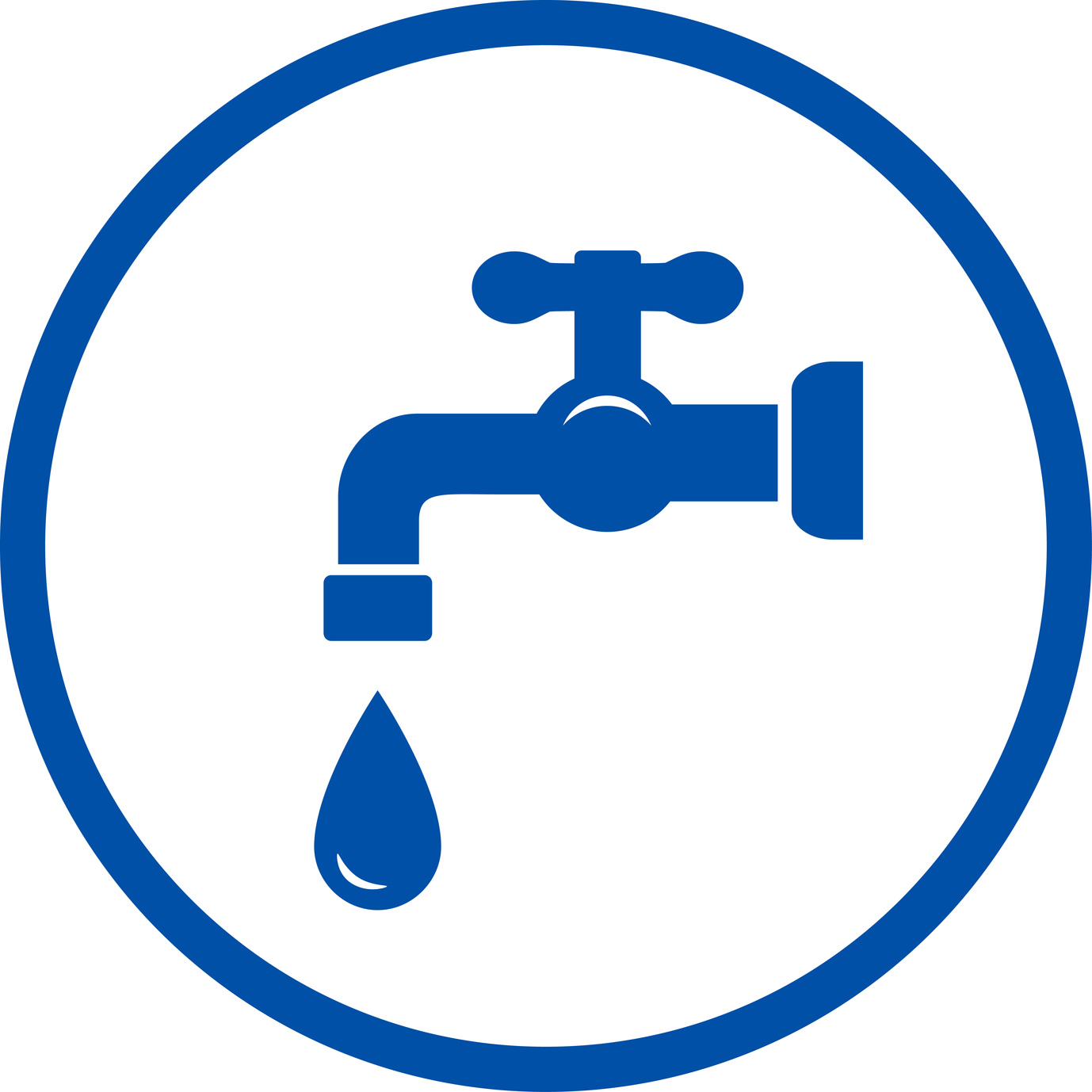 Plumber
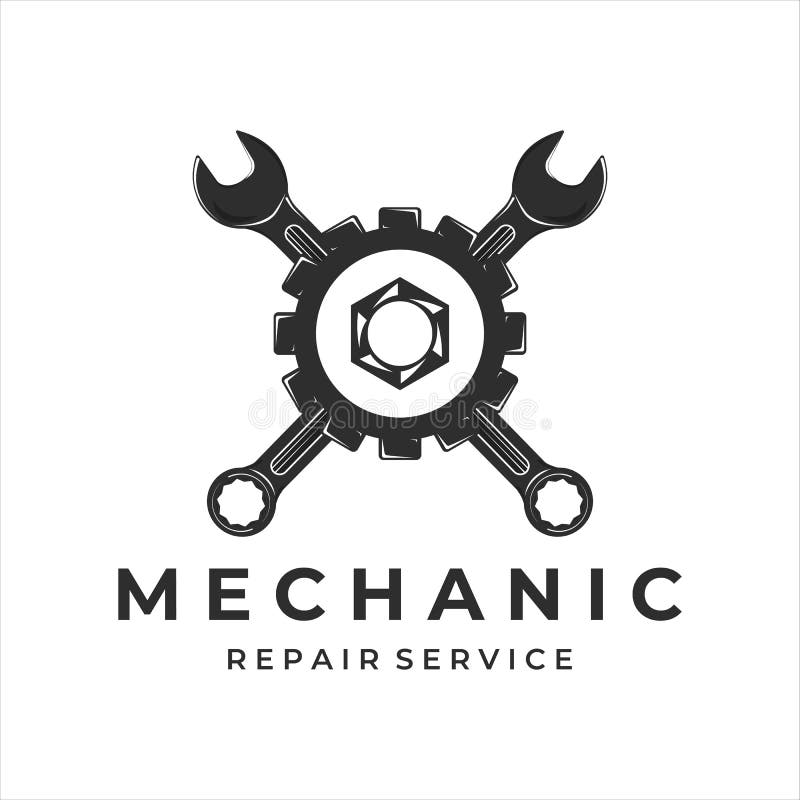 Mechanic
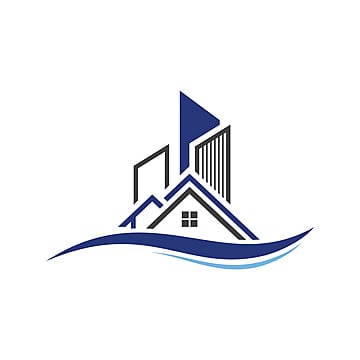 The power of tools to transform lives
Builder
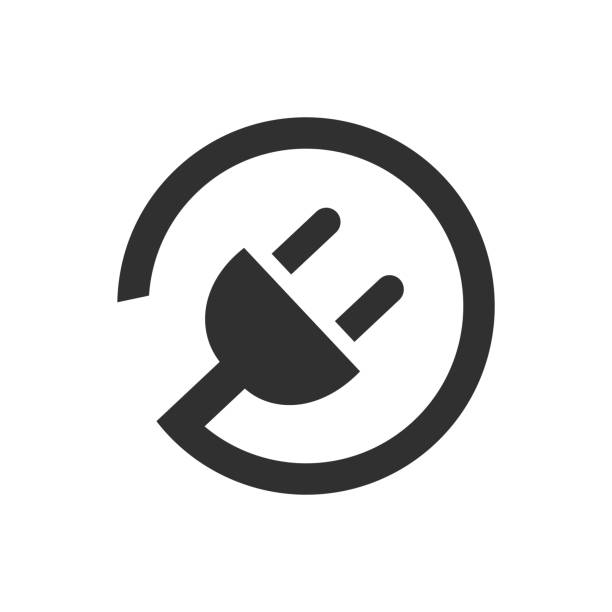 Electrician
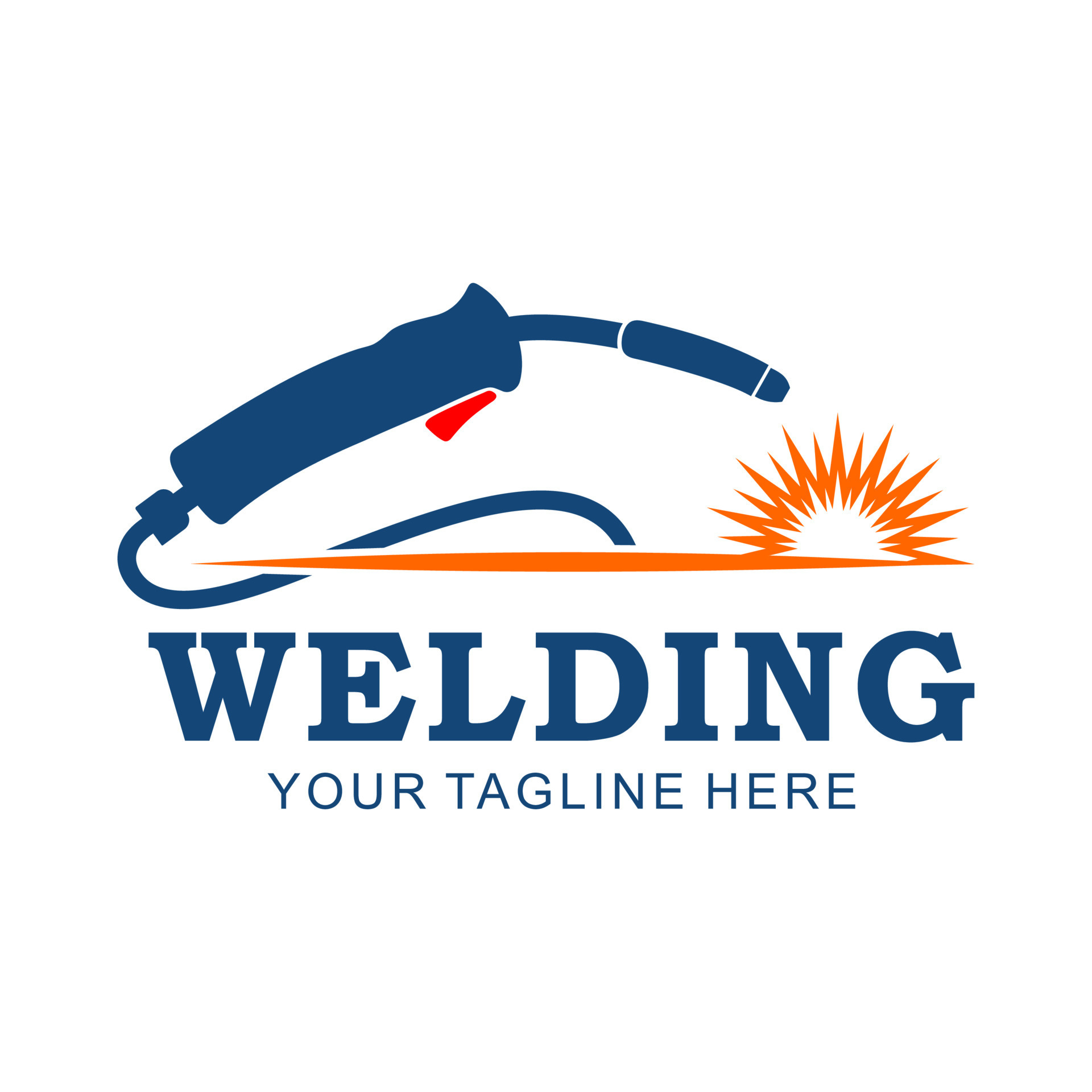 Welder
Wood turning chisels
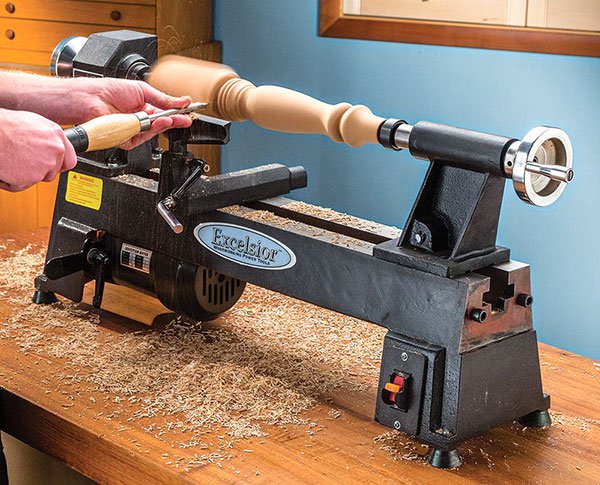 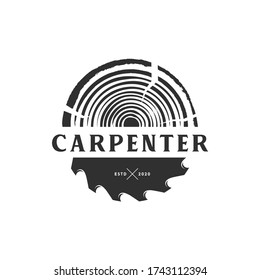 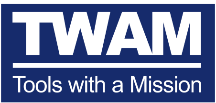 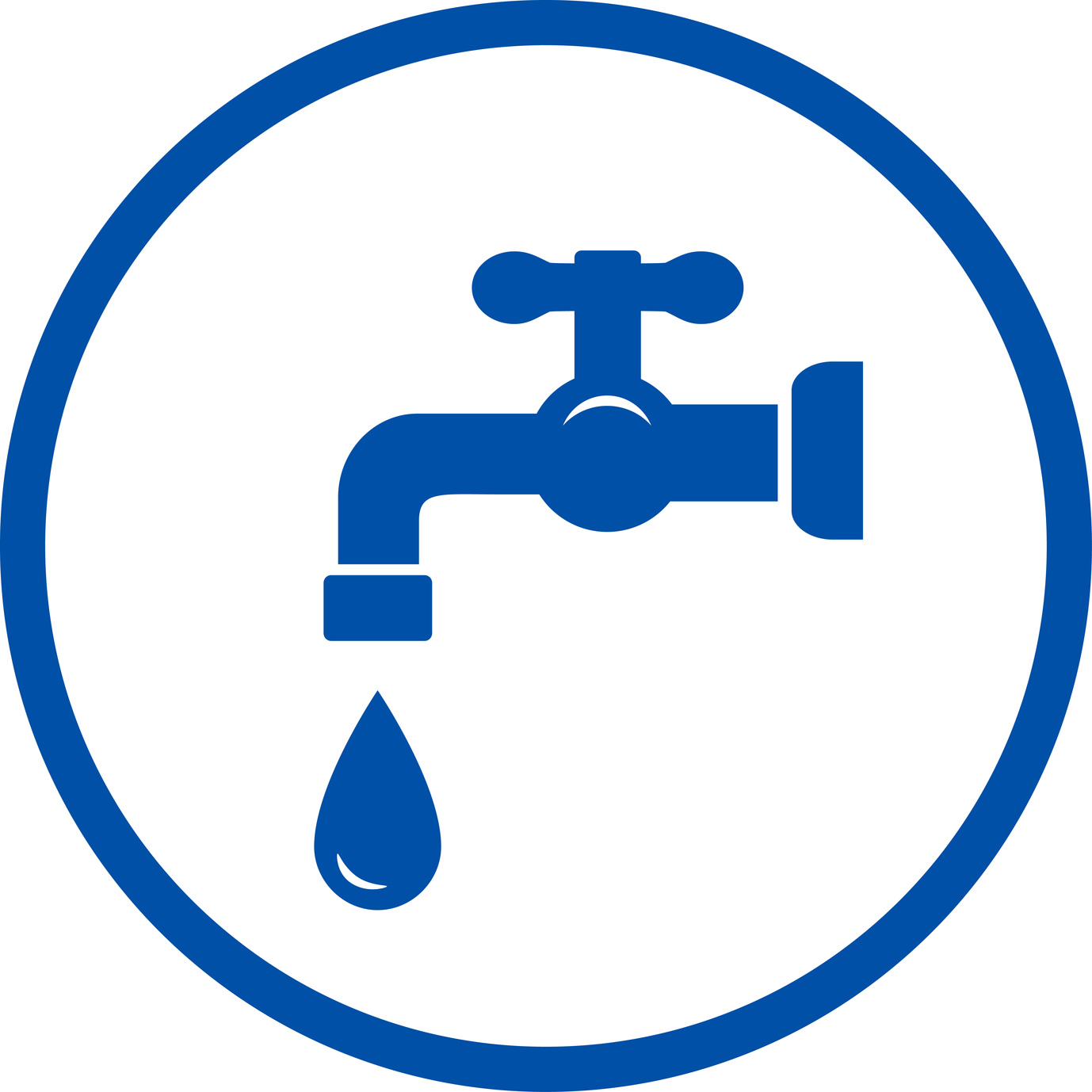 Plumber
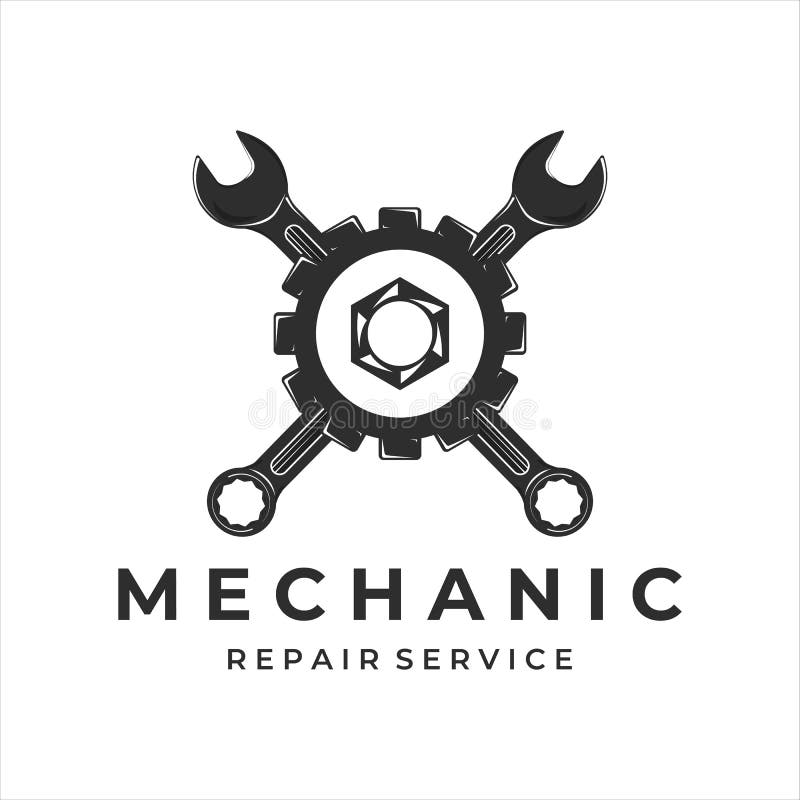 Mechanic
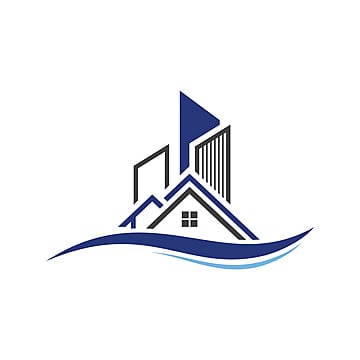 The power of tools to transform lives
Builder
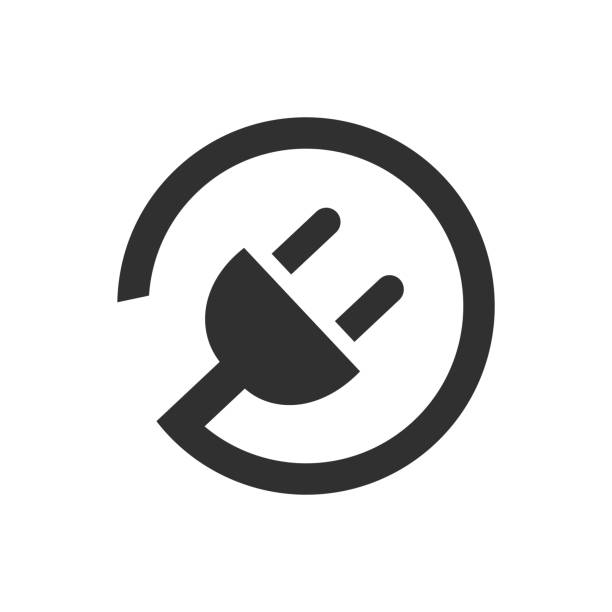 Electrician
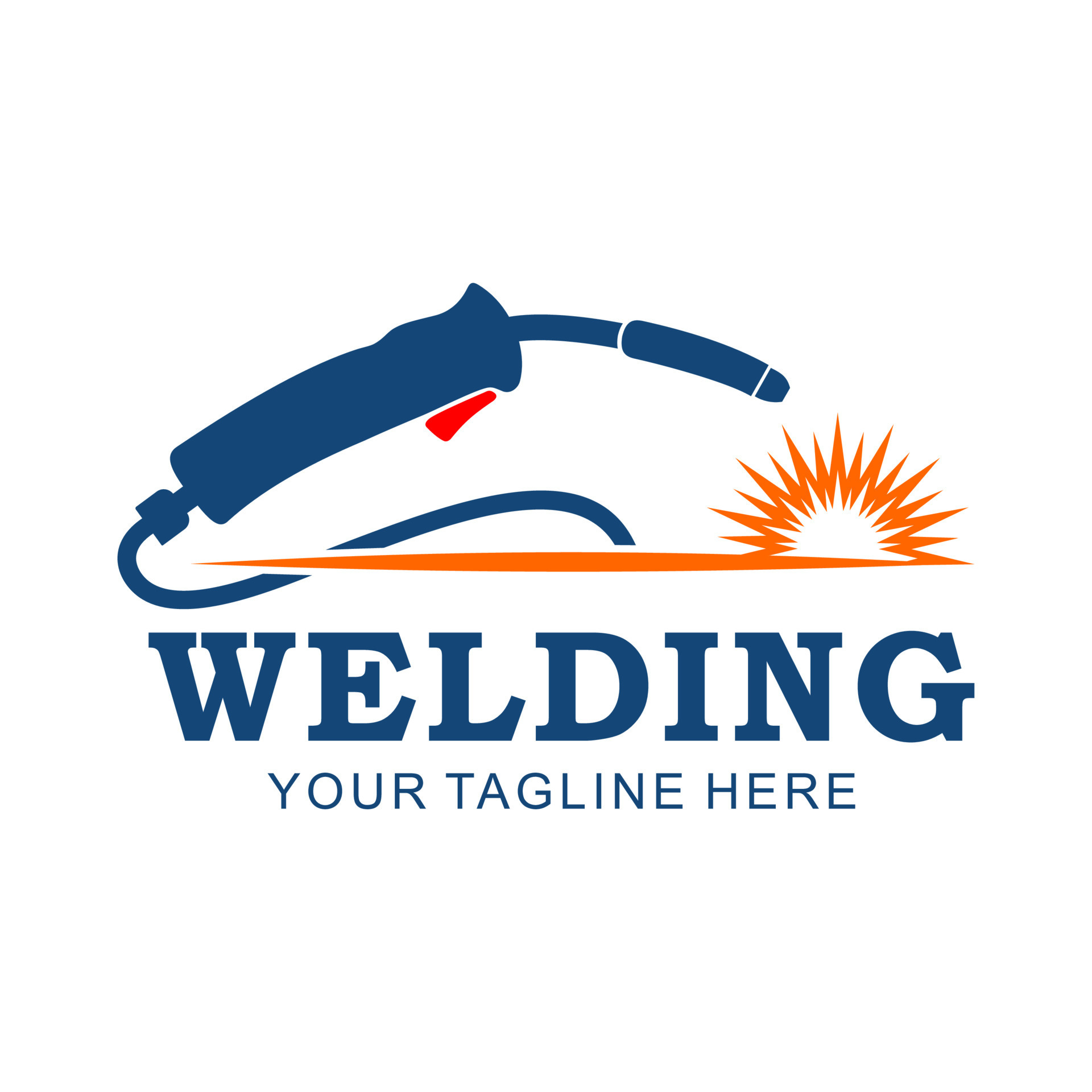 Welder
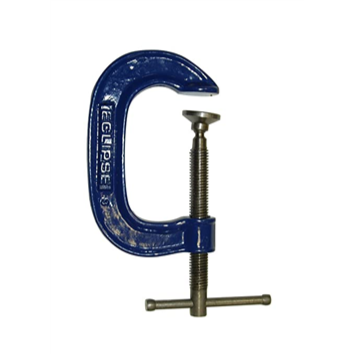 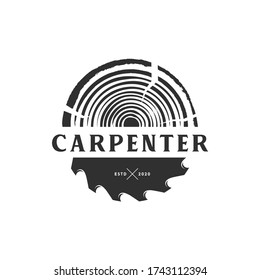 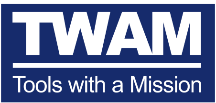 ?
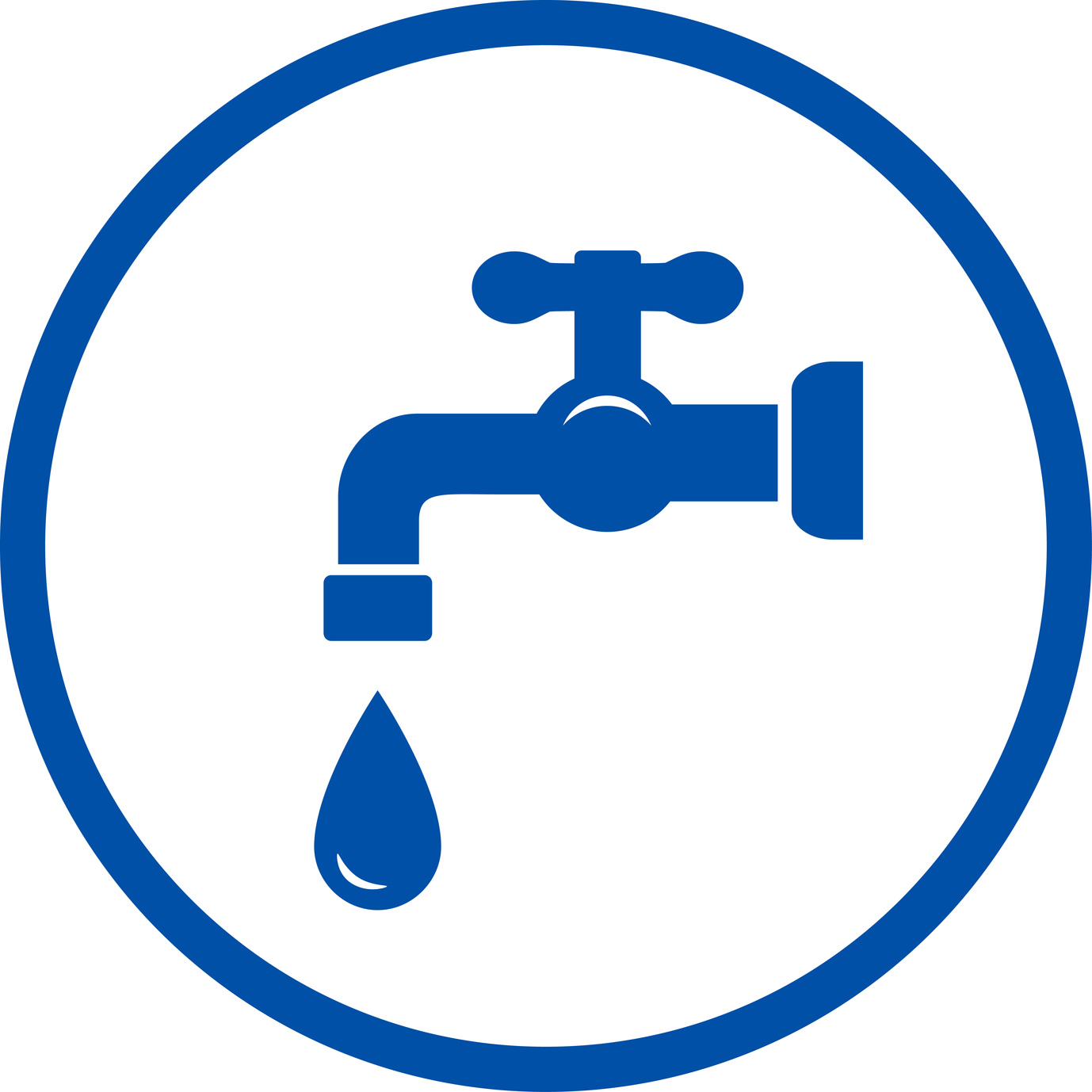 Plumber
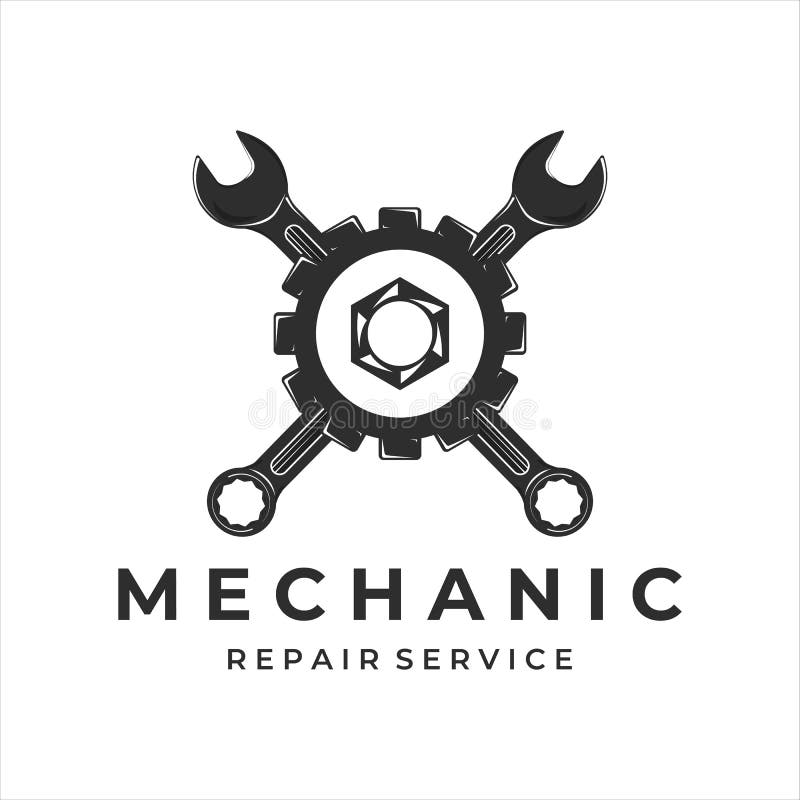 Mechanic
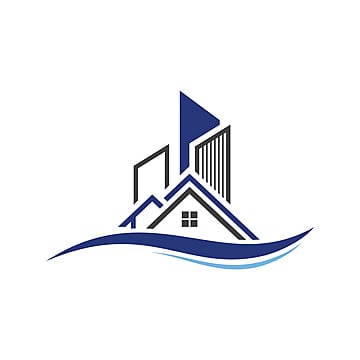 The power of tools to transform lives
Builder
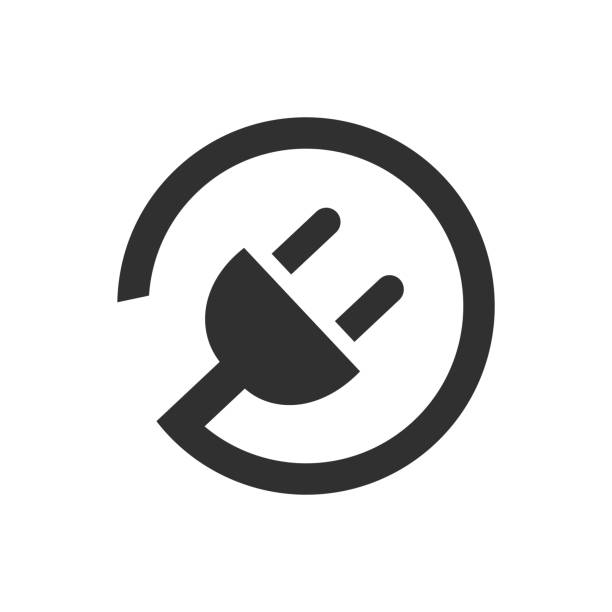 Electrician
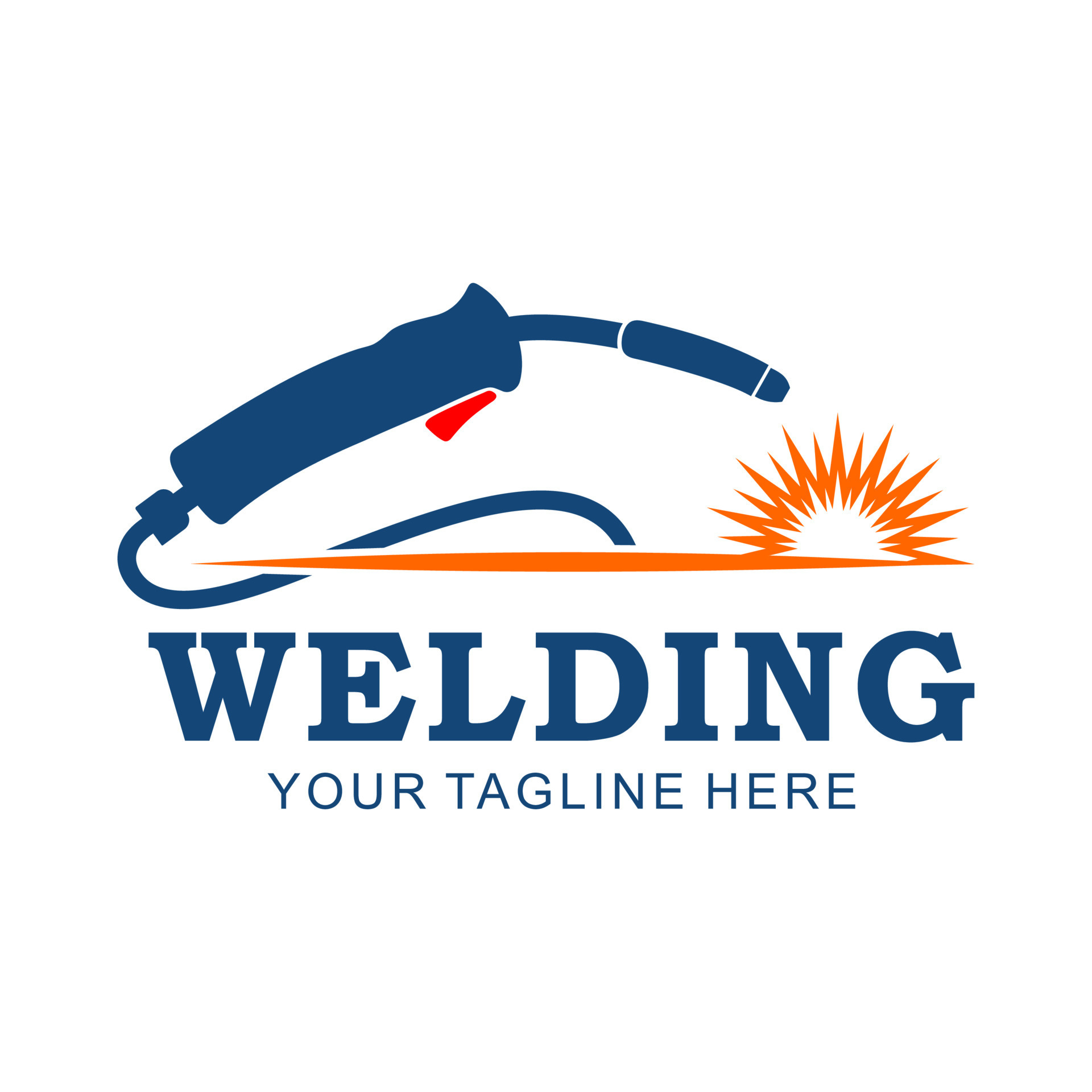 Welder
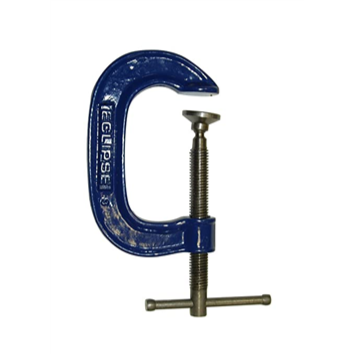 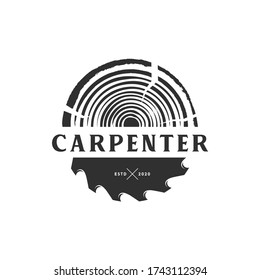 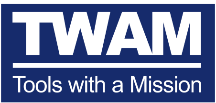 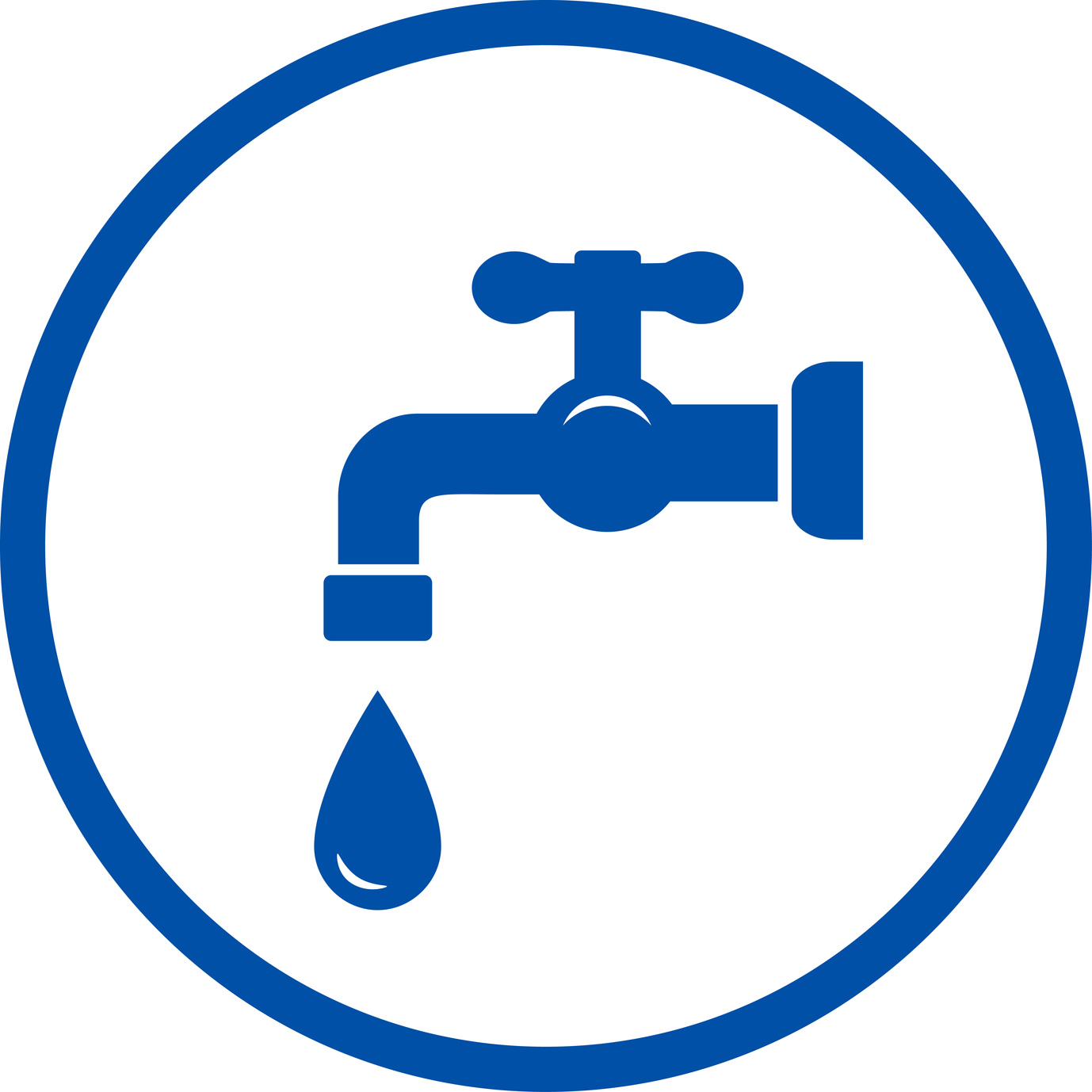 Plumber
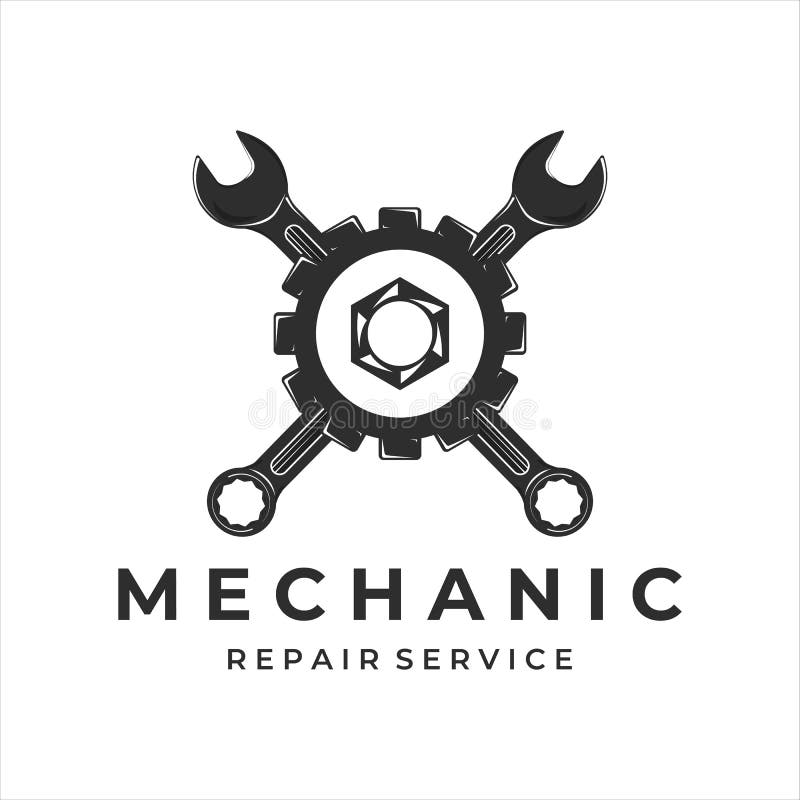 Mechanic
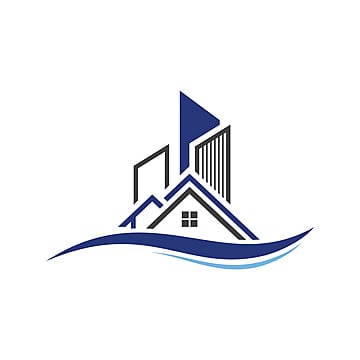 The power of tools to transform lives
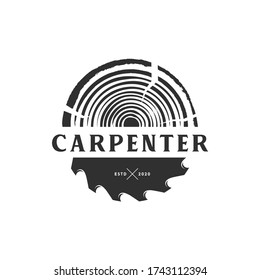 Builder
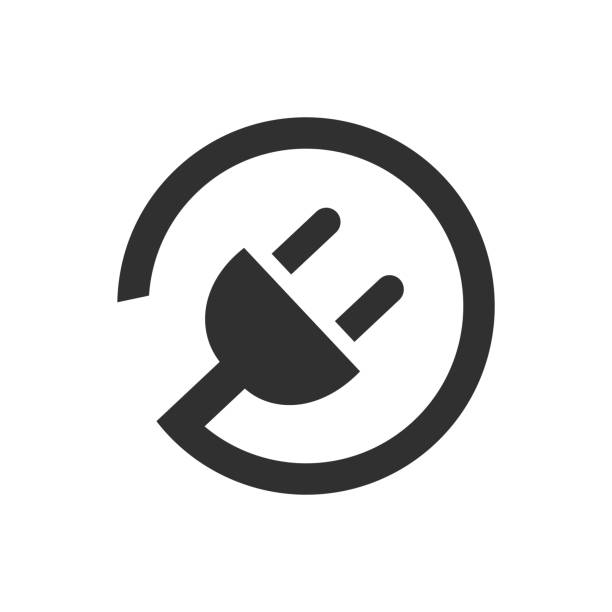 Electrician
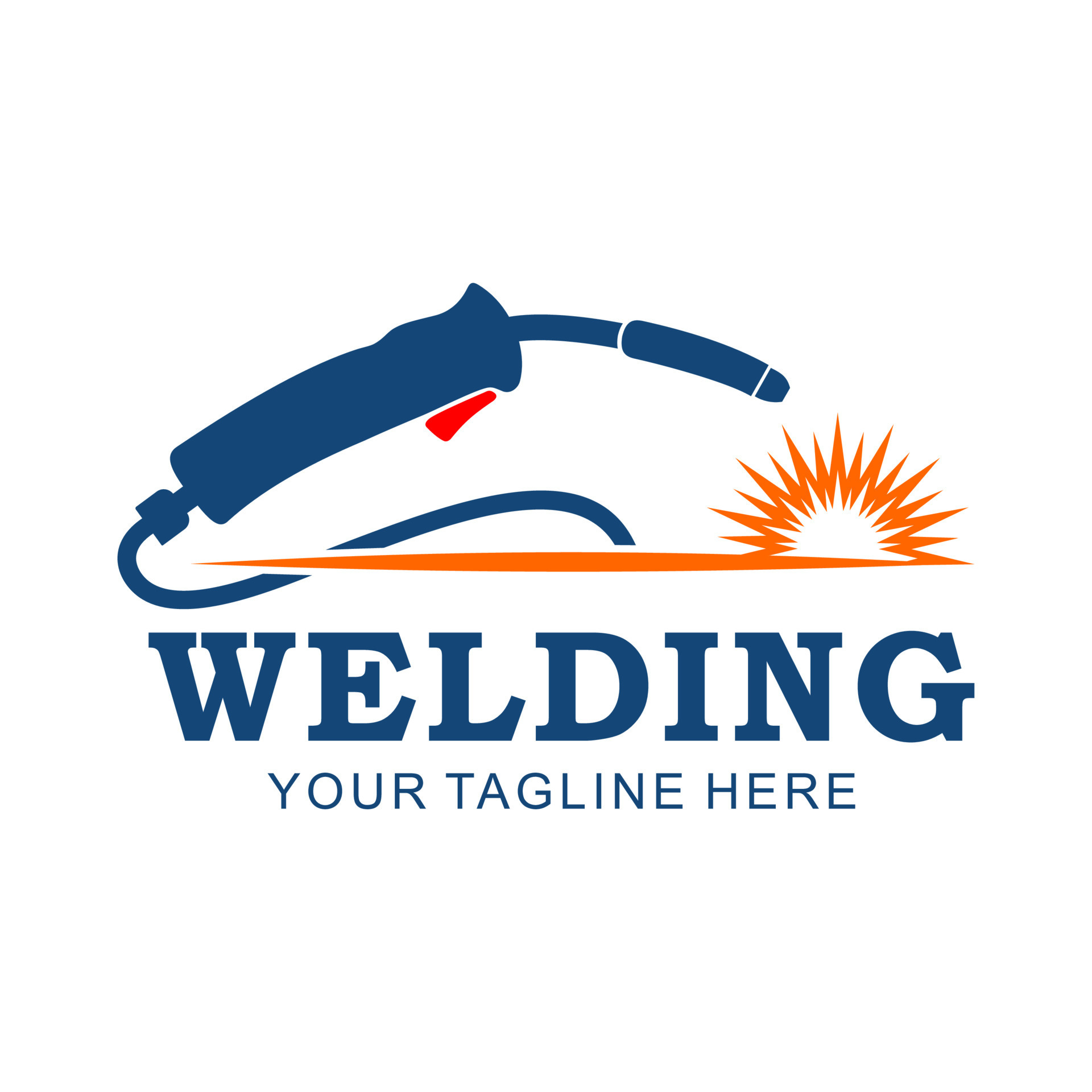 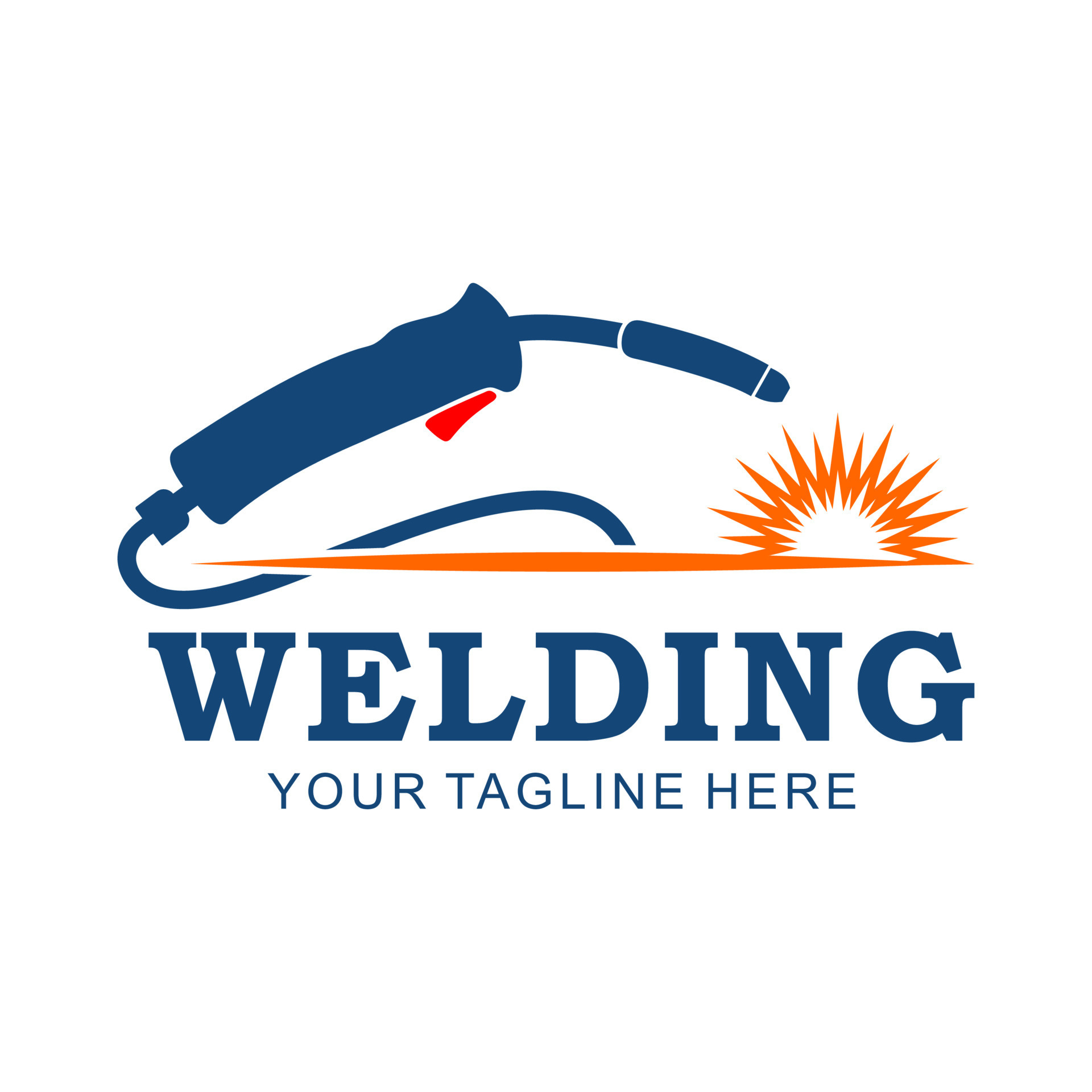 G Clamp
Welder
Welder
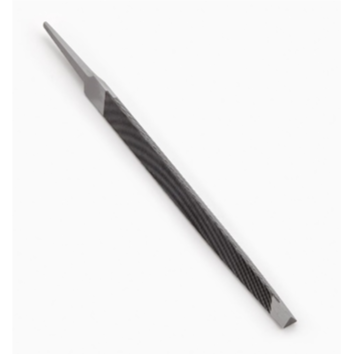 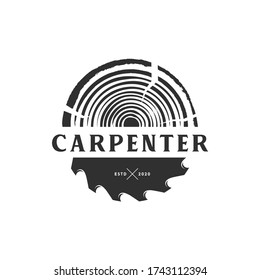 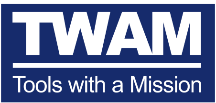 ?
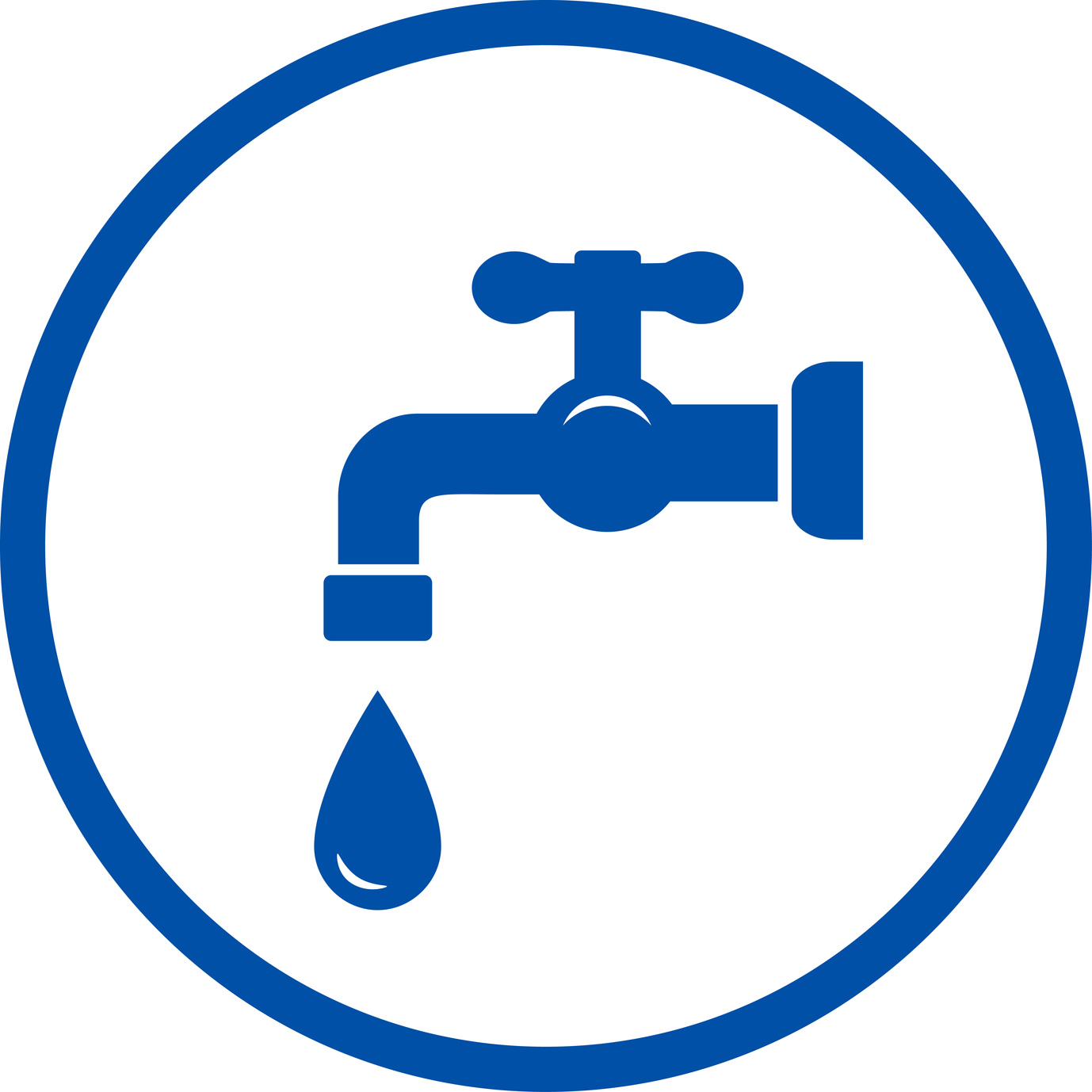 Plumber
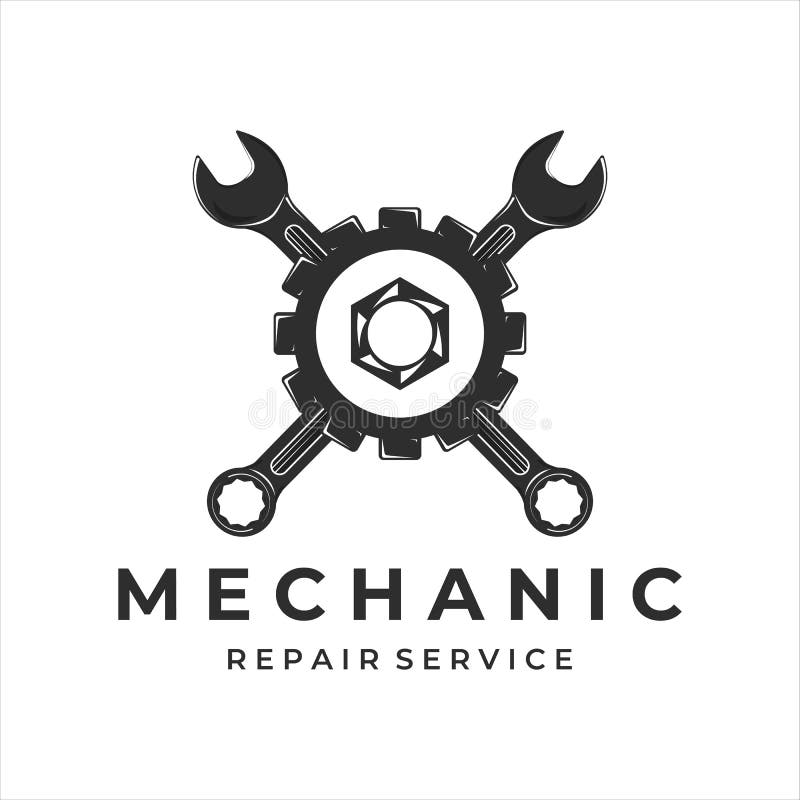 Mechanic
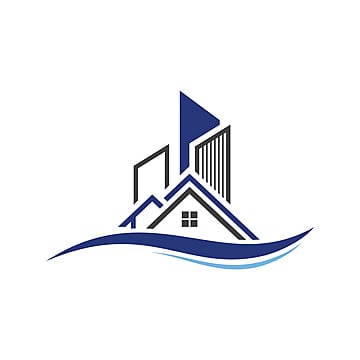 The power of tools to transform lives
Builder
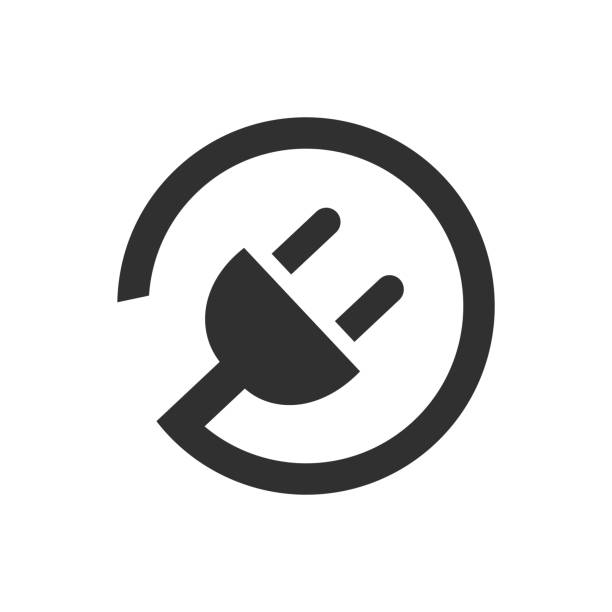 Electrician
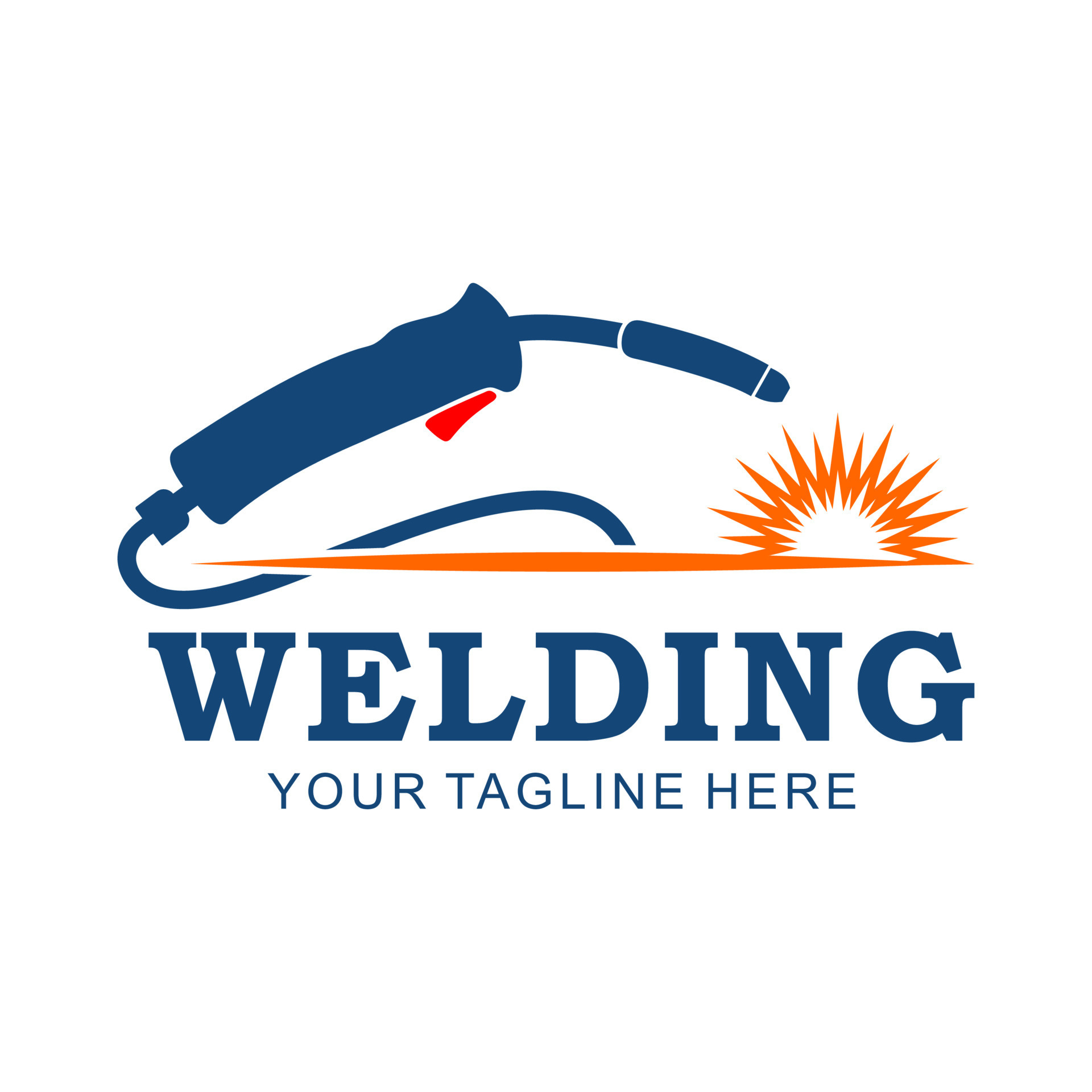 Welder
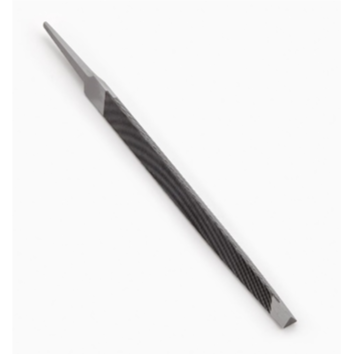 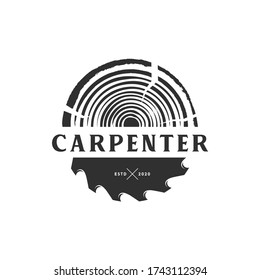 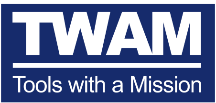 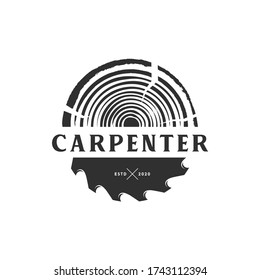 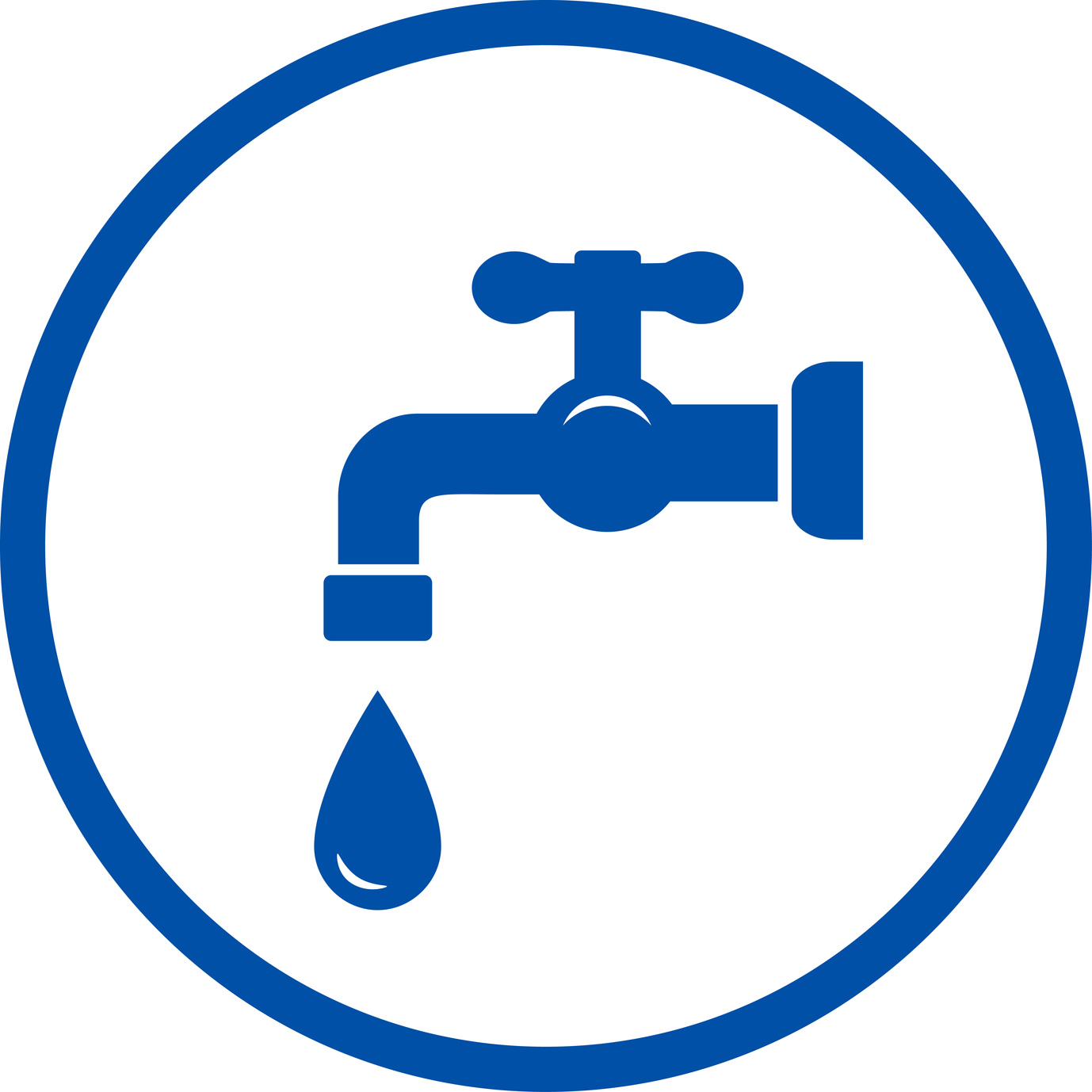 Plumber
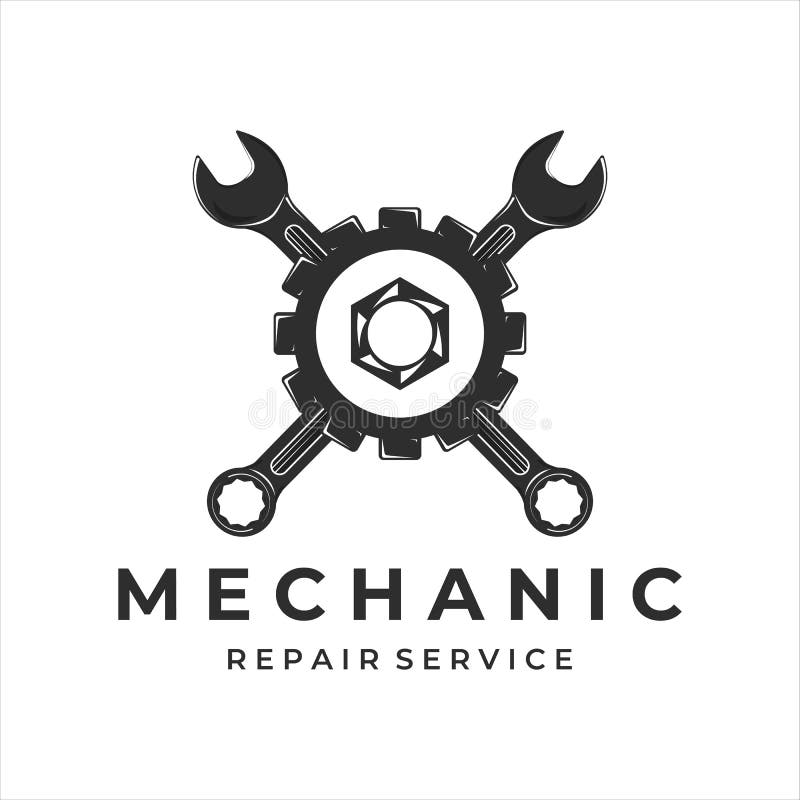 Mechanic
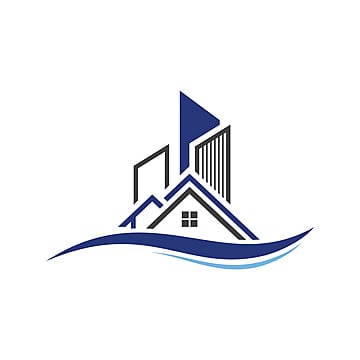 The power of tools to transform lives
Builder
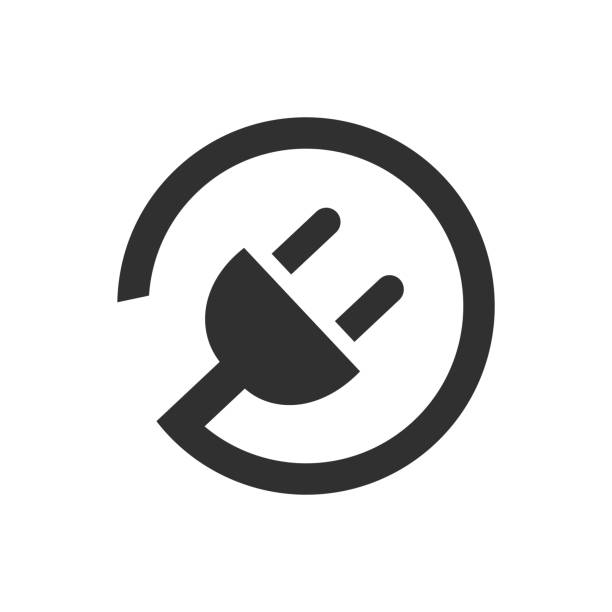 Electrician
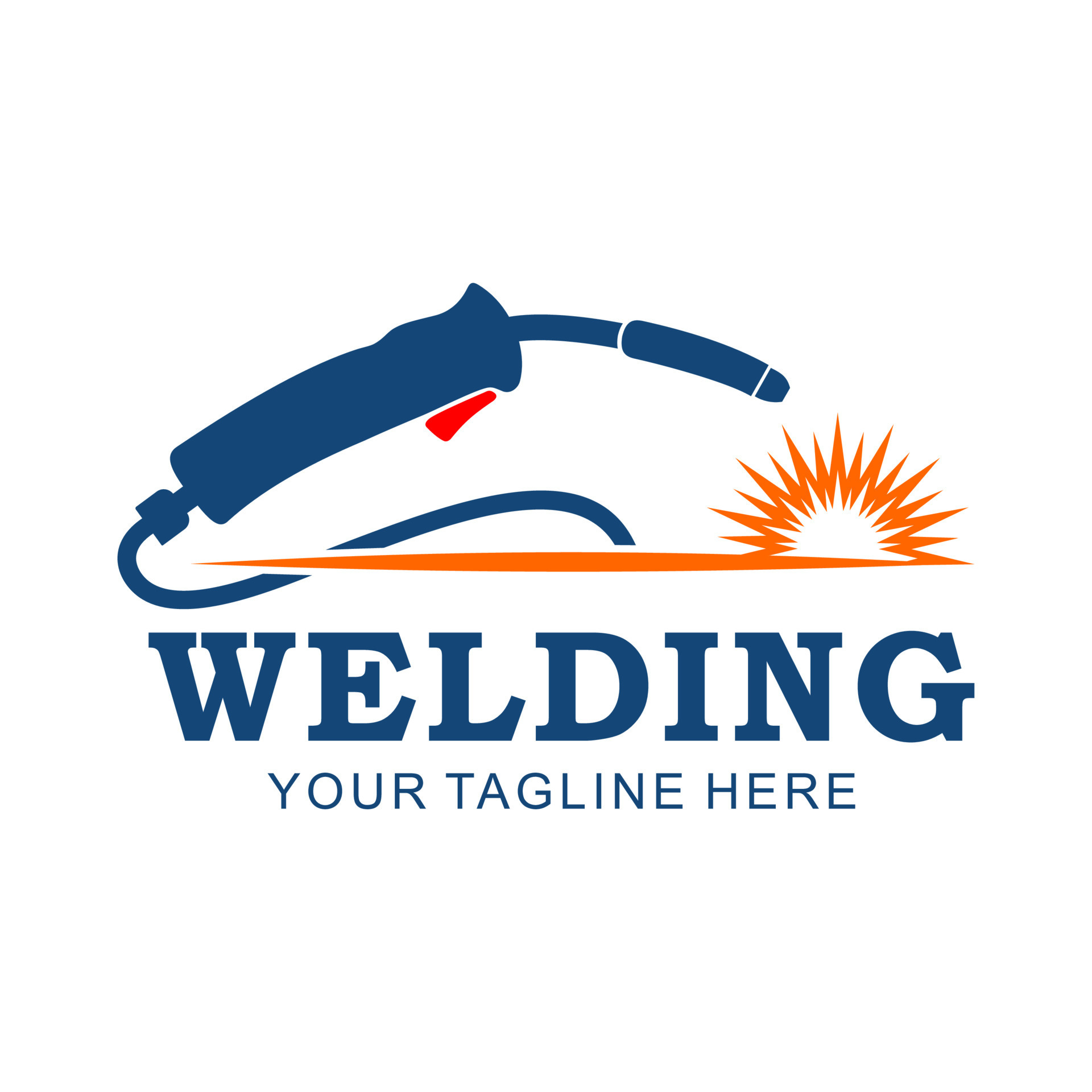 Triangular saw sharpening file
Welder
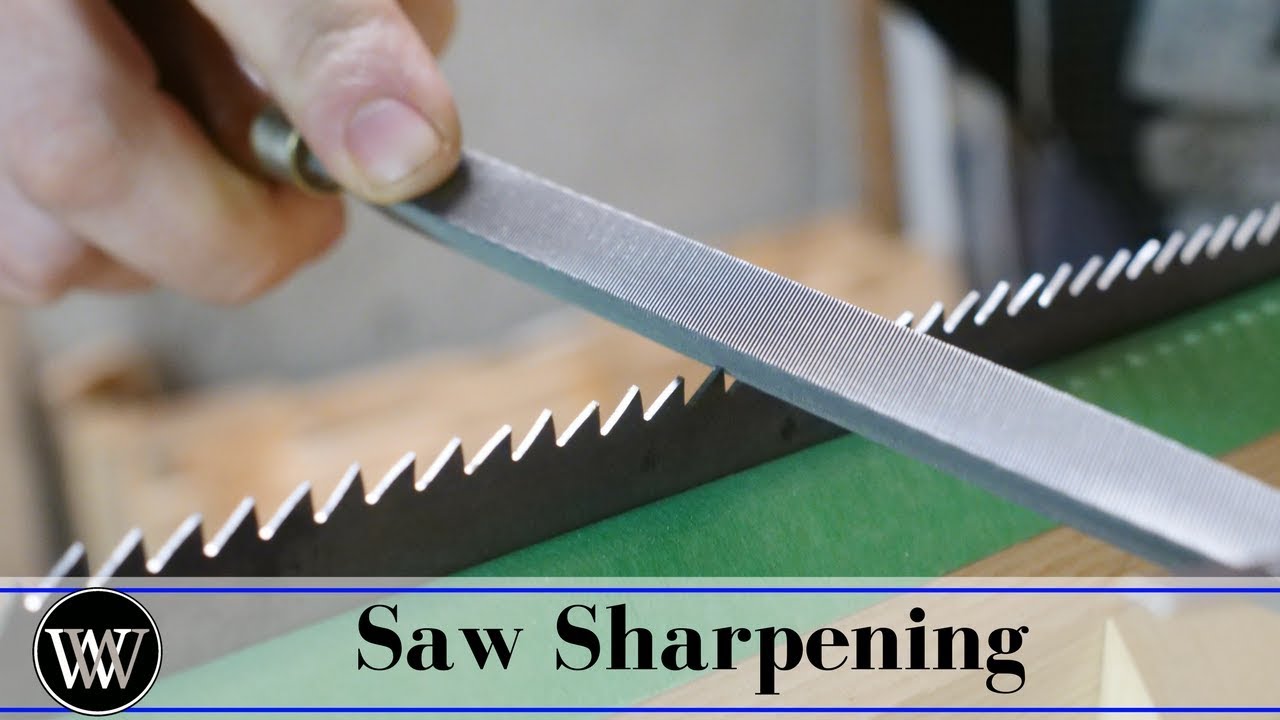 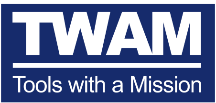 The power of tools to transform lives
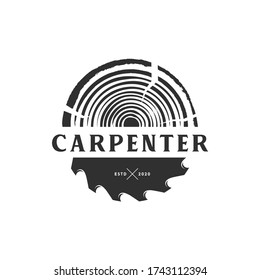 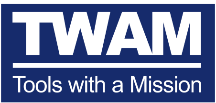 ?
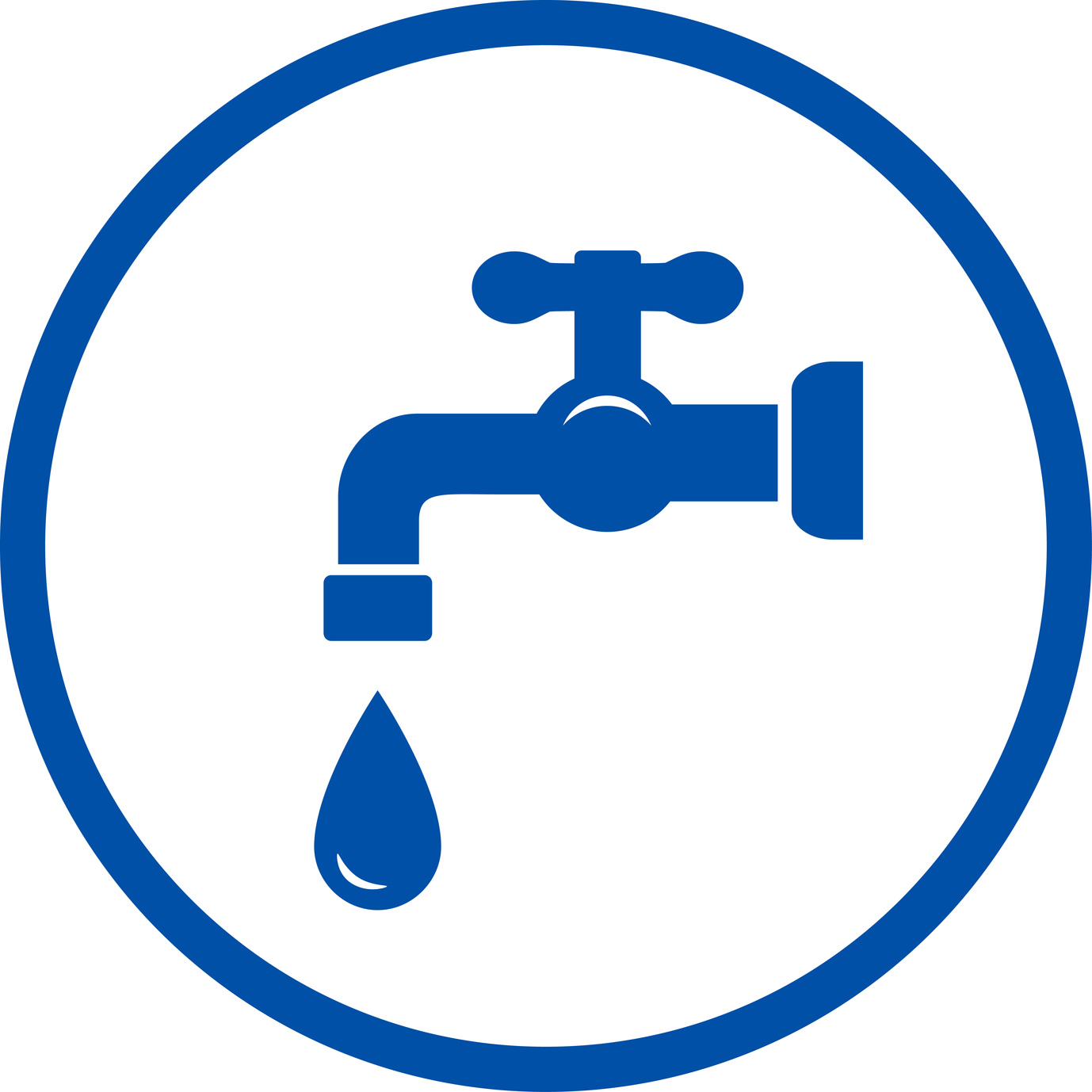 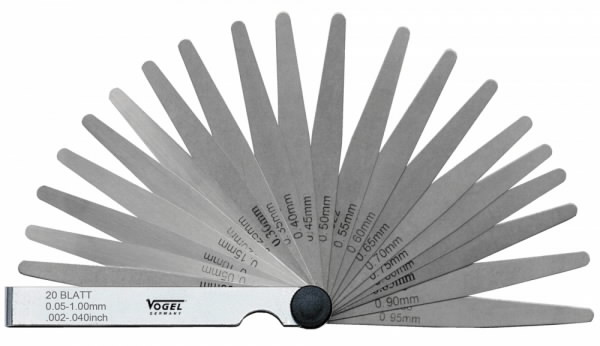 Plumber
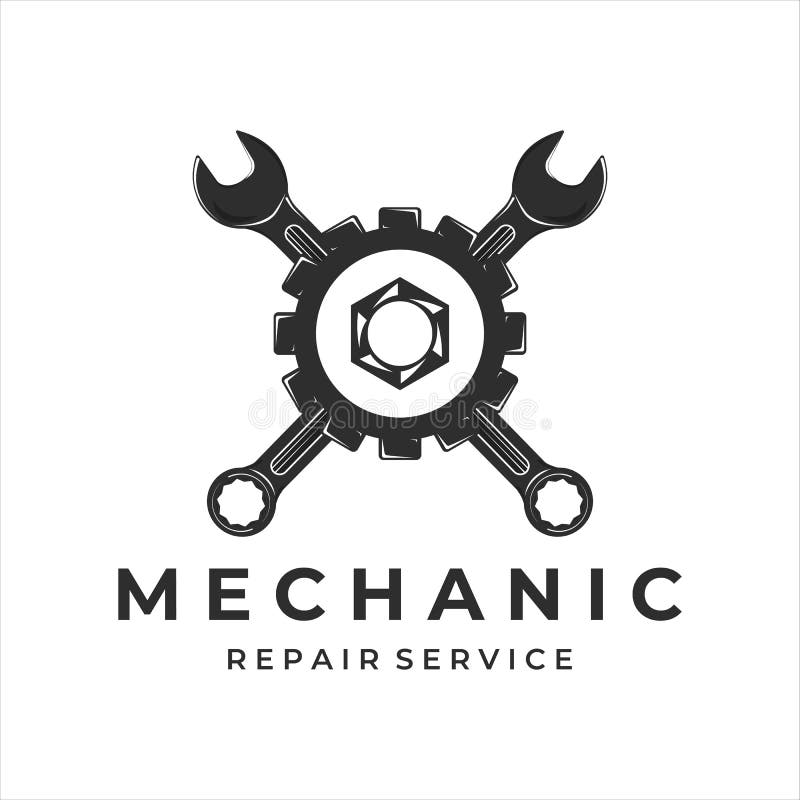 Mechanic
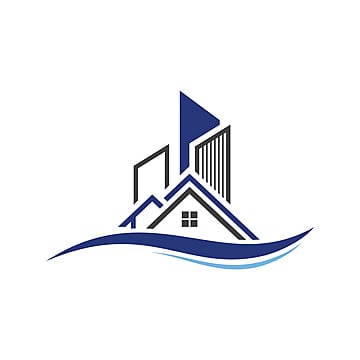 The power of tools to transform lives
Builder
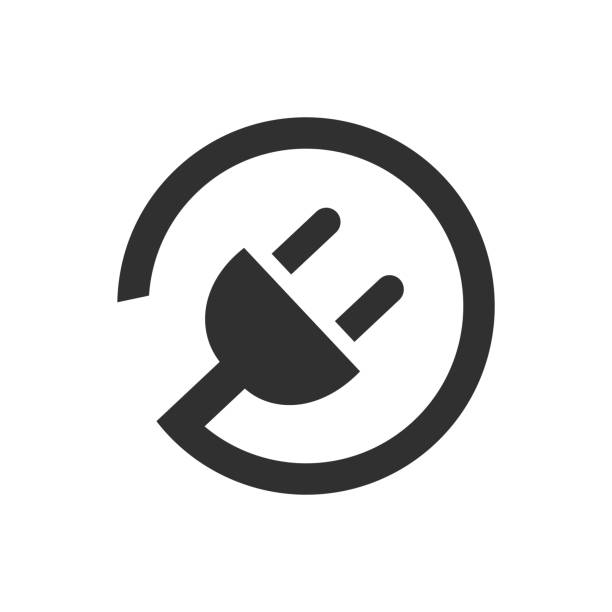 Electrician
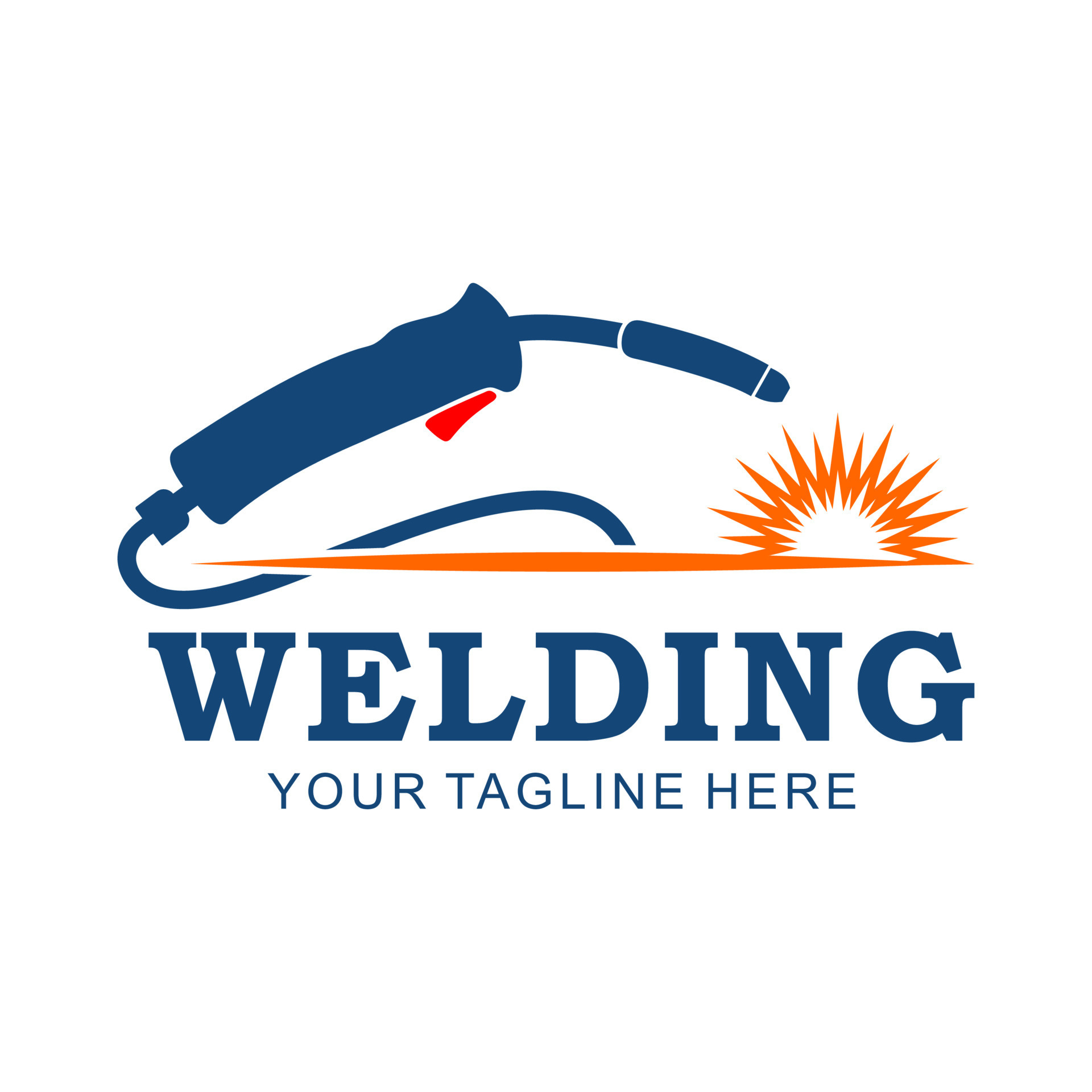 Welder
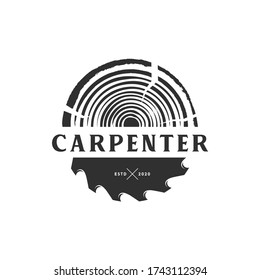 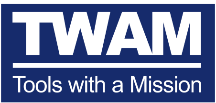 Feeler gauge
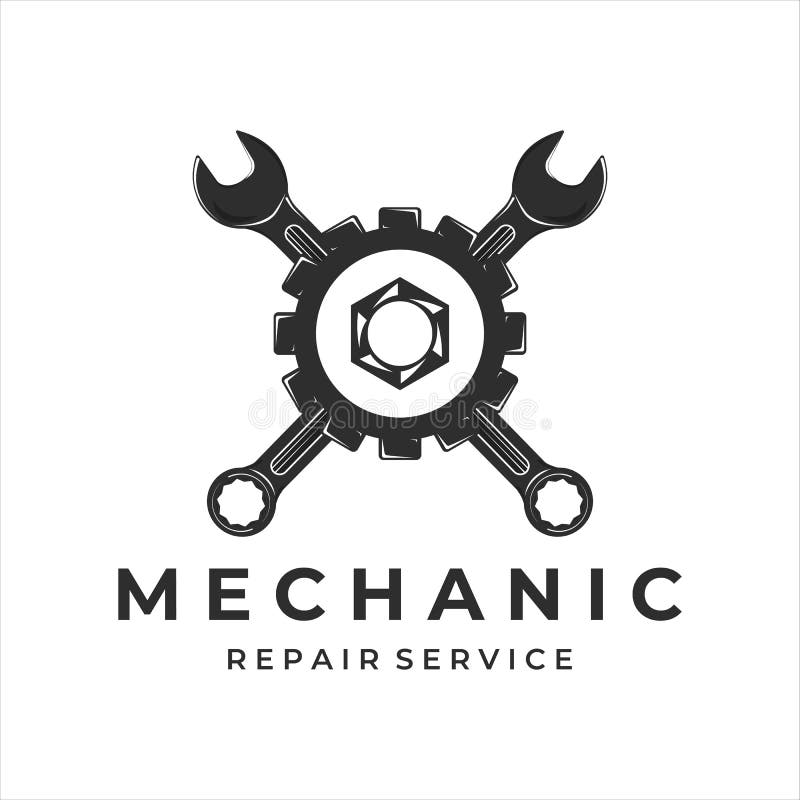 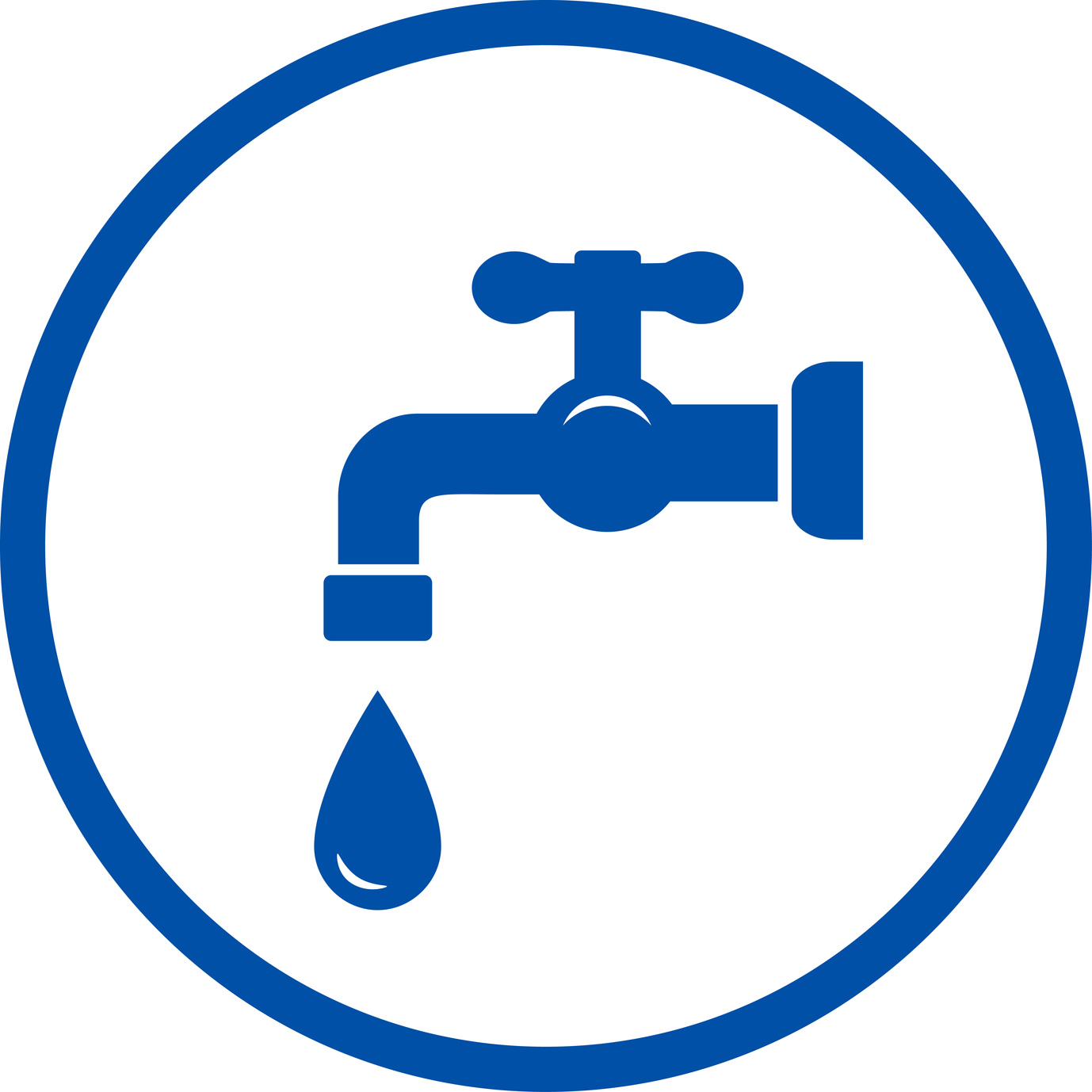 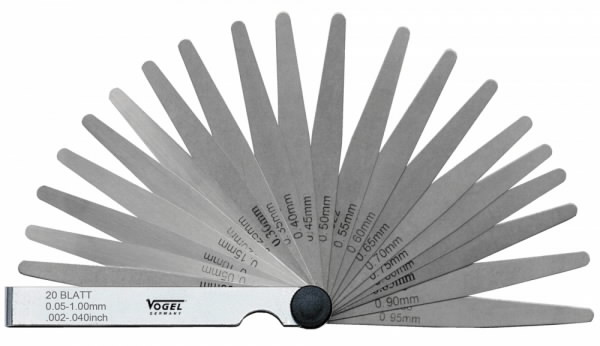 Plumber
Mechanic
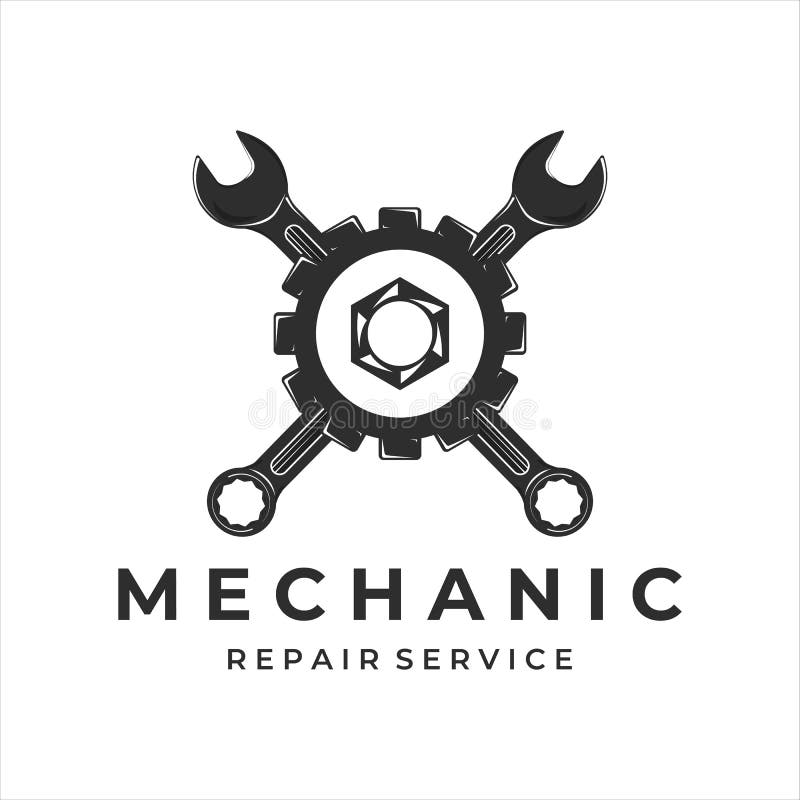 Mechanic
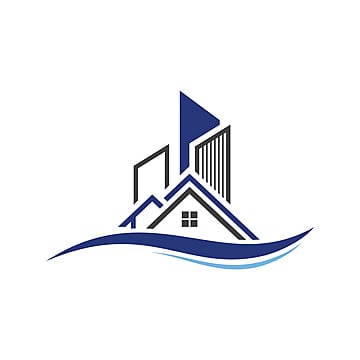 The power of tools to transform lives
Builder
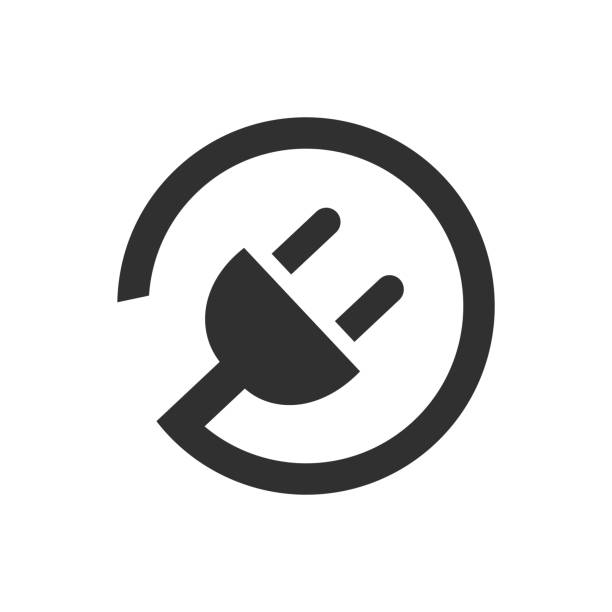 Electrician
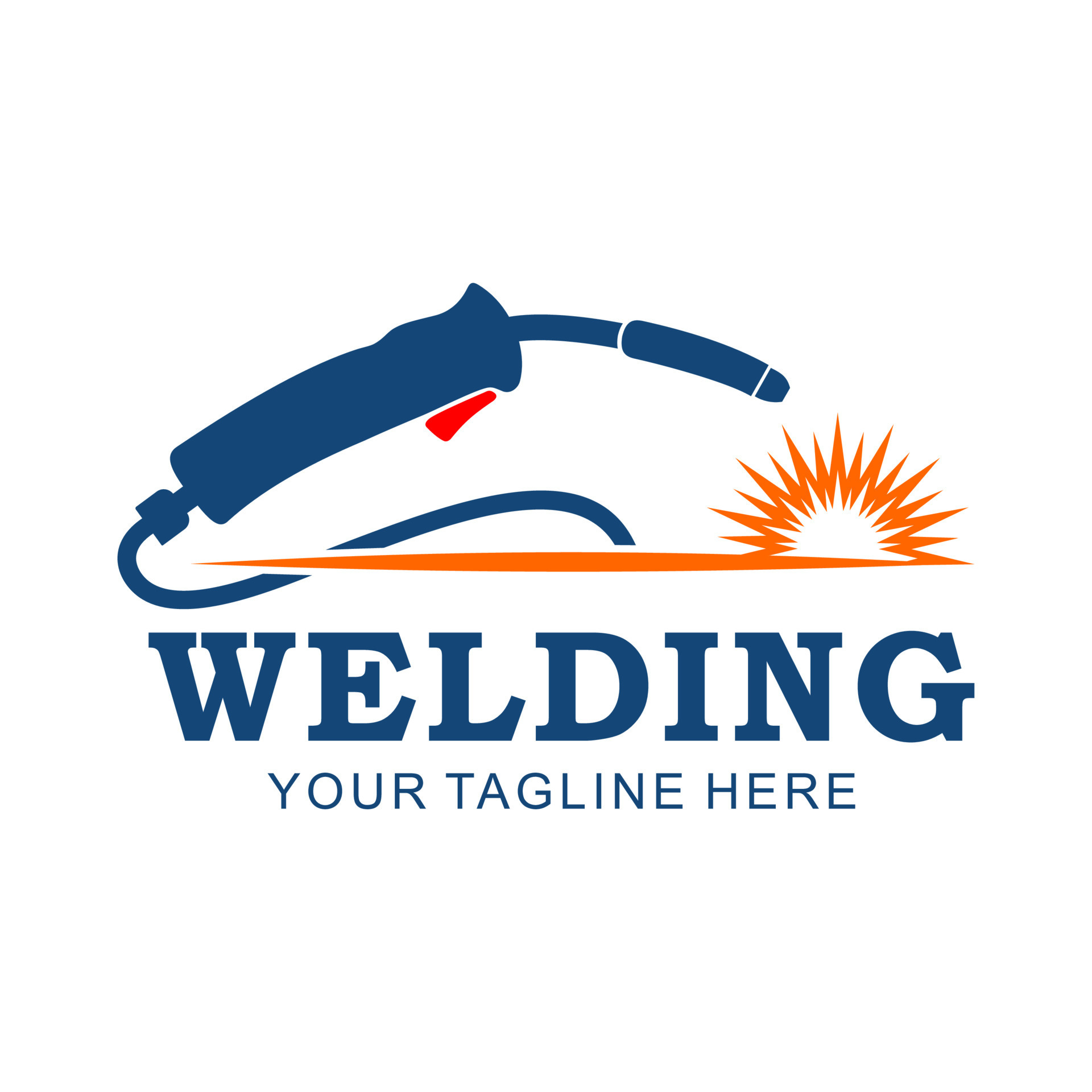 Welder
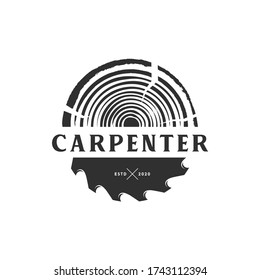 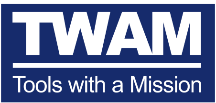 ?
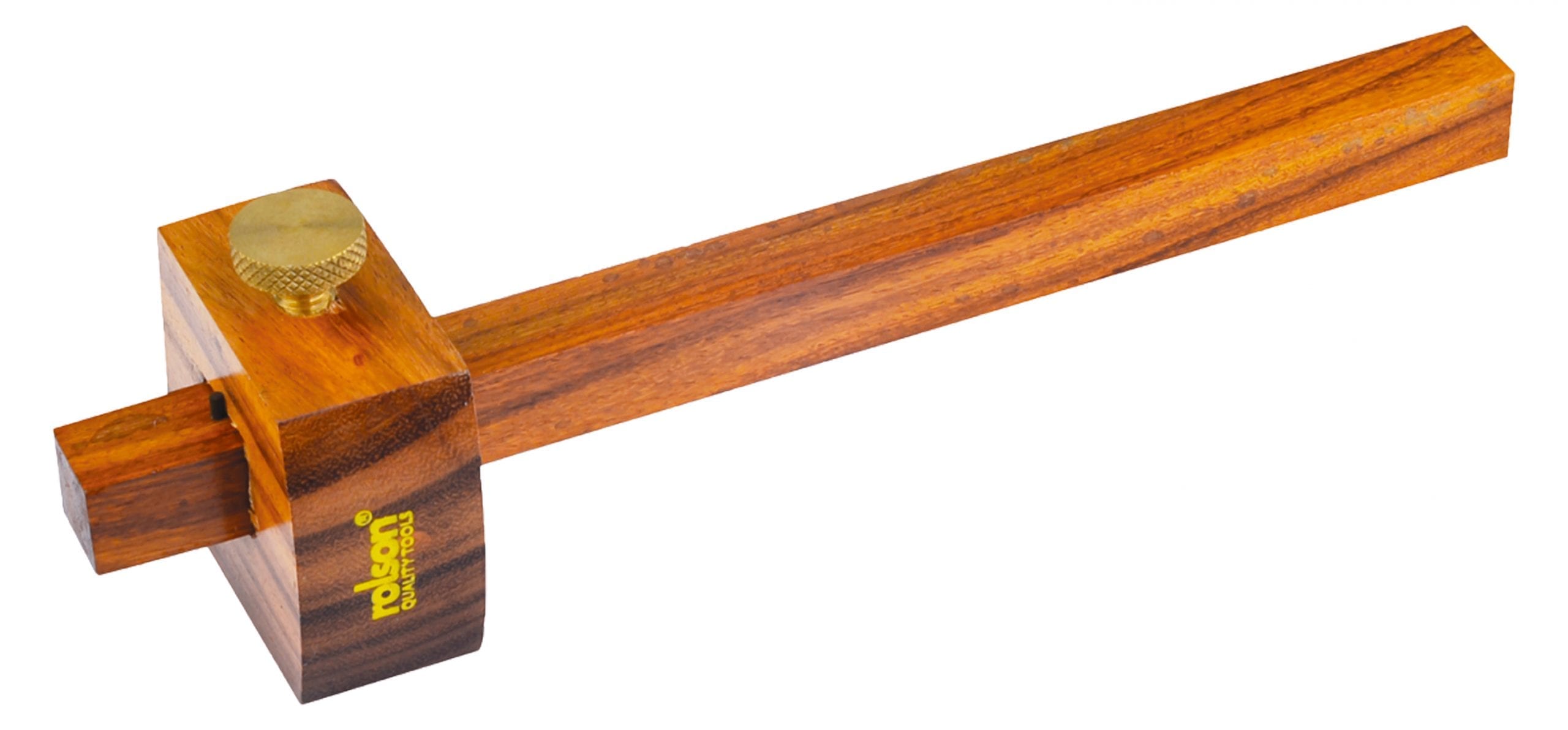 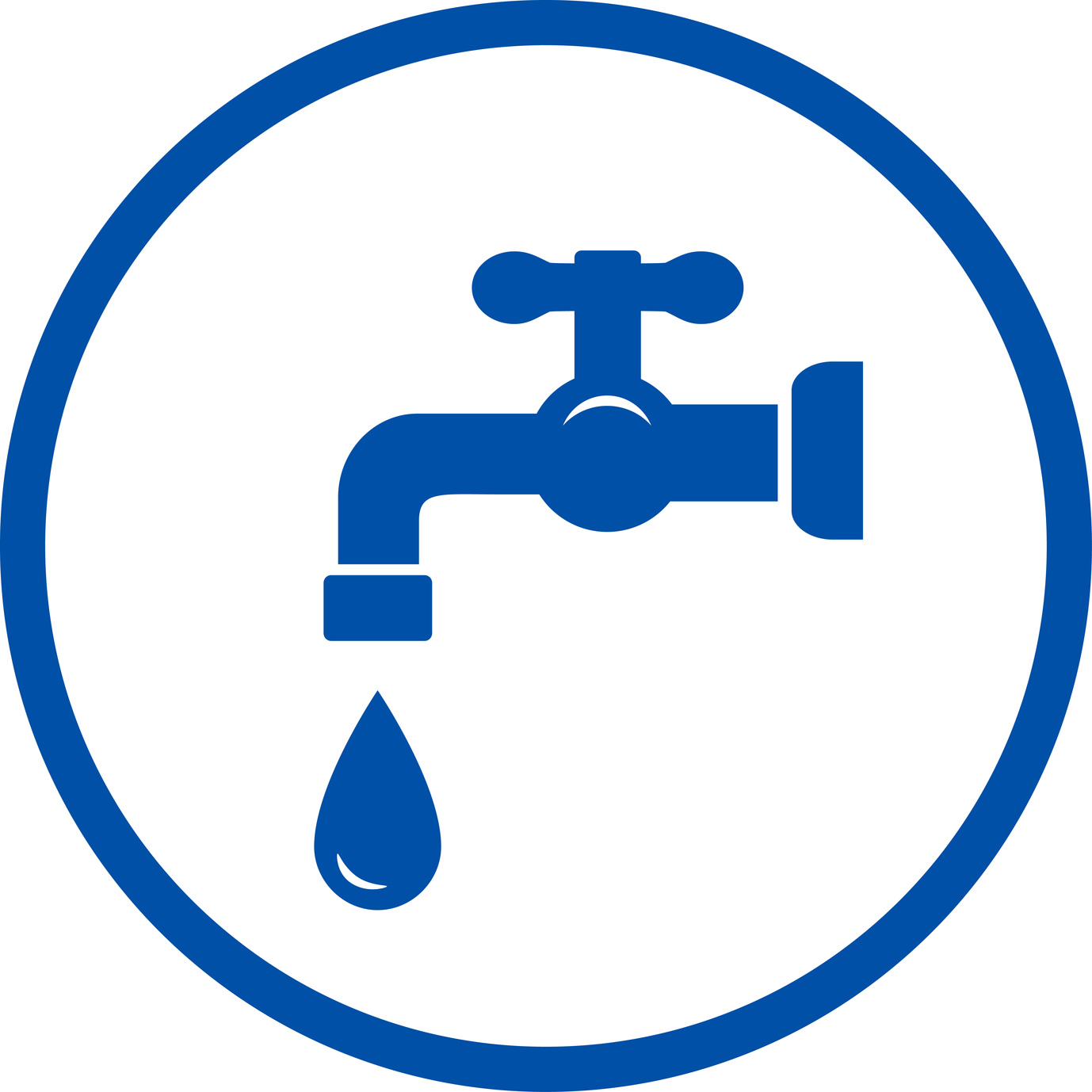 Plumber
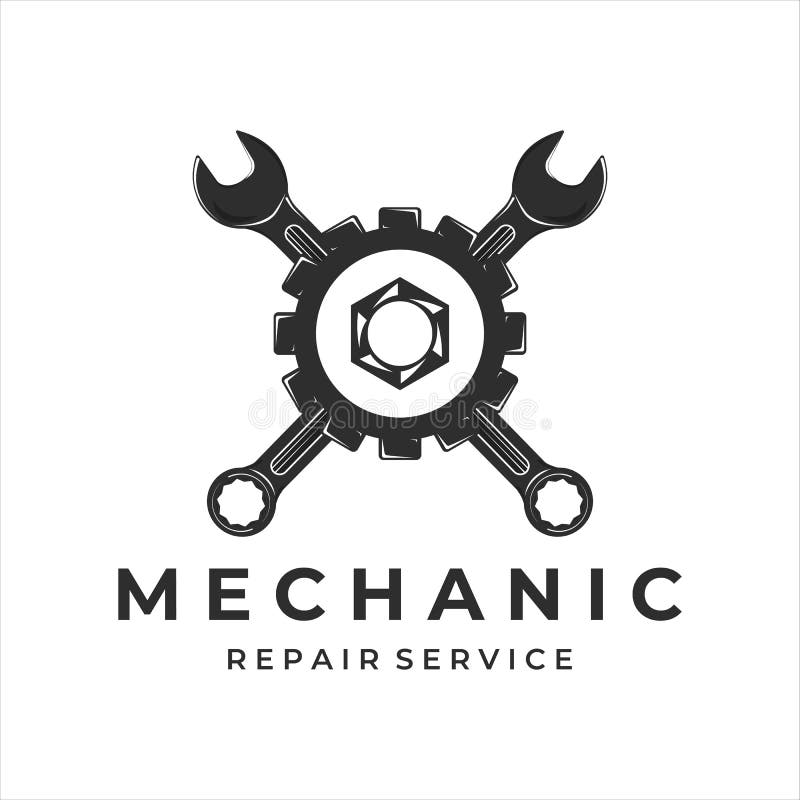 Mechanic
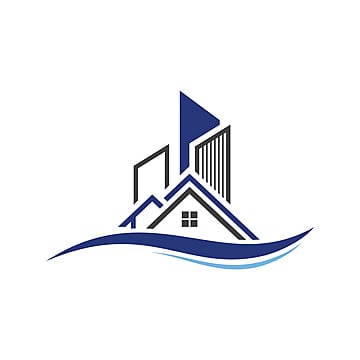 The power of tools to transform lives
Builder
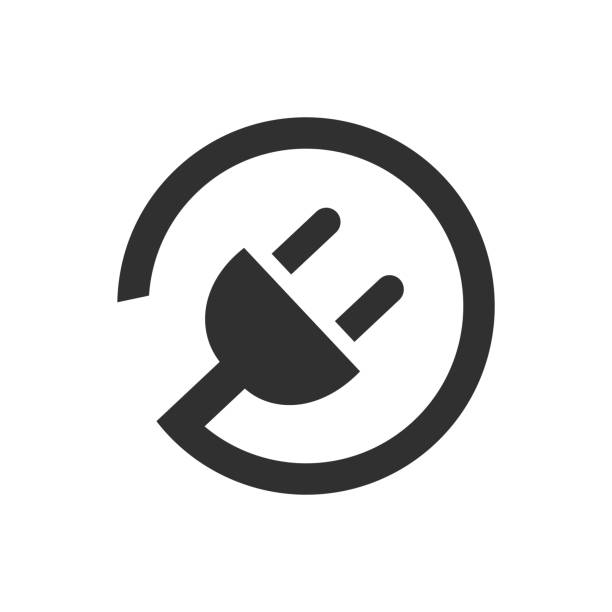 Electrician
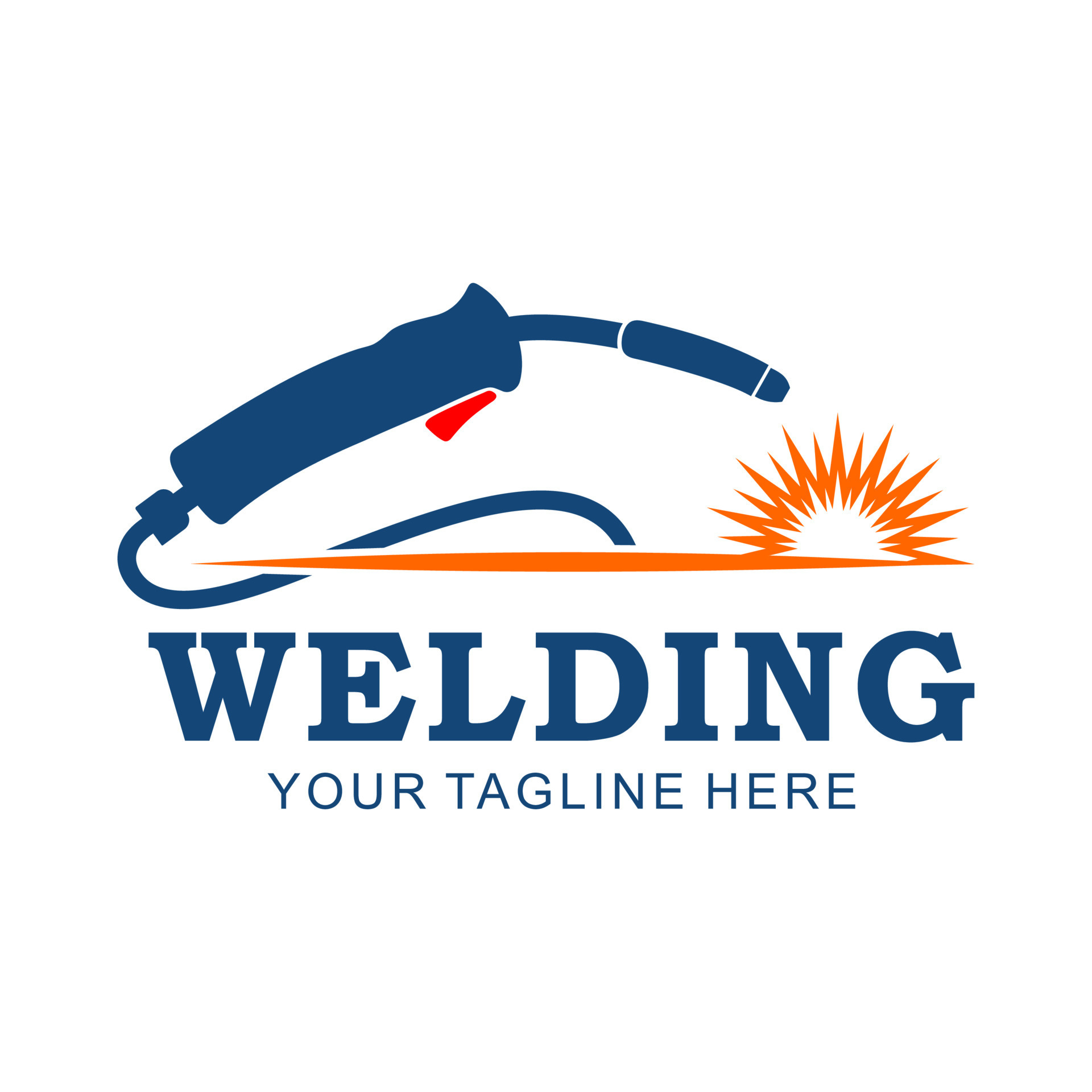 Welder
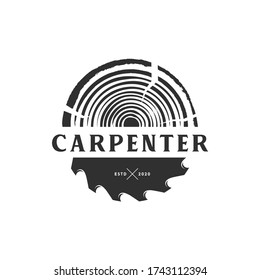 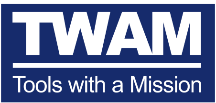 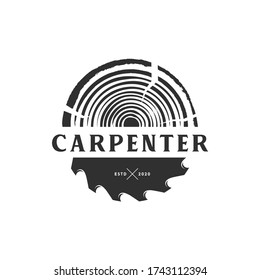 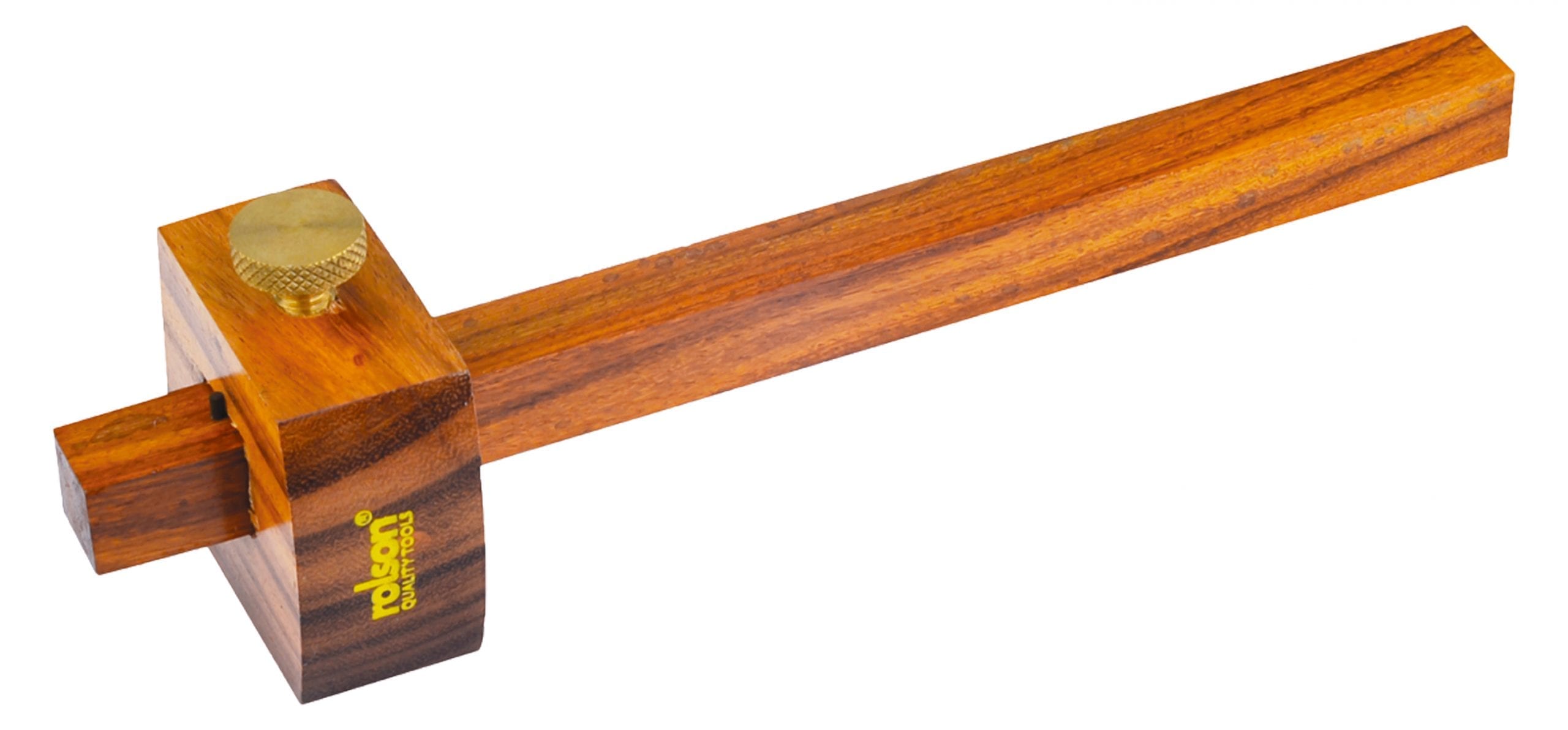 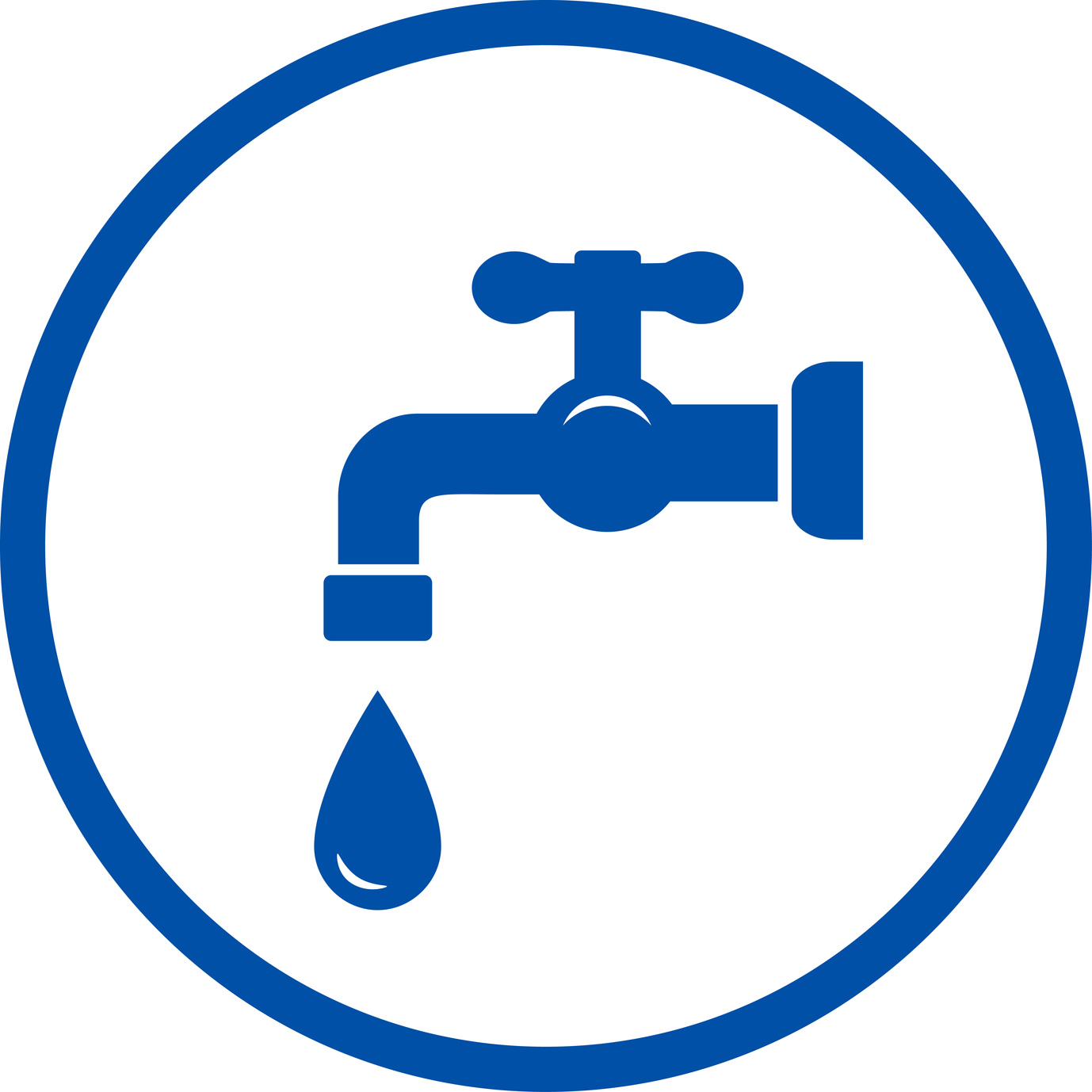 Plumber
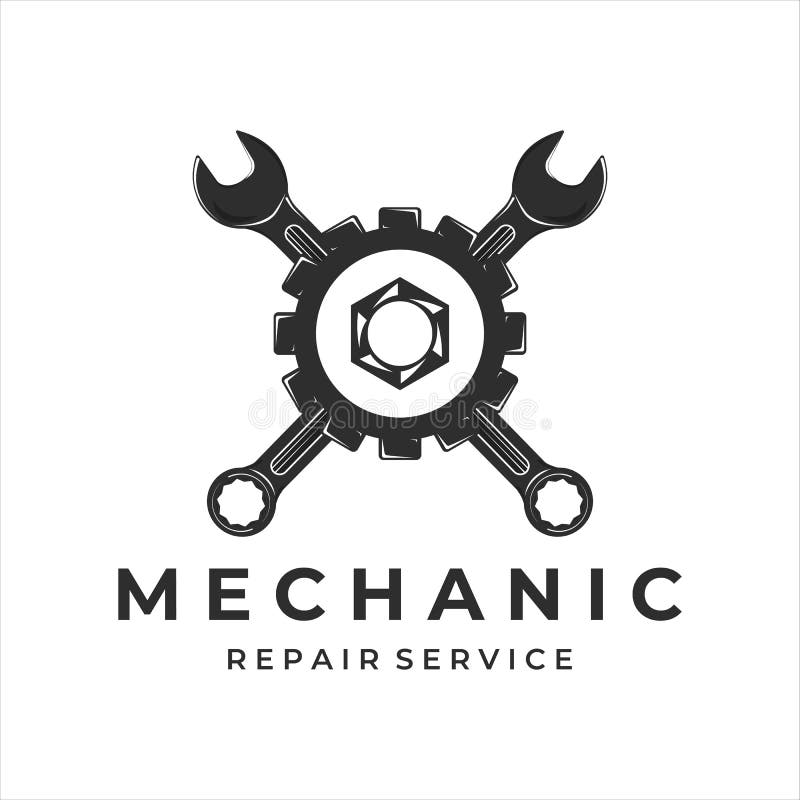 Mechanic
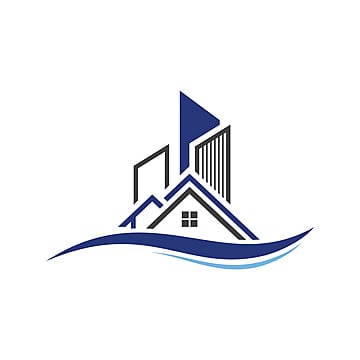 The power of tools to transform lives
Builder
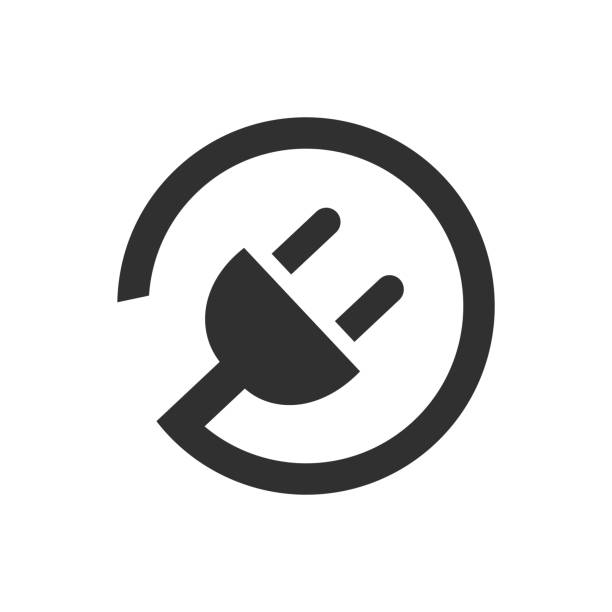 Electrician
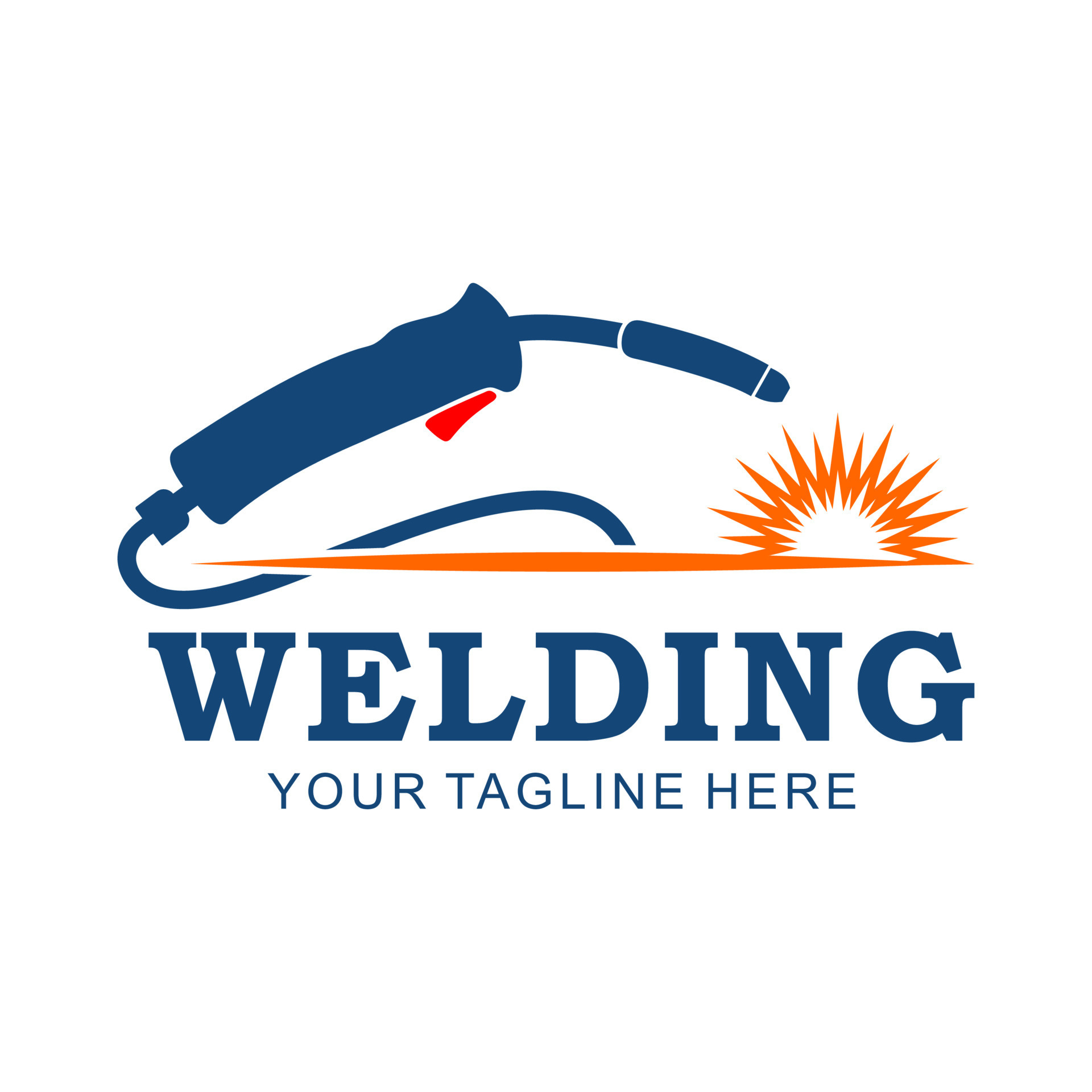 Marking gauge
Welder
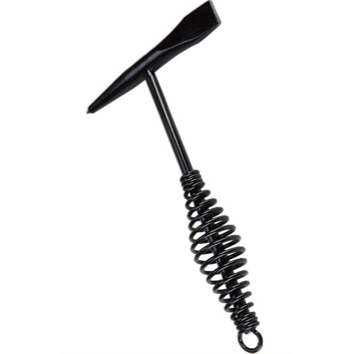 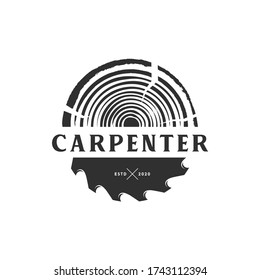 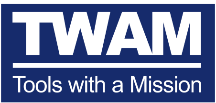 ?
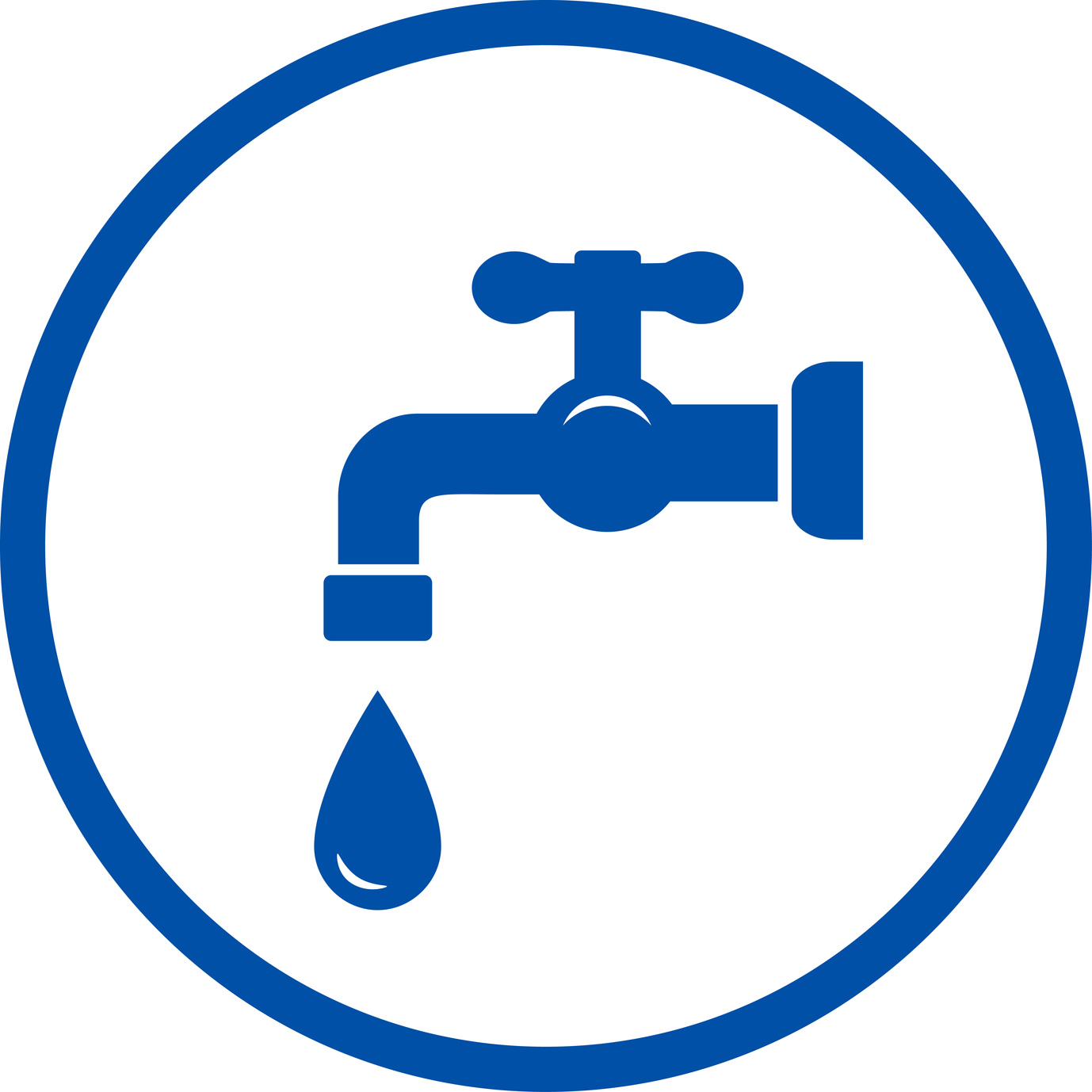 Plumber
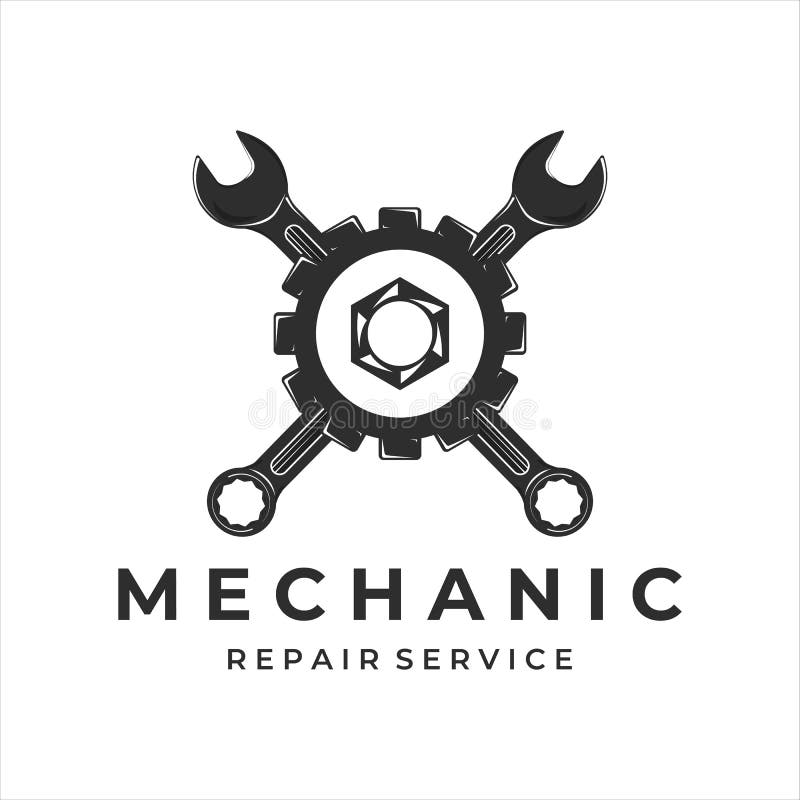 Mechanic
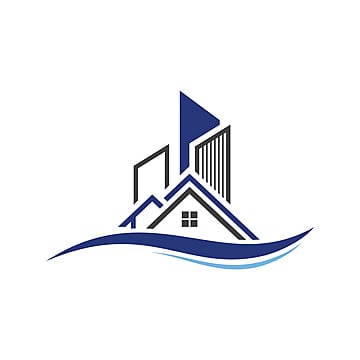 The power of tools to transform lives
Builder
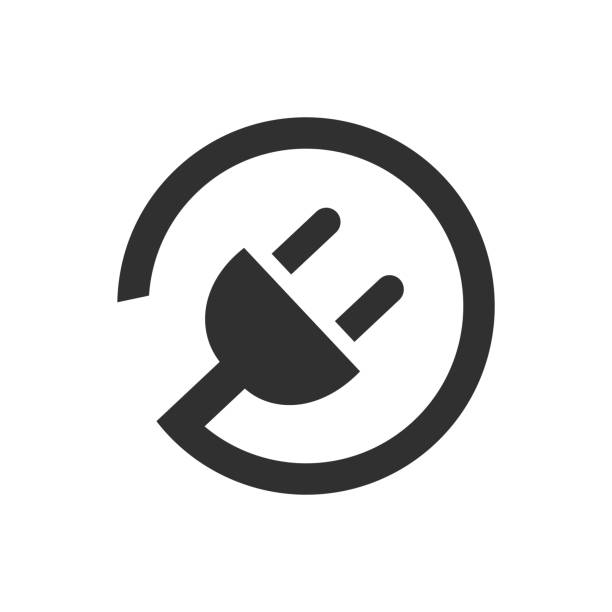 Electrician
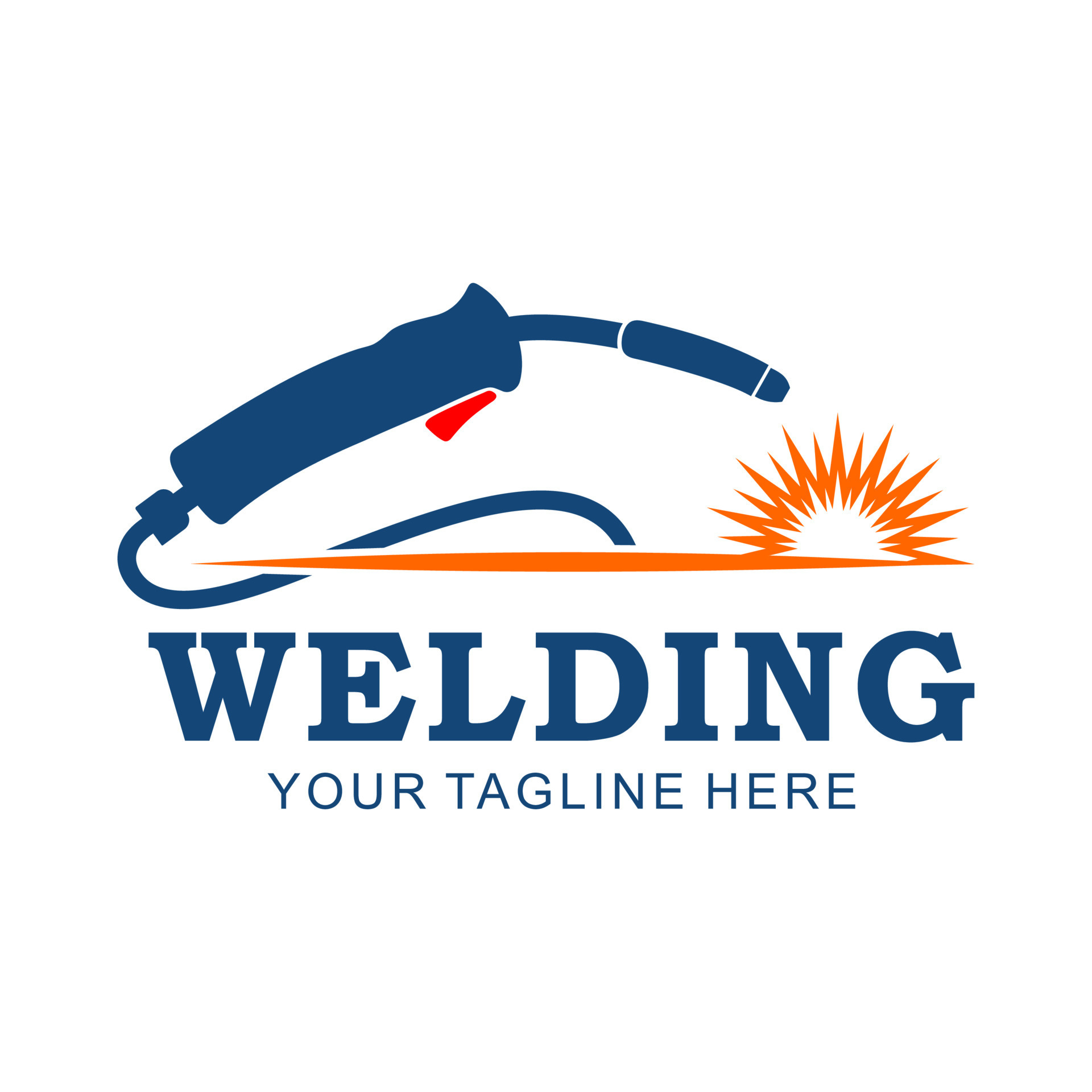 Welder
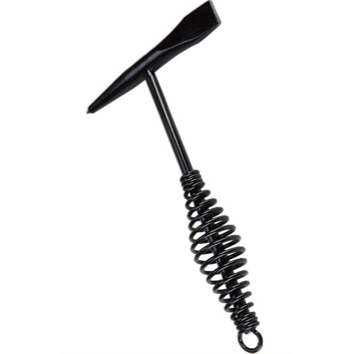 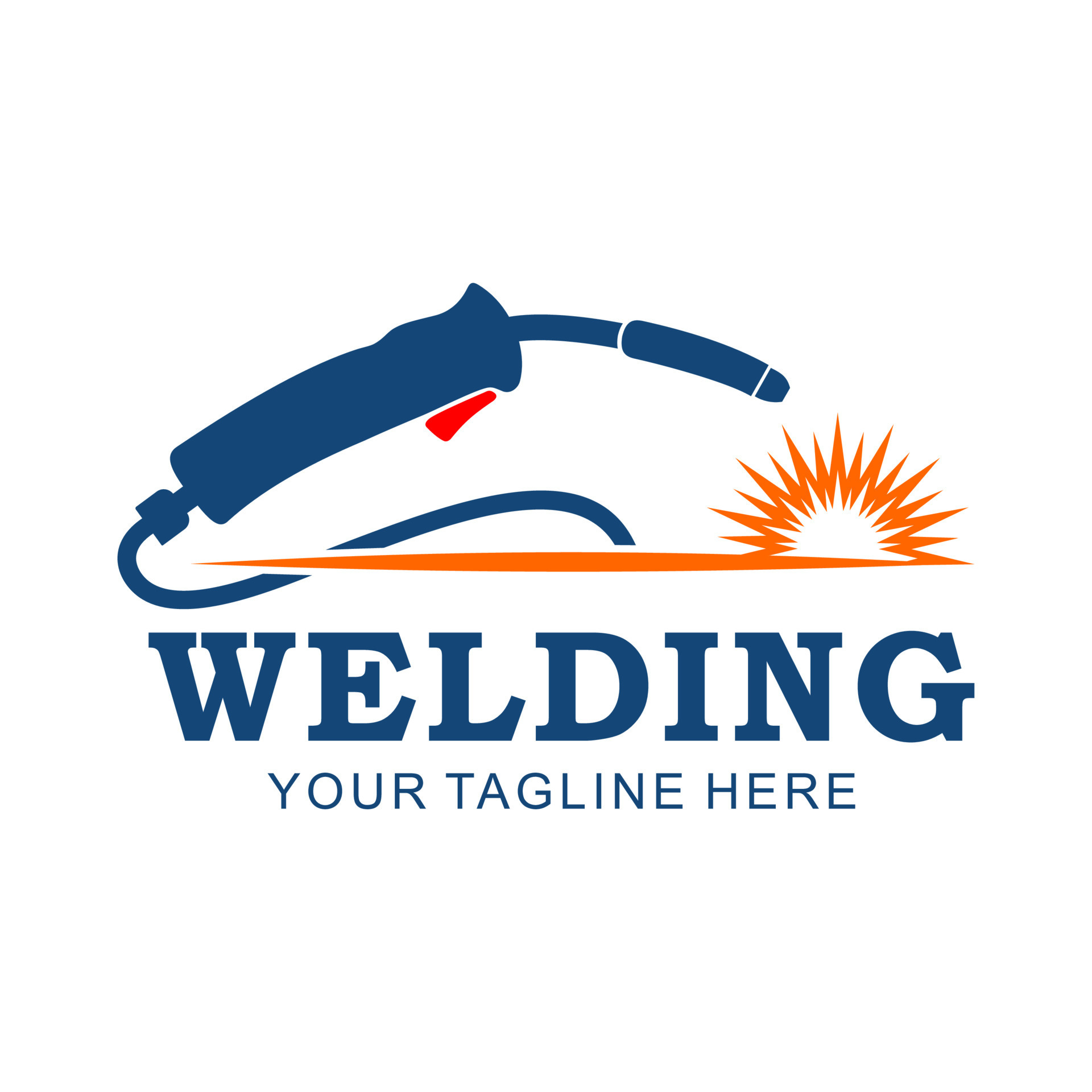 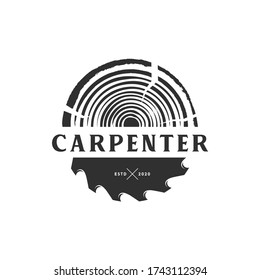 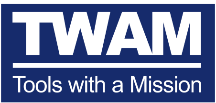 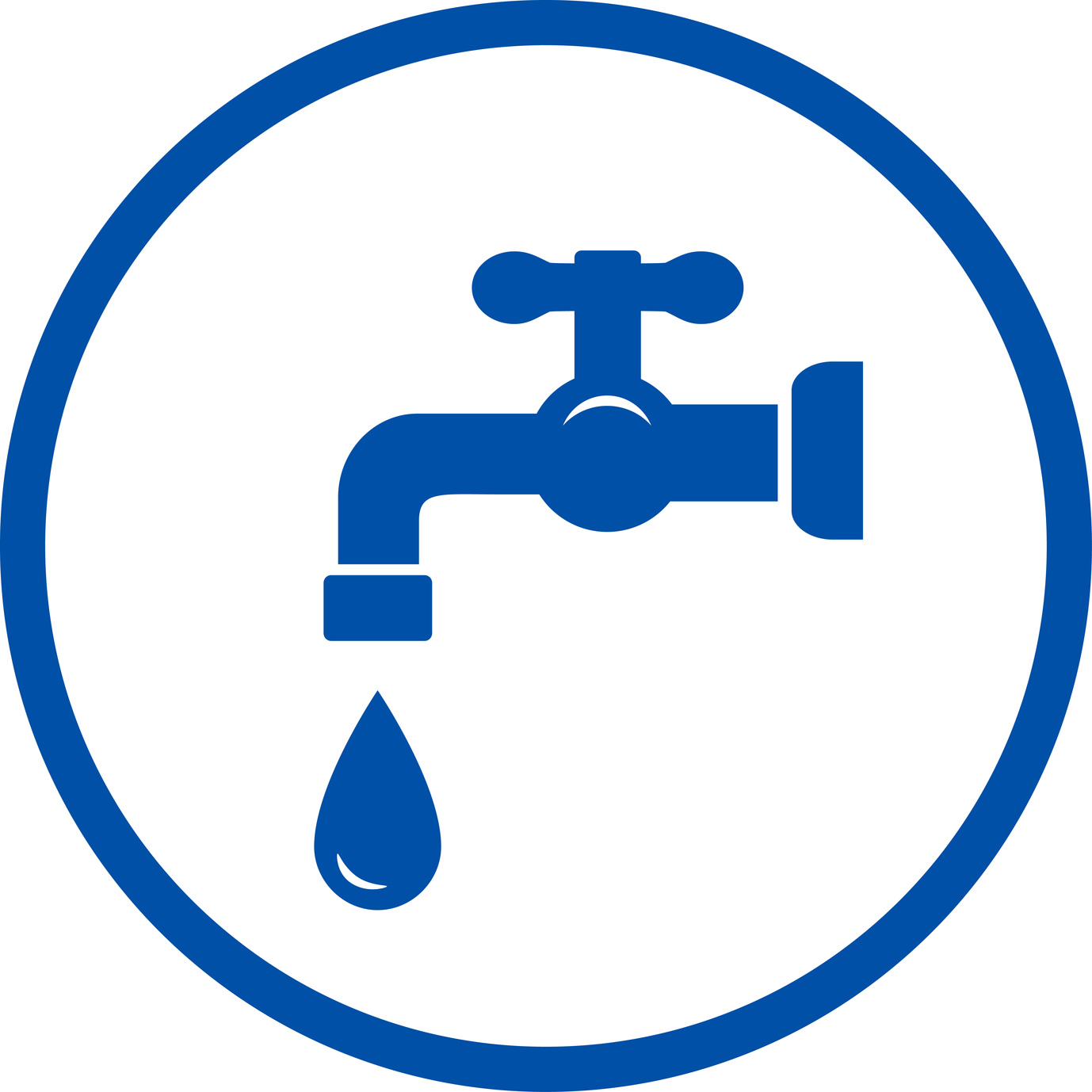 Plumber
Welder
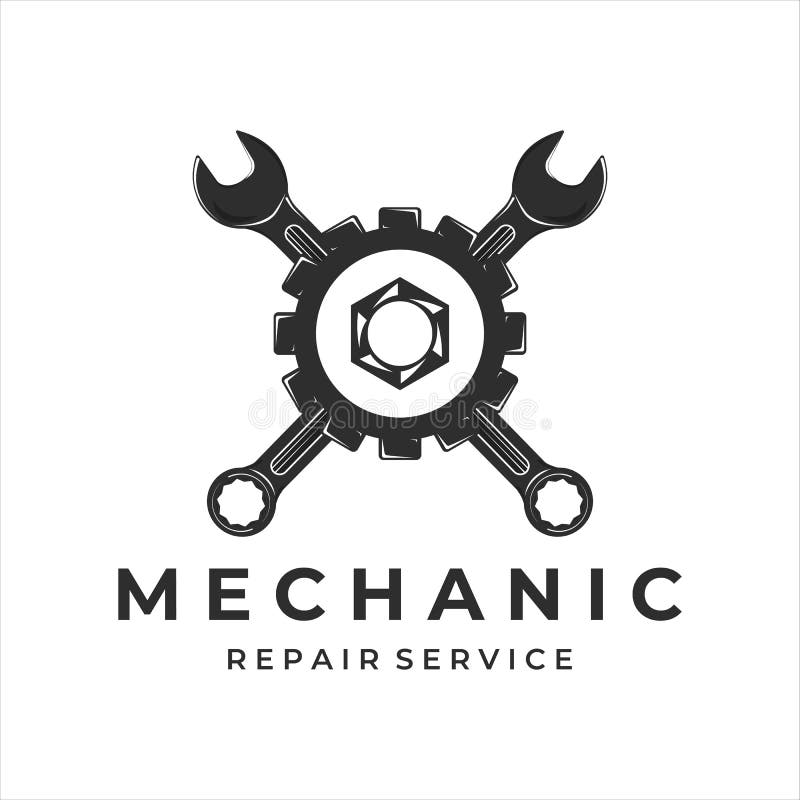 Mechanic
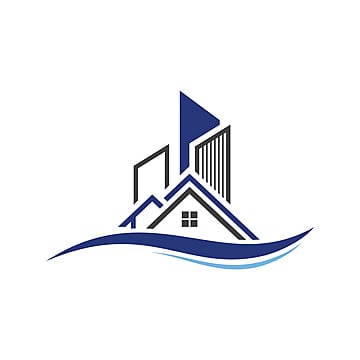 The power of tools to transform lives
Builder
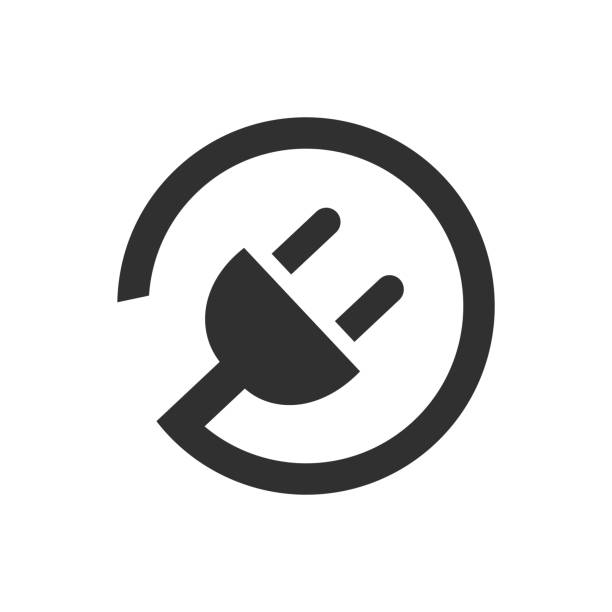 Electrician
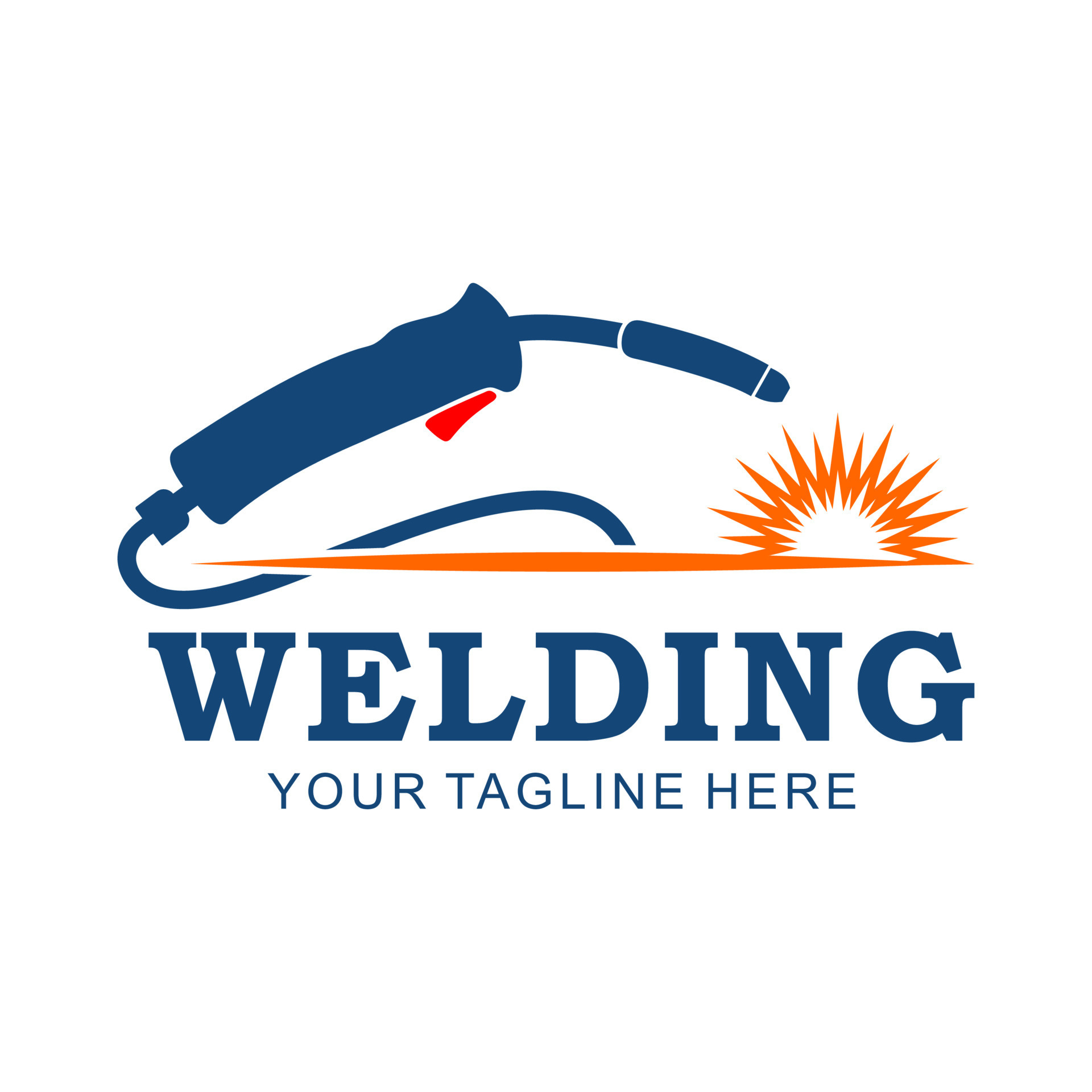 Chipping hammer
Welder
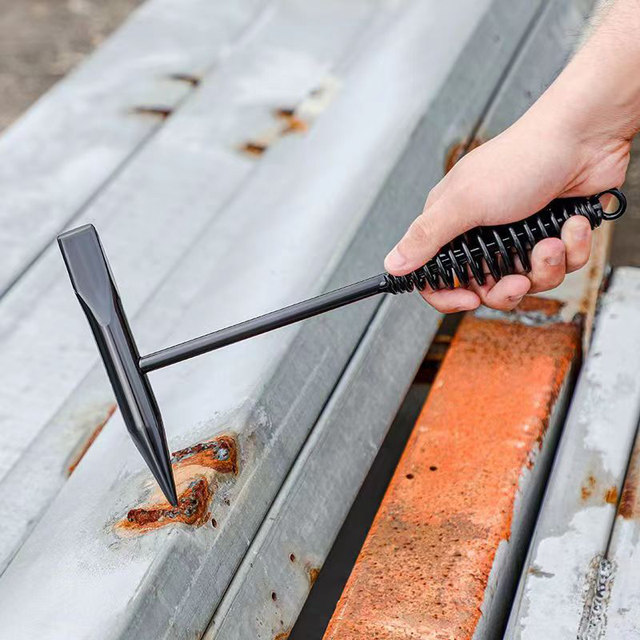 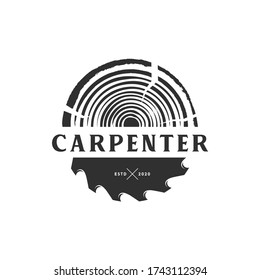 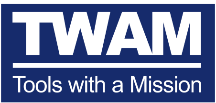 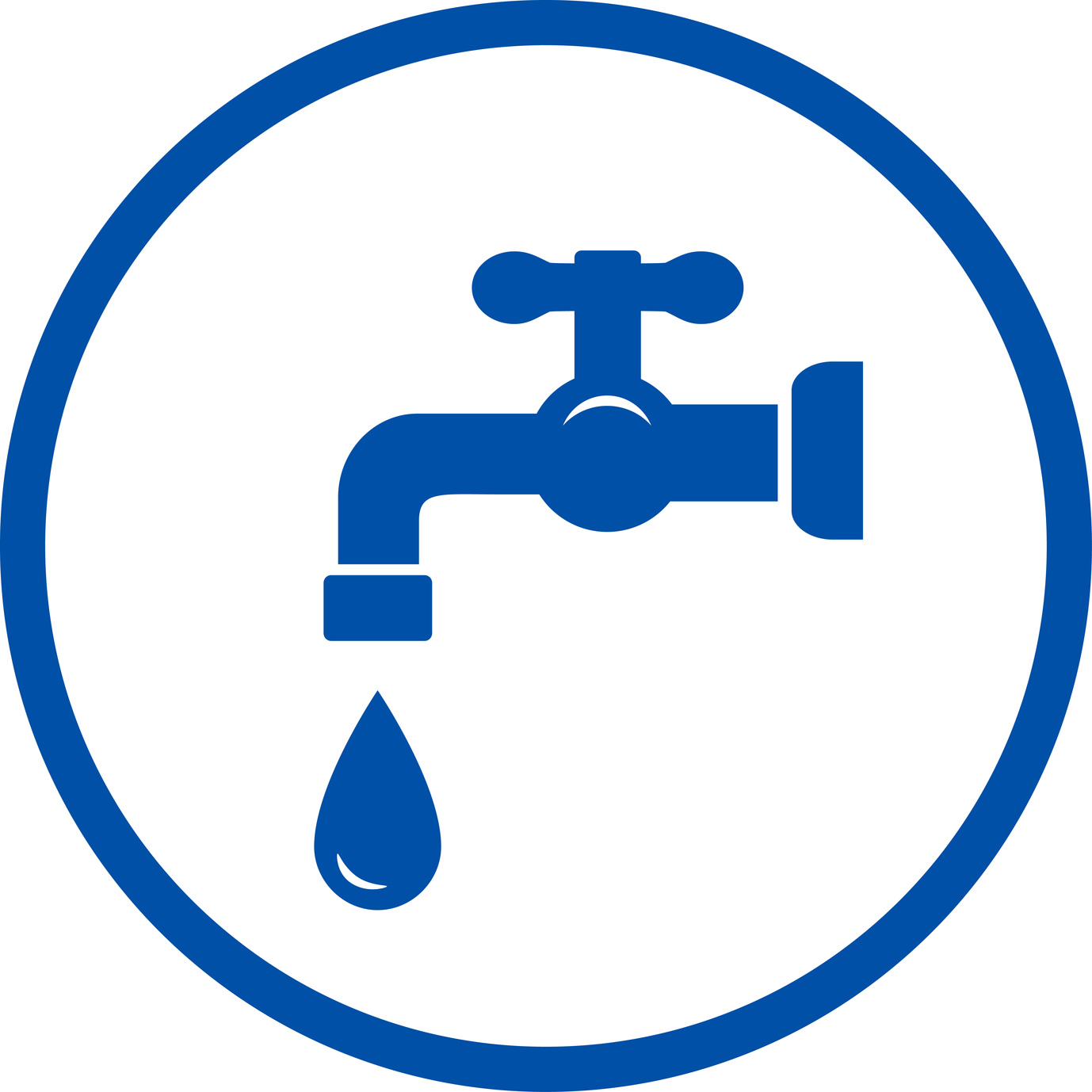 Plumber
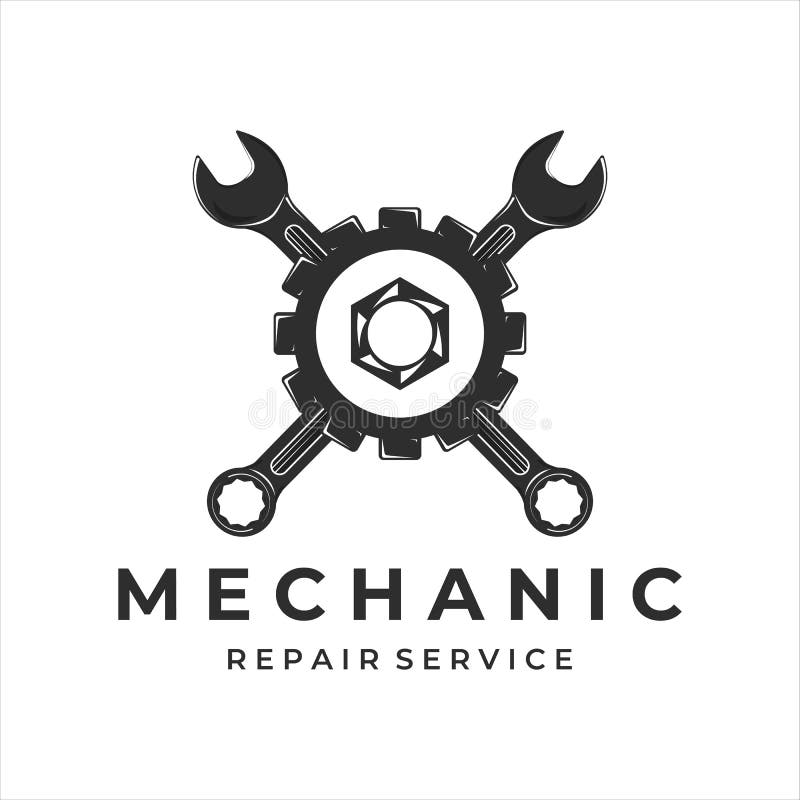 Mechanic
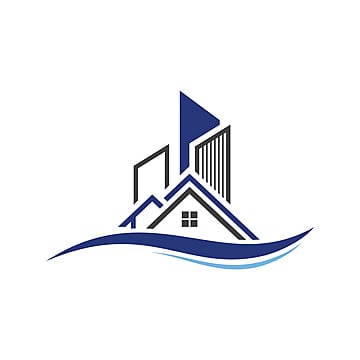 The power of tools to transform lives
Builder
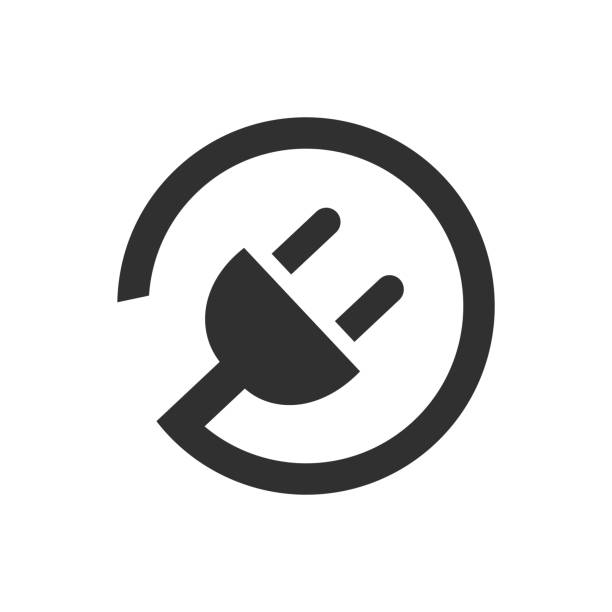 Electrician
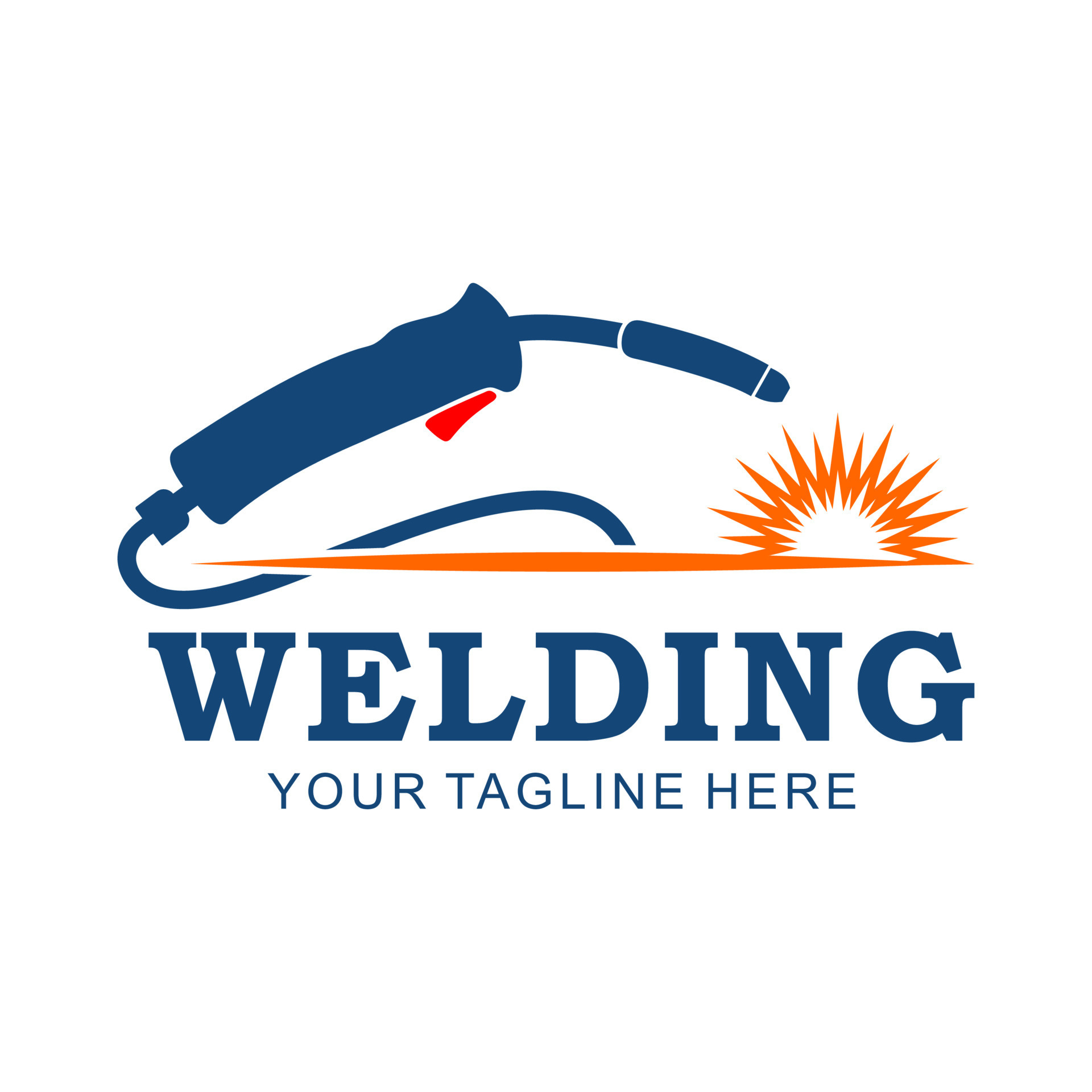 Welder
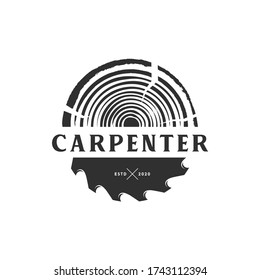 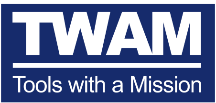 ?
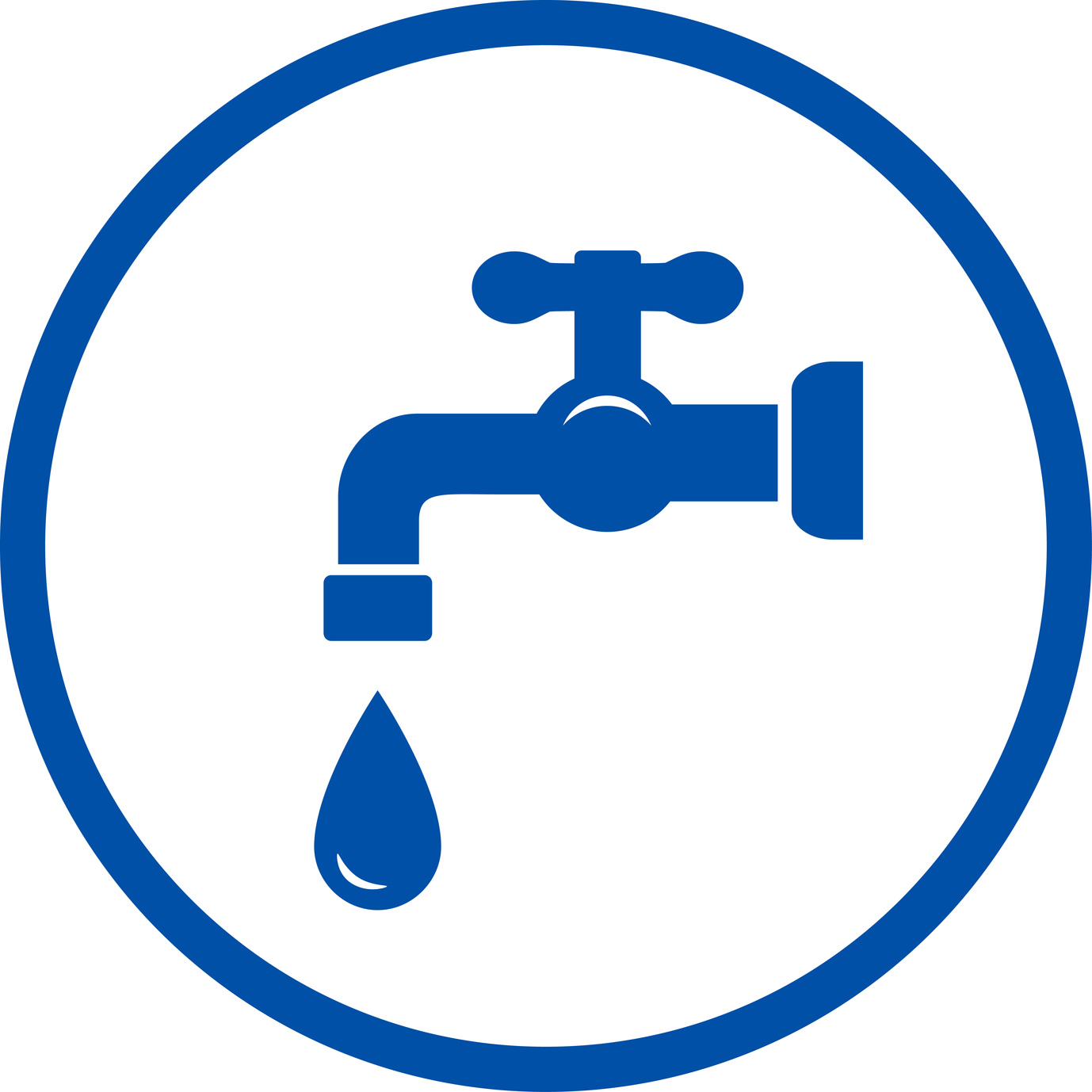 Plumber
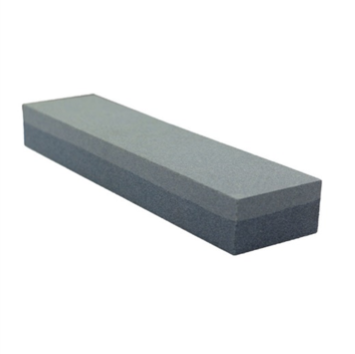 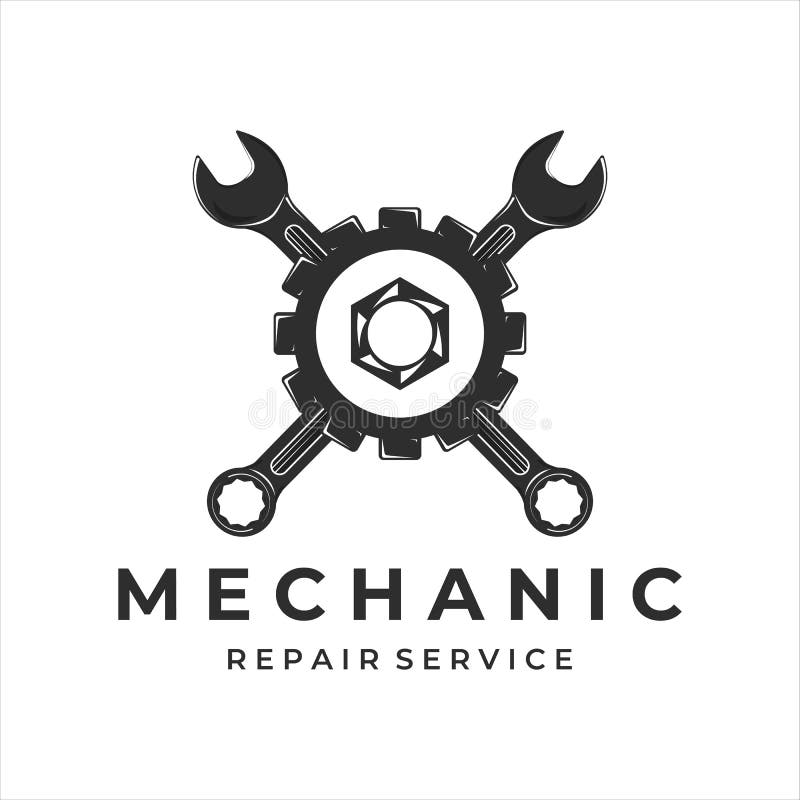 Mechanic
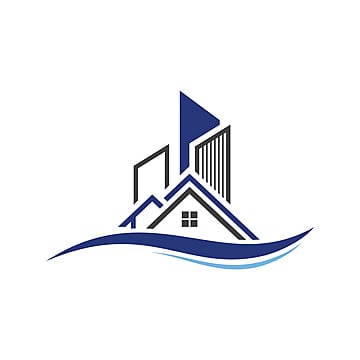 The power of tools to transform lives
Builder
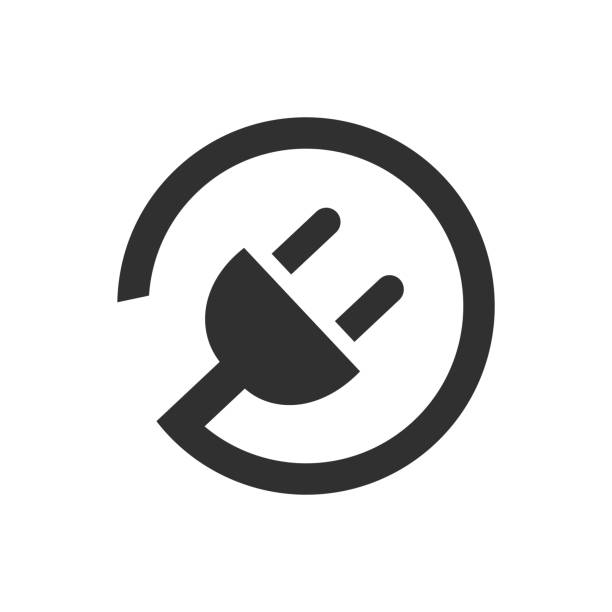 Electrician
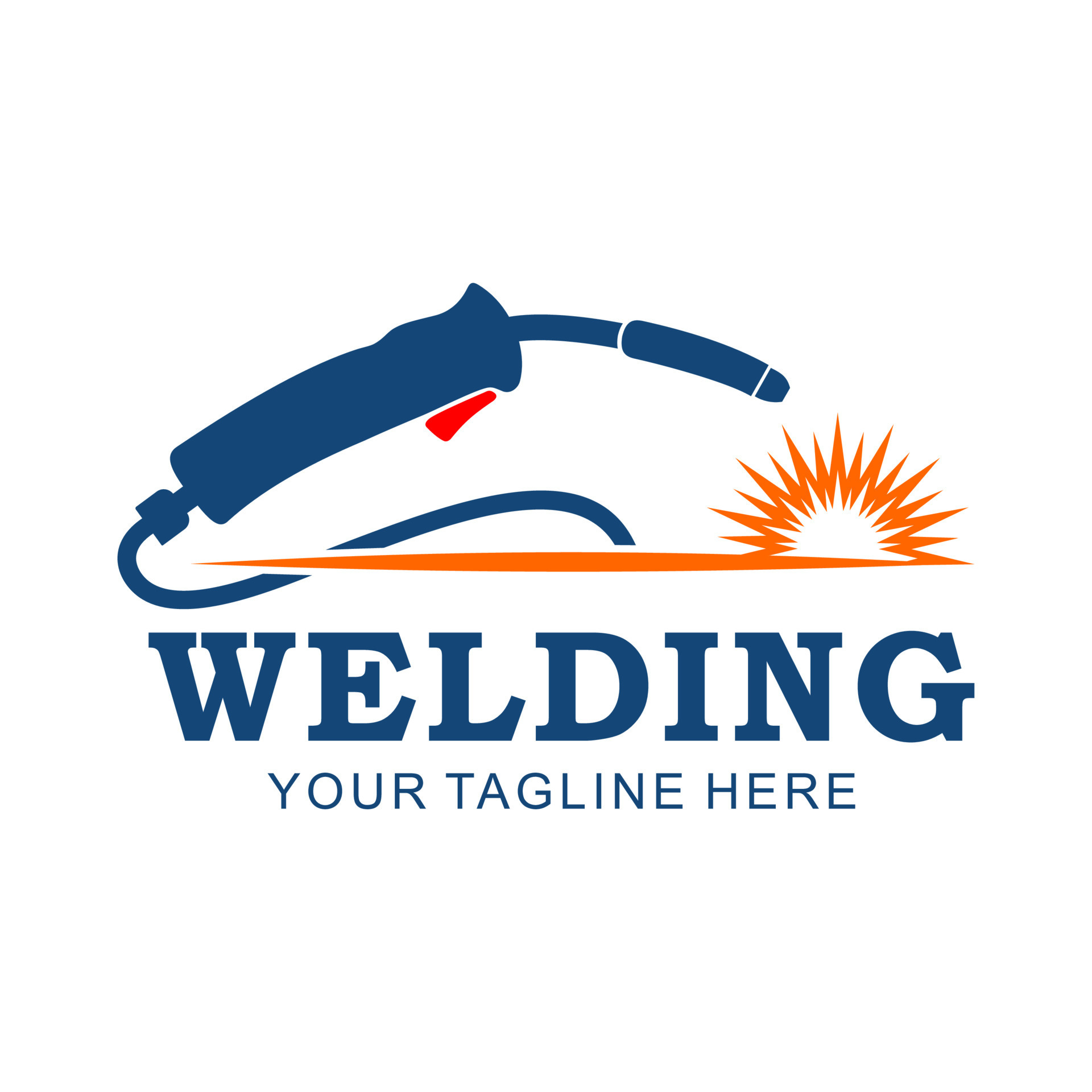 Welder
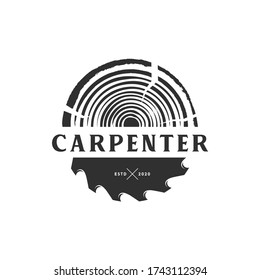 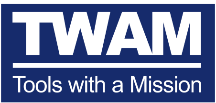 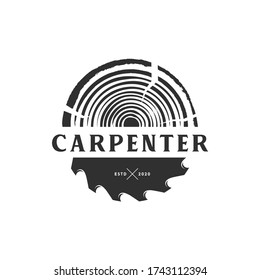 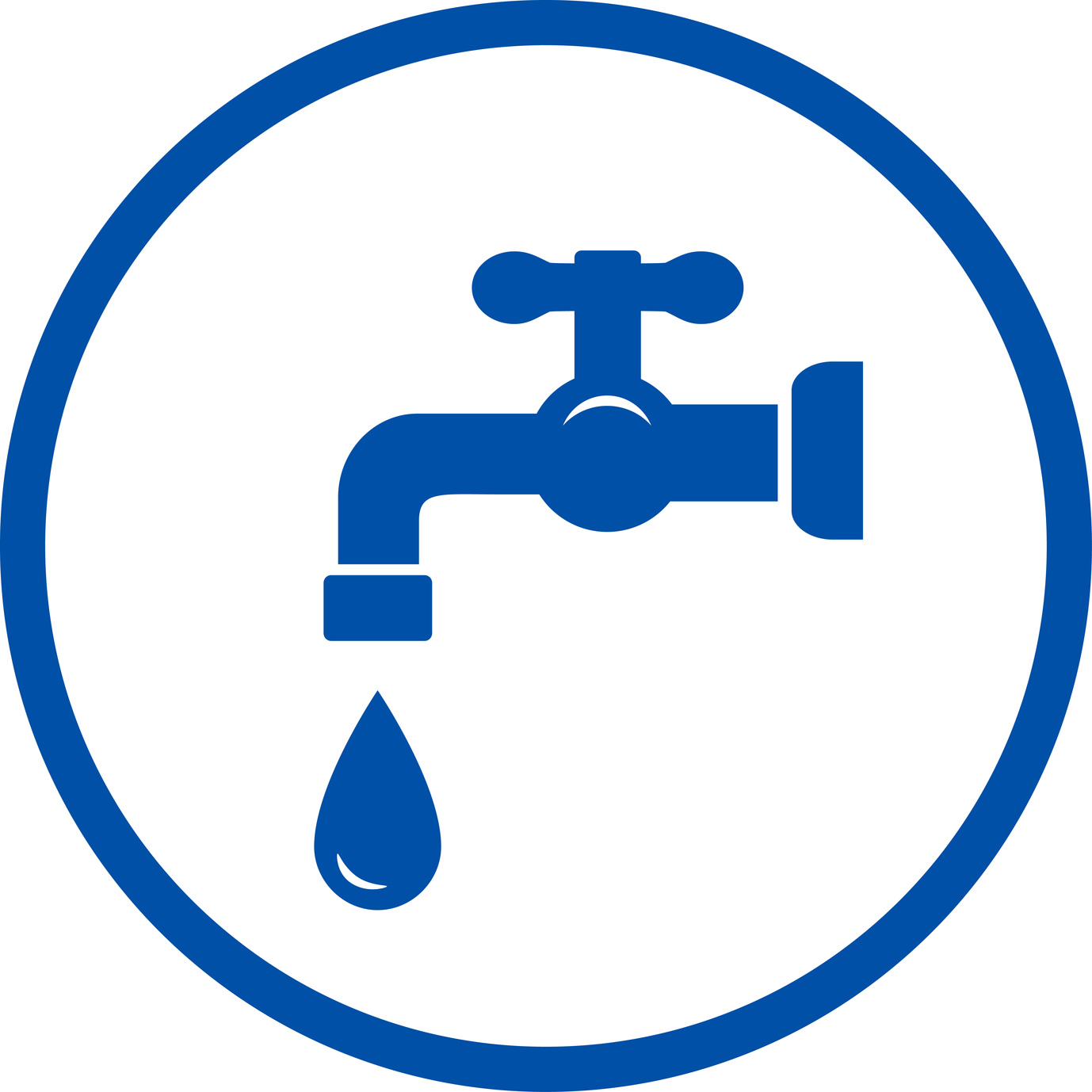 Plumber
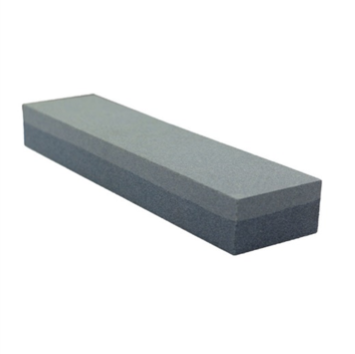 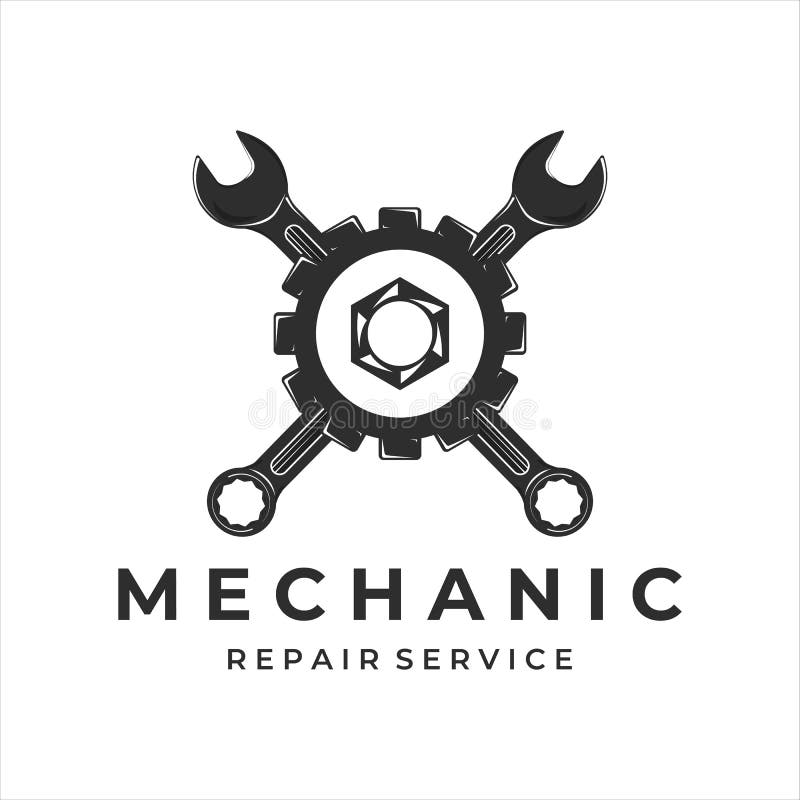 Mechanic
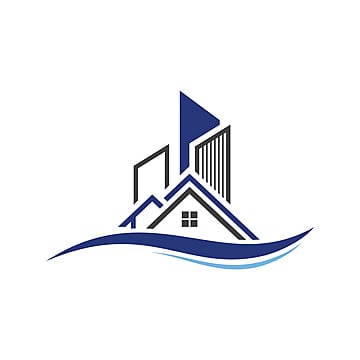 The power of tools to transform lives
Builder
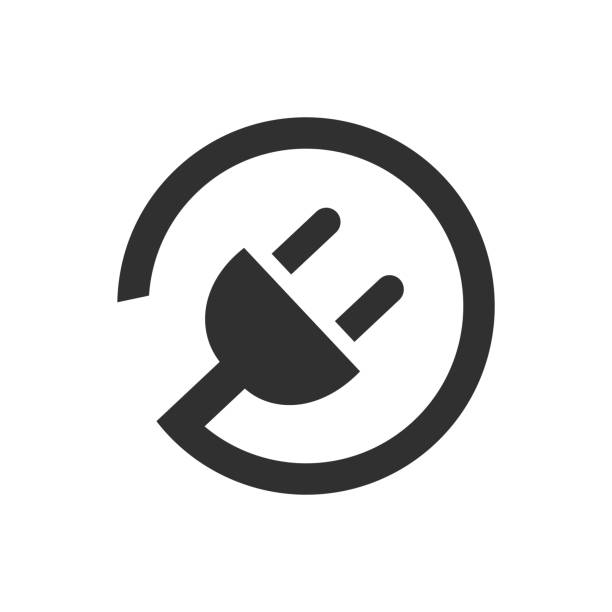 Electrician
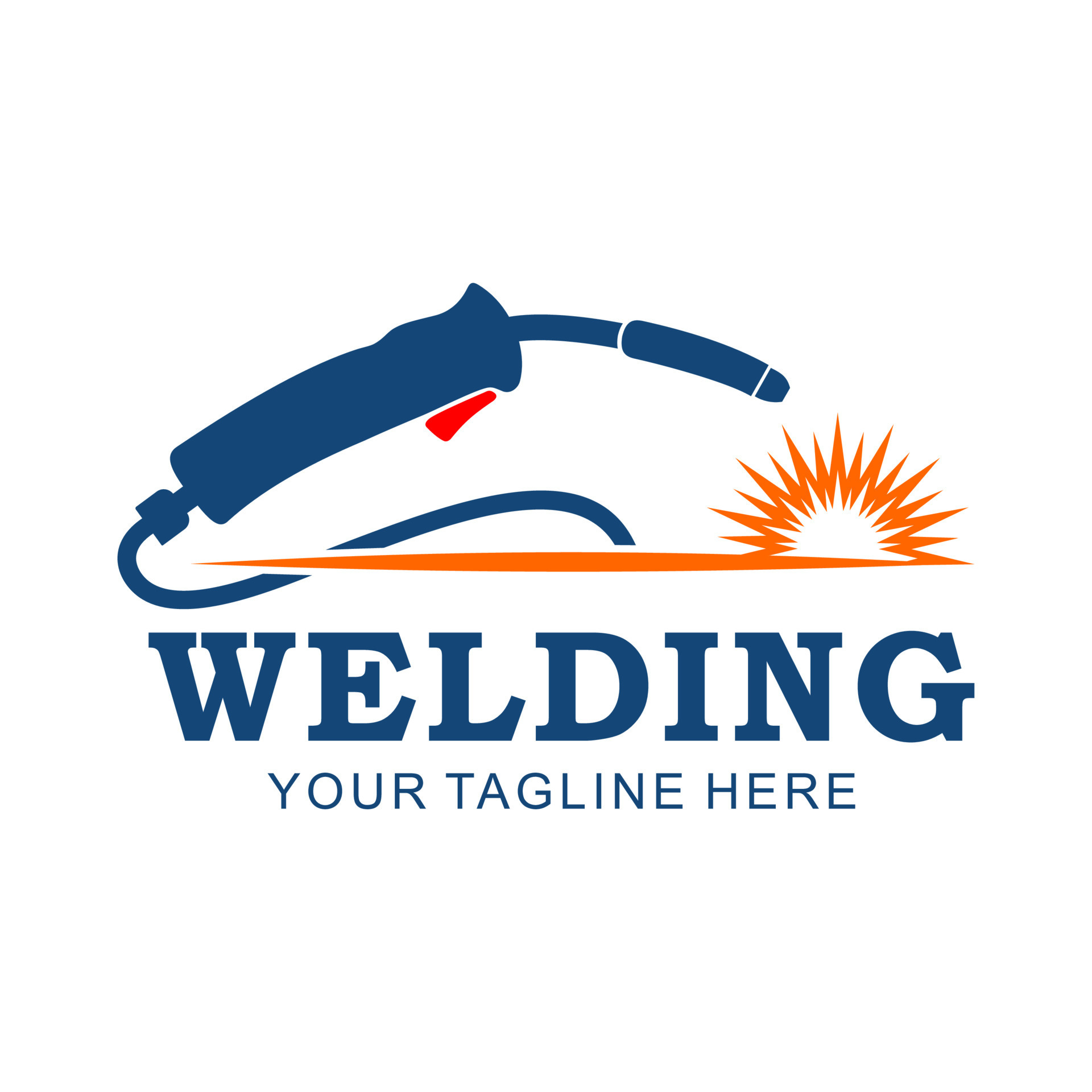 Two sided sharpening stone
Welder
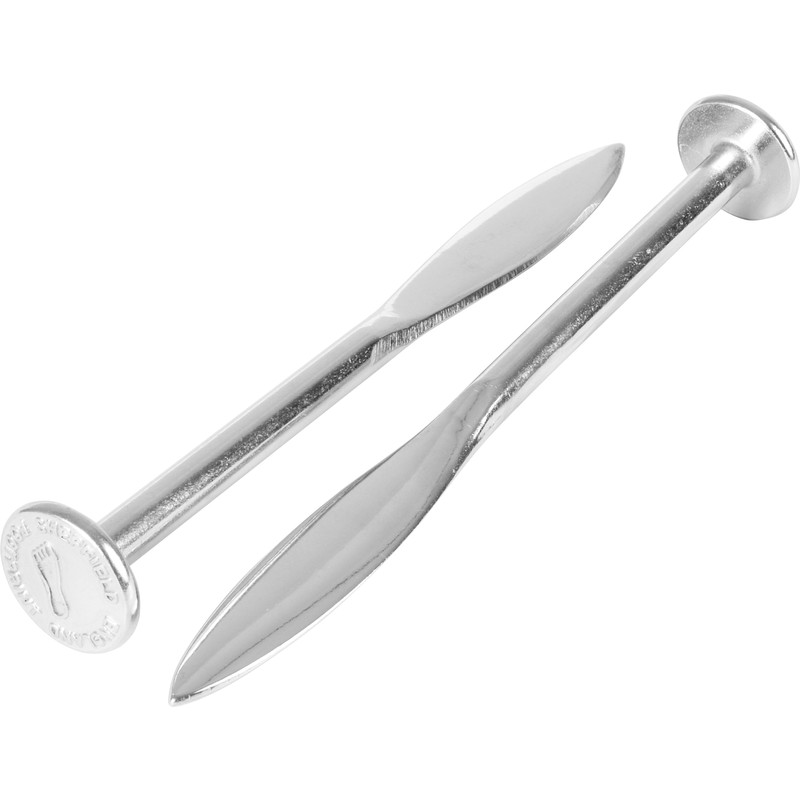 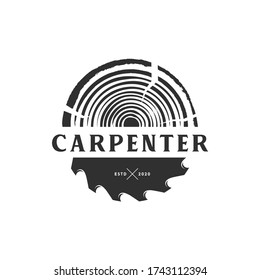 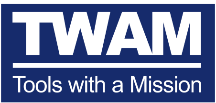 ?
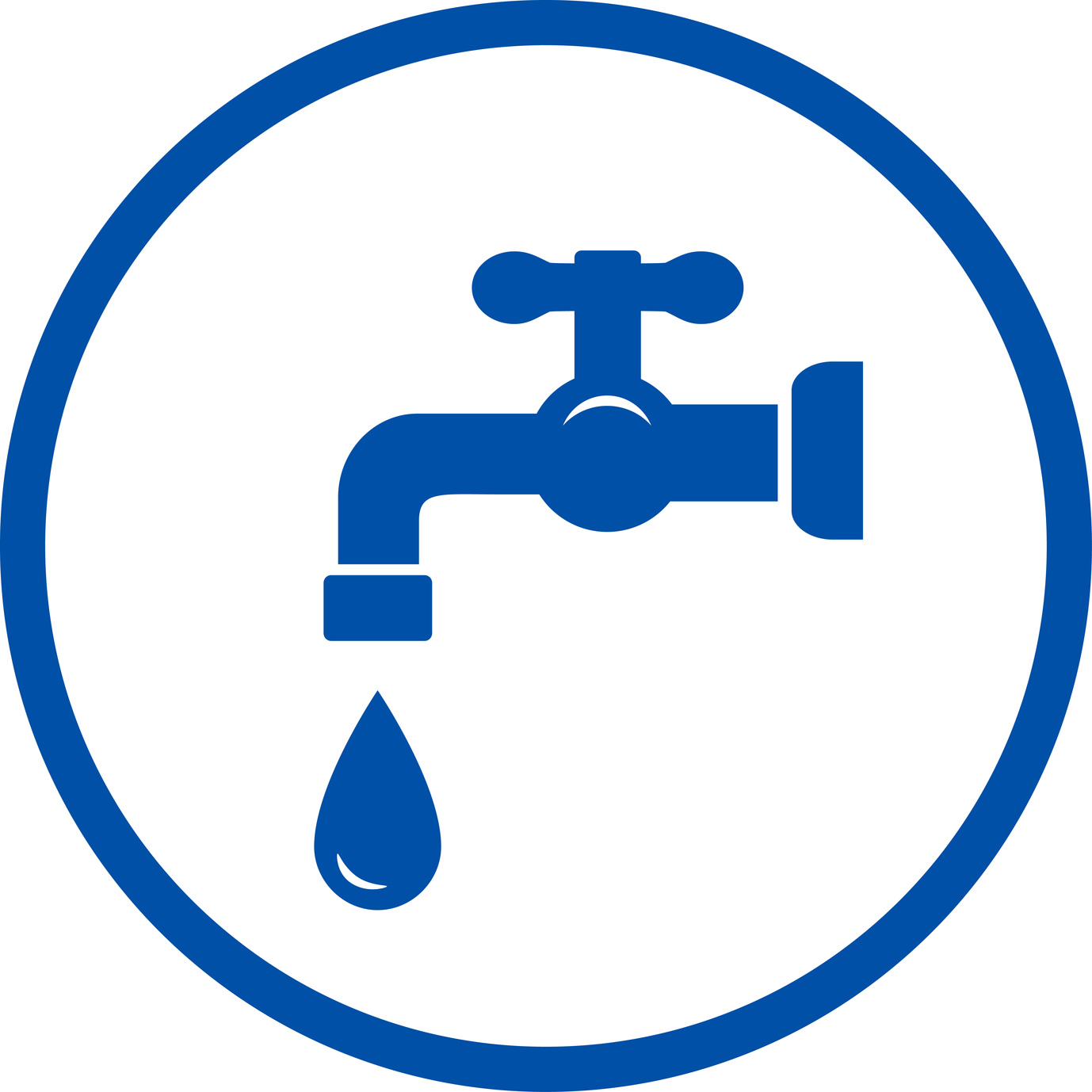 Plumber
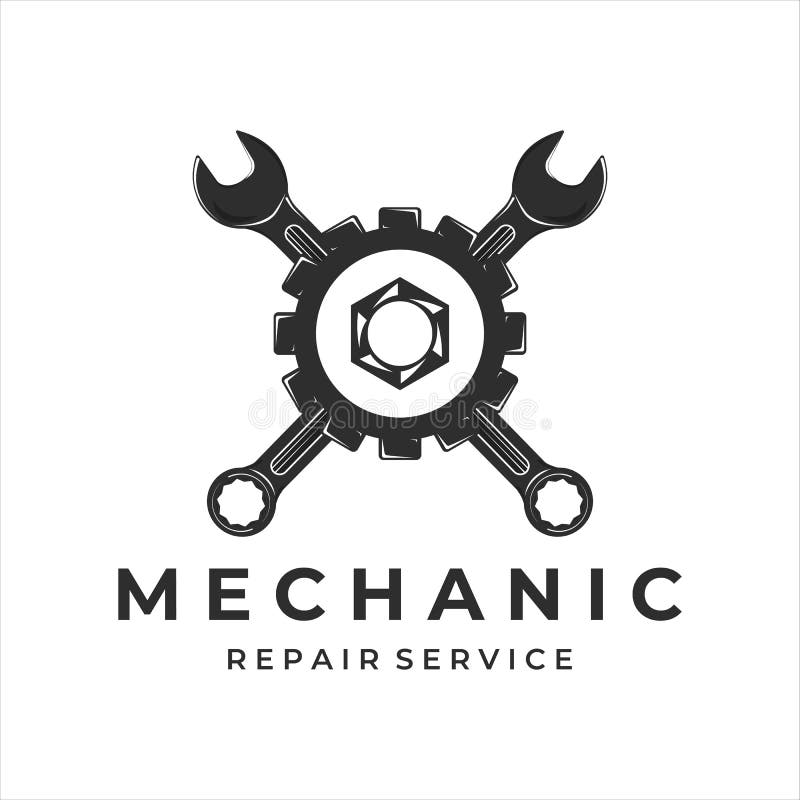 Mechanic
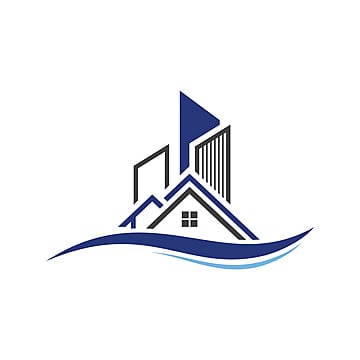 The power of tools to transform lives
Builder
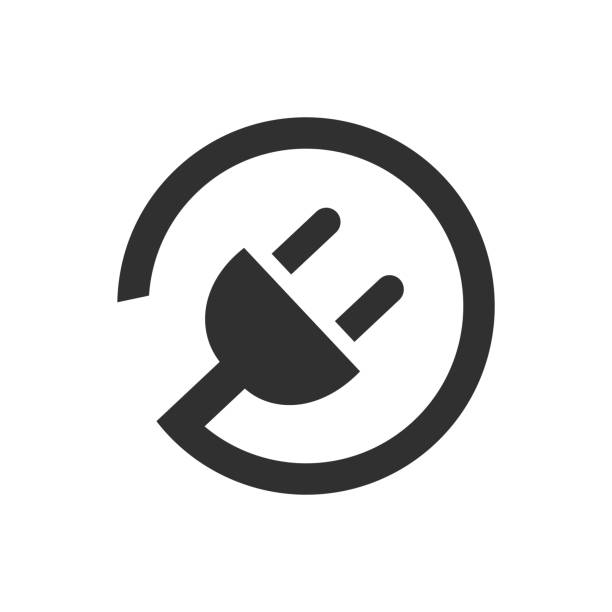 Electrician
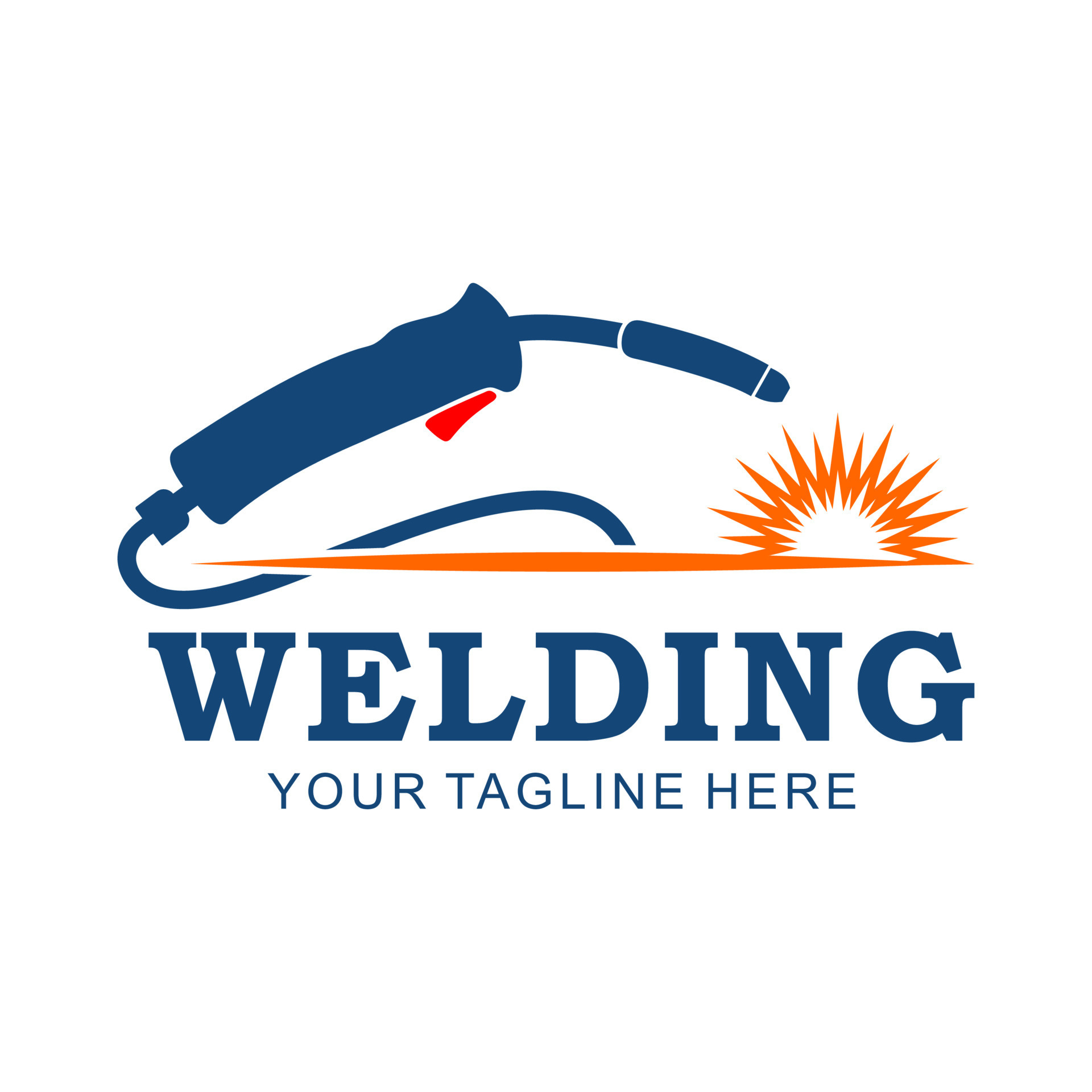 Welder
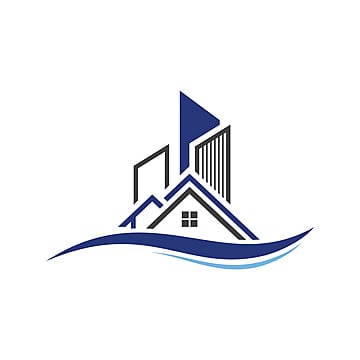 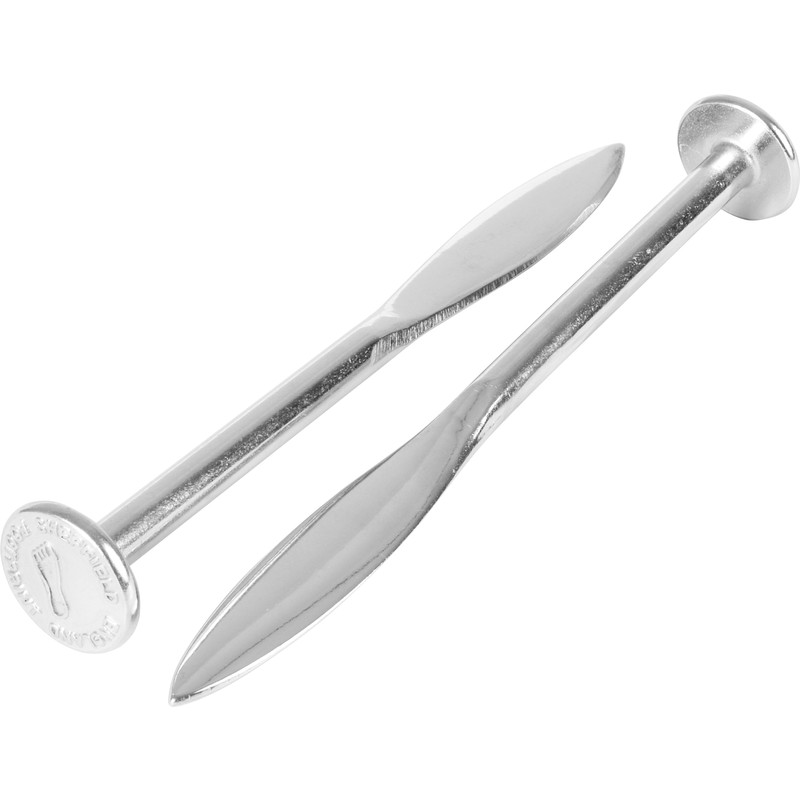 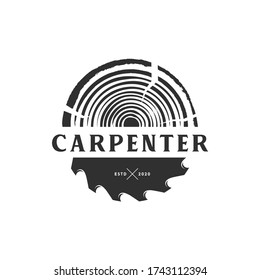 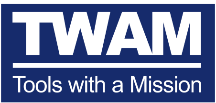 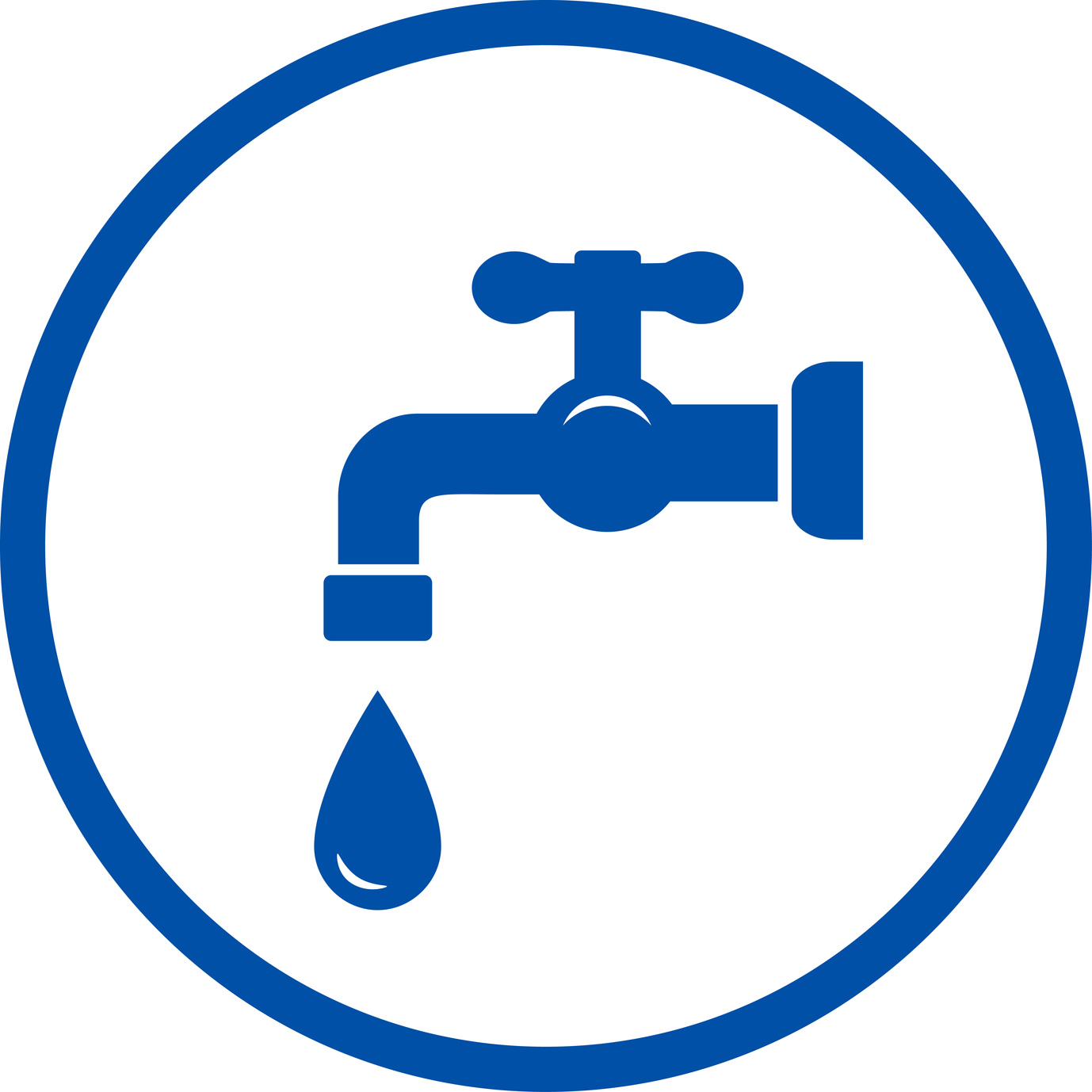 Plumber
Builder
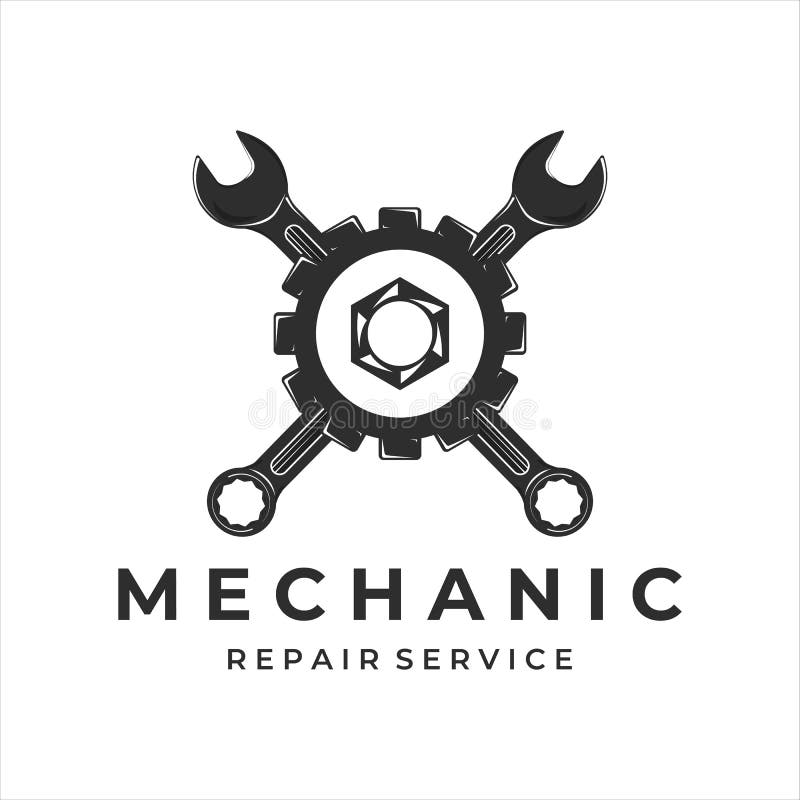 Mechanic
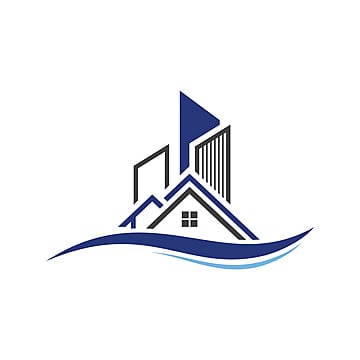 The power of tools to transform lives
Builder
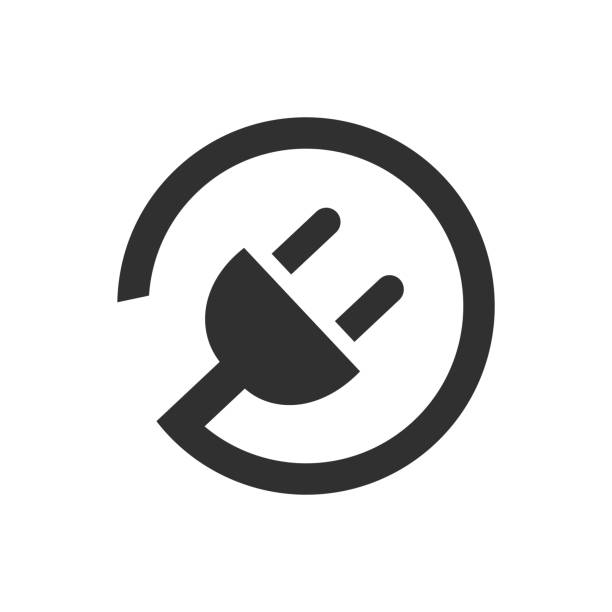 Electrician
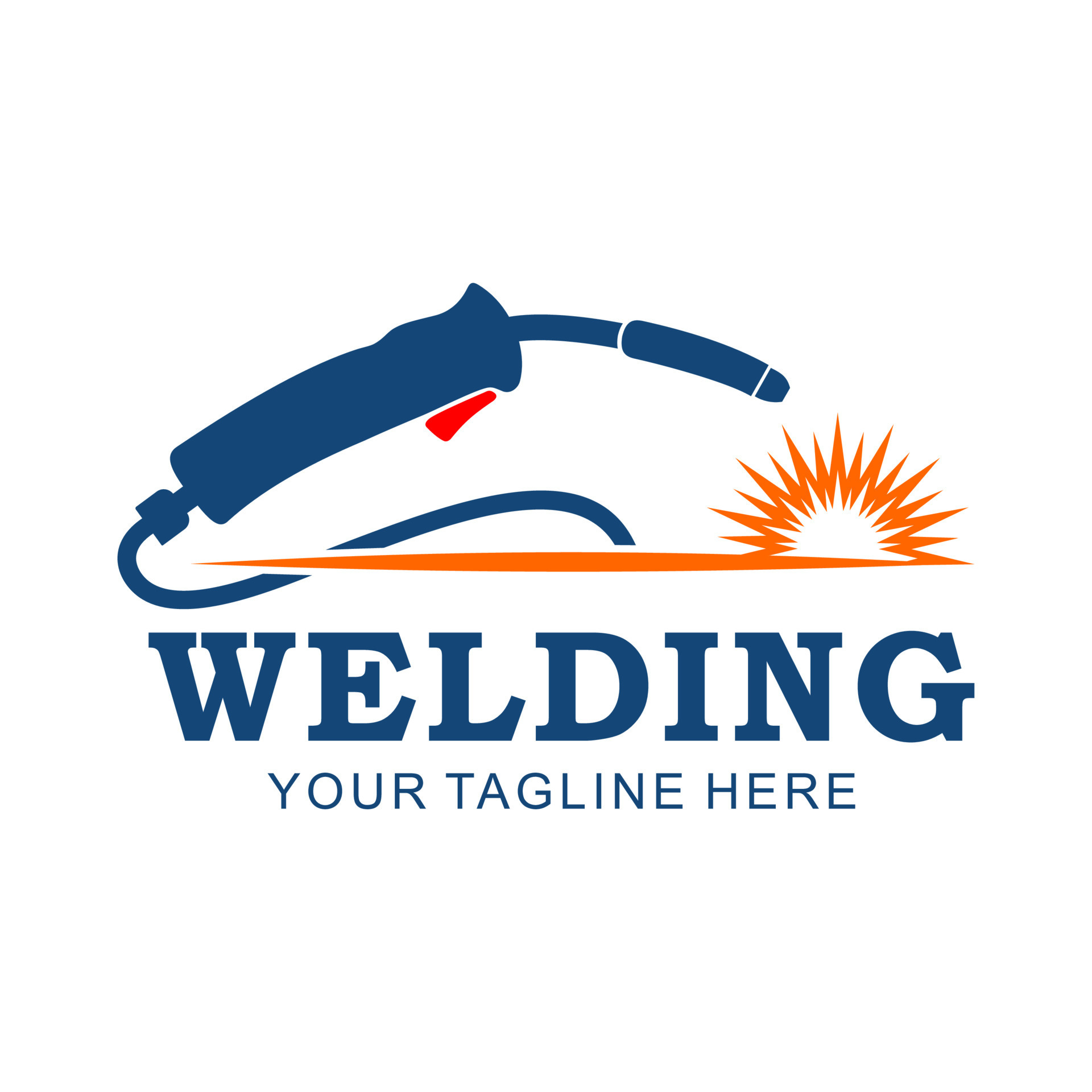 Pins (and line)
Welder
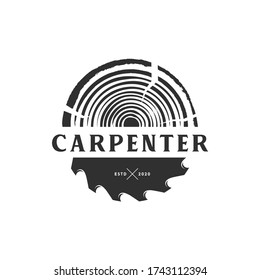 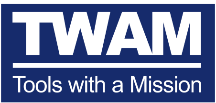 ?
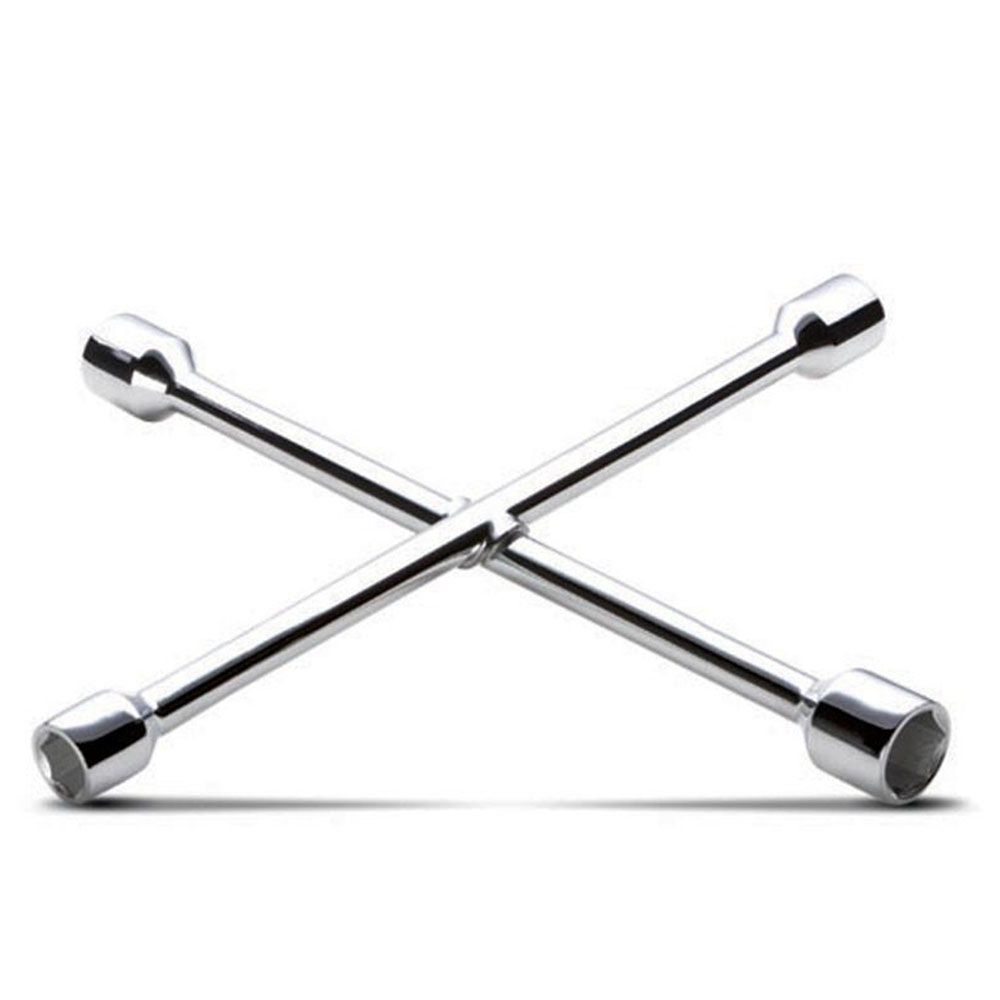 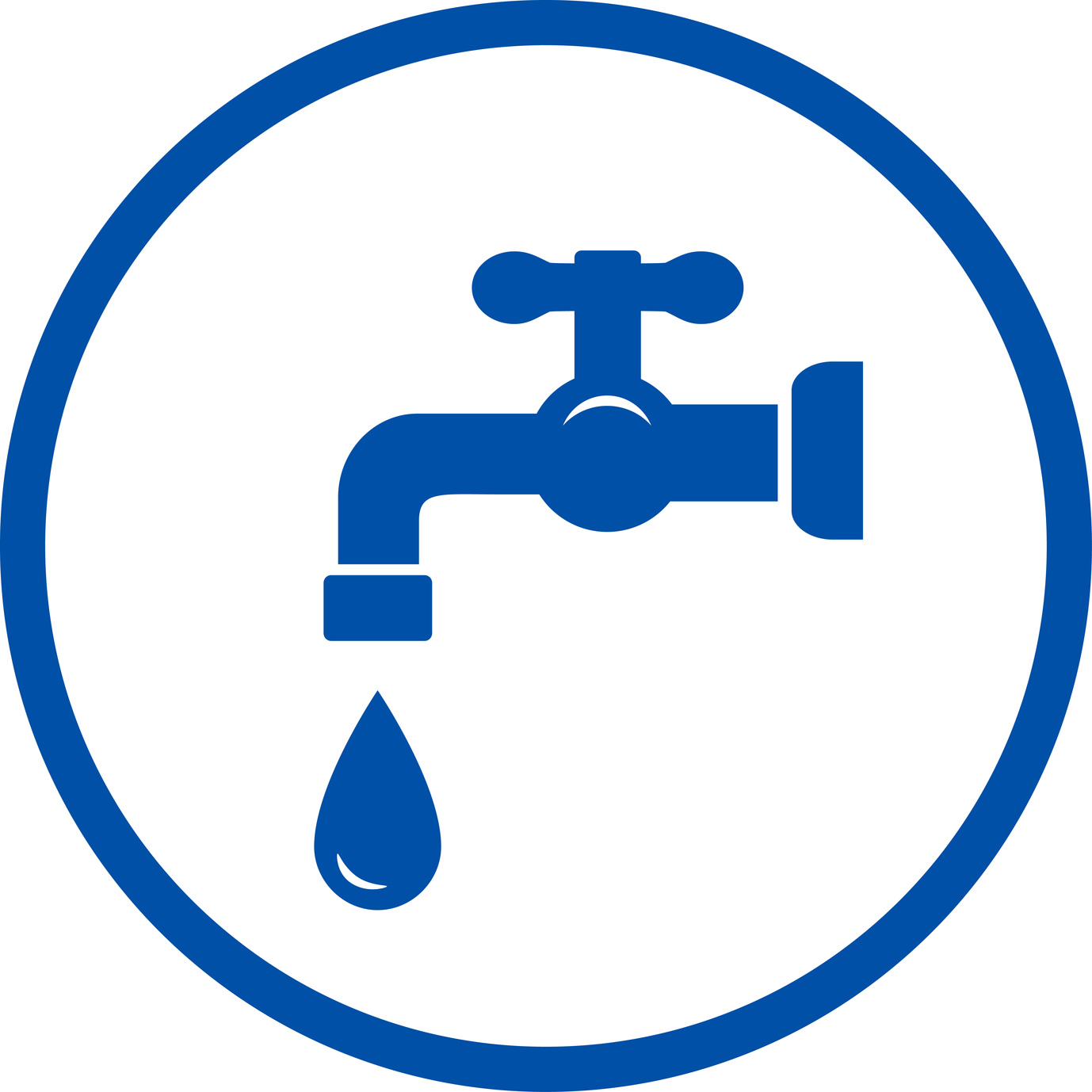 Plumber
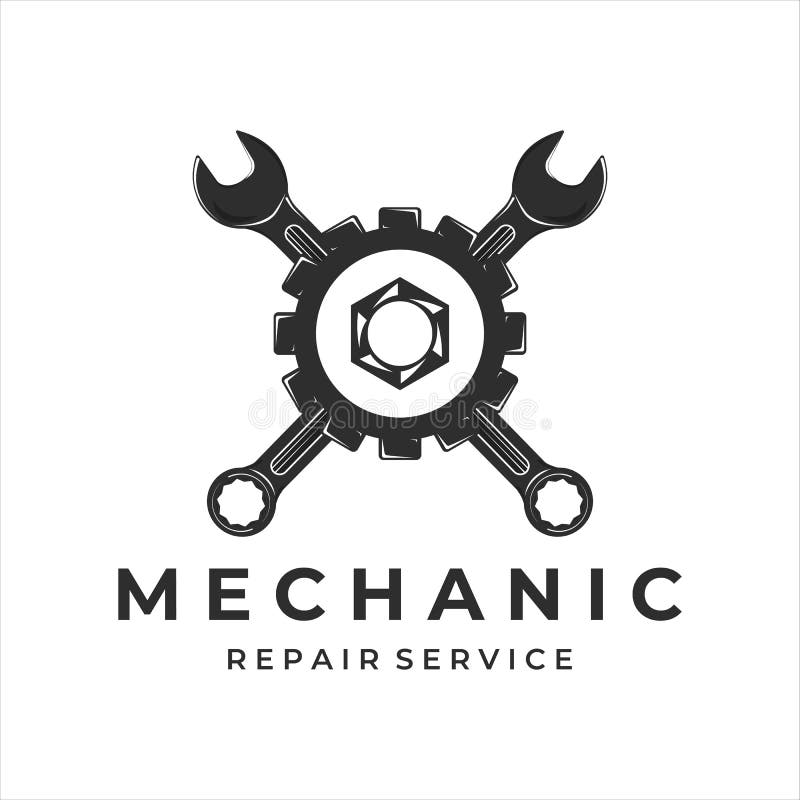 Mechanic
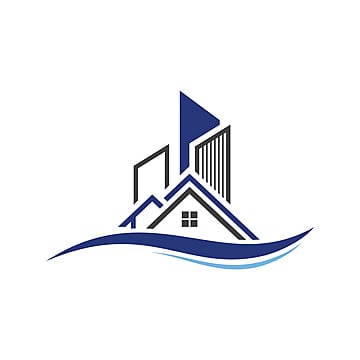 The power of tools to transform lives
Builder
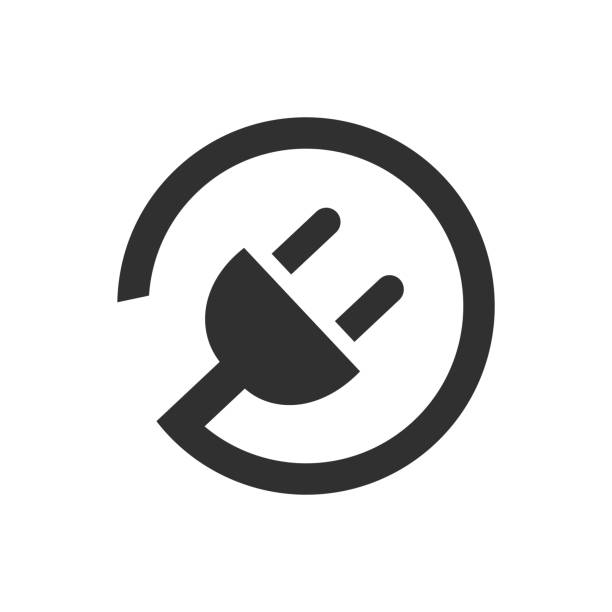 Electrician
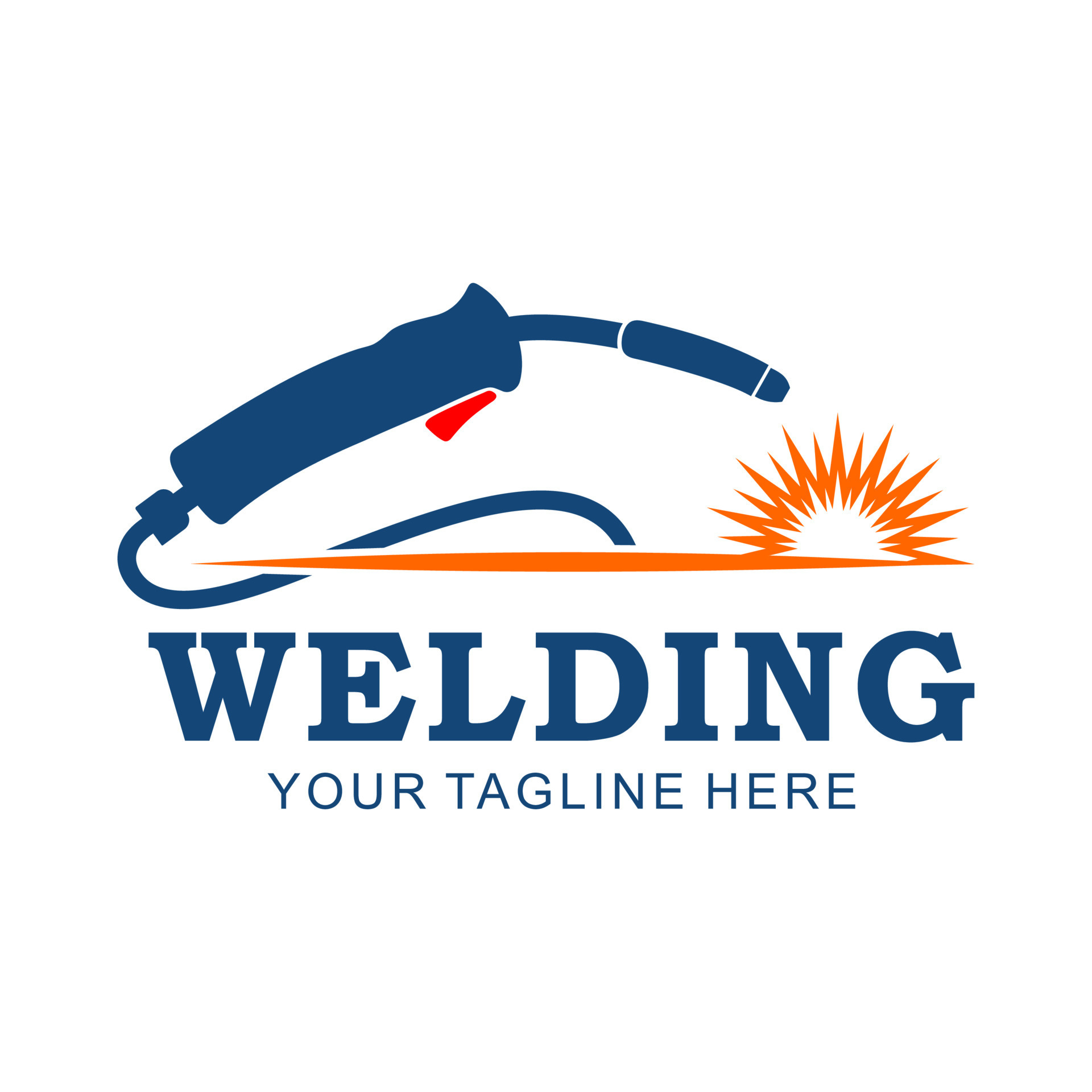 Welder
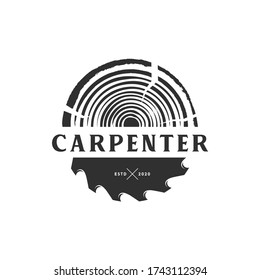 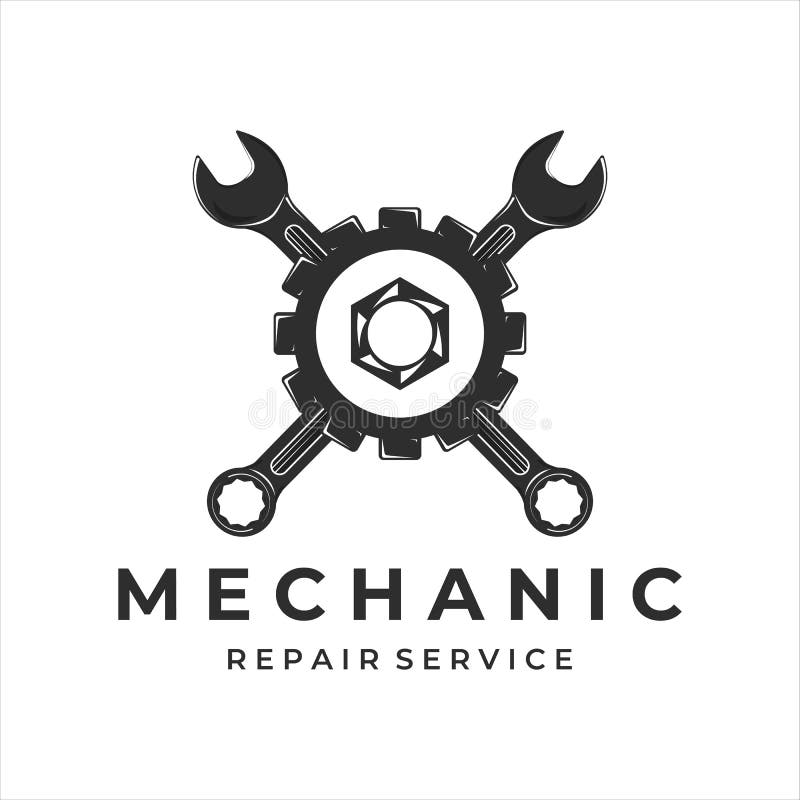 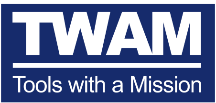 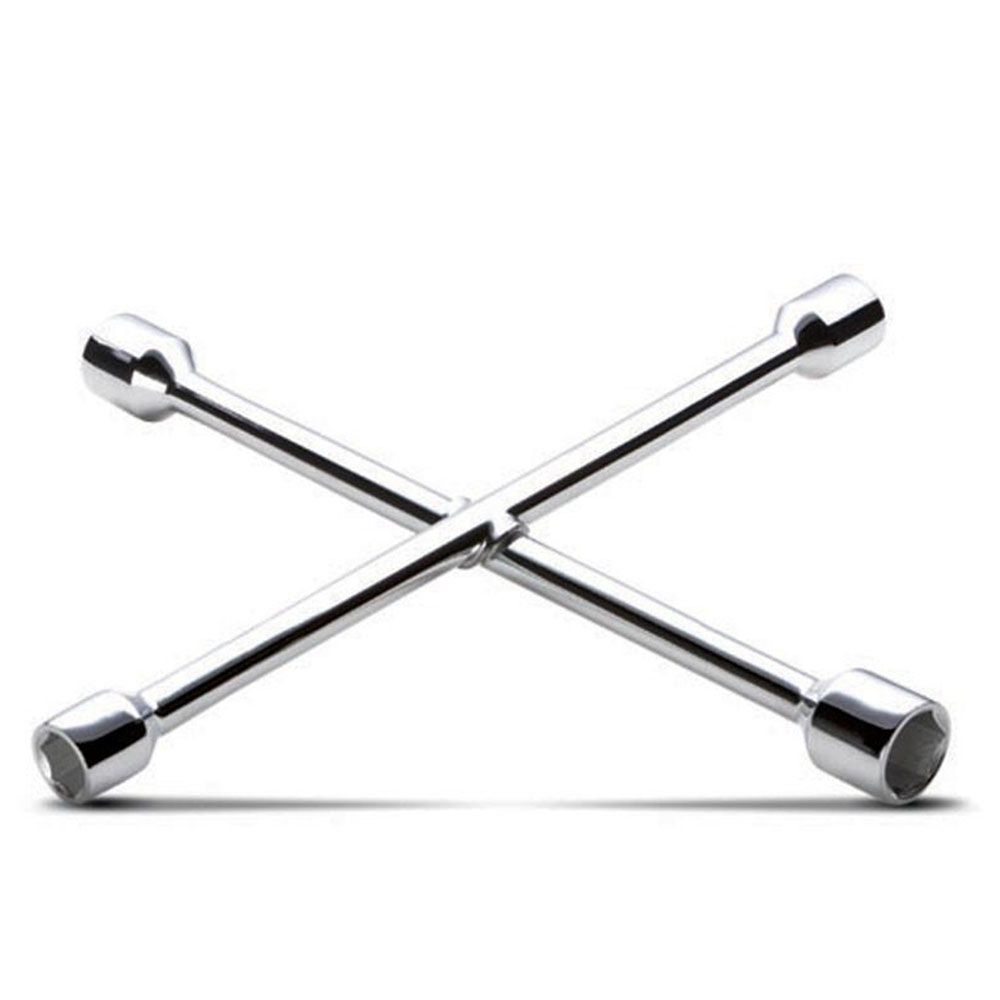 4 way wheel wrench
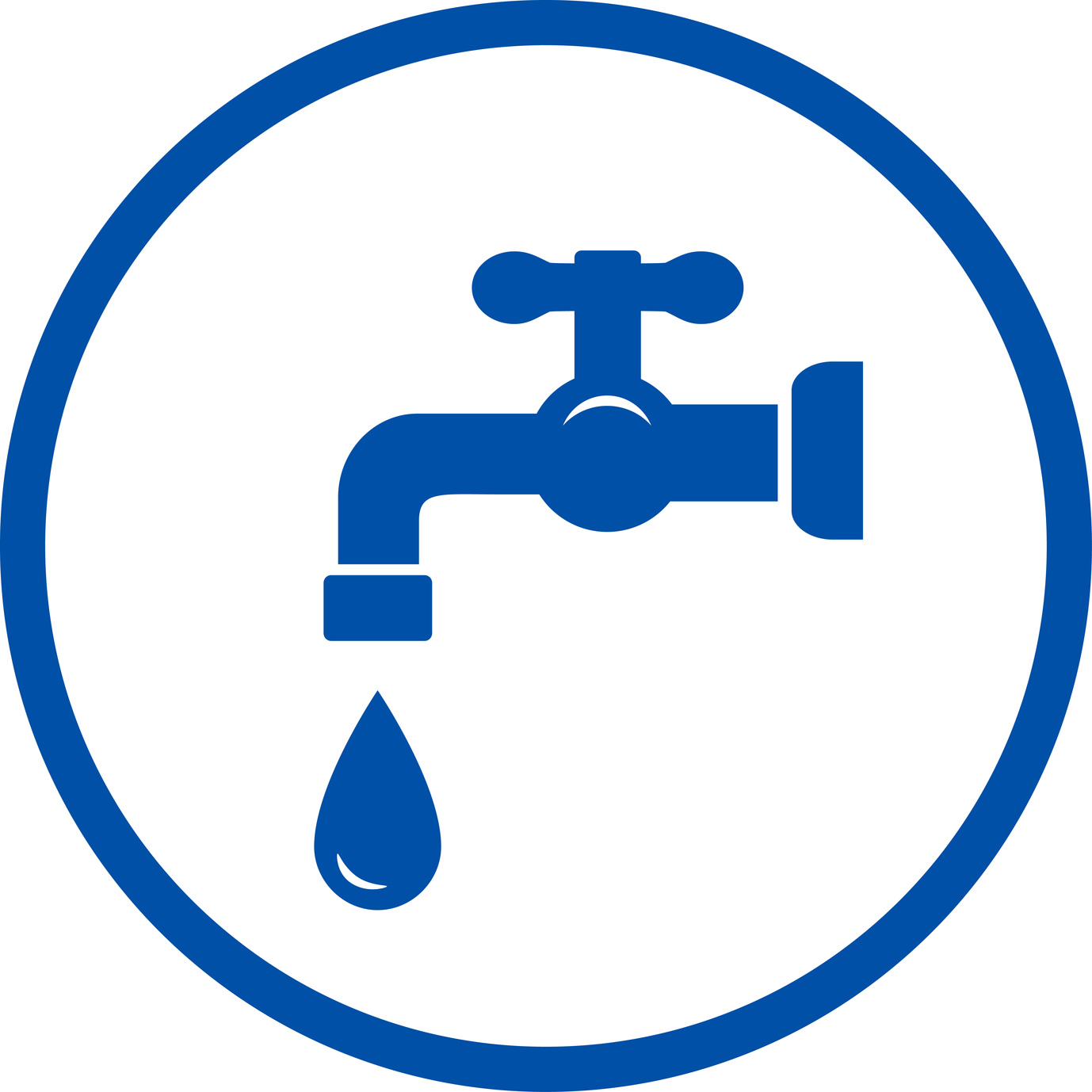 Plumber
Mechanic
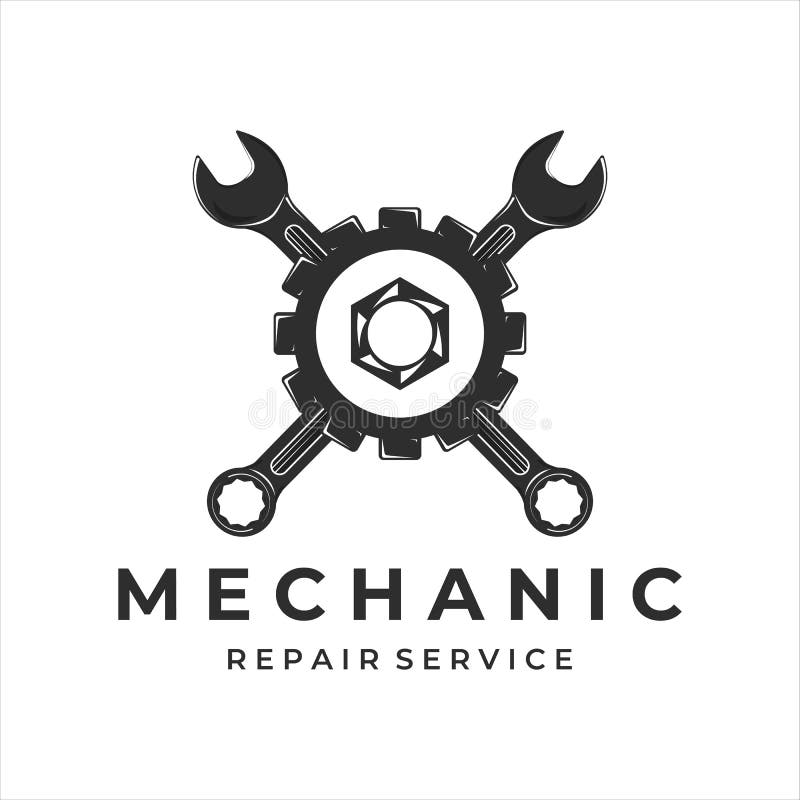 Mechanic
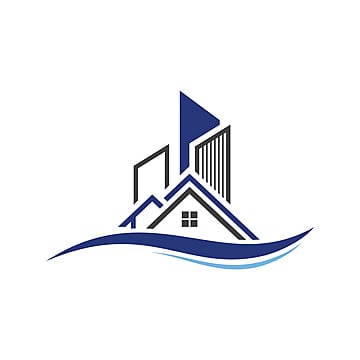 The power of tools to transform lives
Builder
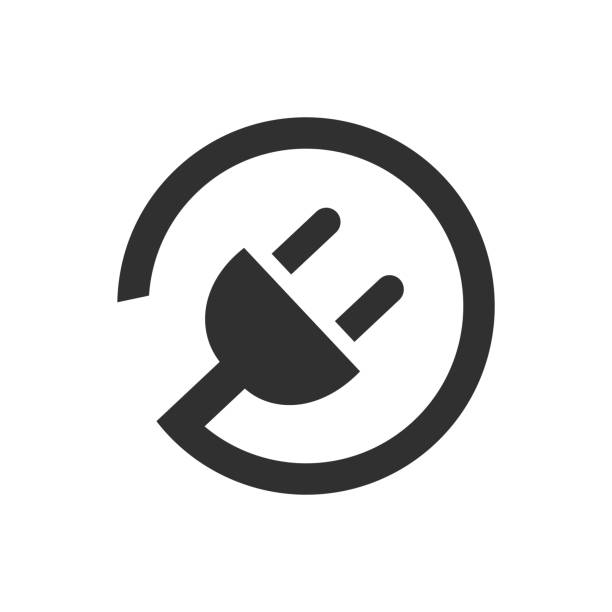 Electrician
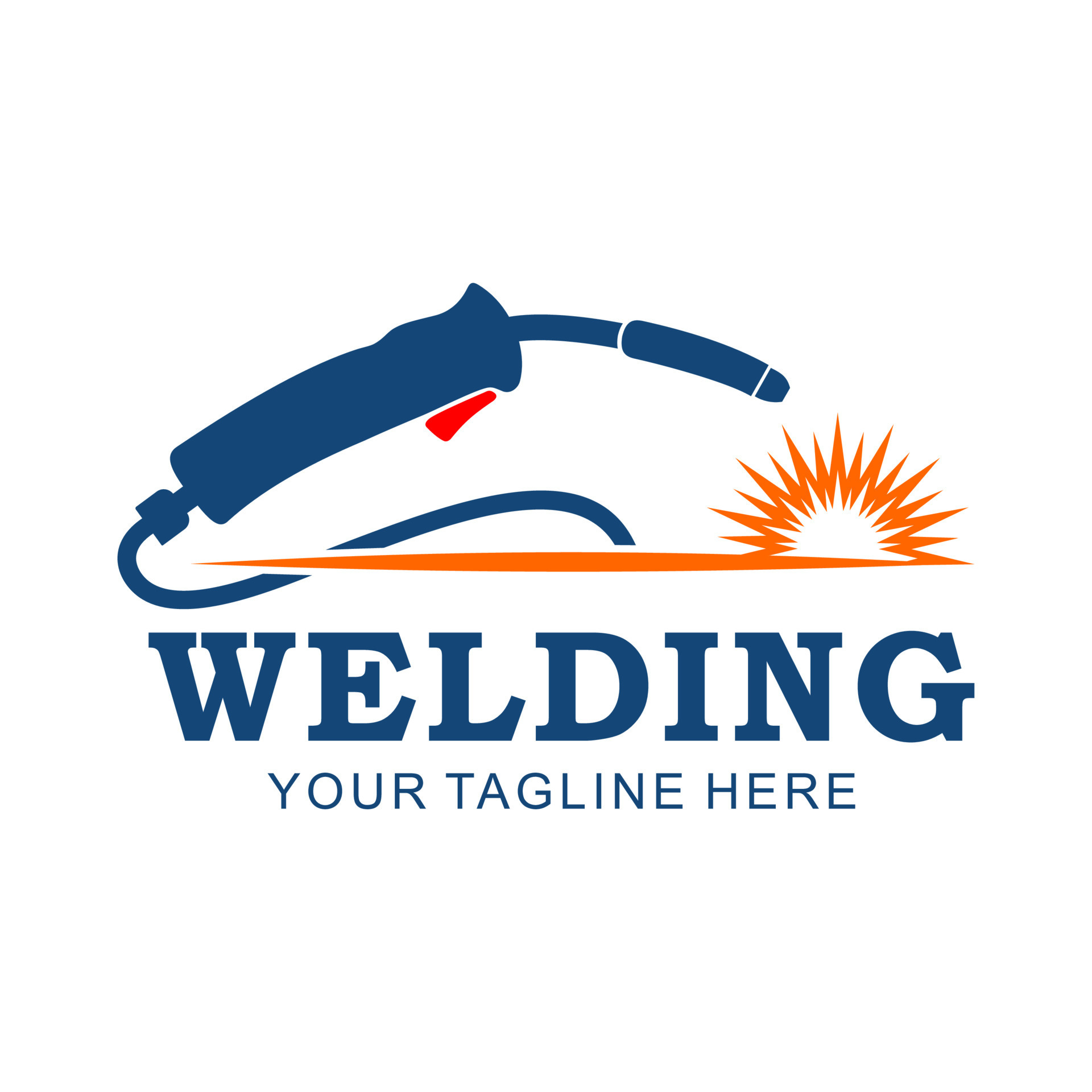 Welder
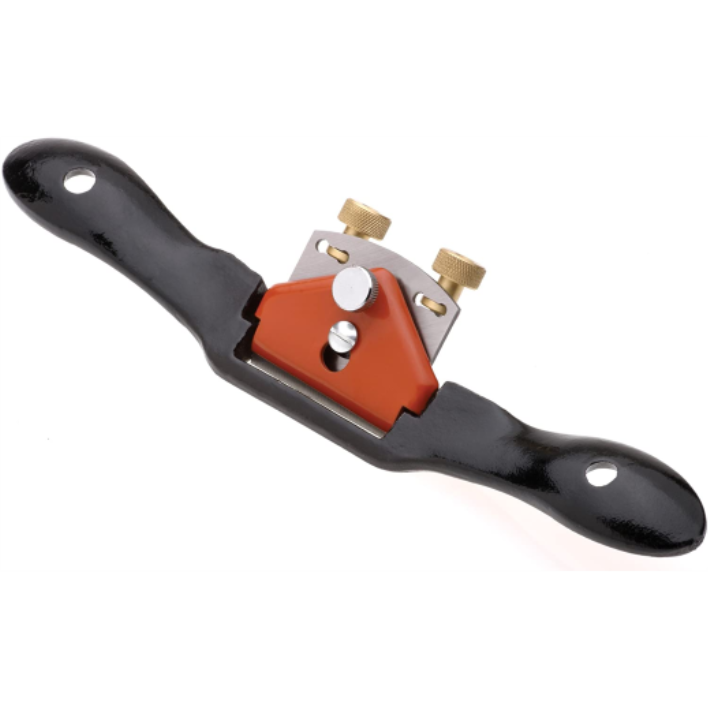 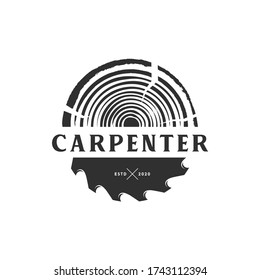 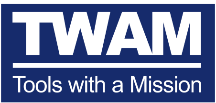 ?
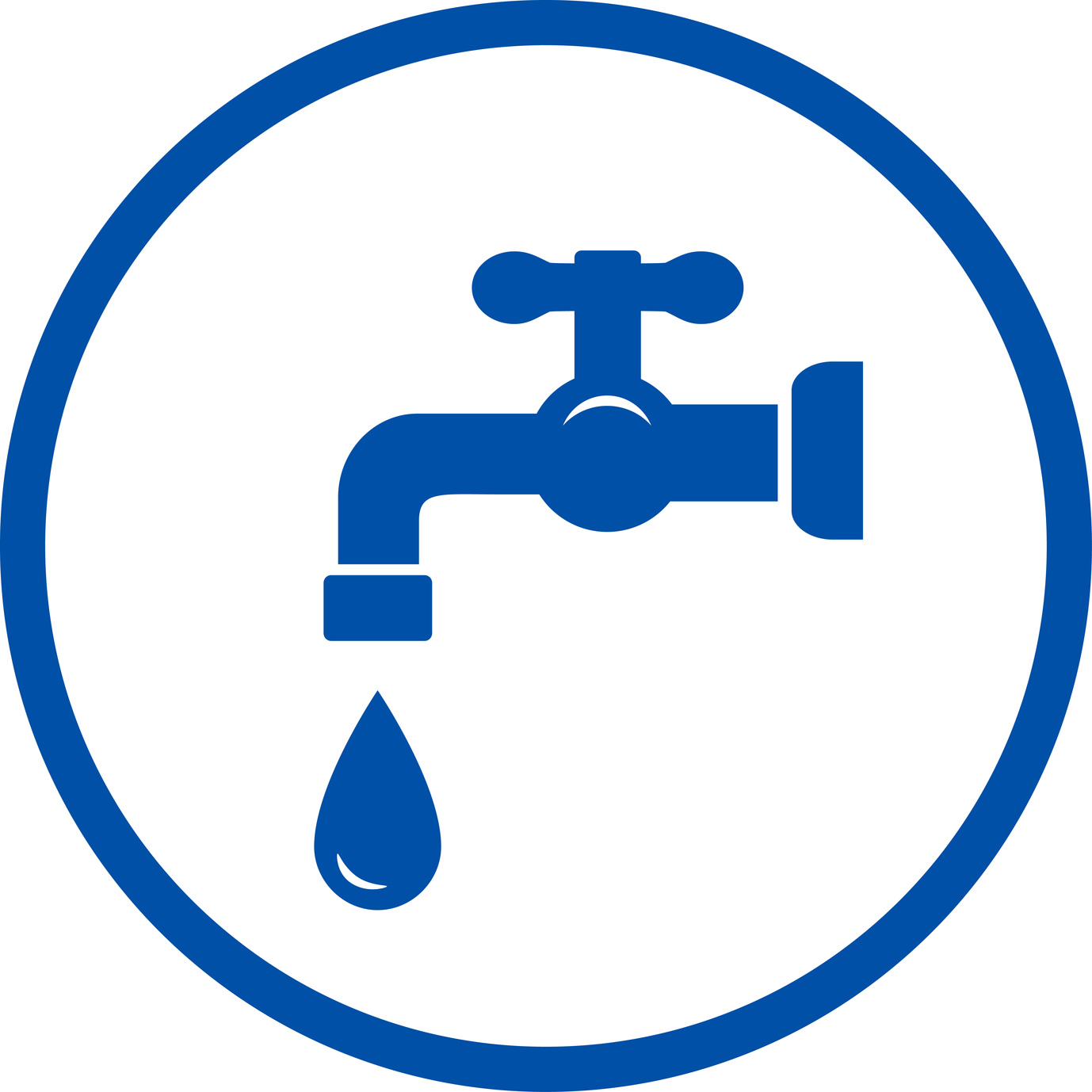 Plumber
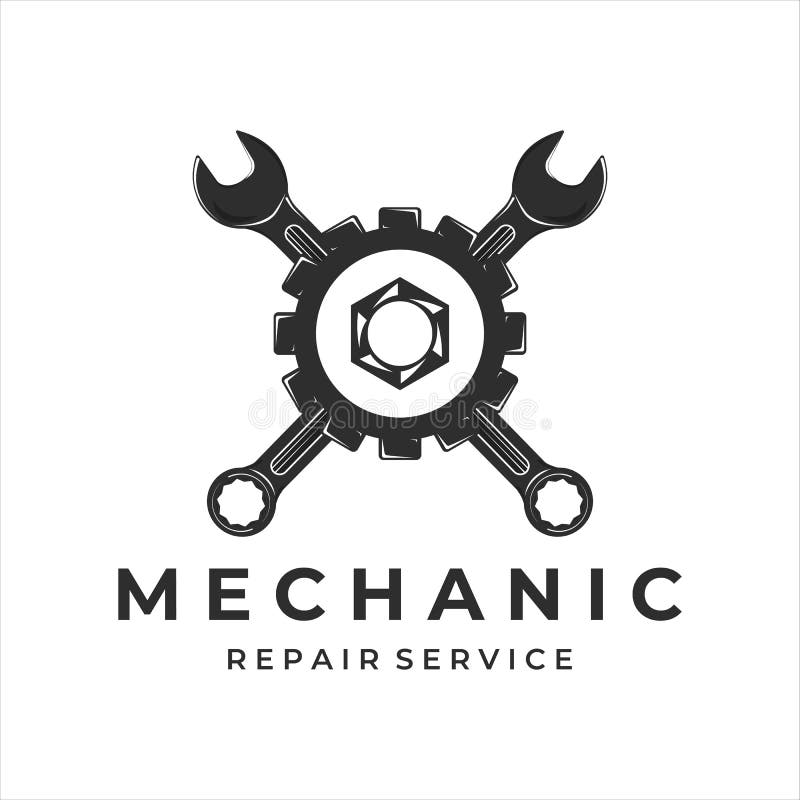 Mechanic
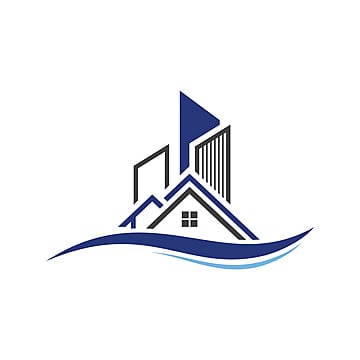 The power of tools to transform lives
Builder
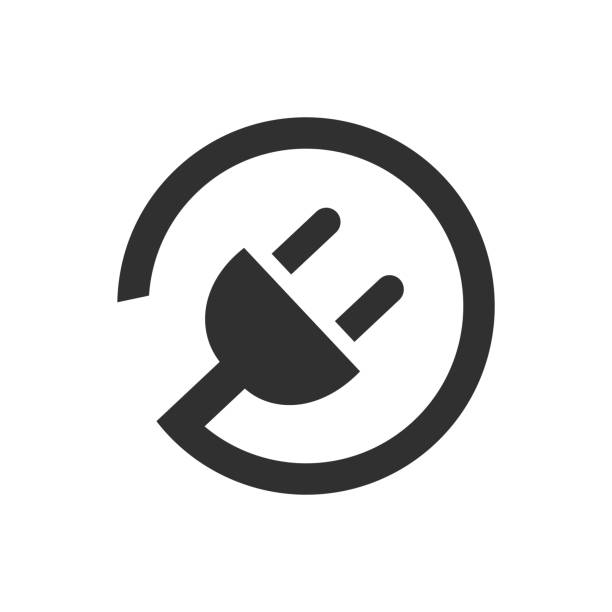 Electrician
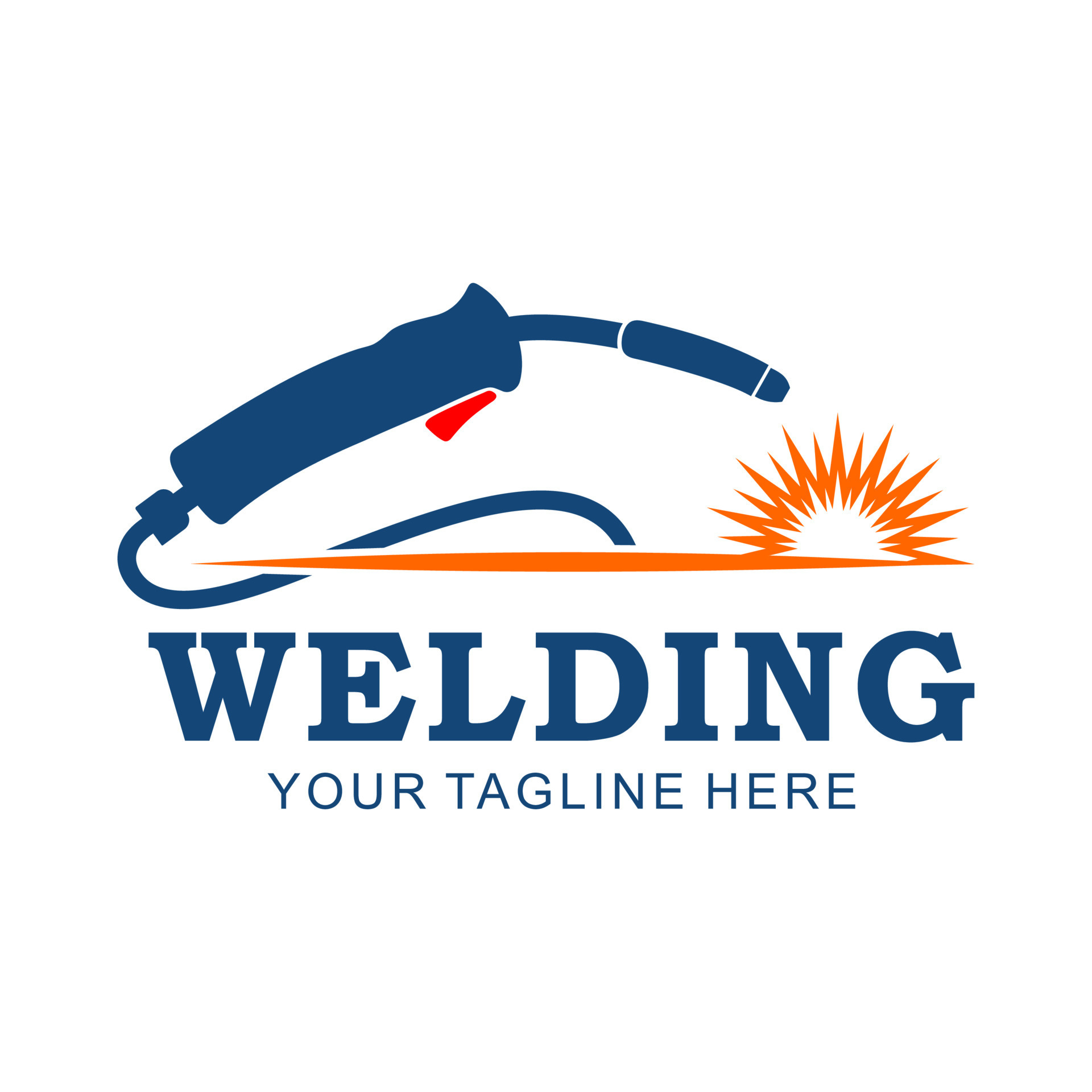 Welder
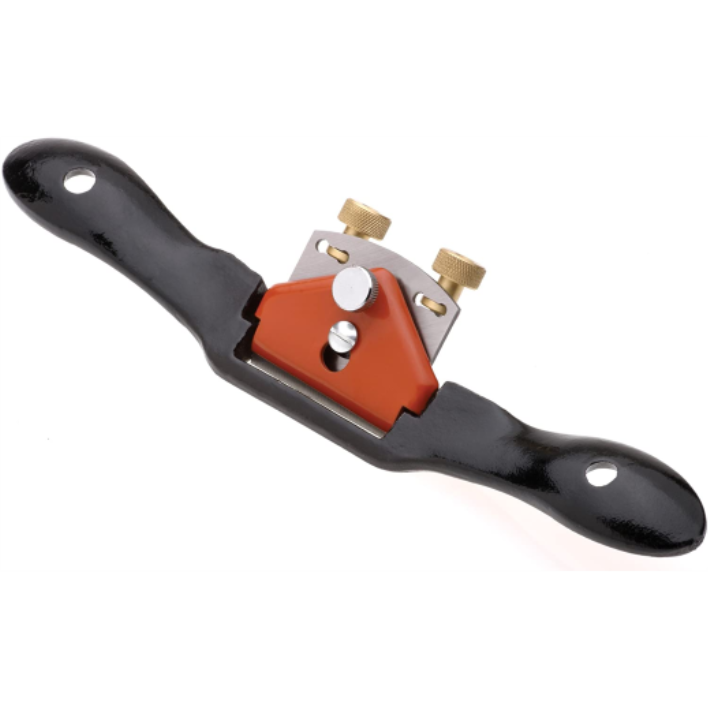 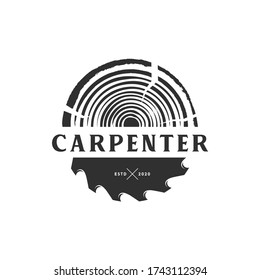 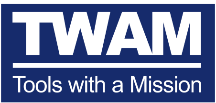 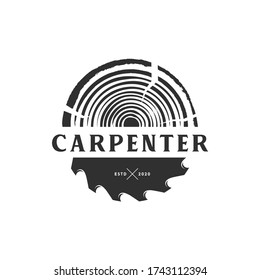 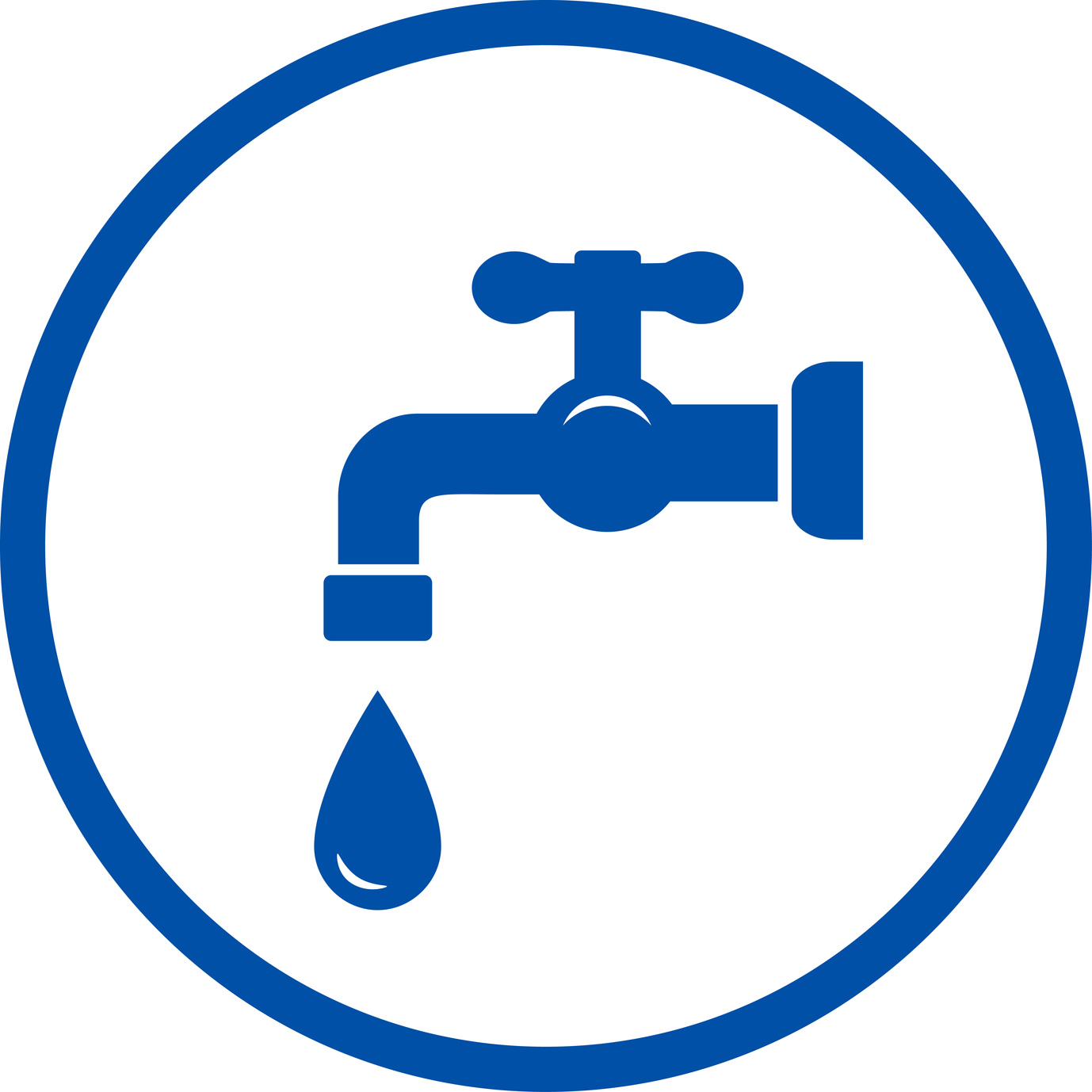 Plumber
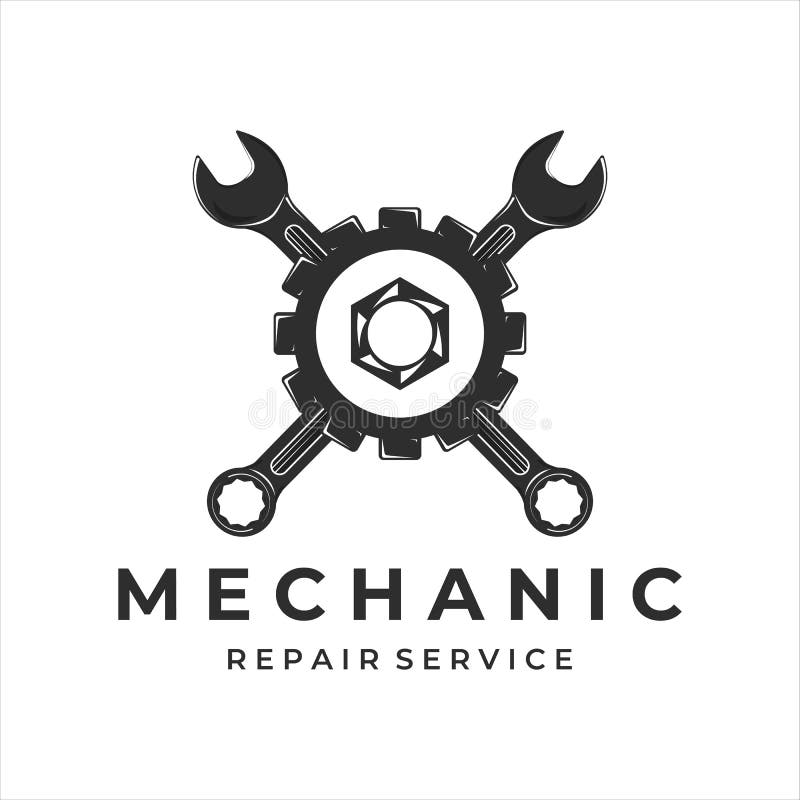 Mechanic
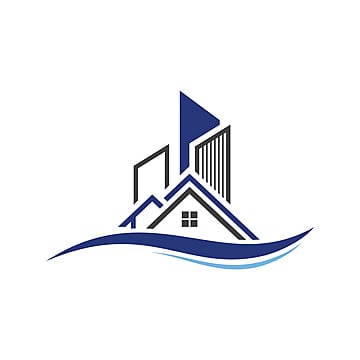 The power of tools to transform lives
Builder
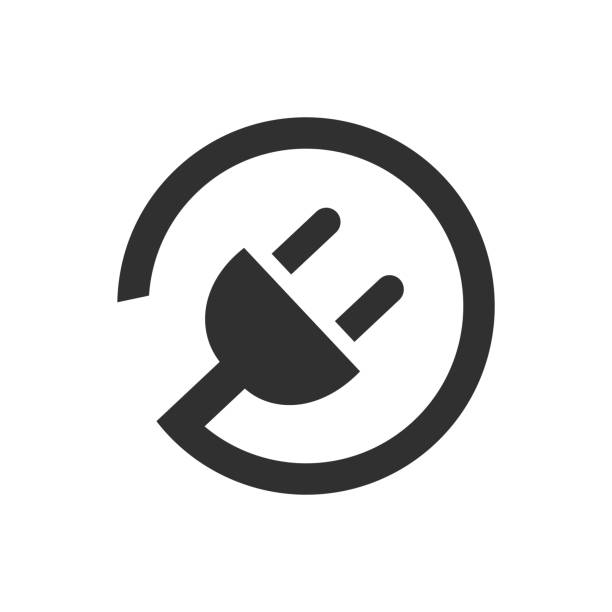 Electrician
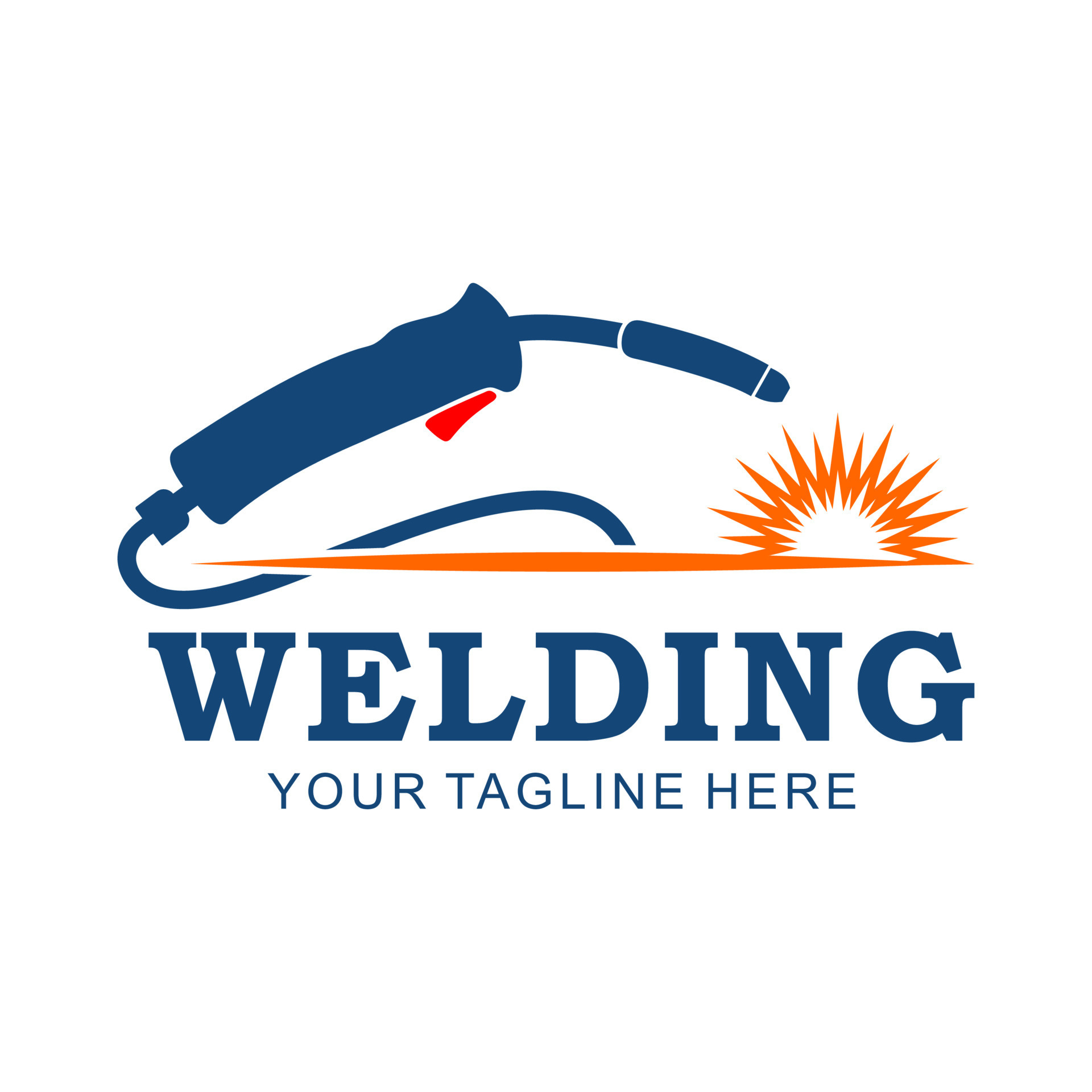 Spoke shave
Welder
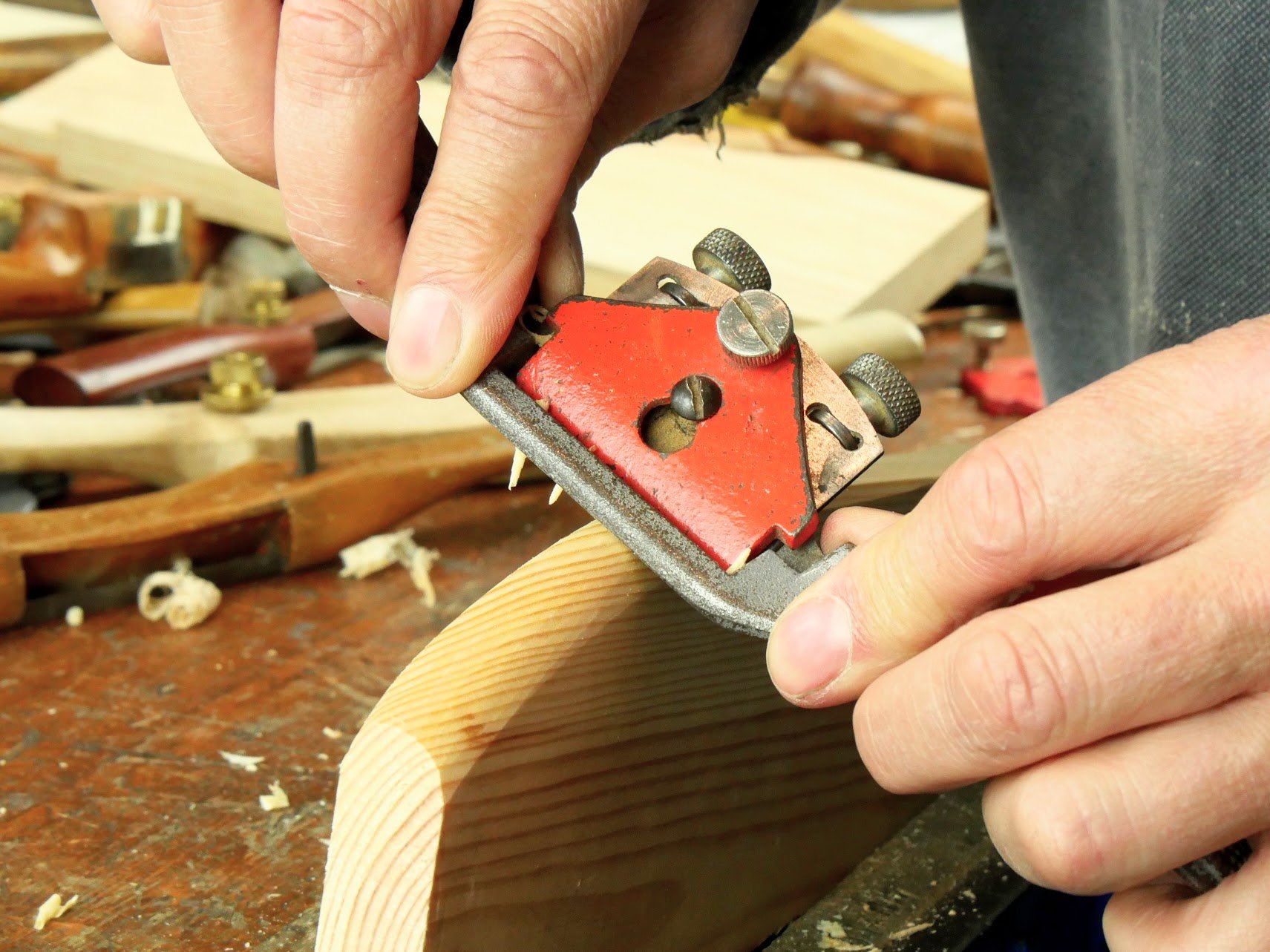 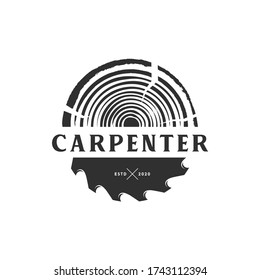 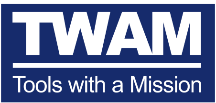 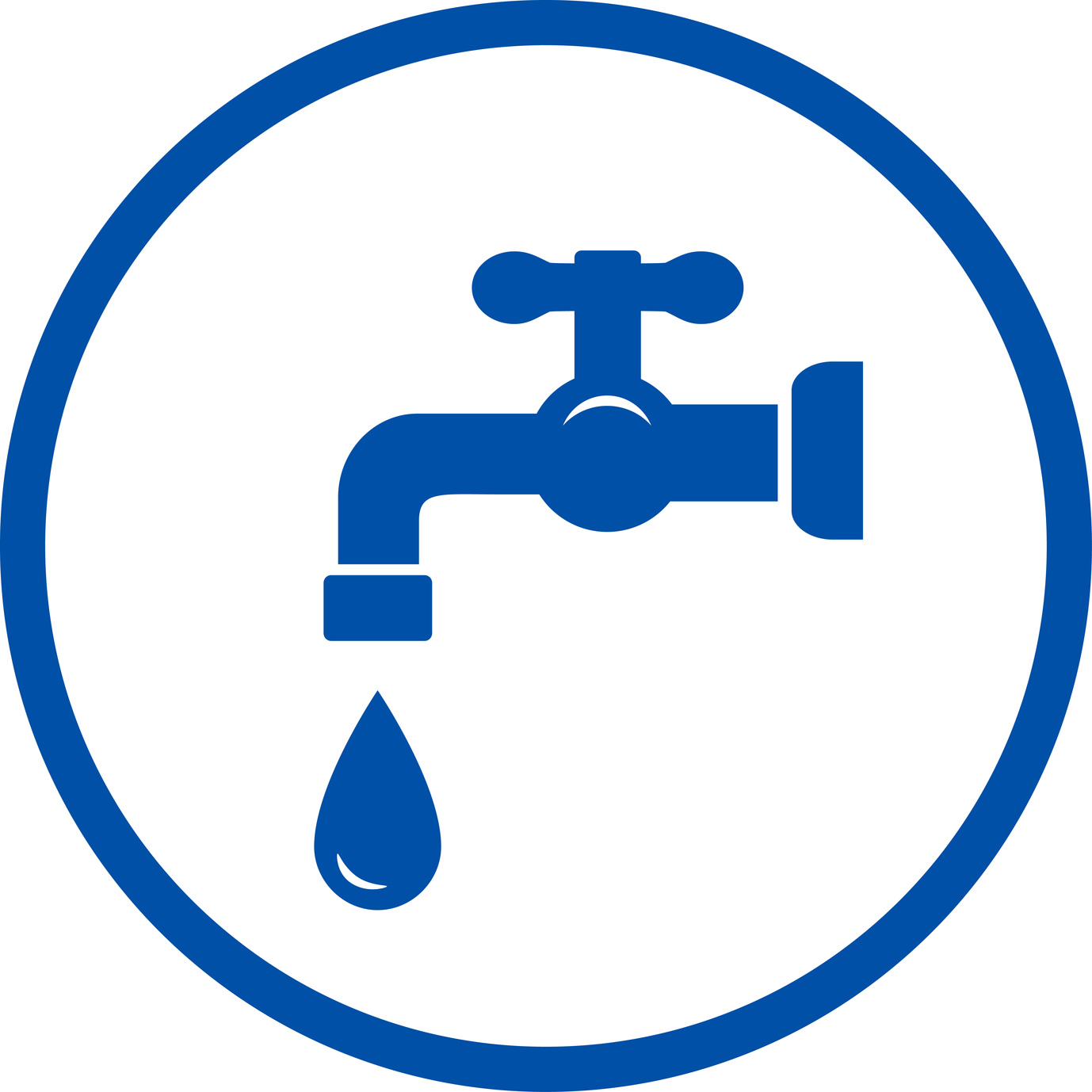 Plumber
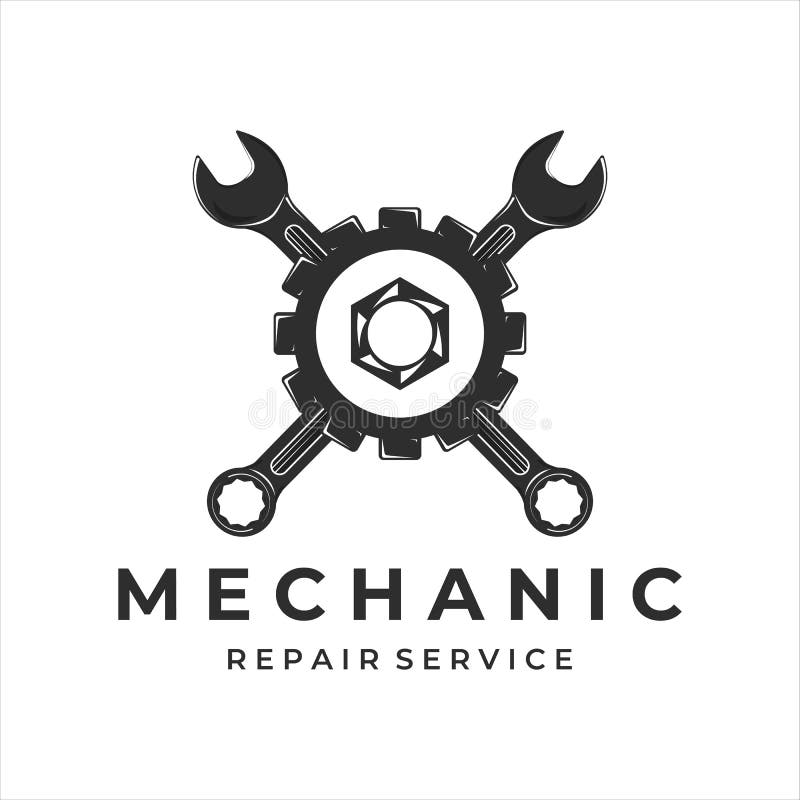 Mechanic
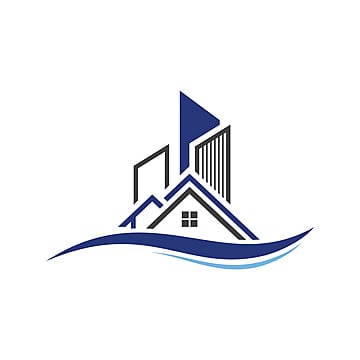 The power of tools to transform lives
Builder
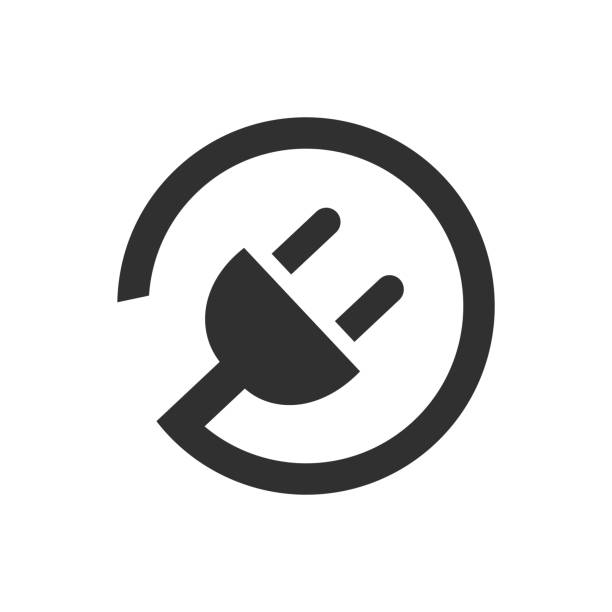 Electrician
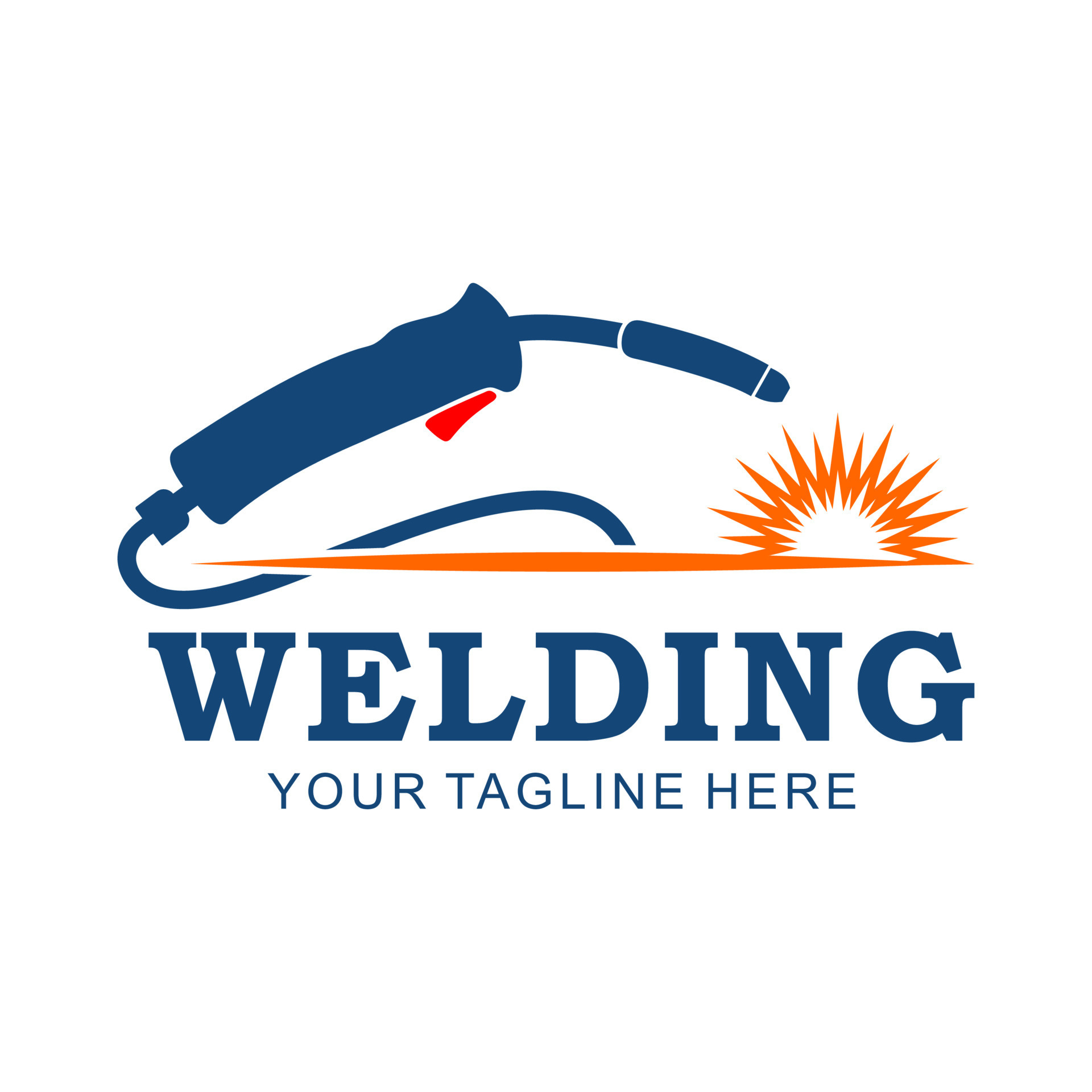 Welder
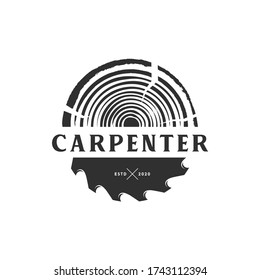 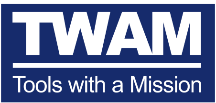 ?
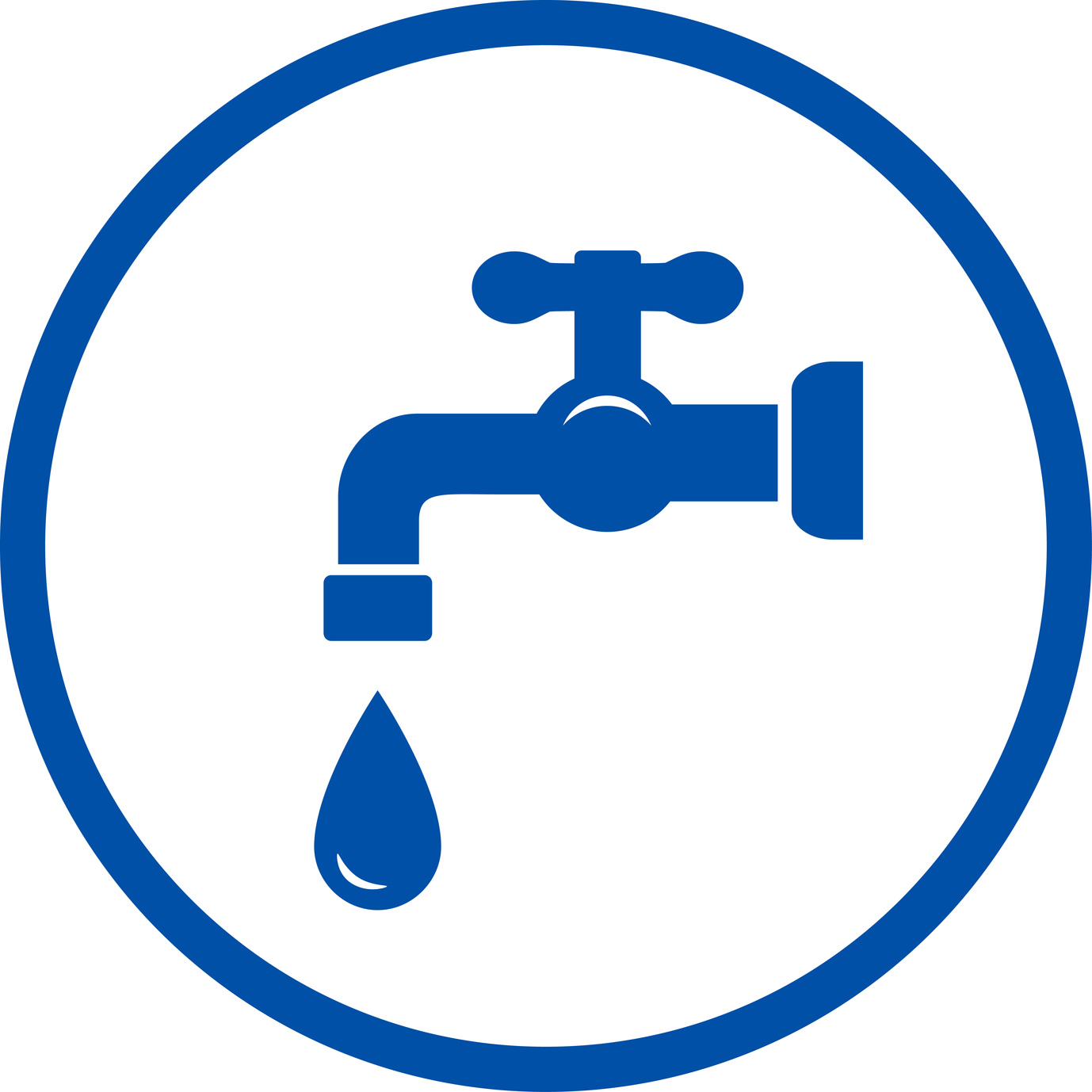 Plumber
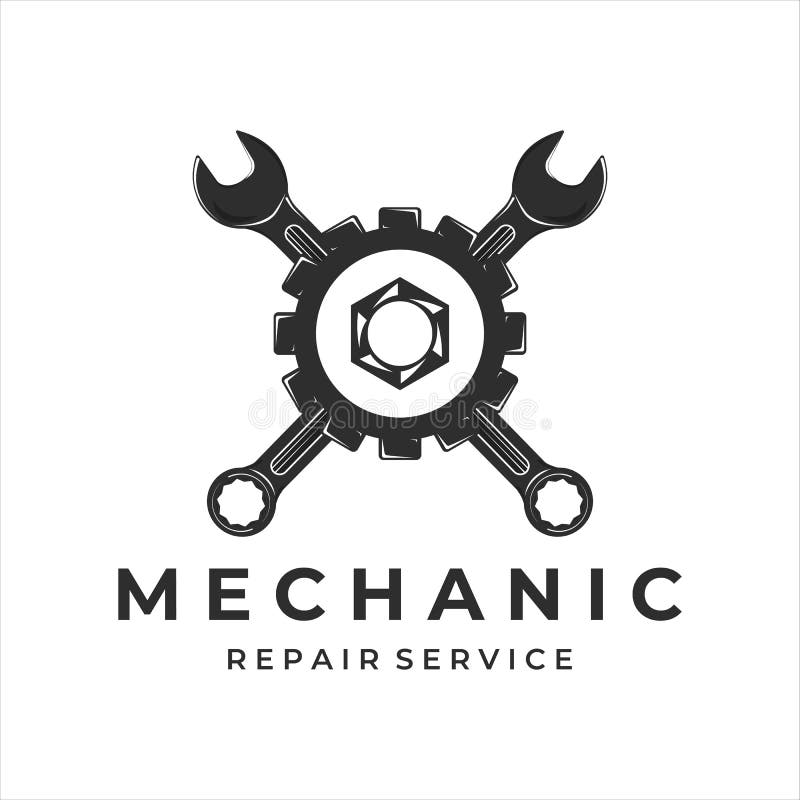 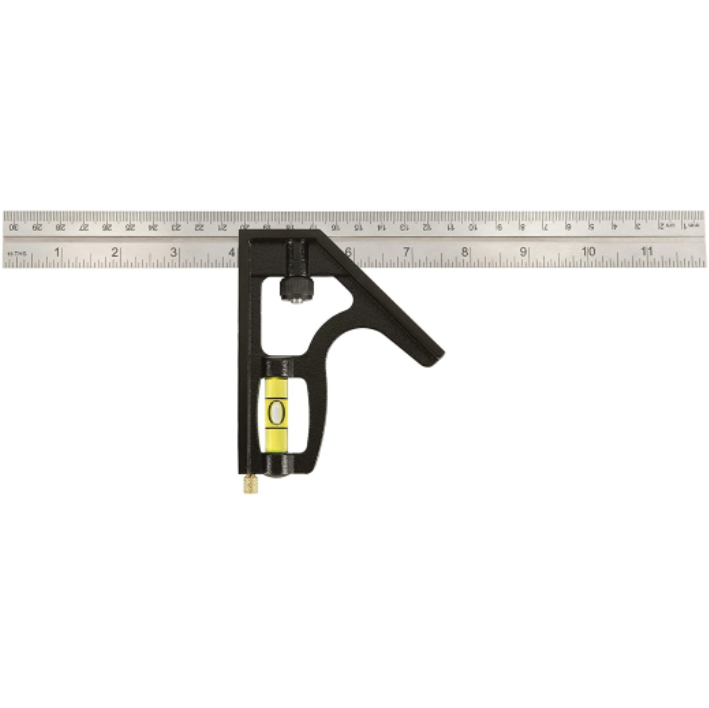 Mechanic
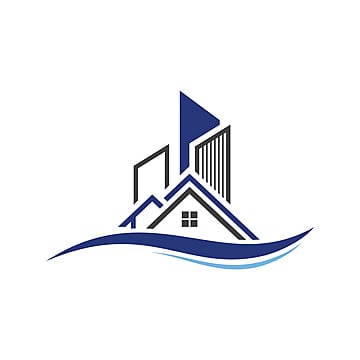 The power of tools to transform lives
Builder
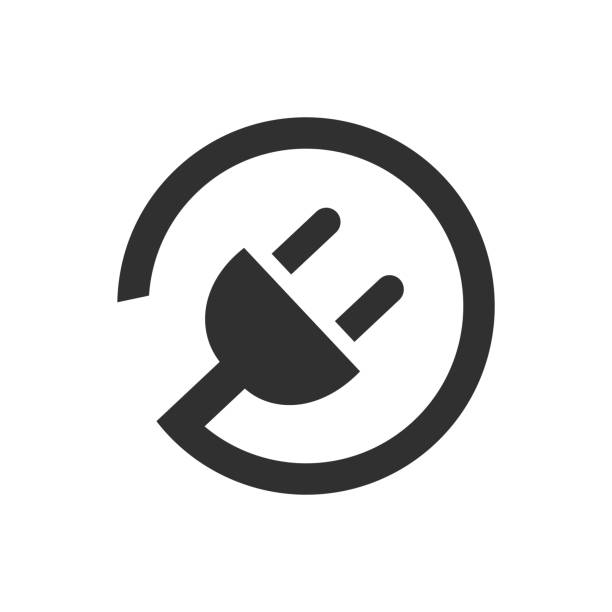 Electrician
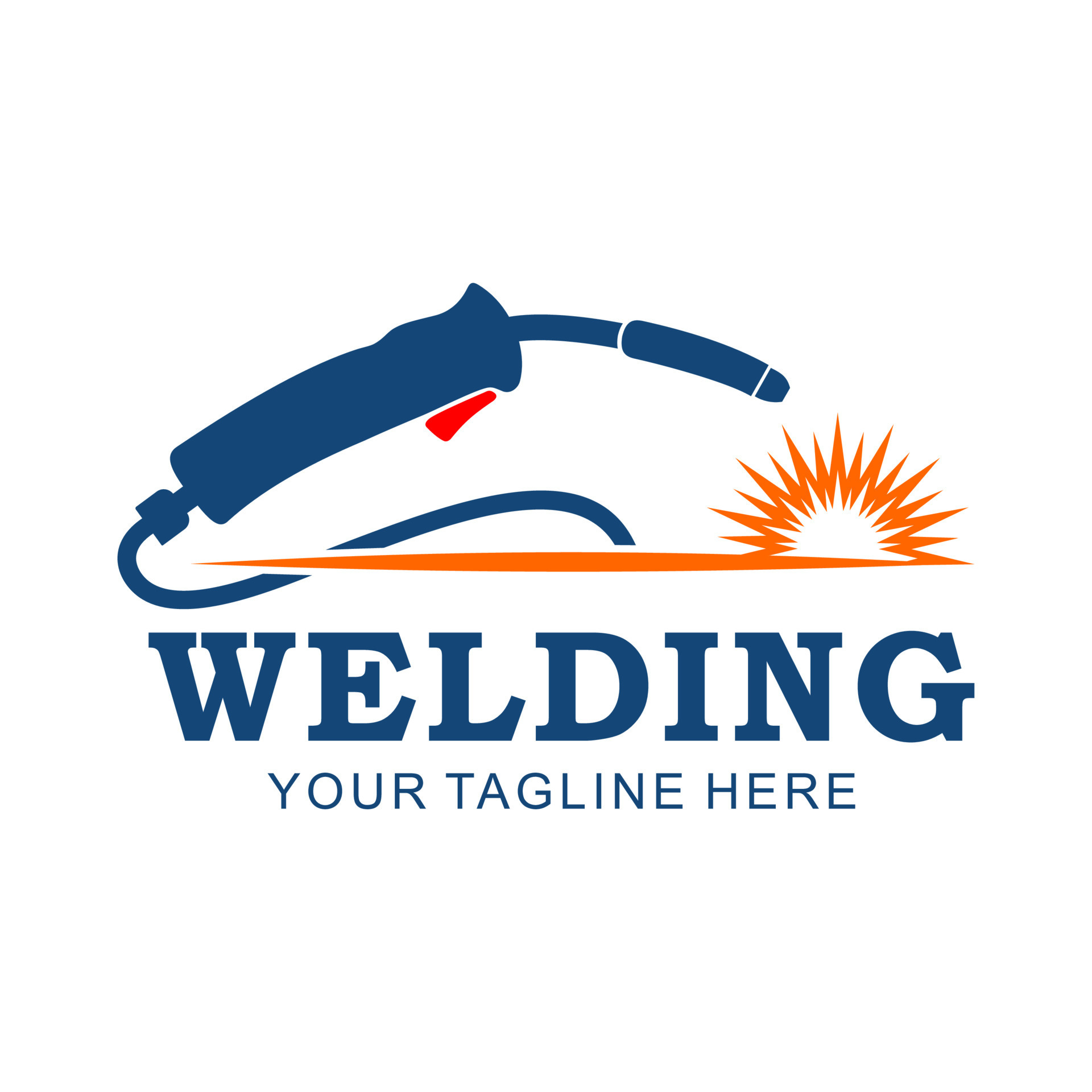 Welder
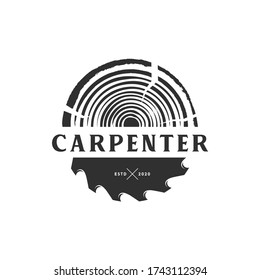 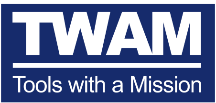 Combination square
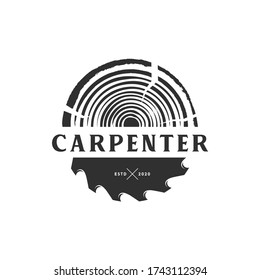 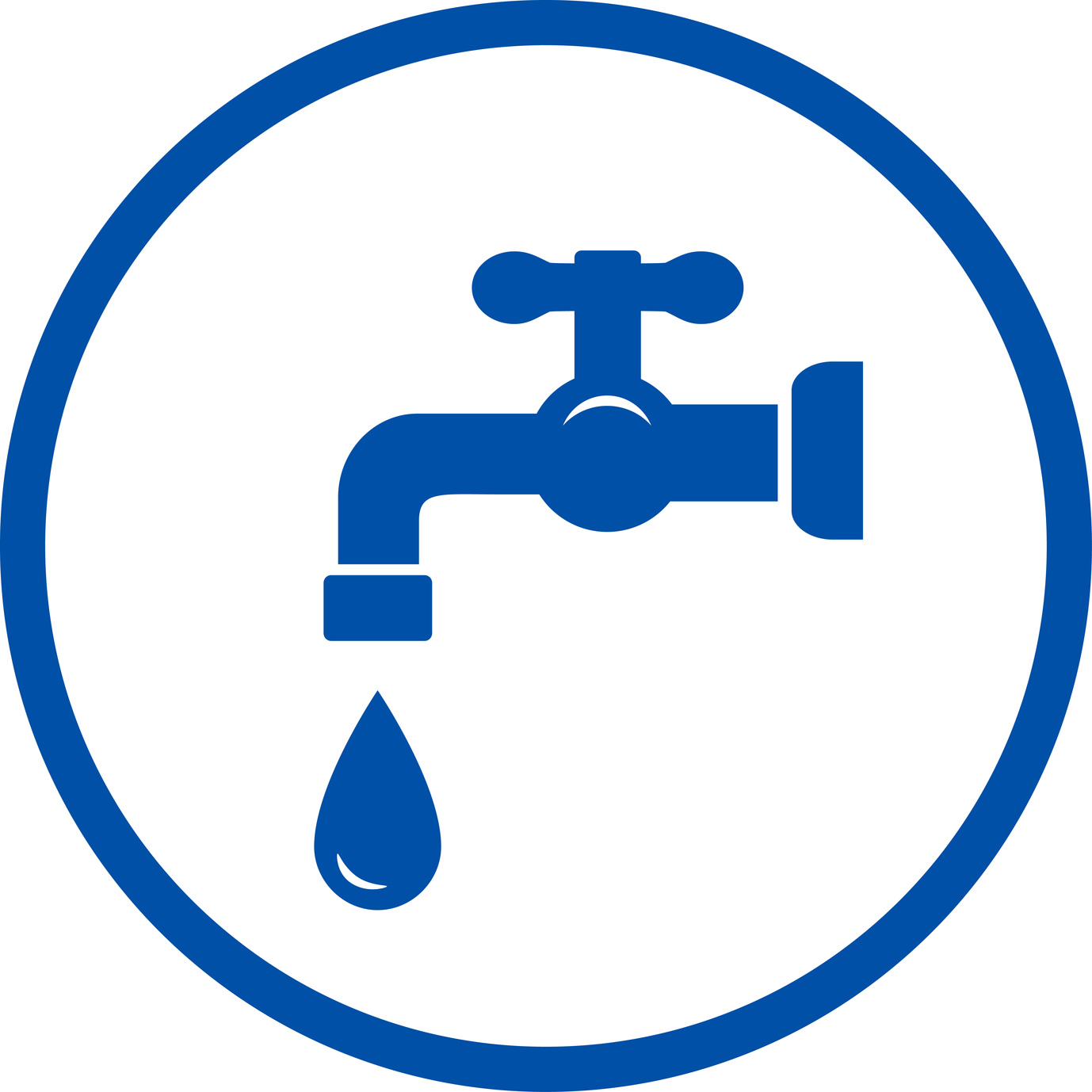 Plumber
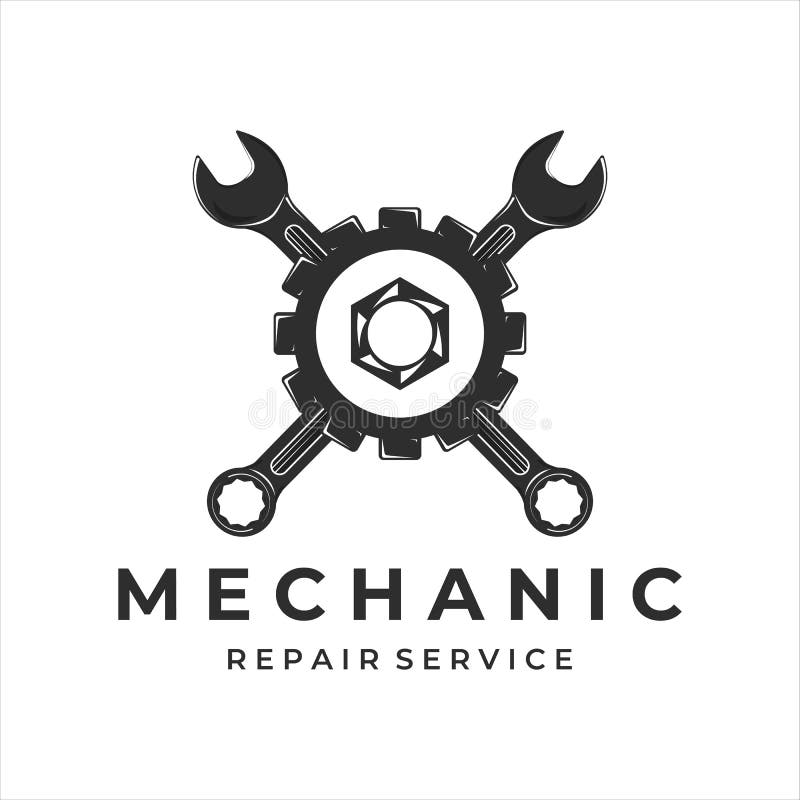 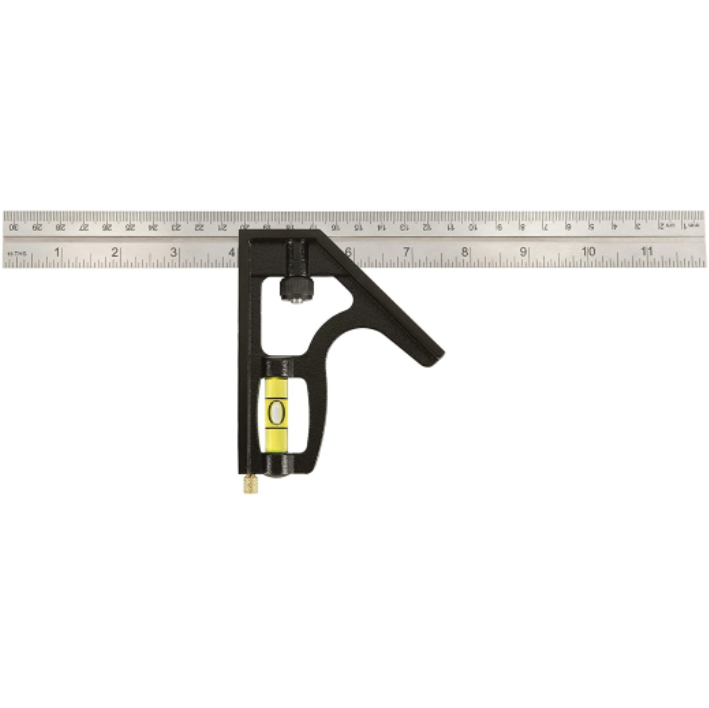 Mechanic
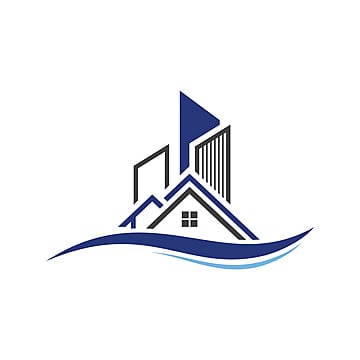 The power of tools to transform lives
Builder
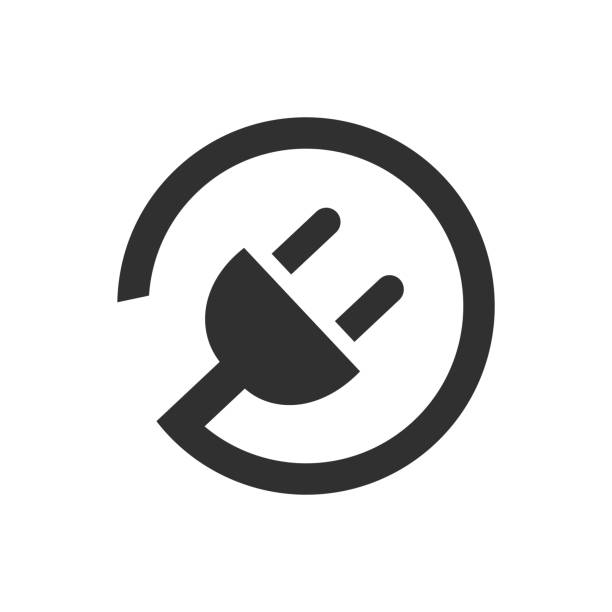 Electrician
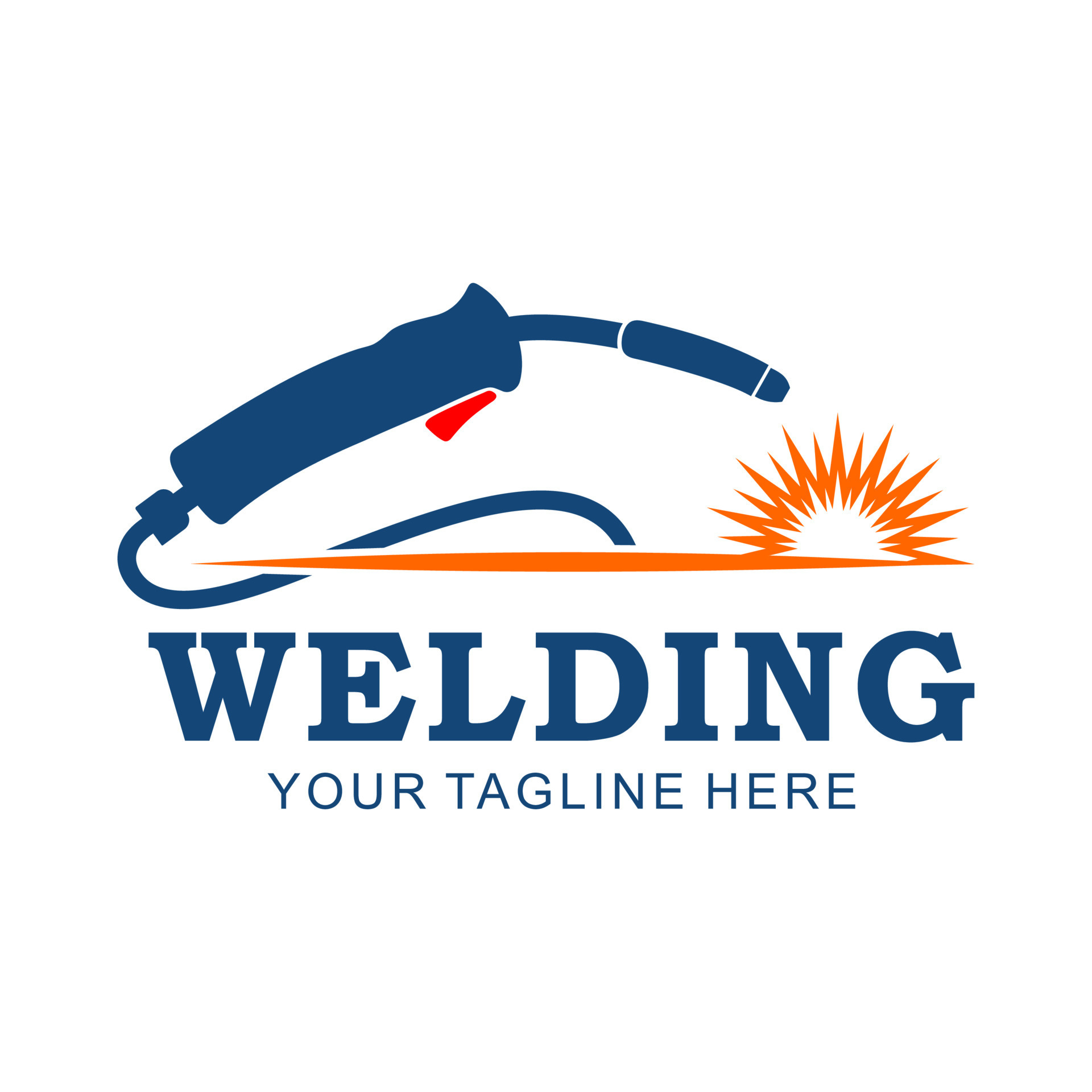 Welder
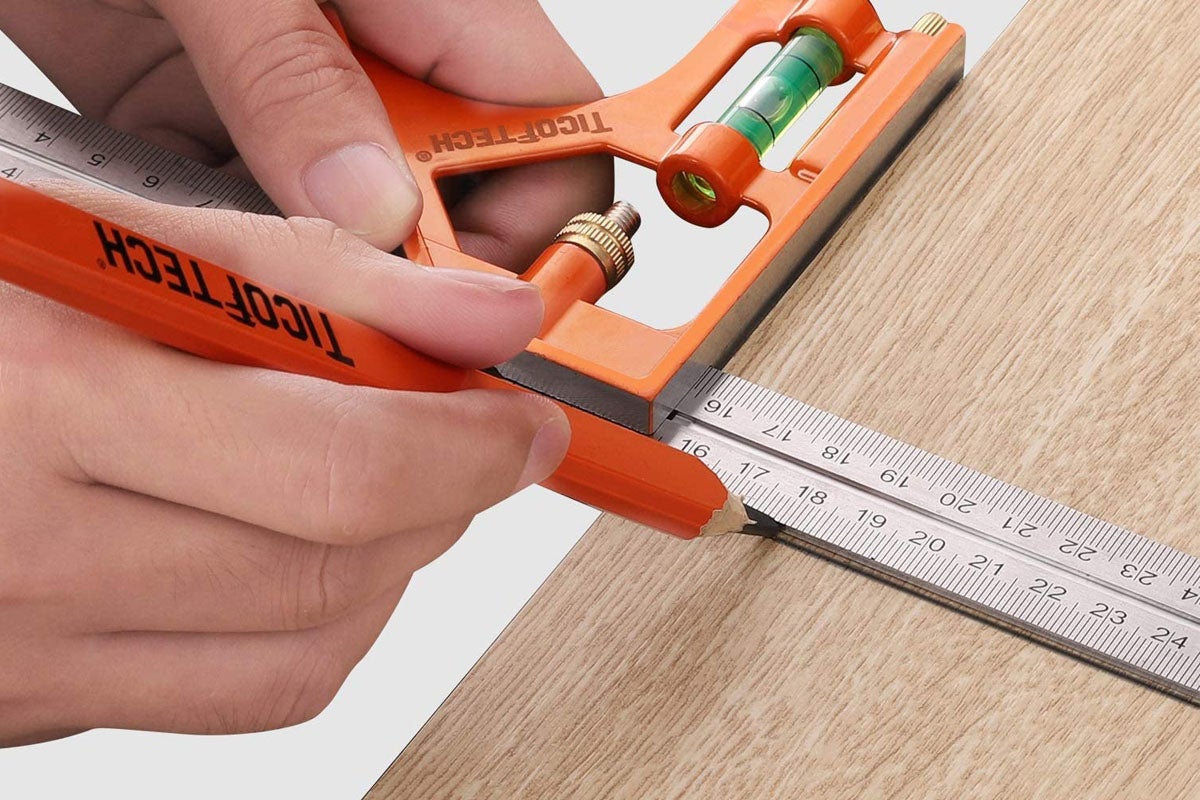 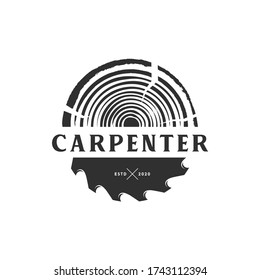 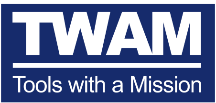 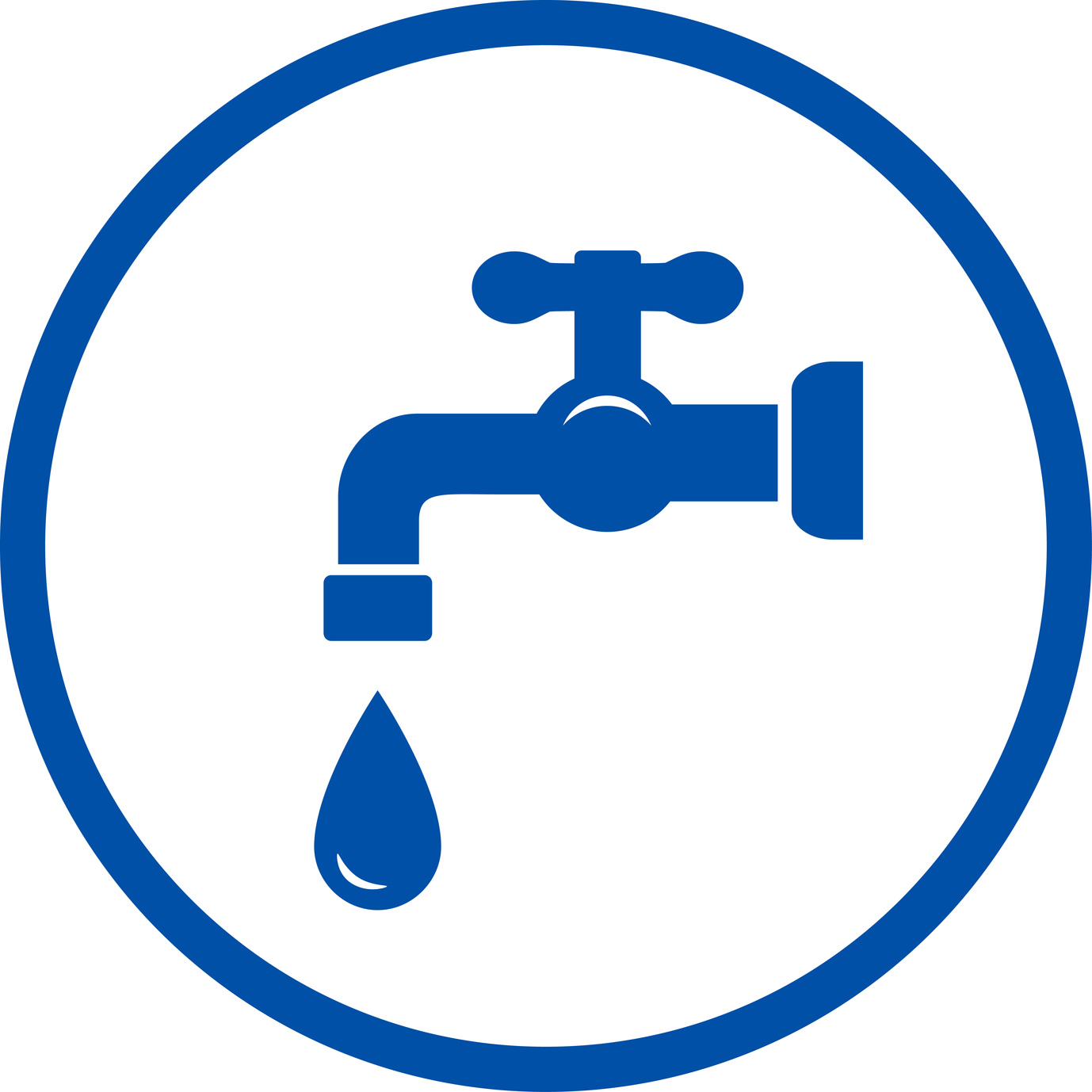 Plumber
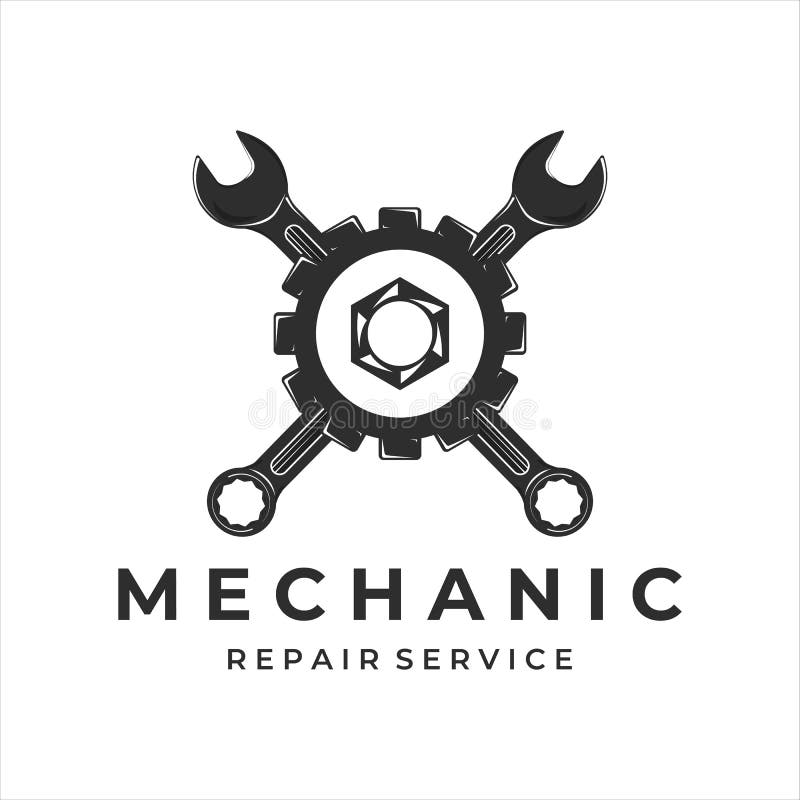 Mechanic
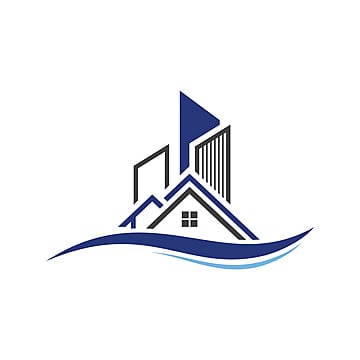 The power of tools to transform lives
Builder
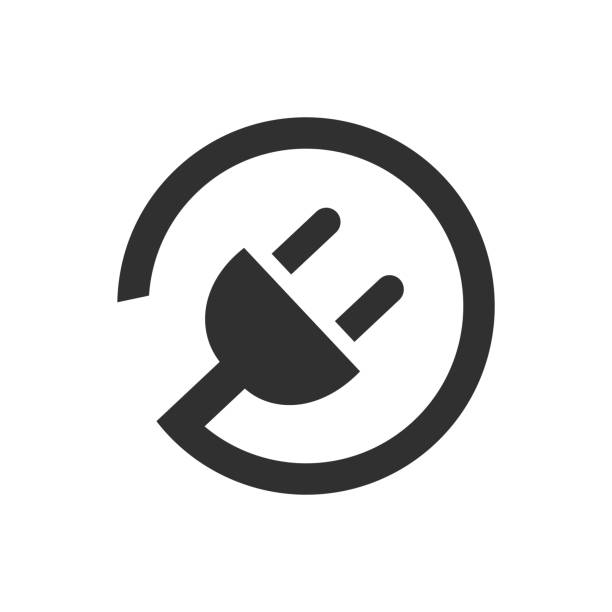 Electrician
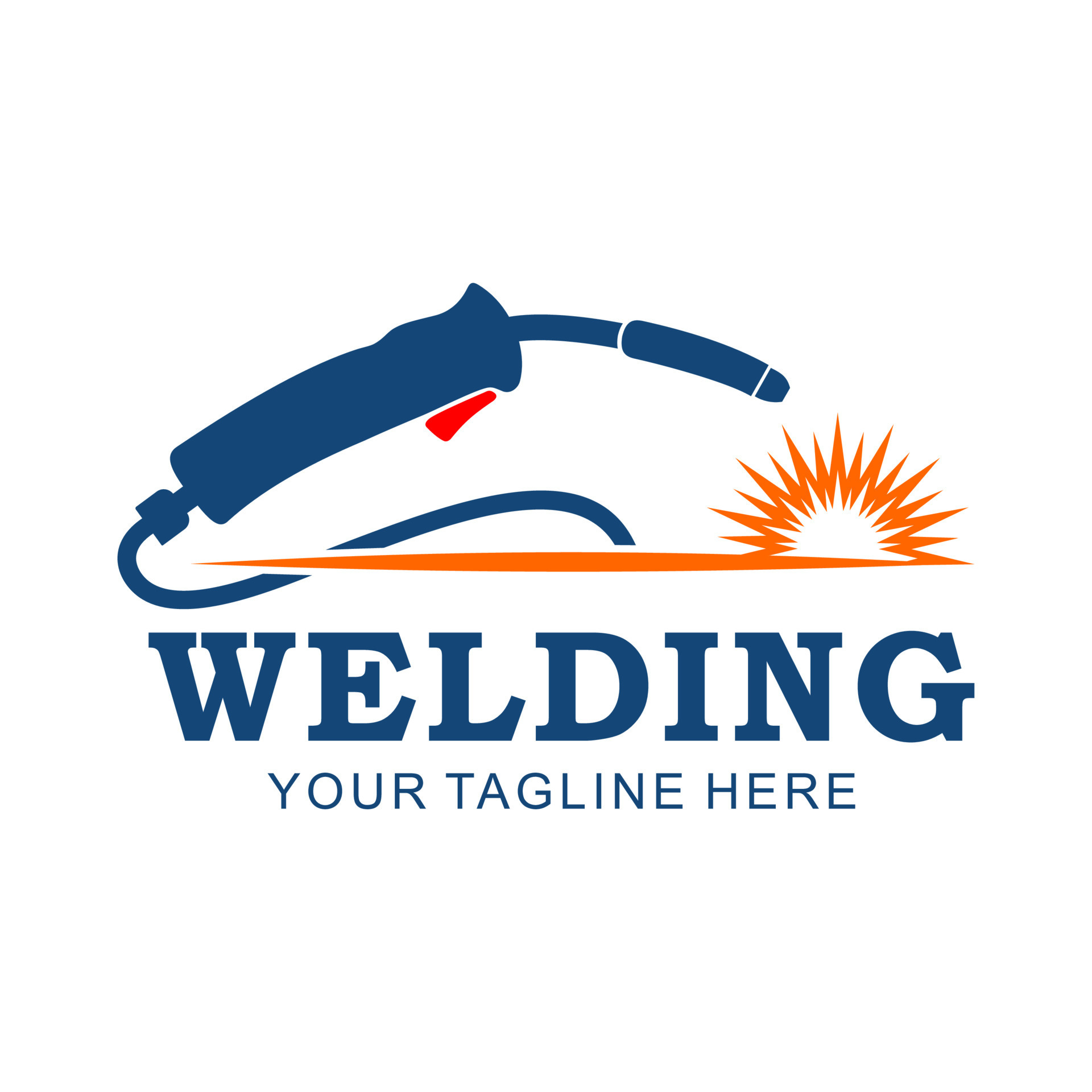 Welder
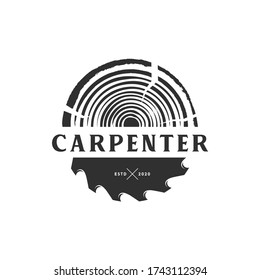 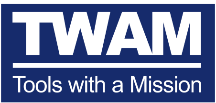 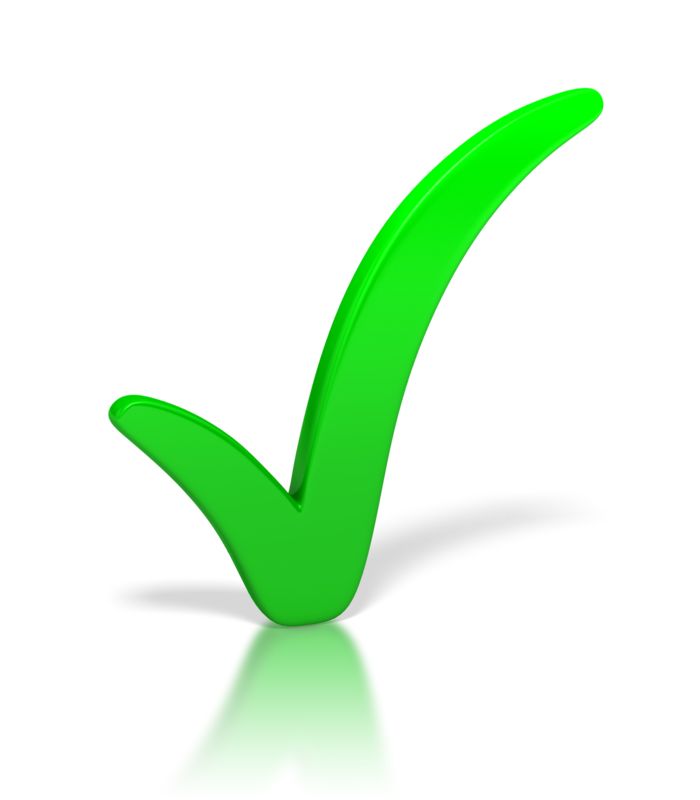 13 correct
10 or above correct
6 or above correct
Under 6
Genuis level
Expert level
Experienced level
Good attempt
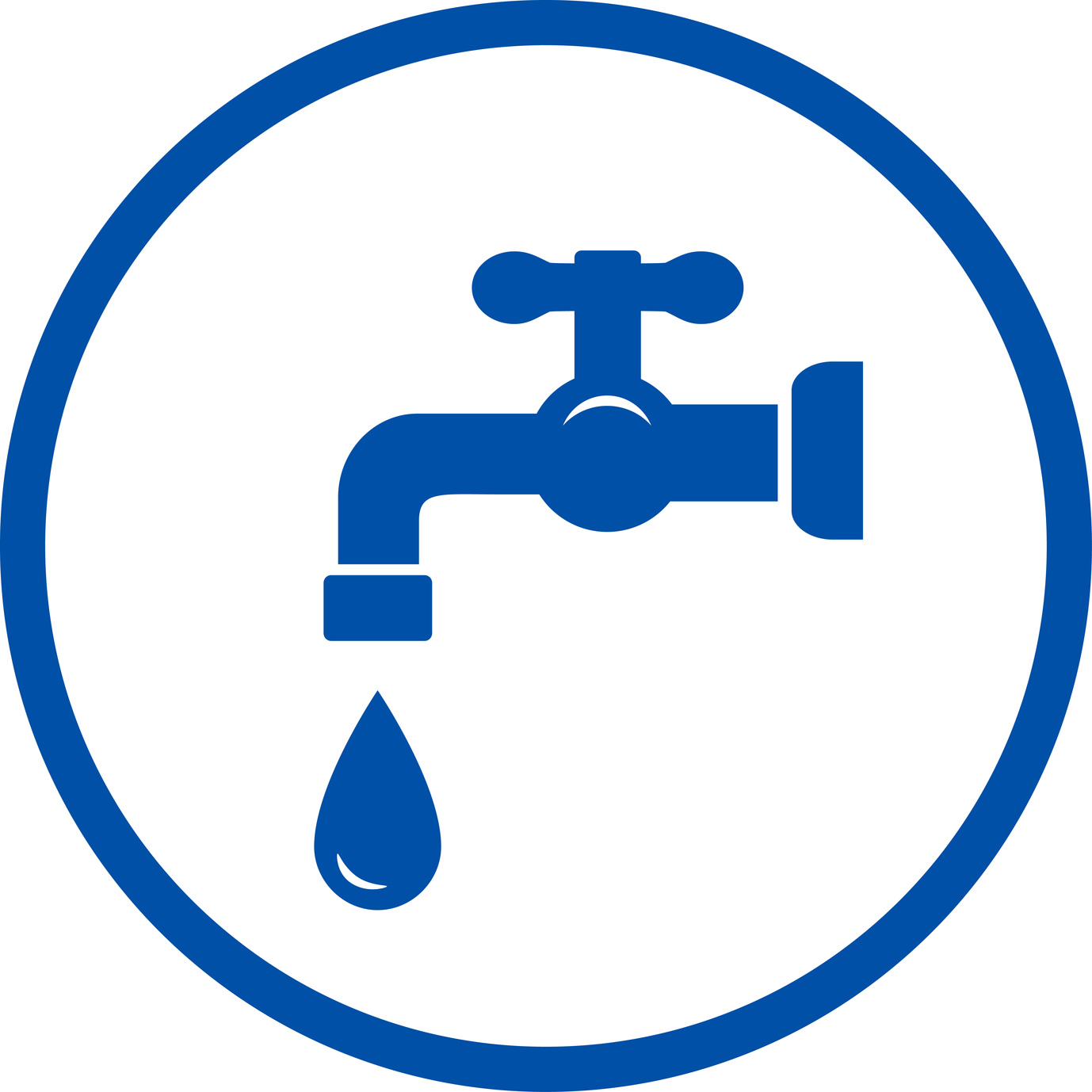 Plumber
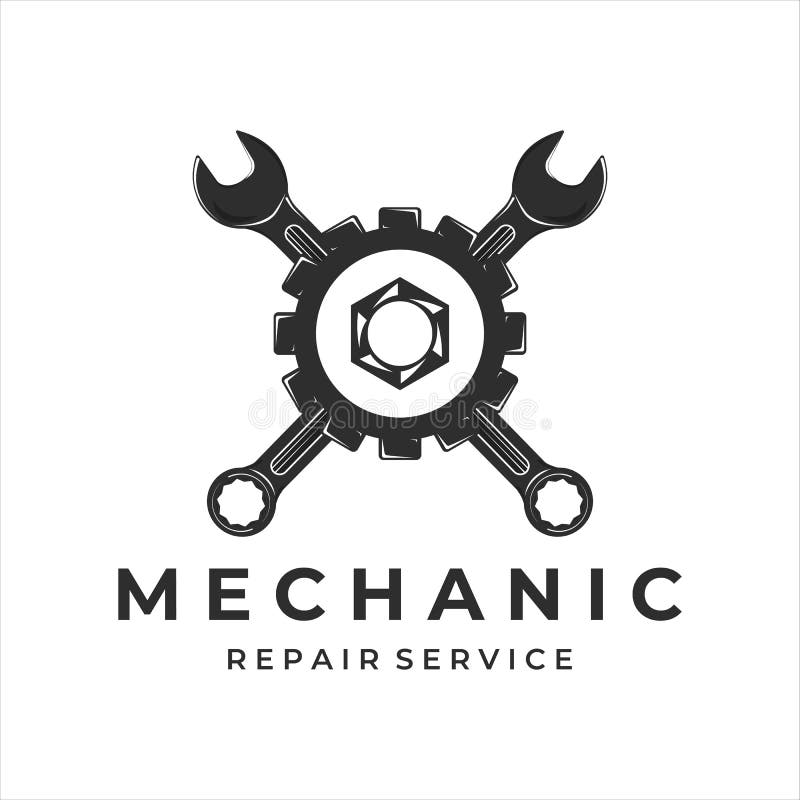 Mechanic
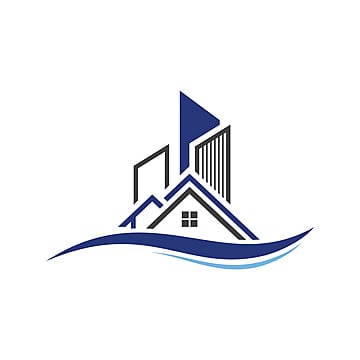 The power of tools to transform lives
Builder
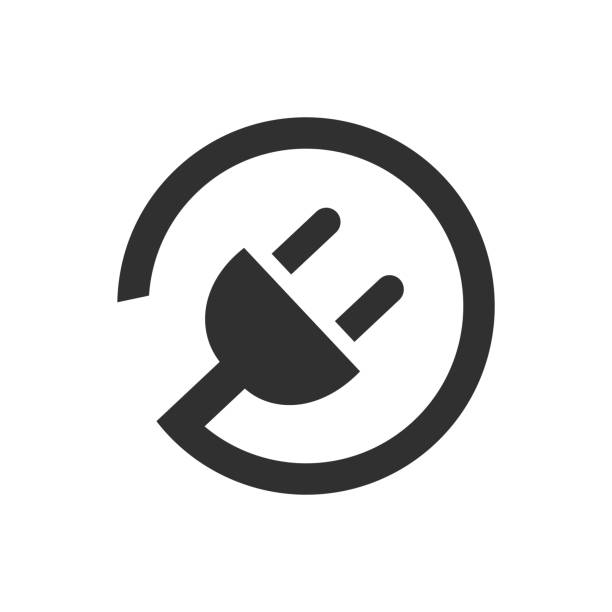 Electrician
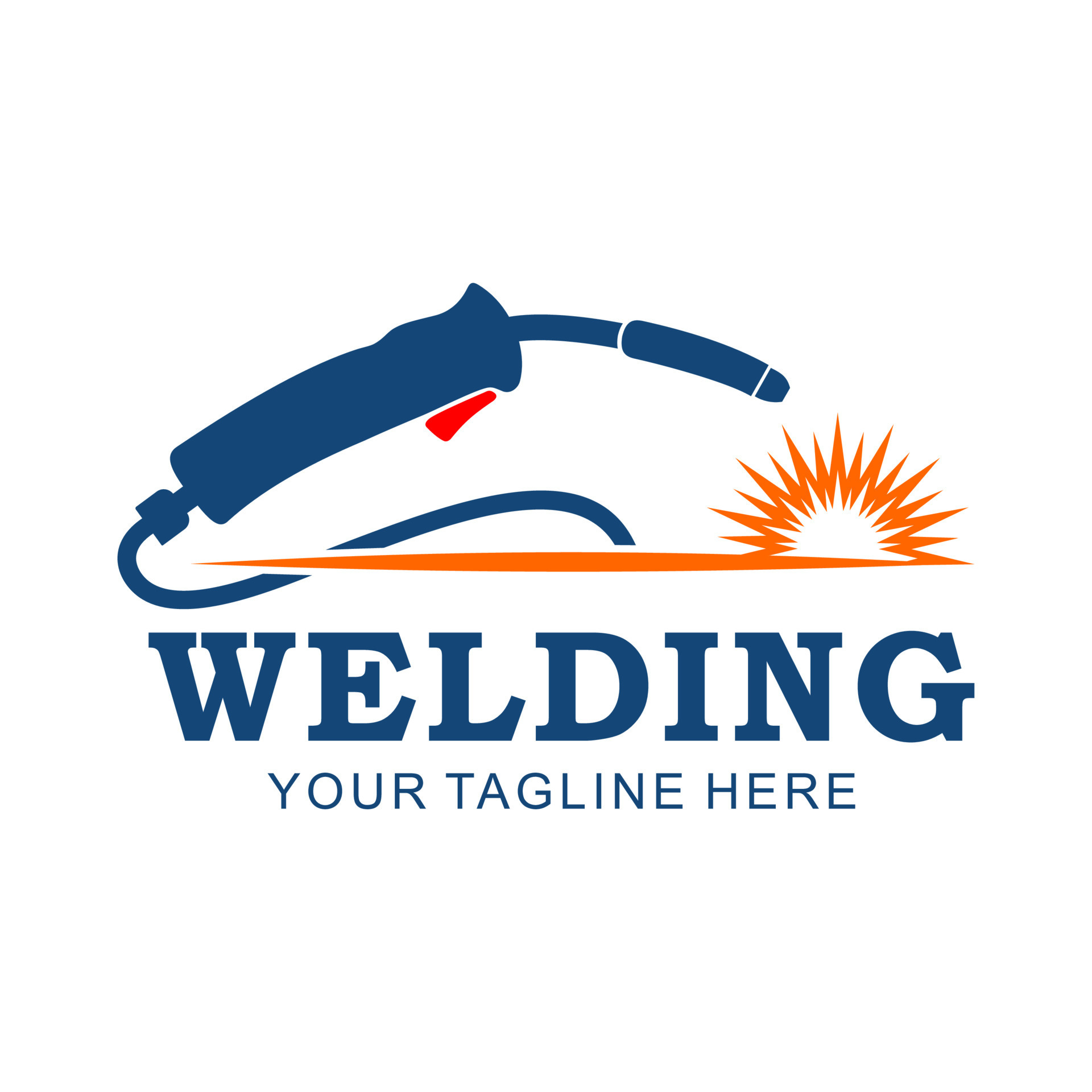 Welder
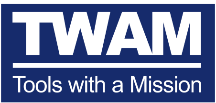 Name that tool
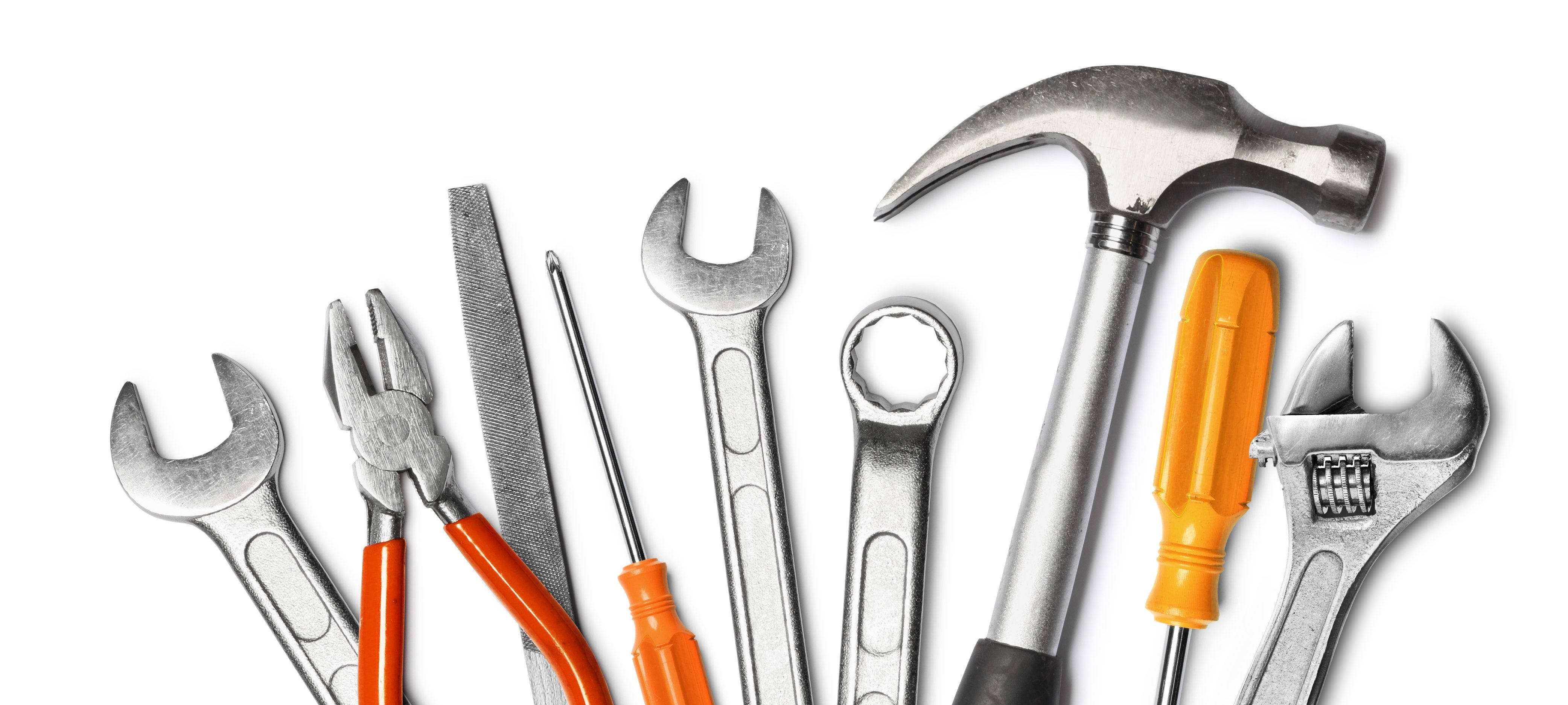 The power of tools to transform lives